TOÁN 3
Tập 2
Tuần 22
Bài 69: Làm tròn số đến hàng chục, hàng trăm
Ấn để đến trang sách
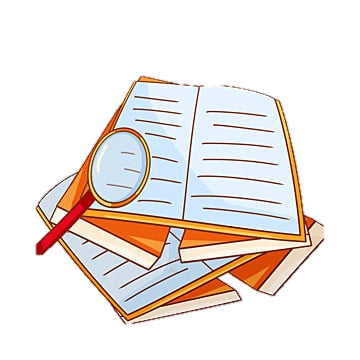 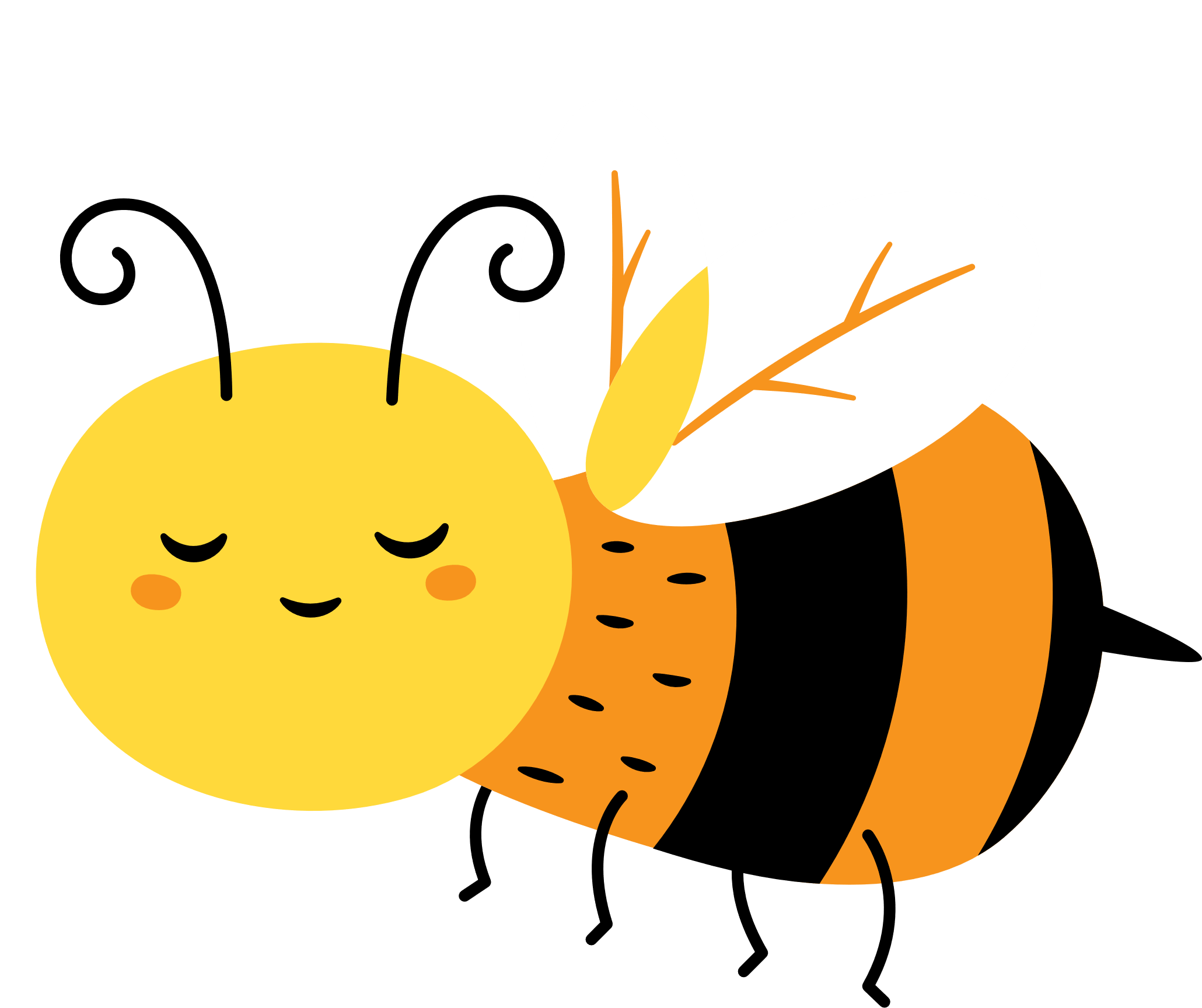 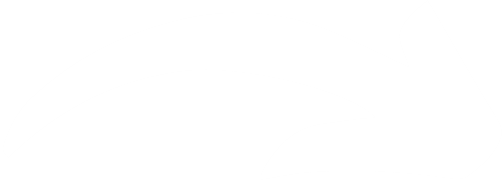 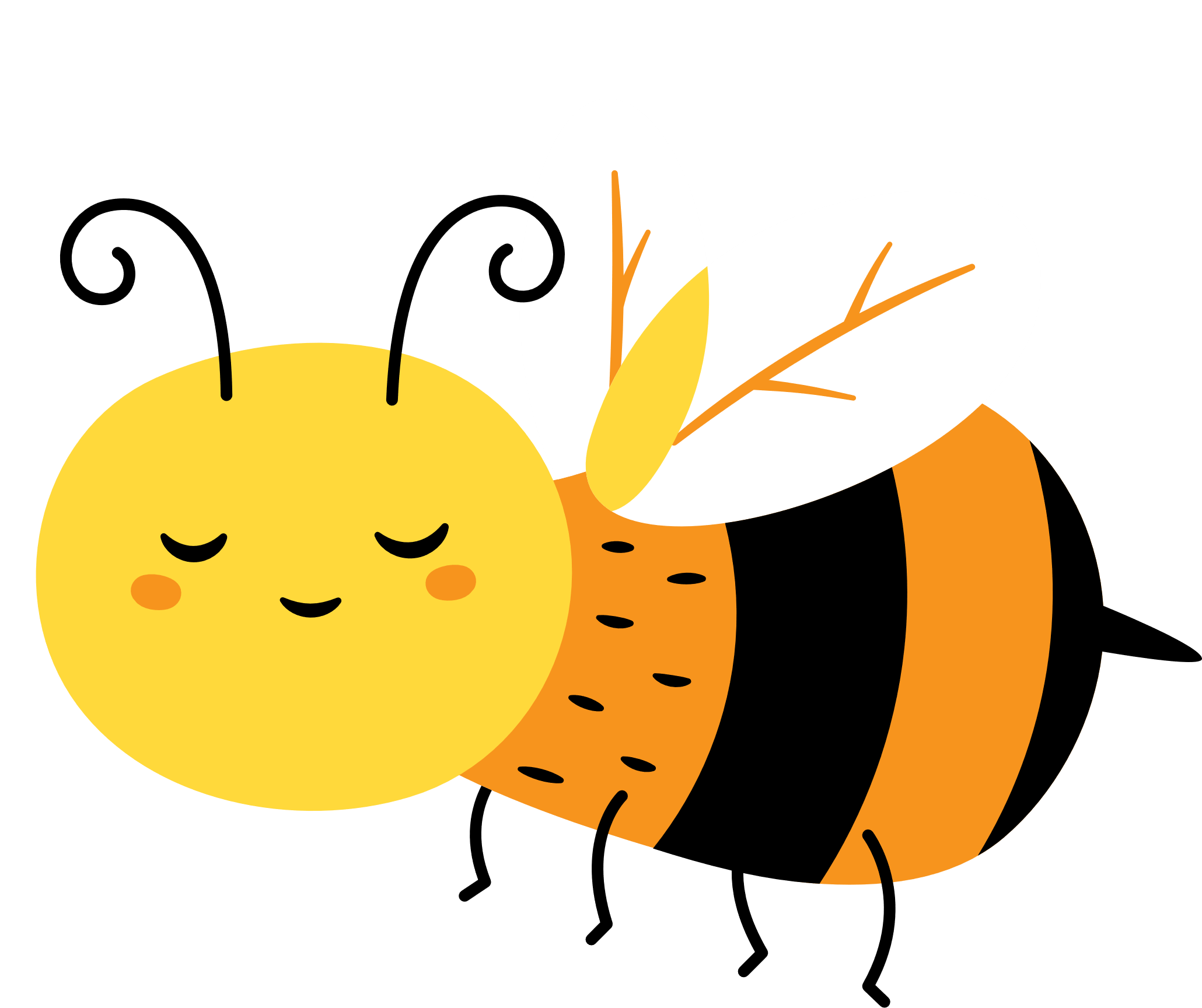 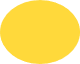 NÊU CÁC SỐ TRÒN CHỤC?
NÊU CÁC SỐ TRÒN TRĂM?
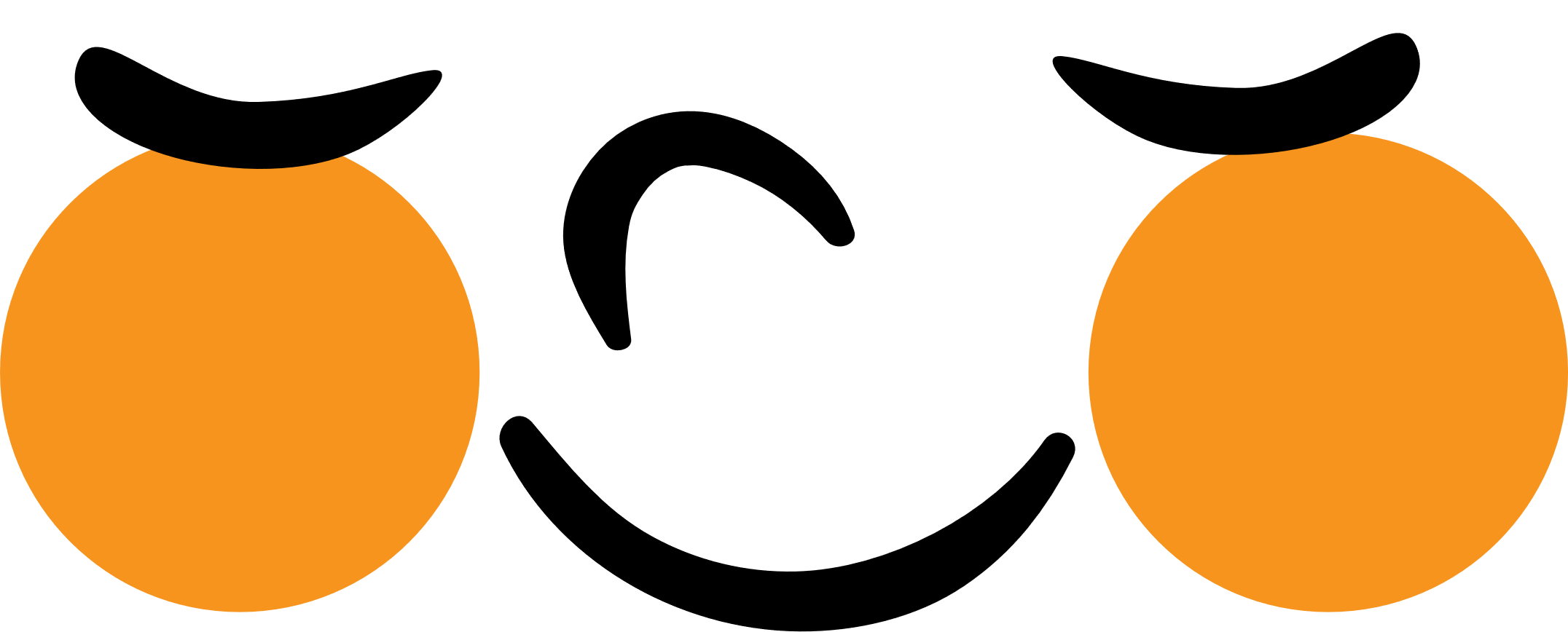 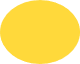 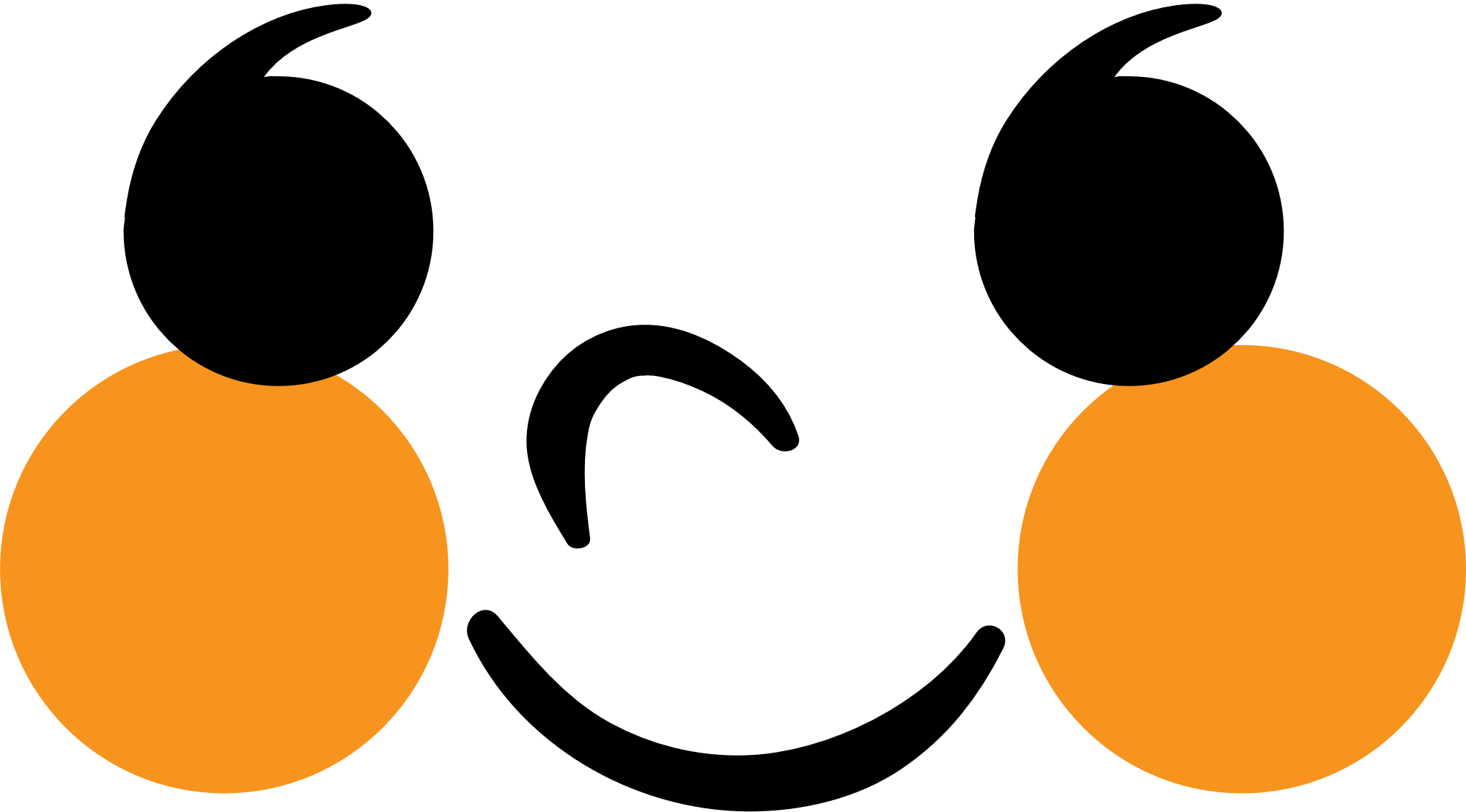 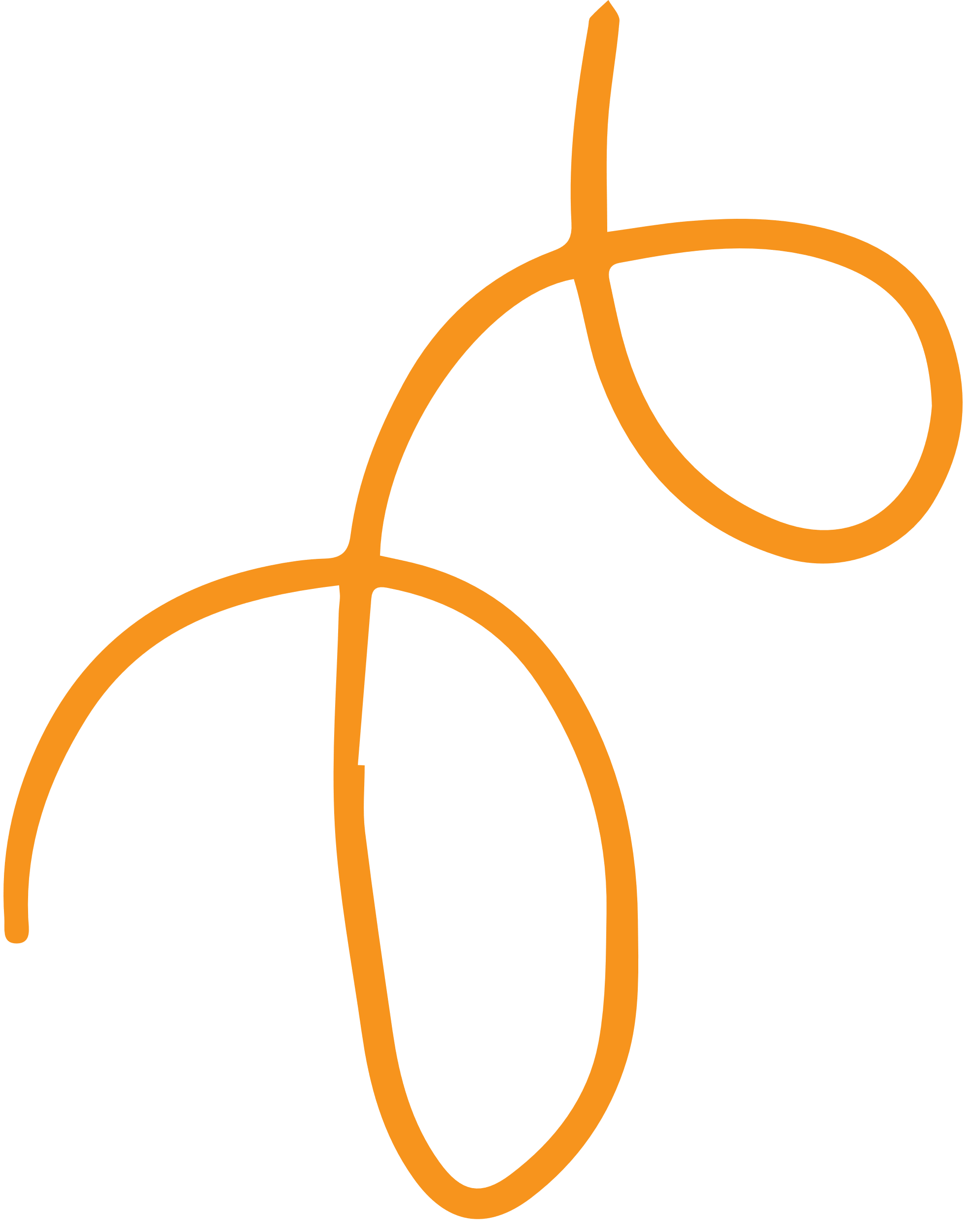 1
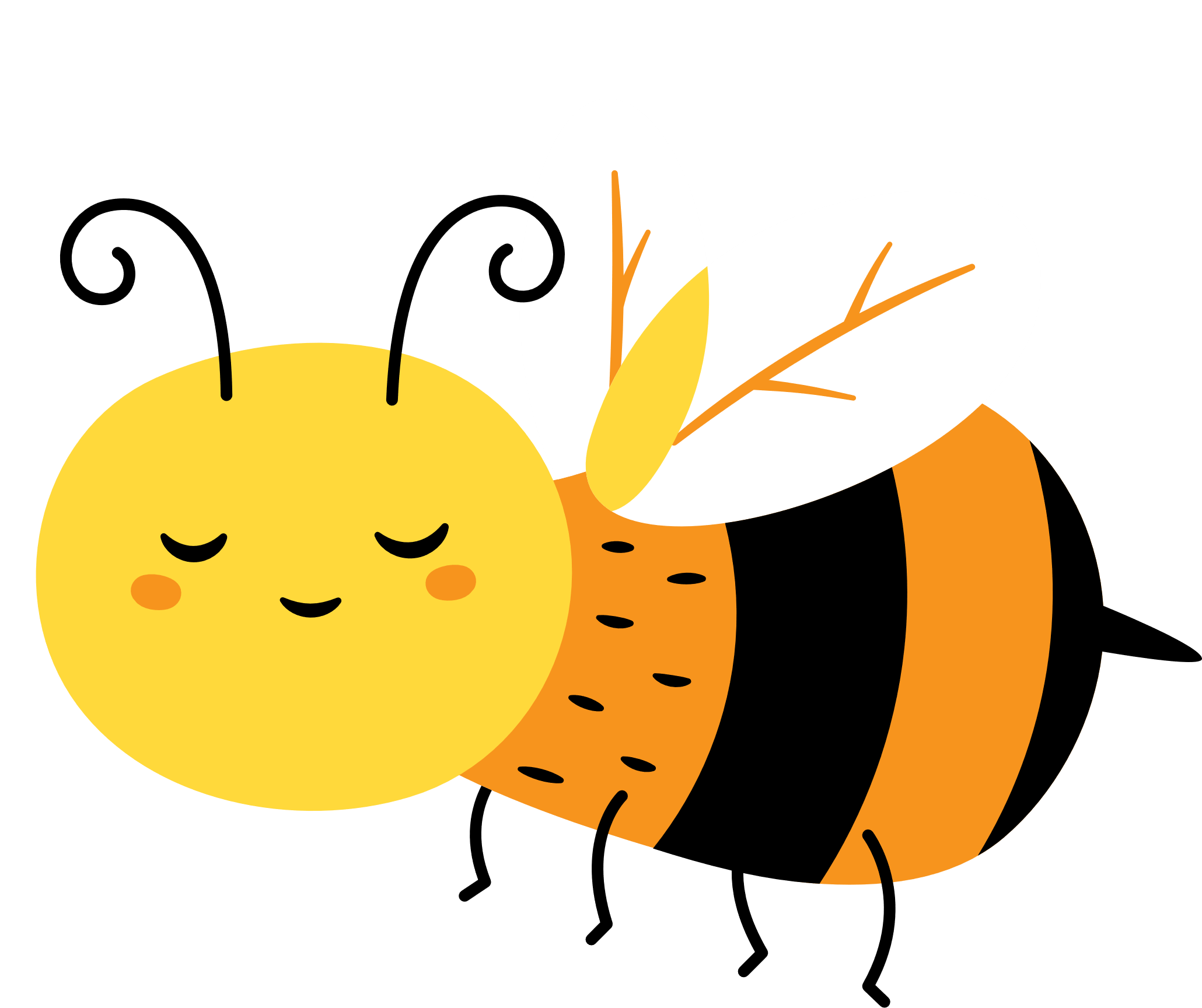 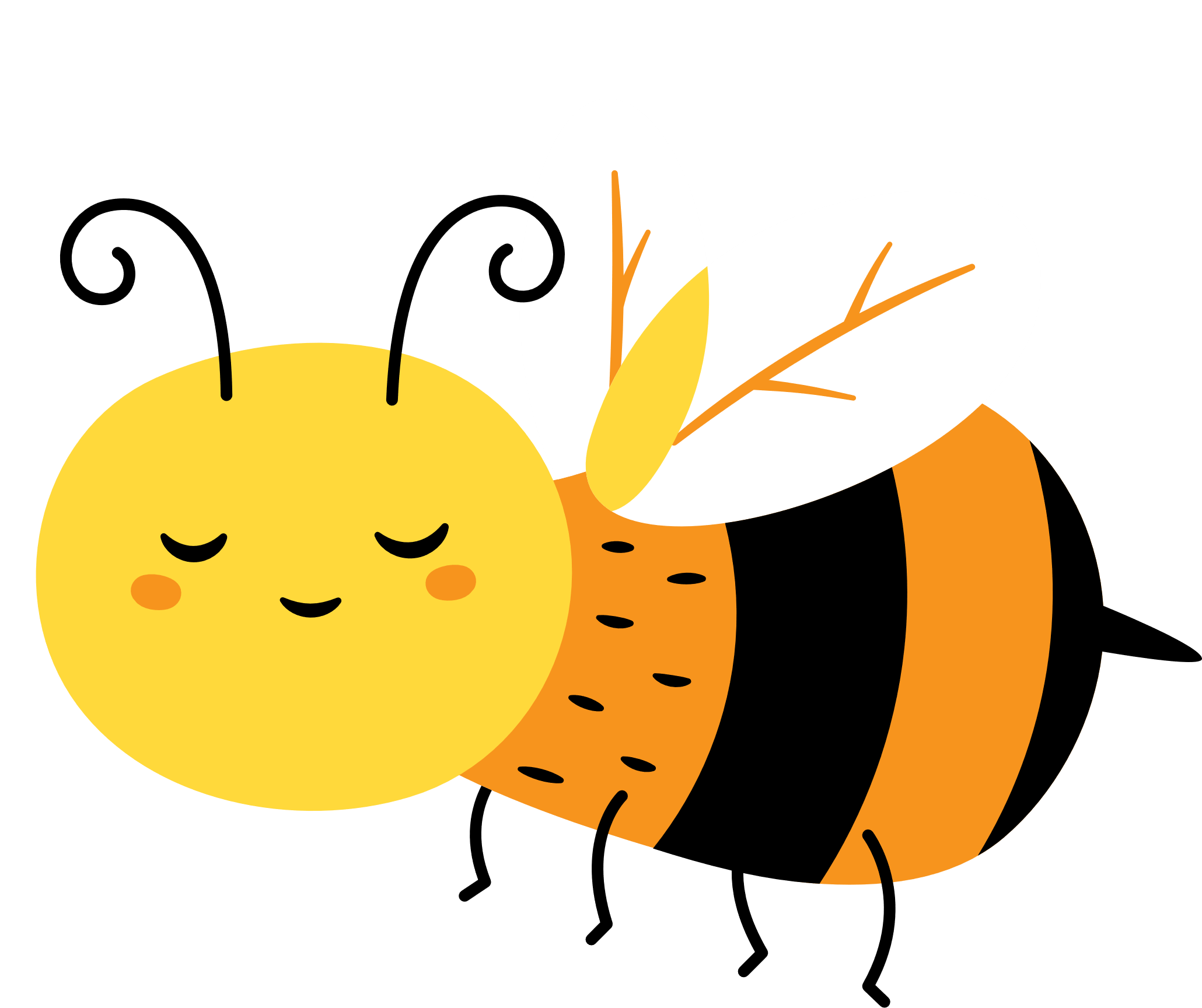 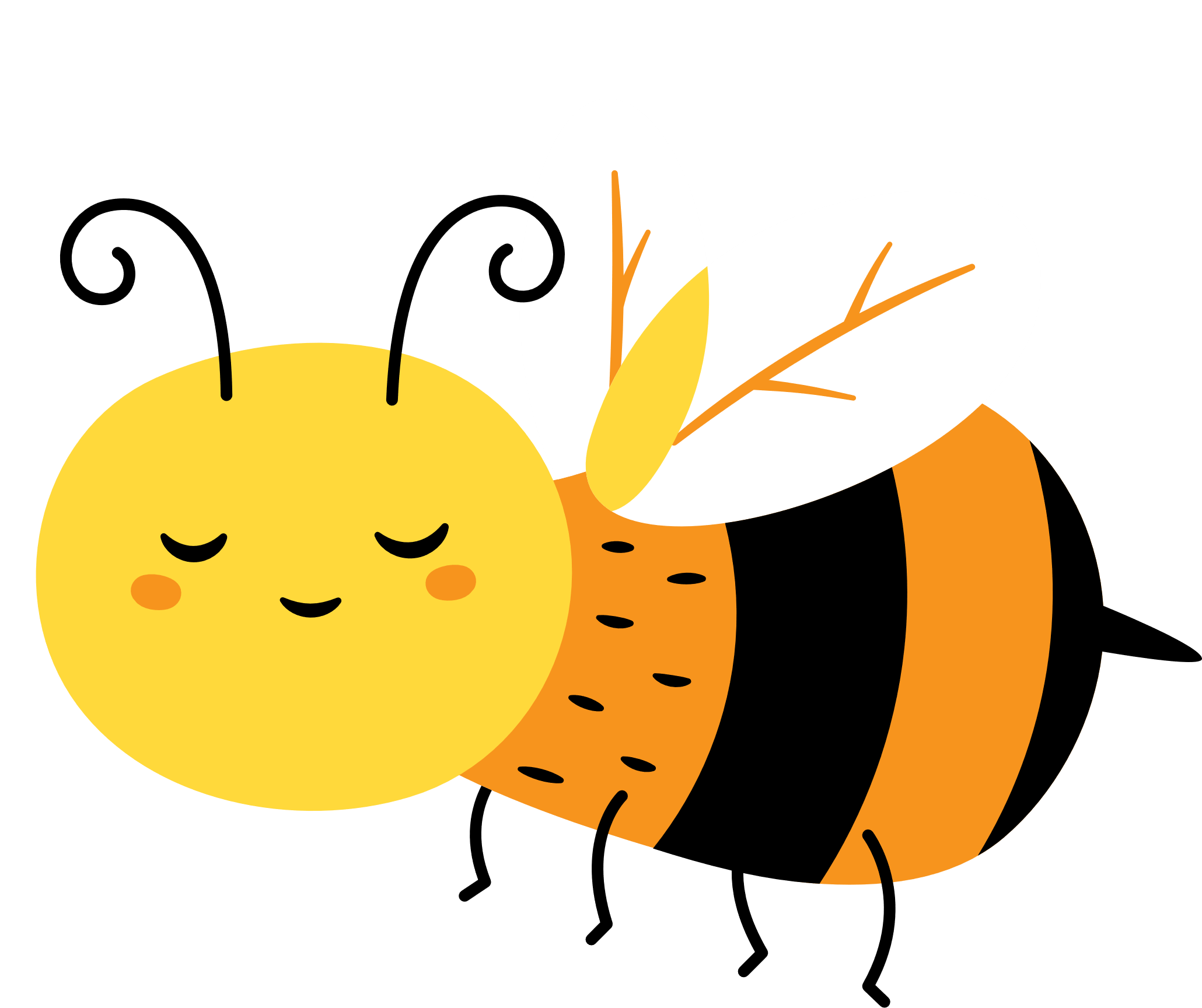 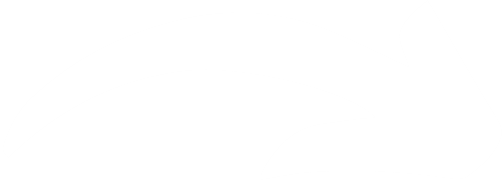 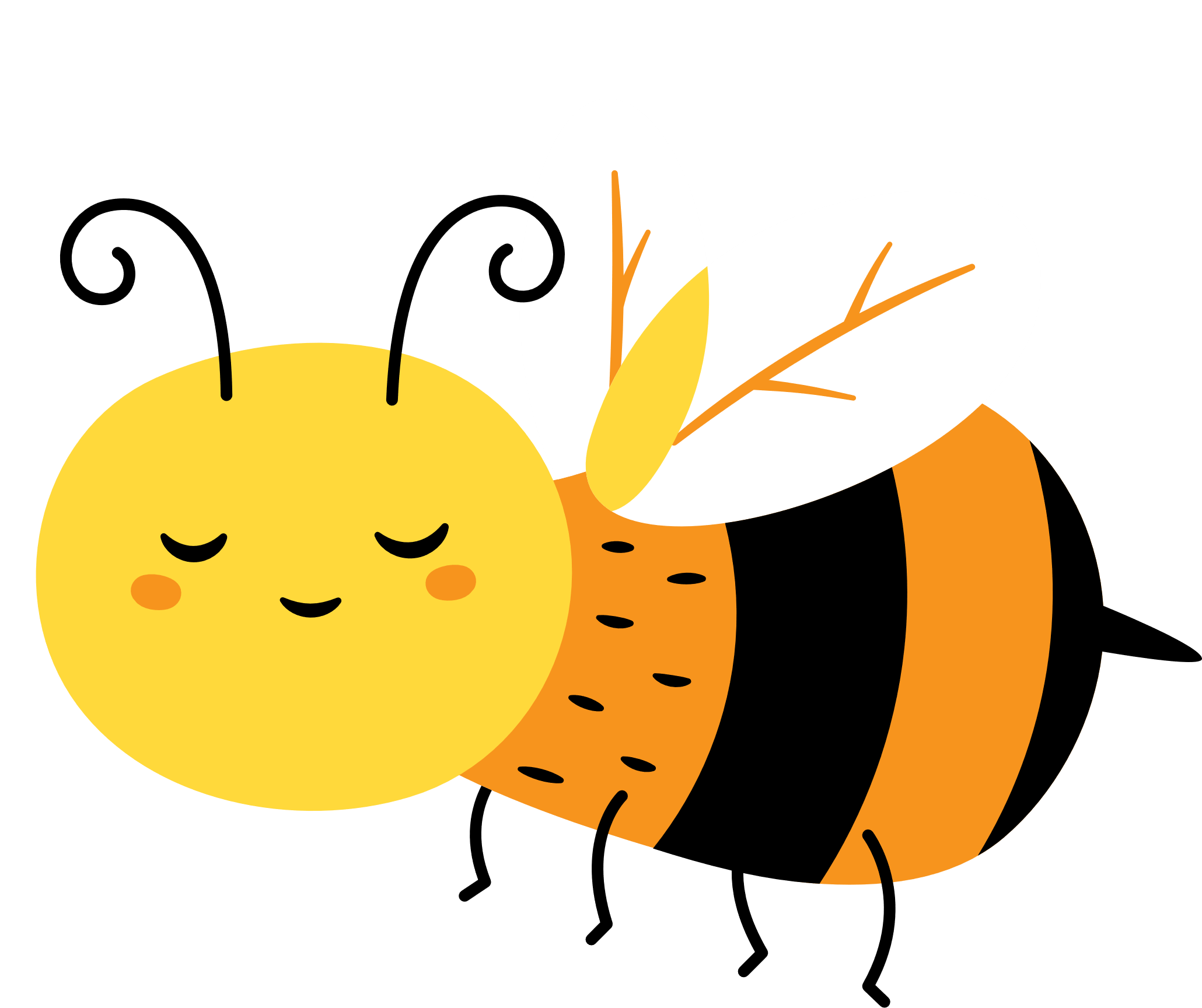 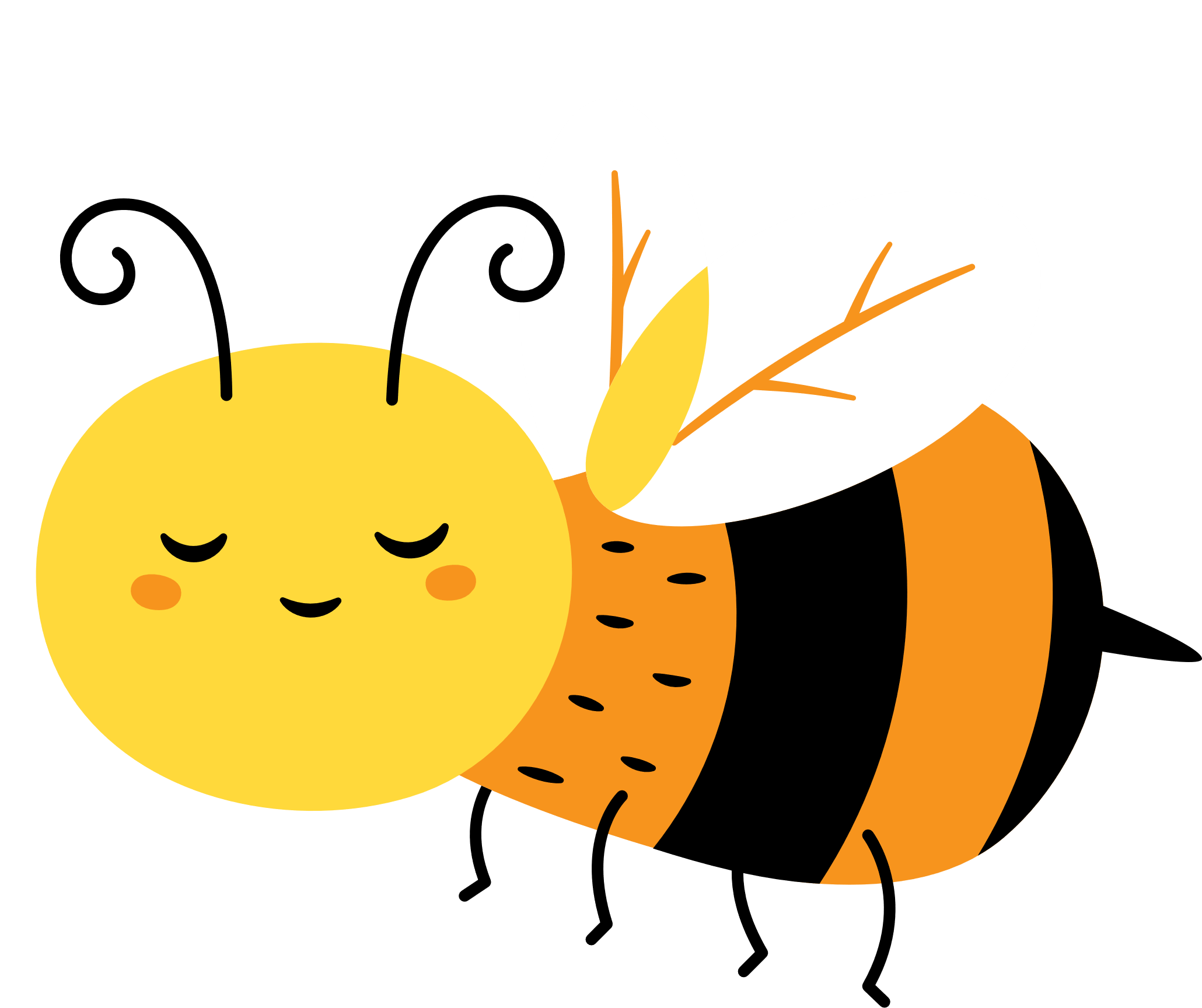 Làm tròn số đến hàng chục
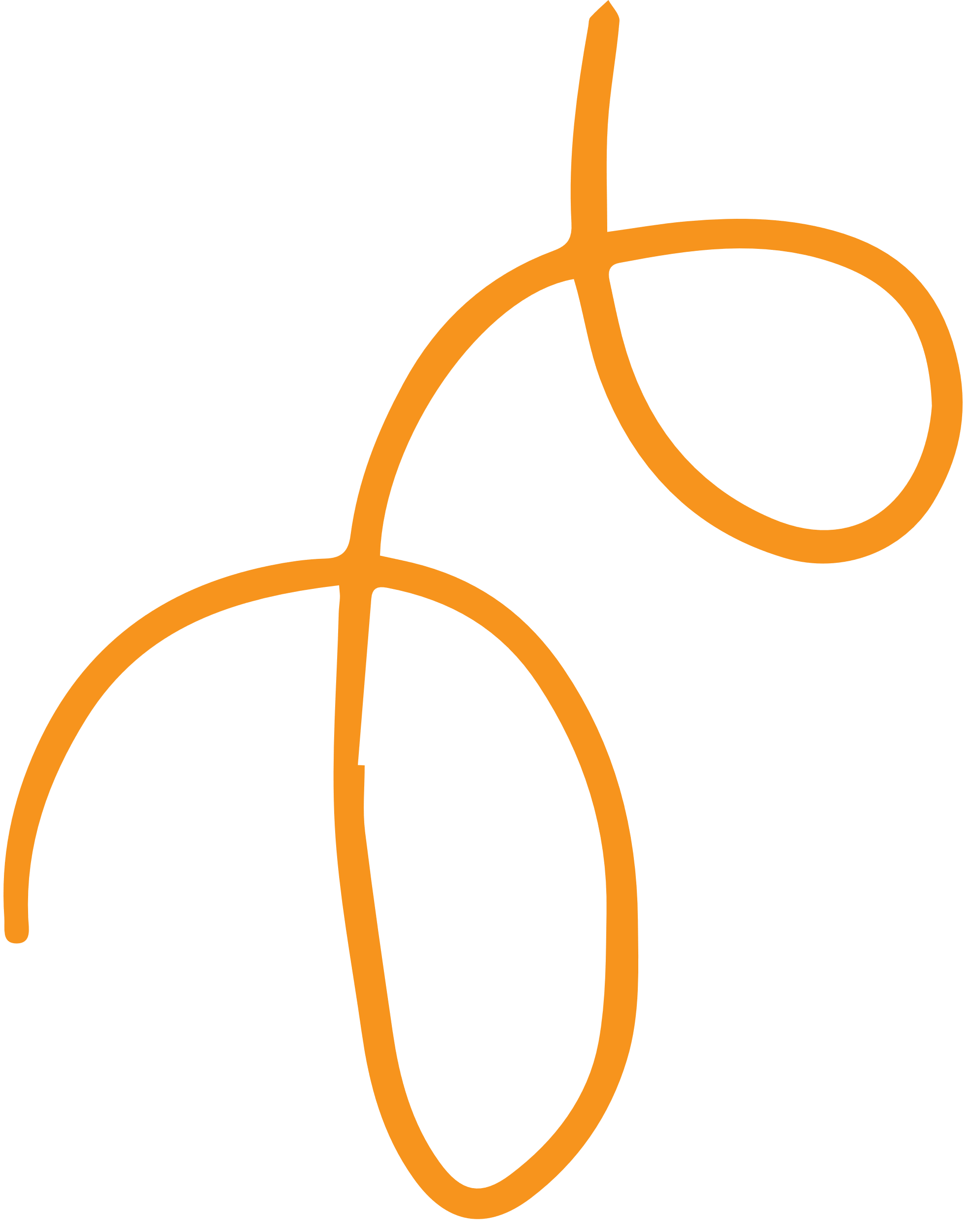 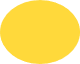 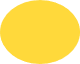 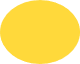 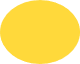 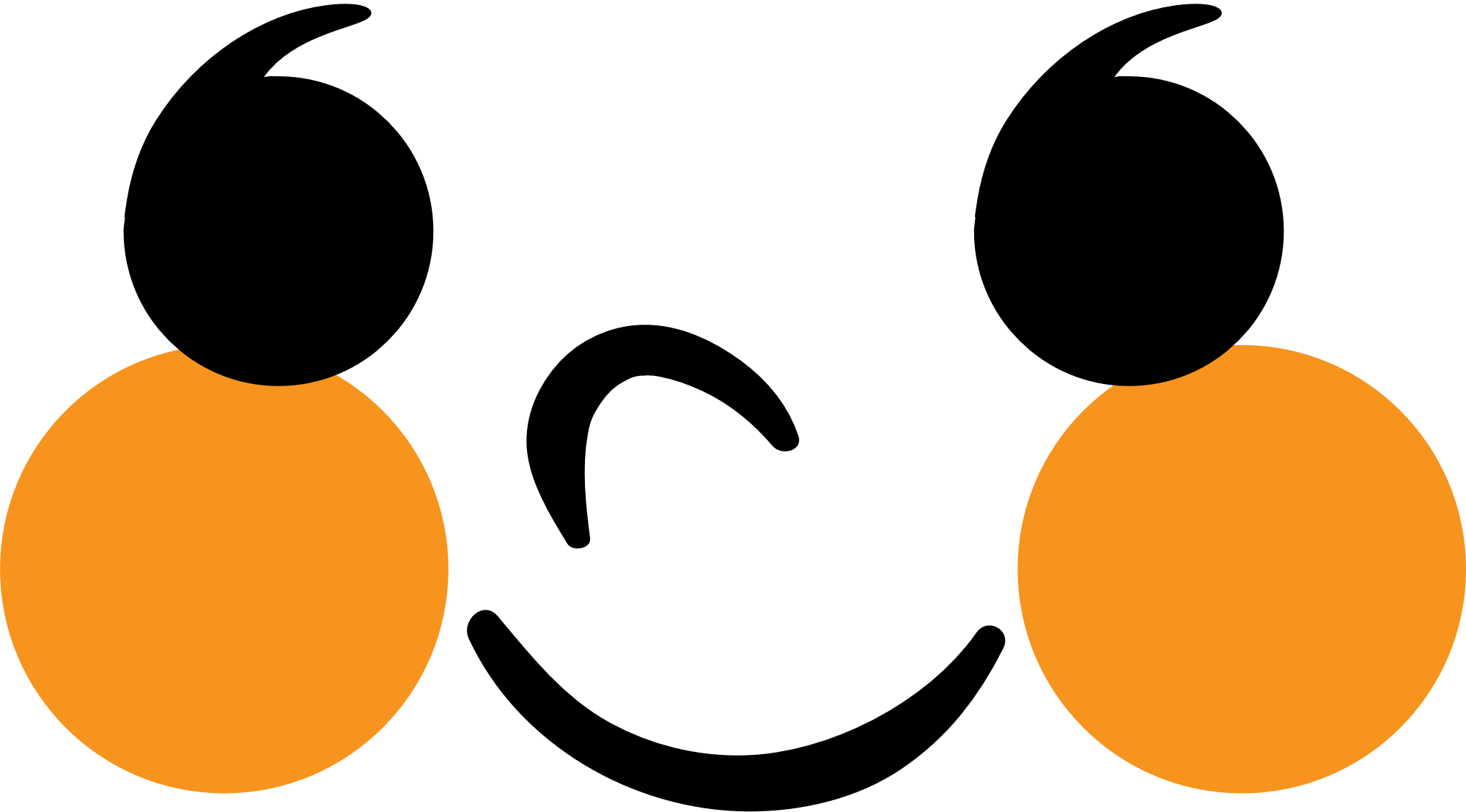 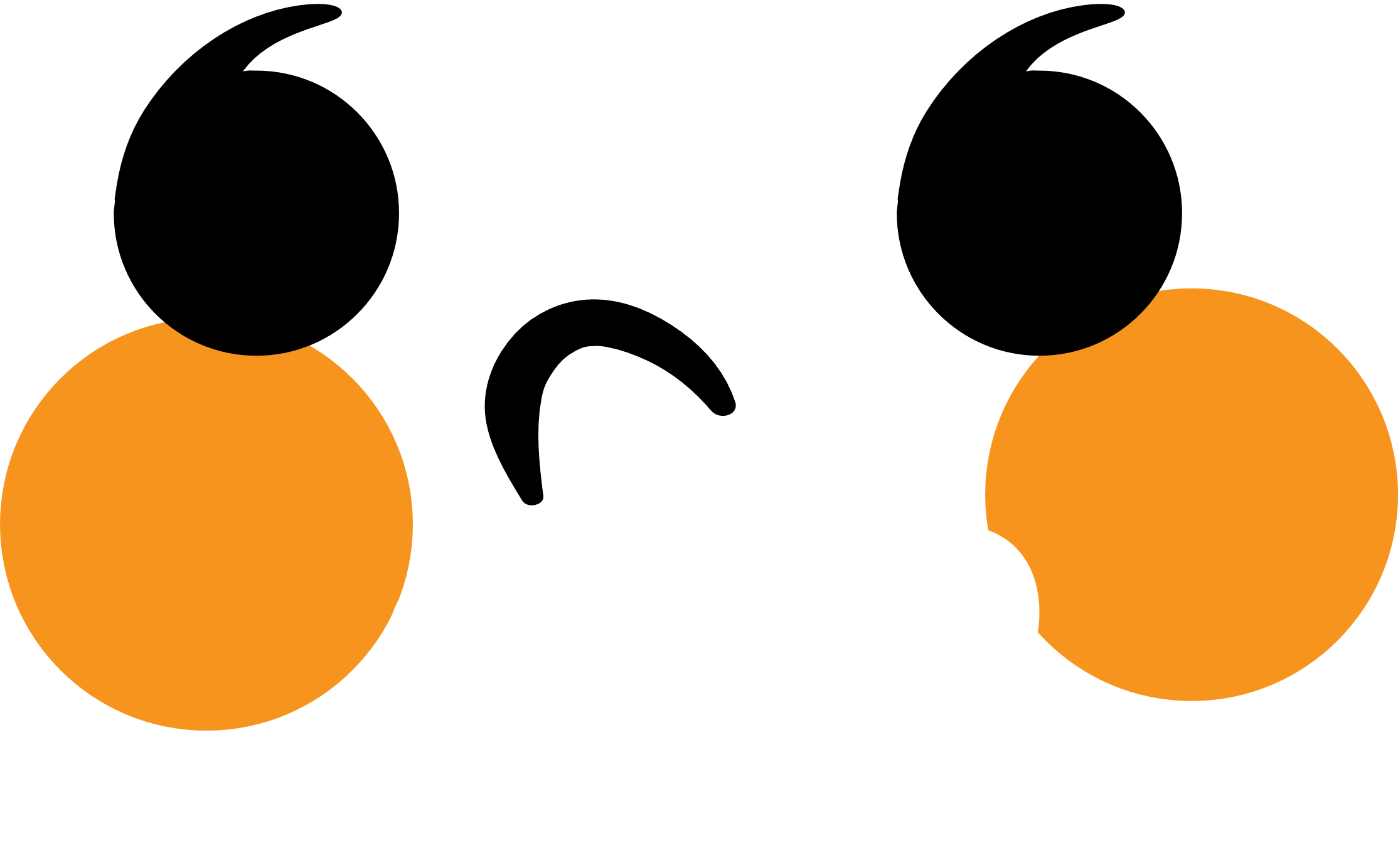 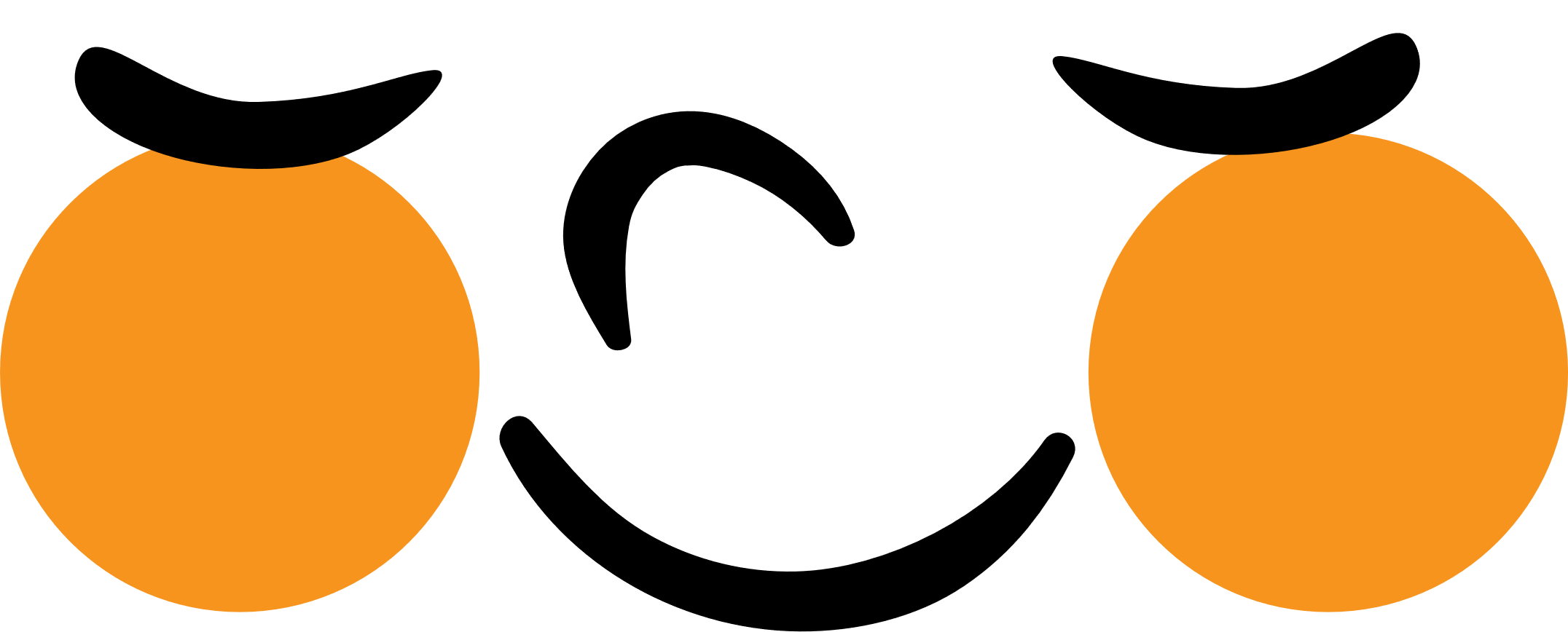 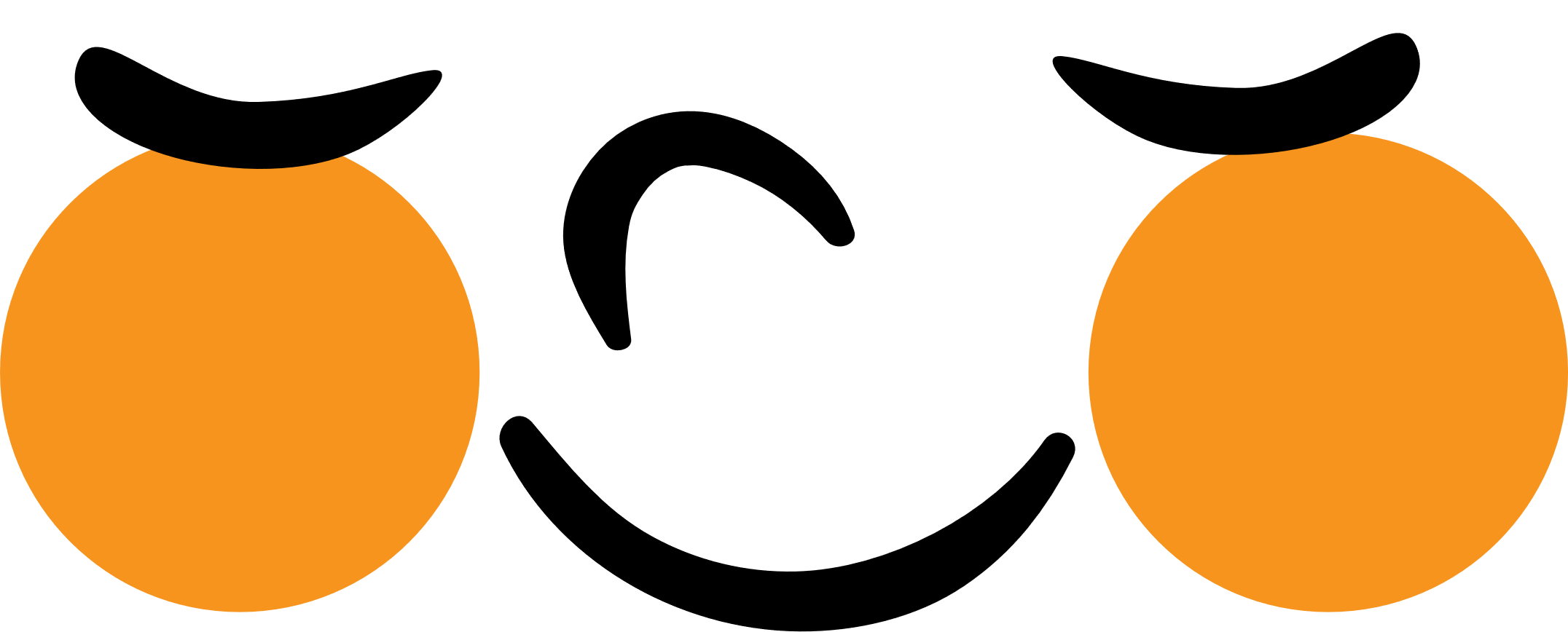 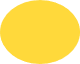 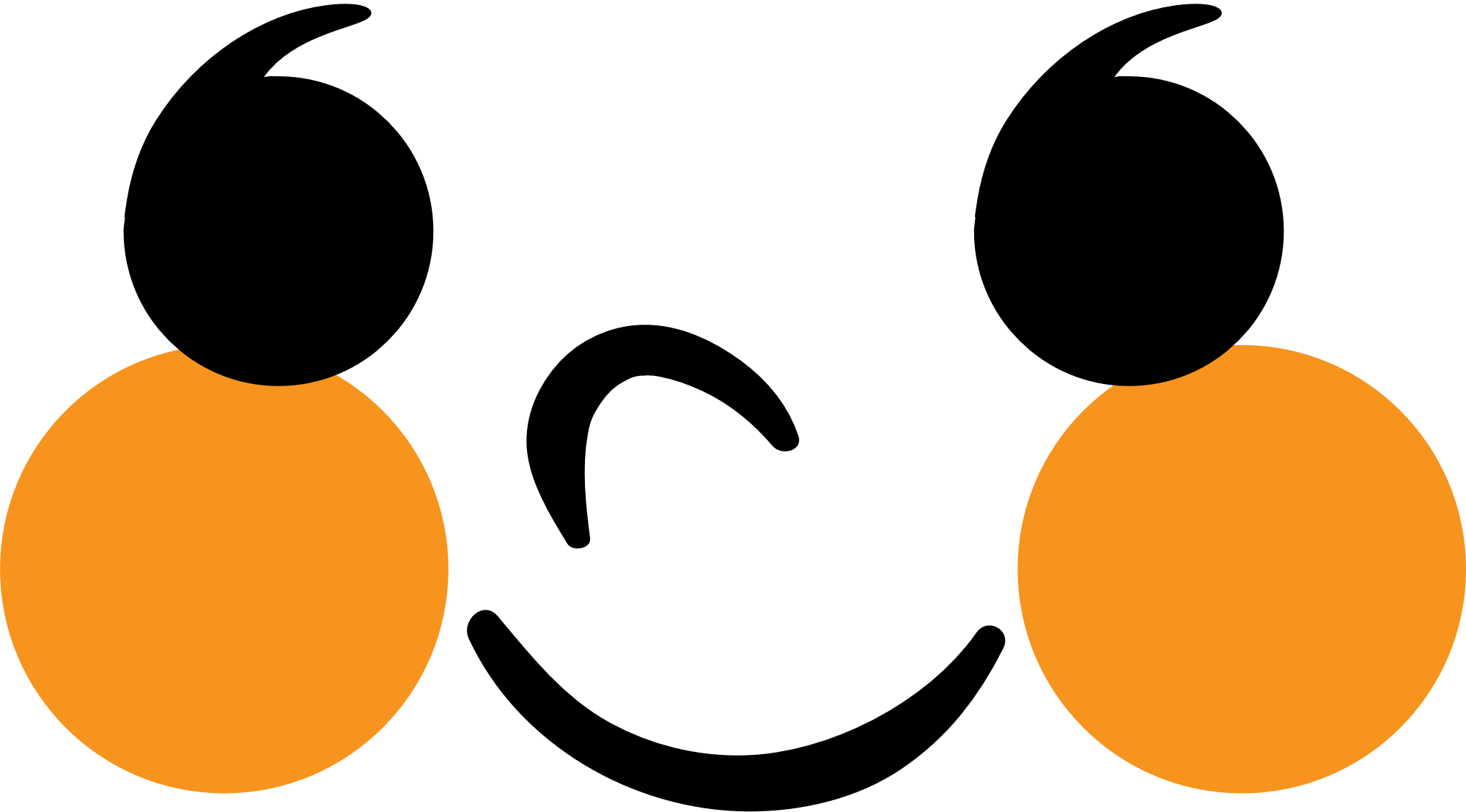 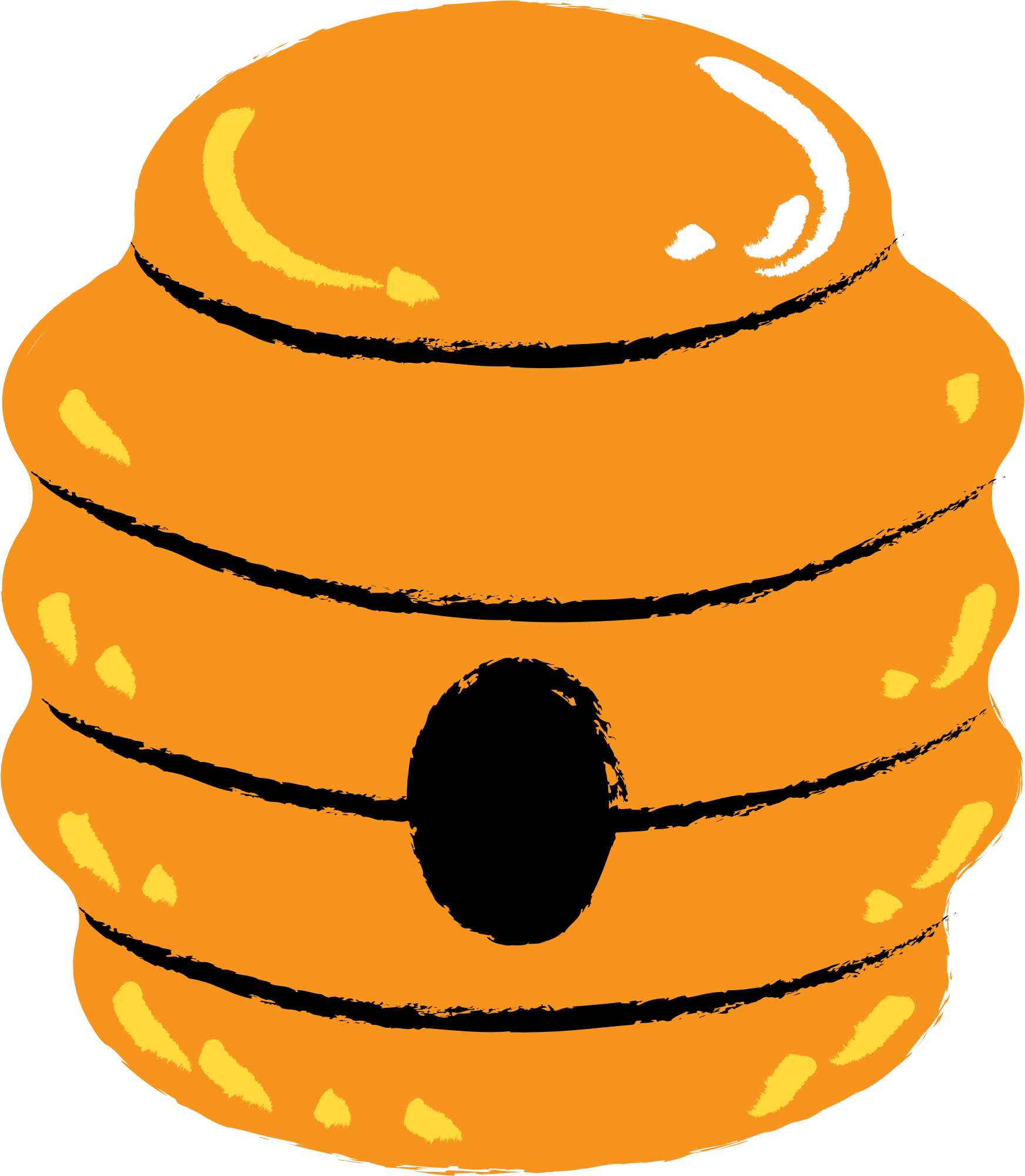 1.
Làm tròn số đến hàng chục
VD1: Làm tròn số 61 đến hàng chục.
70
60
61
+ Ta thấy: Số 61 gần với số 60  hơn.
Vậy: Khi làm tròn số 61 đến hàng chục, ta được số 60
 (gọi là làm tròn lùi)
1.
Làm tròn số đến hàng chục
VD2: Làm tròn số 62 đến hàng chục.
62
70
60
+ Ta thấy: Số 62 gần với số 60  hơn.
Vậy: Khi làm tròn số 62 đến hàng chục, ta được số 60
 (gọi là làm tròn lùi)
1.
Làm tròn số đến hàng chục
VD3: Làm tròn số 63 đến hàng chục.
70
63
60
+ Ta thấy: Số 63 gần với số 60  hơn.
Vậy: Khi làm tròn số 63 đến hàng chục, ta được số 60
 (gọi là làm tròn lùi)
1.
Làm tròn số đến hàng chục
VD4: Làm tròn số 64 đến hàng chục.
64
70
60
+ Ta thấy: Số 64 gần với số 60  hơn.
Vậy: Khi làm tròn số 64 đến hàng chục, ta được số 60
 (gọi là làm tròn lùi)
1.
Làm tròn số đến hàng chục
VD5: Làm tròn số 65 đến hàng chục.
65
70
60
+ Ta thấy: Số 65 cách đều hai số 60 và 70
Quy ước: Khi làm tròn số 65 đến hàng chục, ta làm tròn tiến, được số 70.
1.
Làm tròn số đến hàng chục
VD6: Làm tròn số 66 đến hàng chục.
66
70
60
+ Ta thấy: Số 66 gần với số 70 hơn
Vậy: Khi làm tròn số 66 đến hàng chục, ta được số 70 
(gọi là làm tròn tiến).
1.
Làm tròn số đến hàng chục
VD7: Làm tròn số 67 đến hàng chục.
60
70
67
+ Ta thấy: Số 67 gần với số 70 hơn
Vậy: Khi làm tròn số 67 đến hàng chục, ta được số 70 
(gọi là làm tròn tiến).
1.
Làm tròn số đến hàng chục
VD8: Làm tròn số 68 đến hàng chục.
60
68
70
+ Ta thấy: Số 68 gần với số 70 hơn
Vậy: Khi làm tròn số 68 đến hàng chục, ta được số 70 
(gọi là làm tròn tiến).
1.
Làm tròn số đến hàng chục
VD9: Làm tròn số 69 đến hàng chục.
60
69
70
+ Ta thấy: Số 69 gần với số 70 hơn
Vậy: Khi làm tròn số 69 đến hàng chục, ta được số 70 
(gọi là làm tròn tiến).
1.
Làm tròn số đến hàng chục
61
60
62
63
68
64
65
67
69
70
66
Khi làm tròn số đến hàng chục, ta so sánh chữ số hàng đơn vị với 5. 
    Nếu chữ số hàng đơn vị bé hơn 5 thì làm tròn xuống; 
    Nếu chữ số hàng đơn vị lớn hơn hoặc bằng 5 thì làm tròn lên.
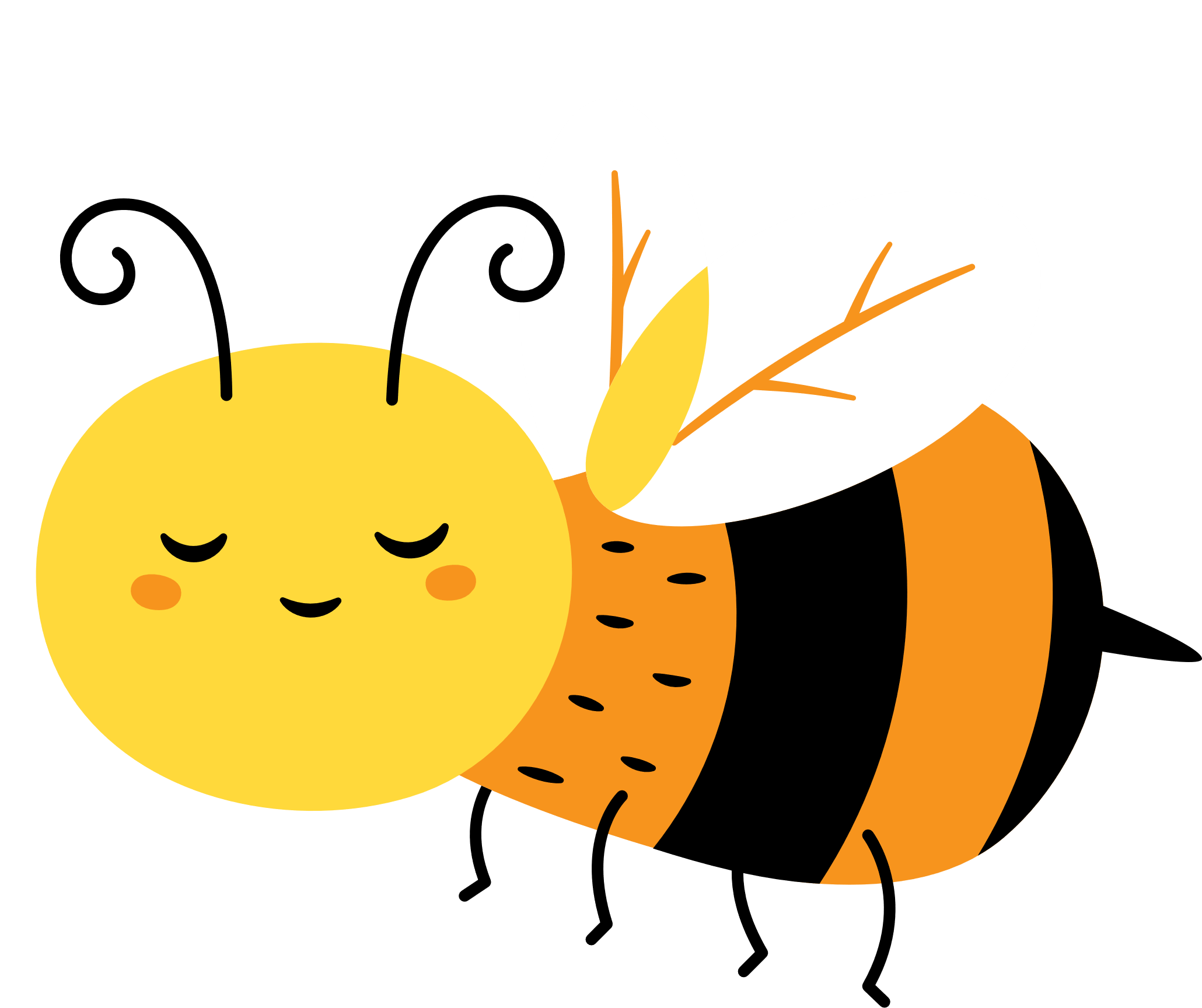 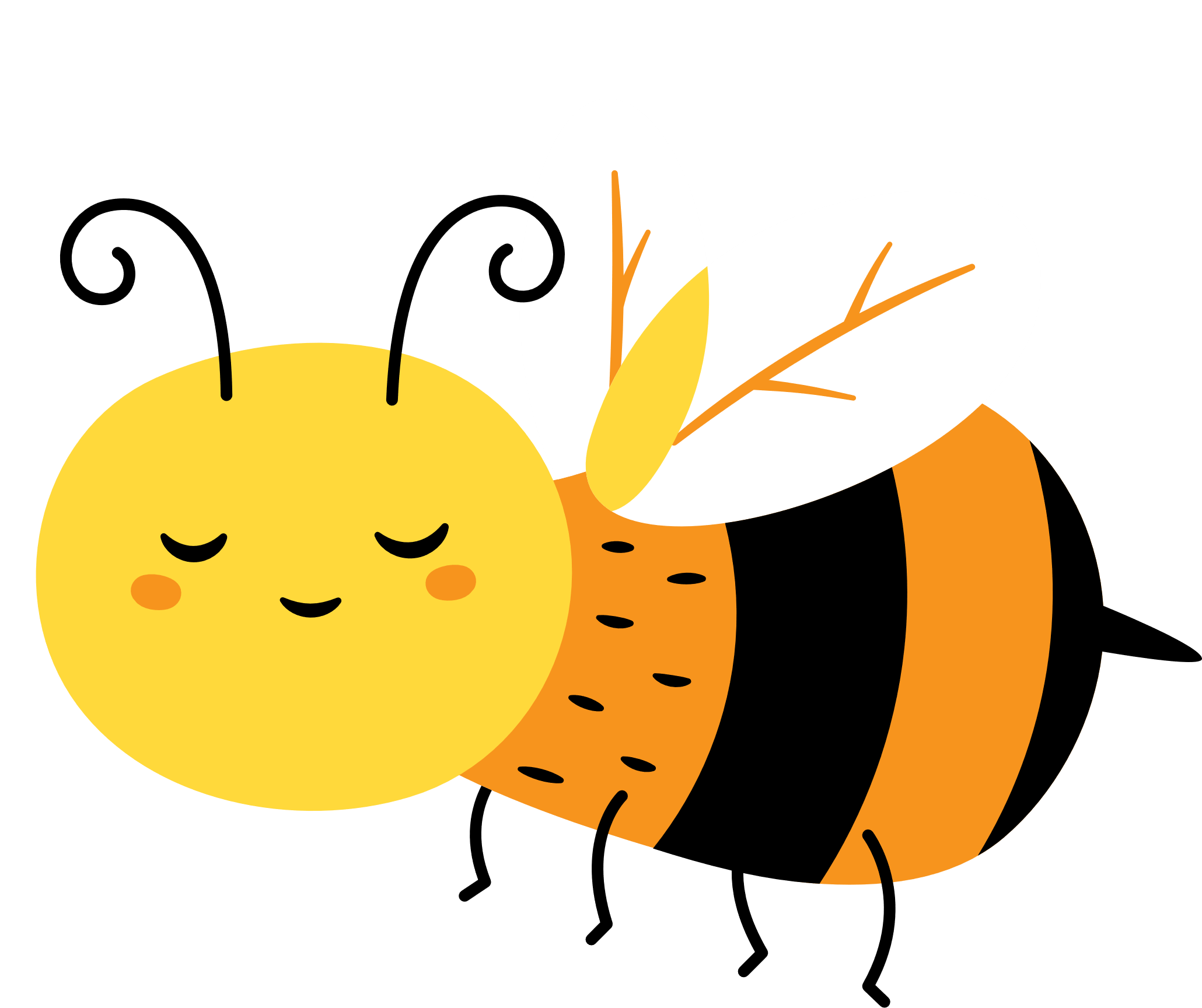 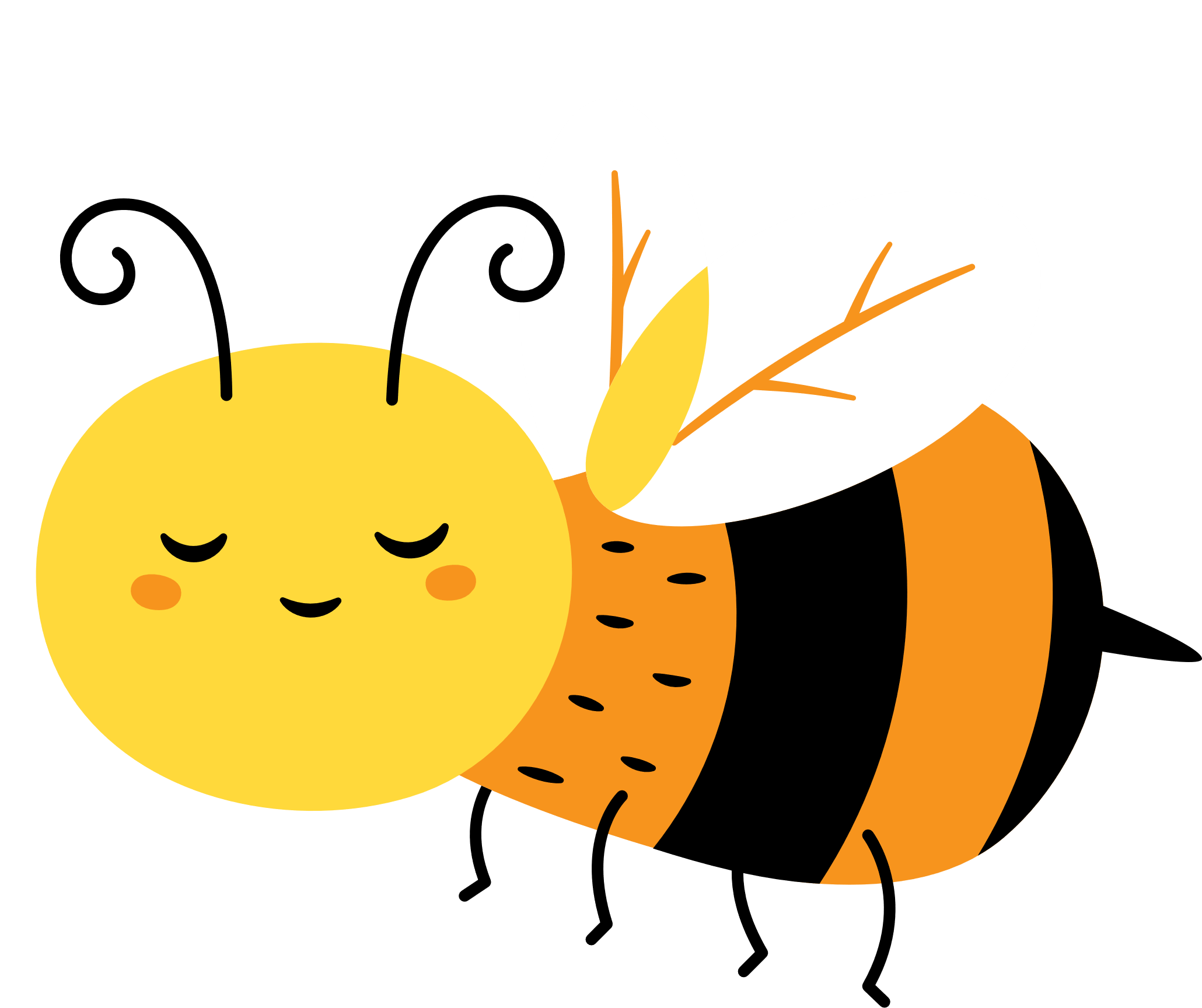 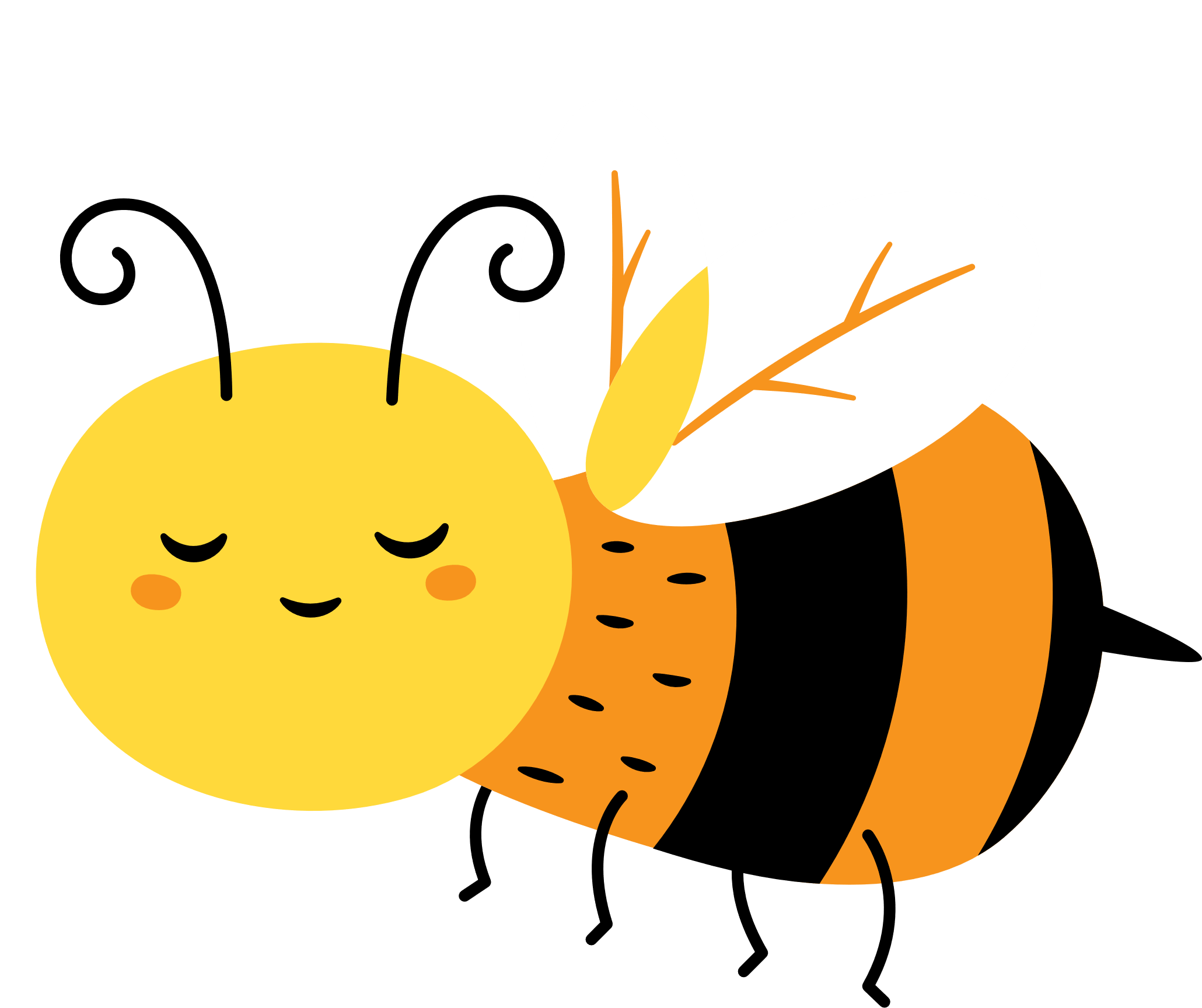 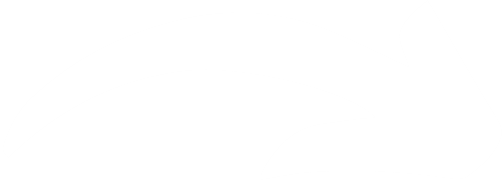 30
Số làm tròn đến hàng chục của 25  là
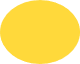 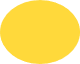 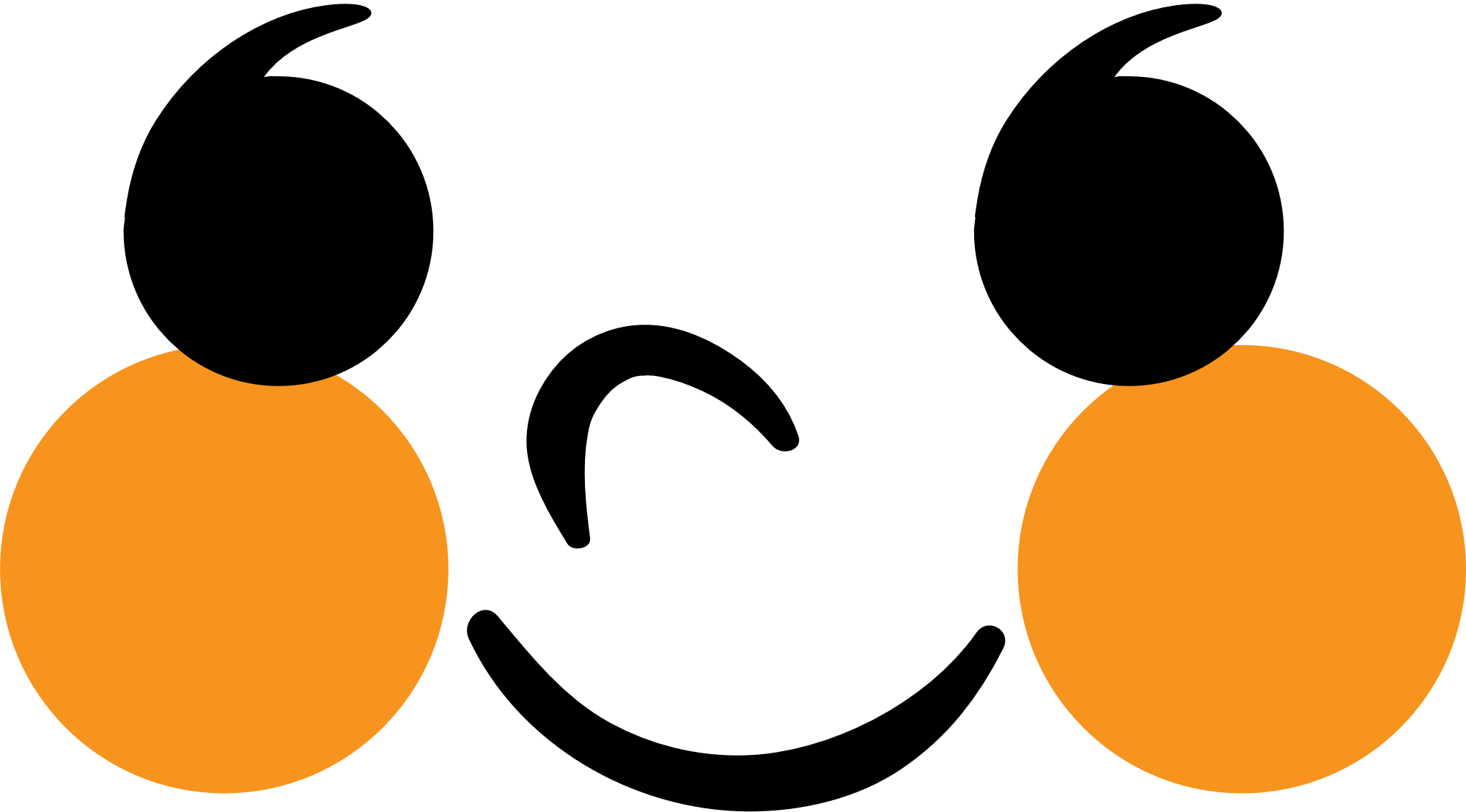 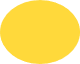 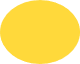 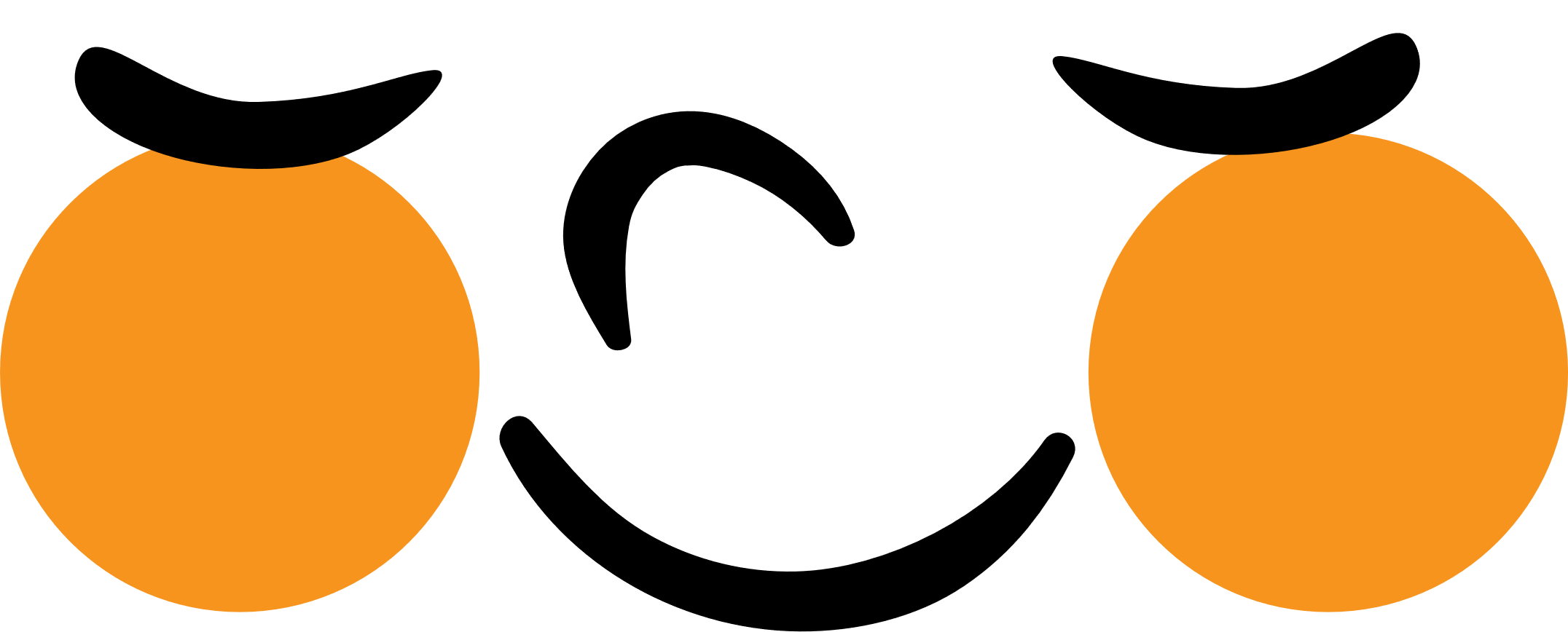 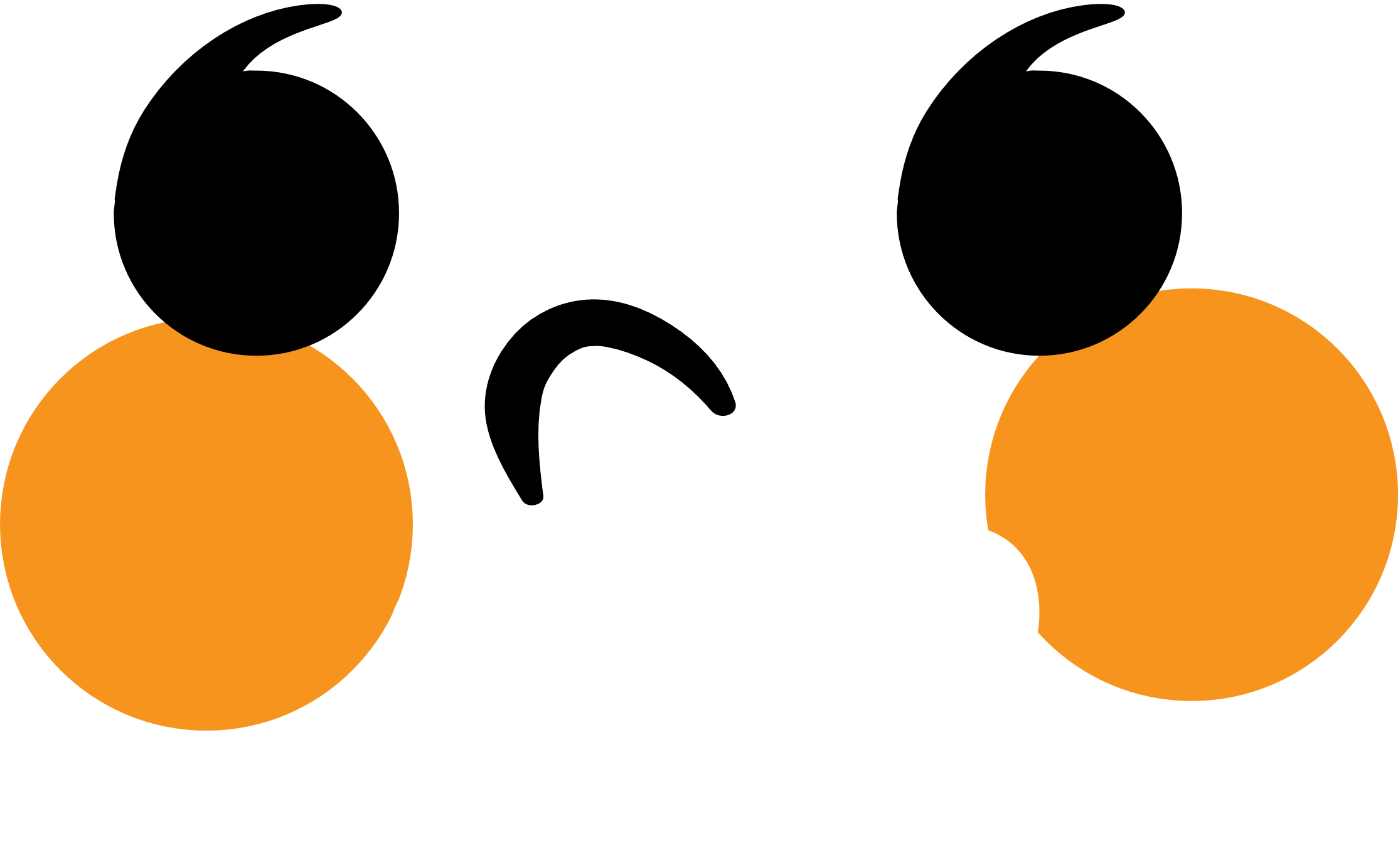 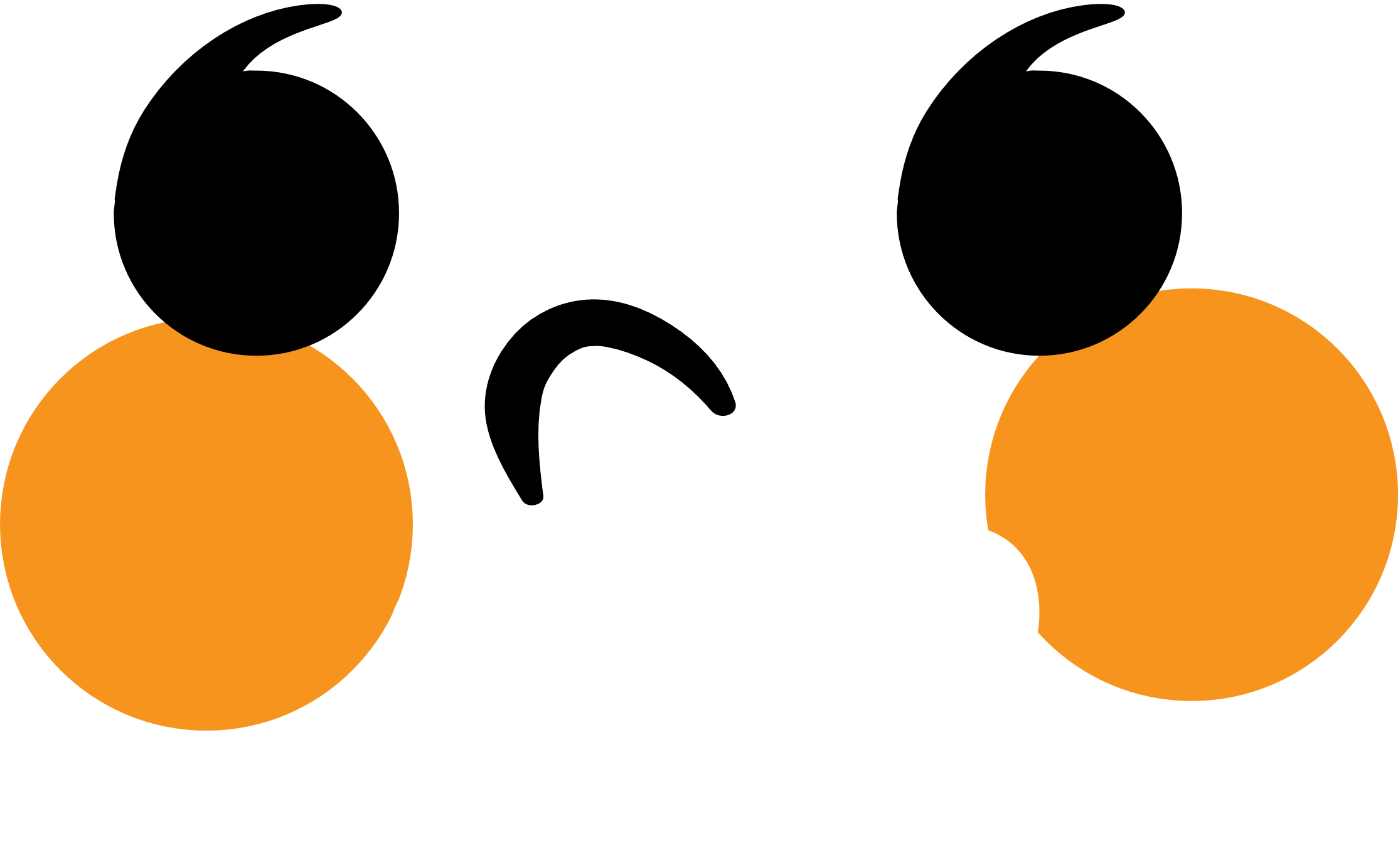 40
Số làm tròn đến hàng chục của 35 là
60
Số làm tròn đến hàng chục của 55 là
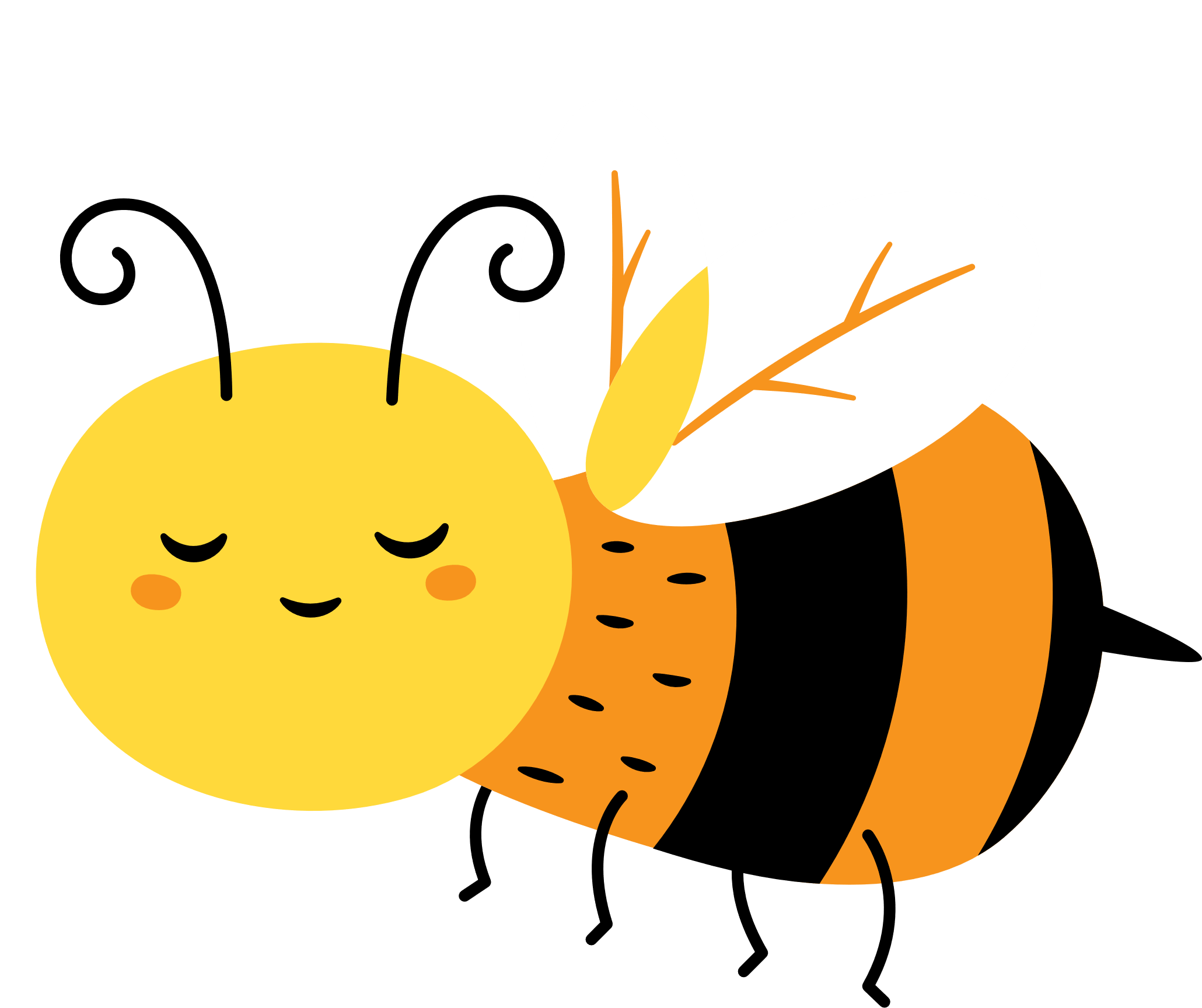 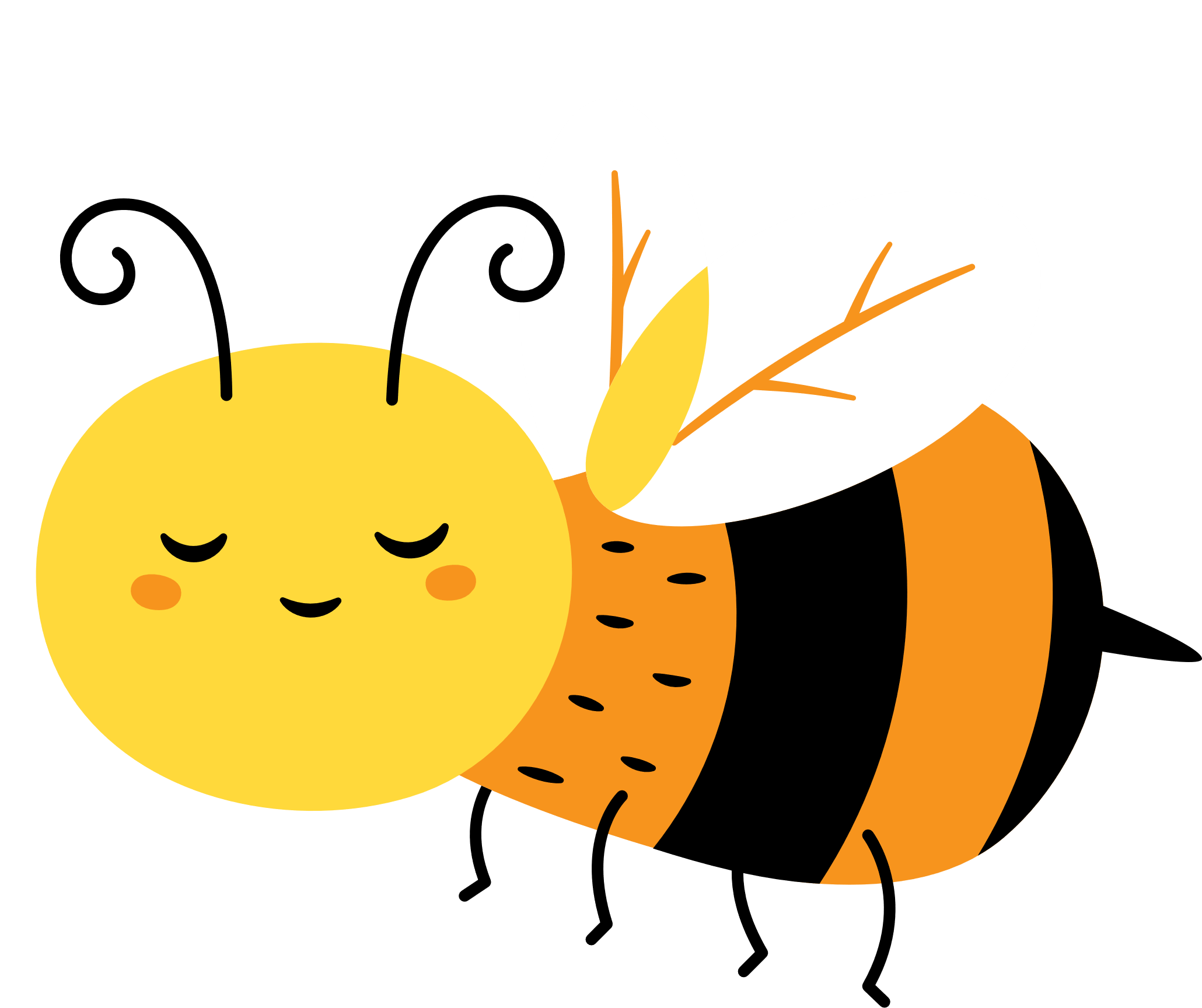 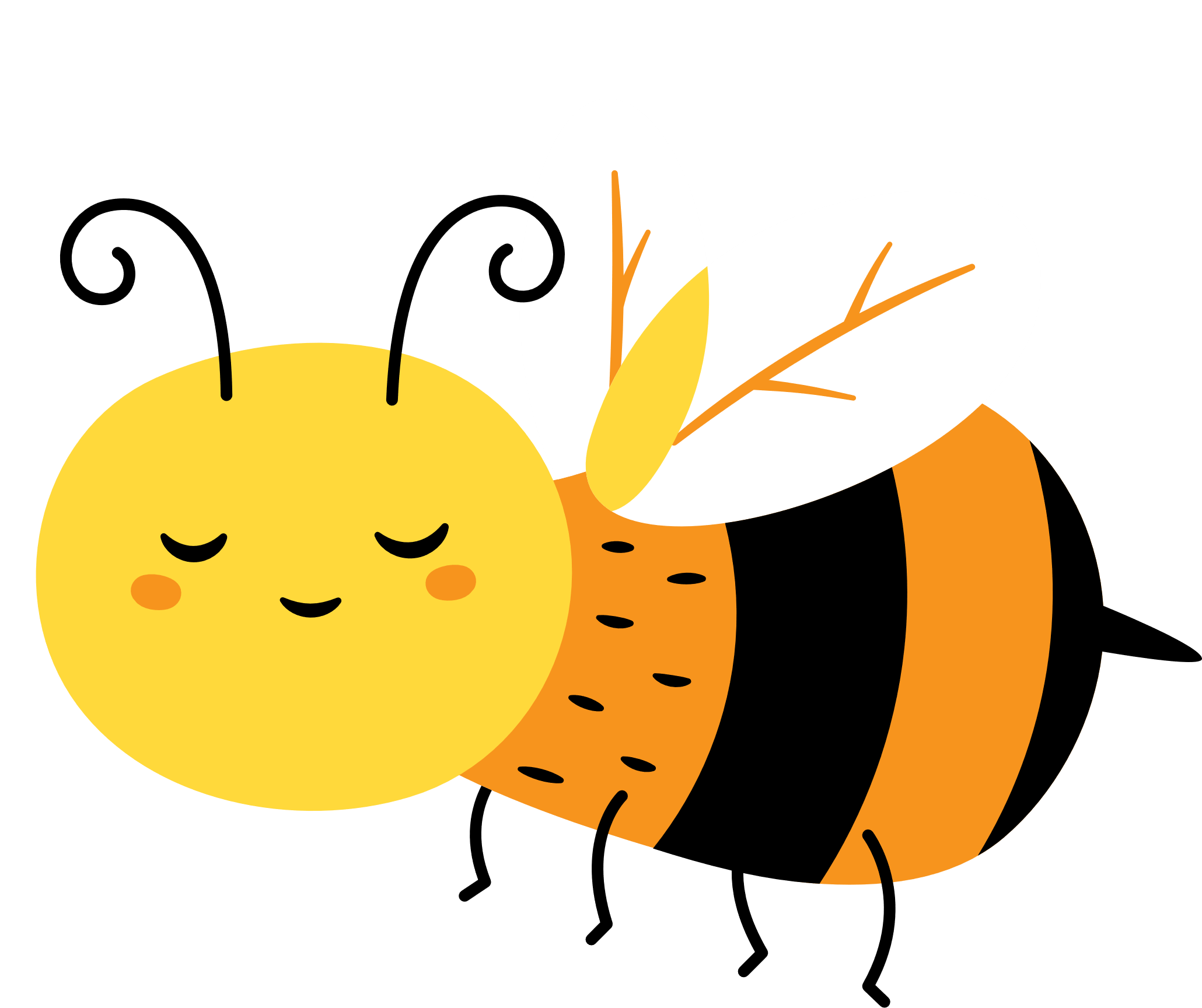 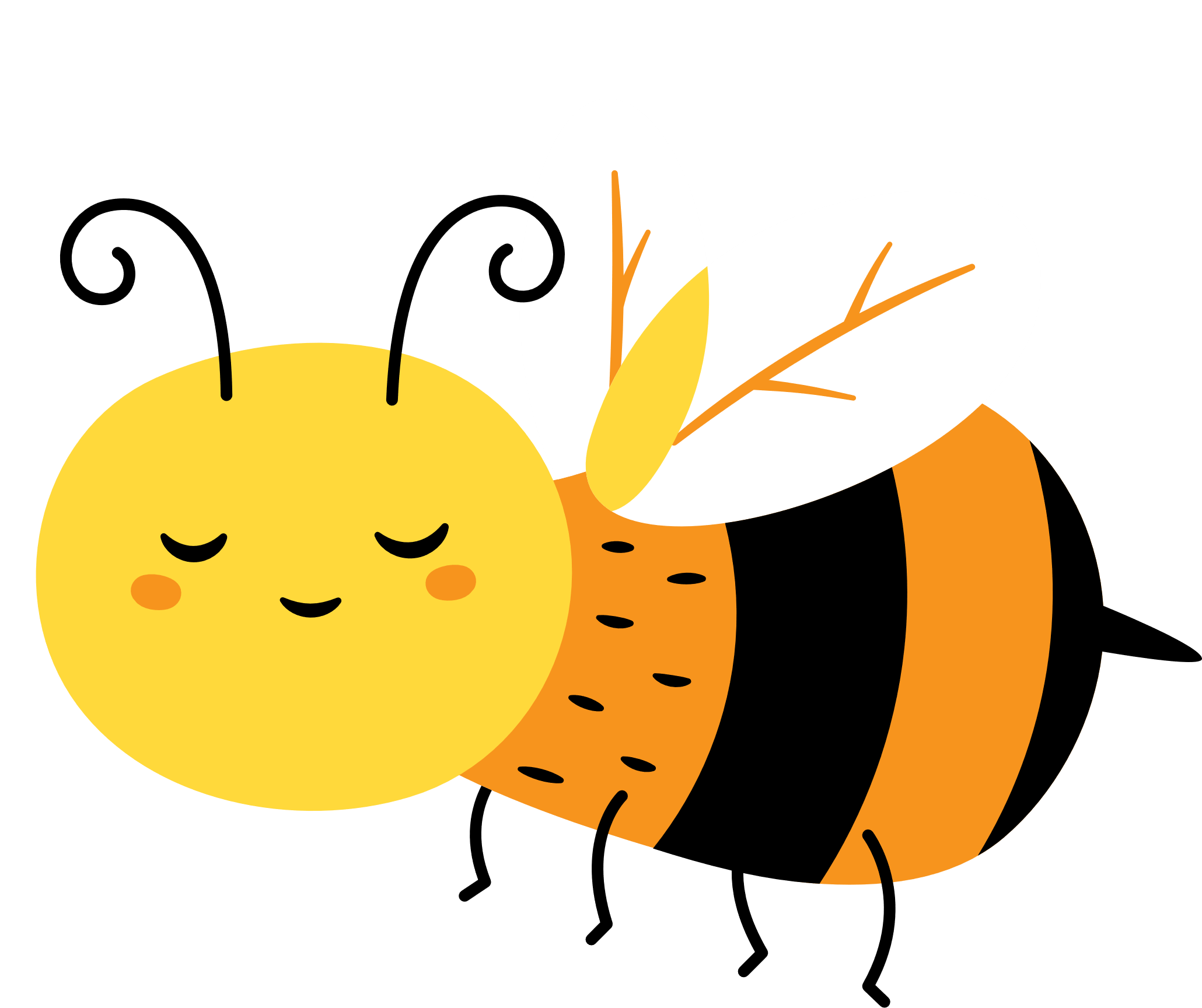 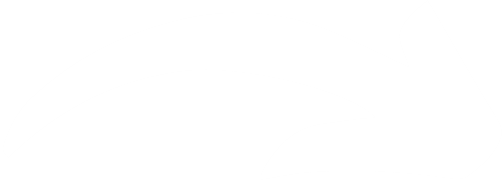 30
Số làm tròn đến hàng chục của 34  là
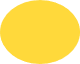 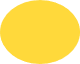 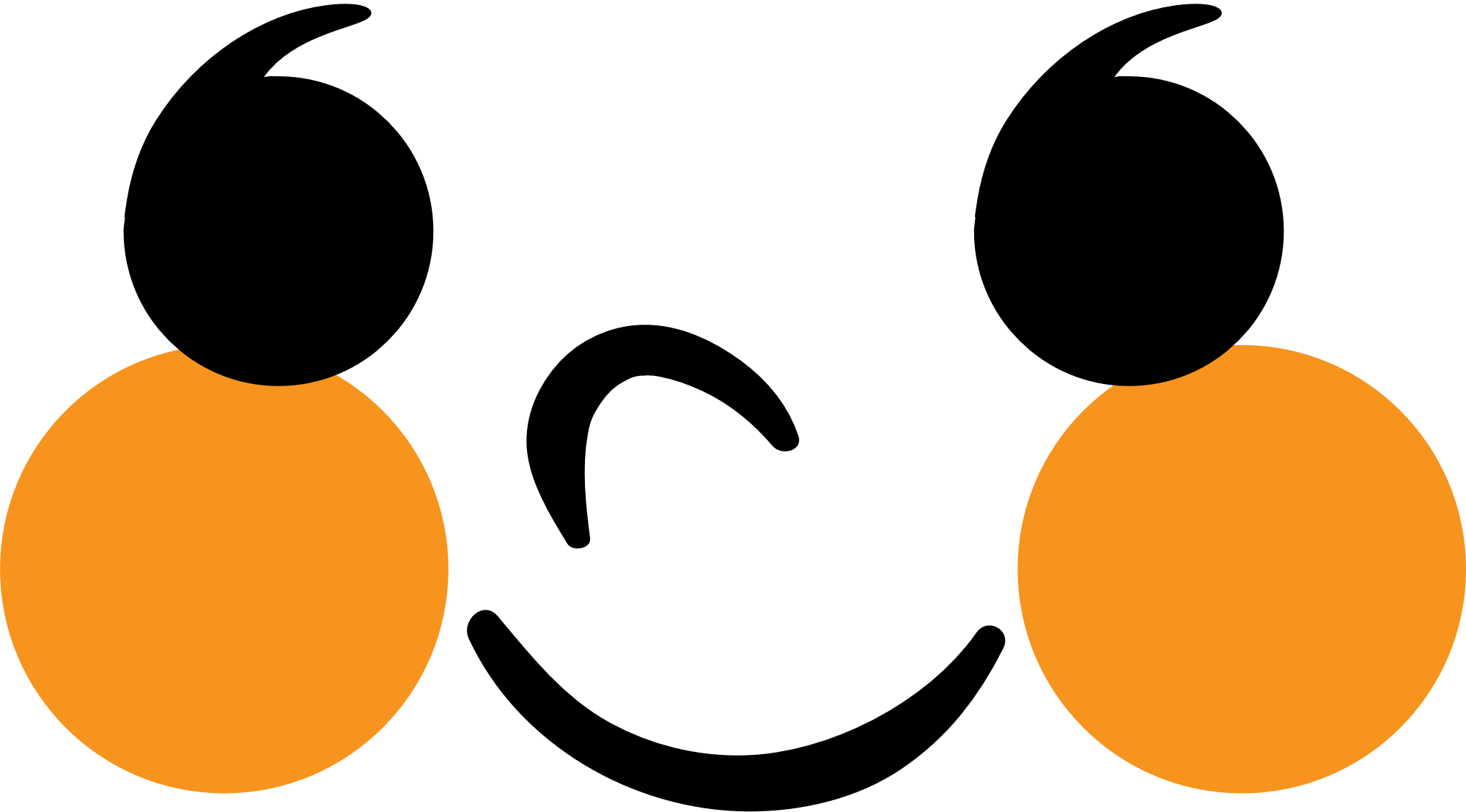 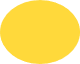 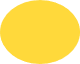 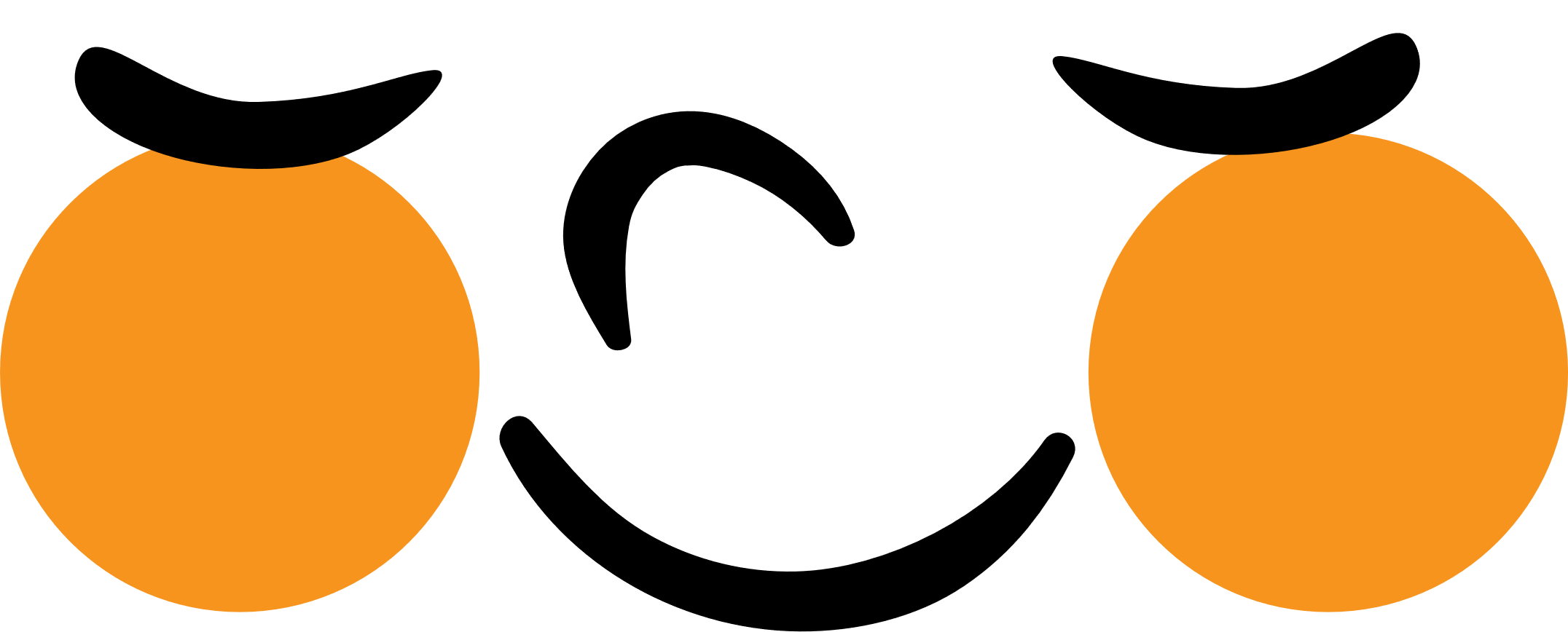 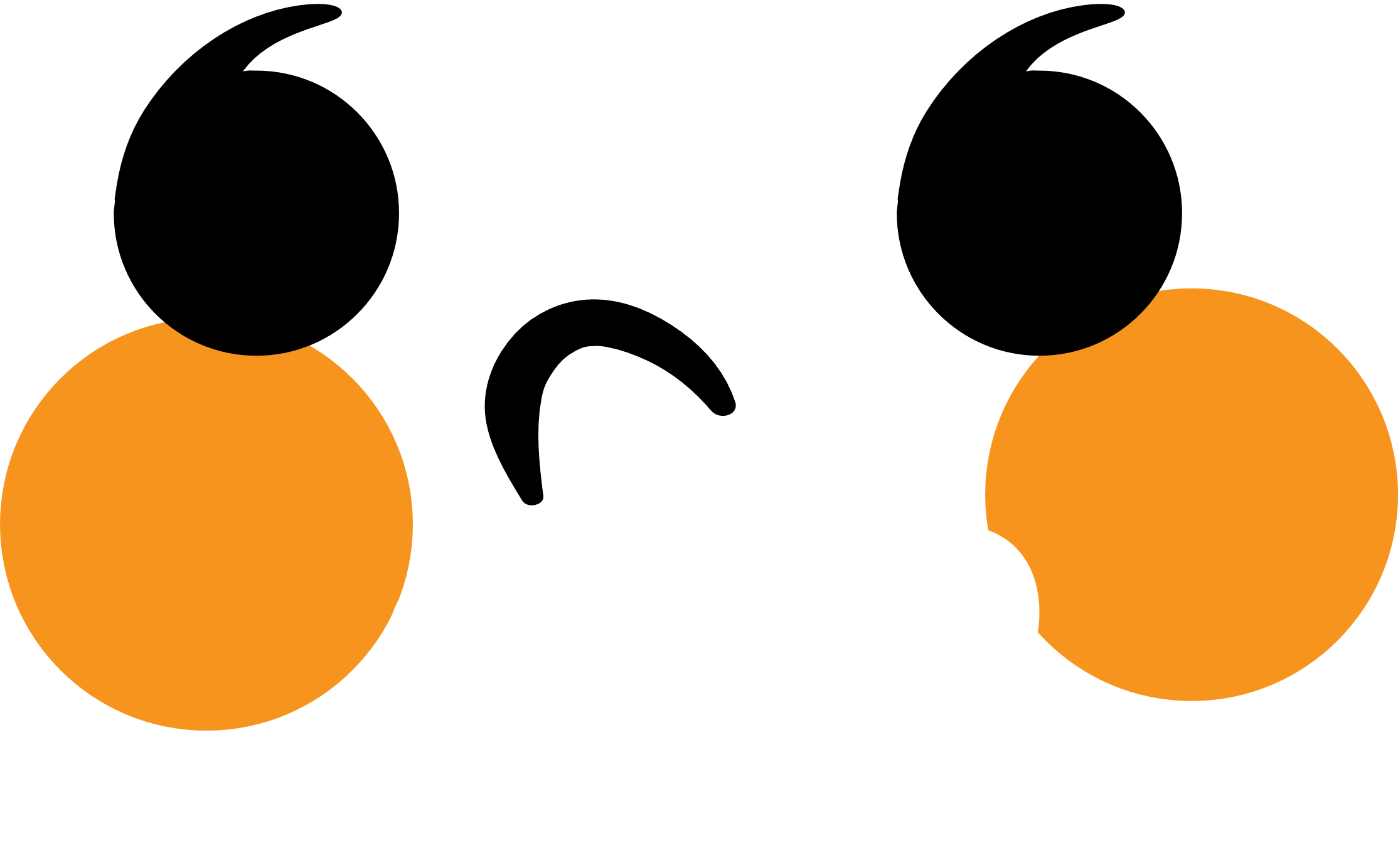 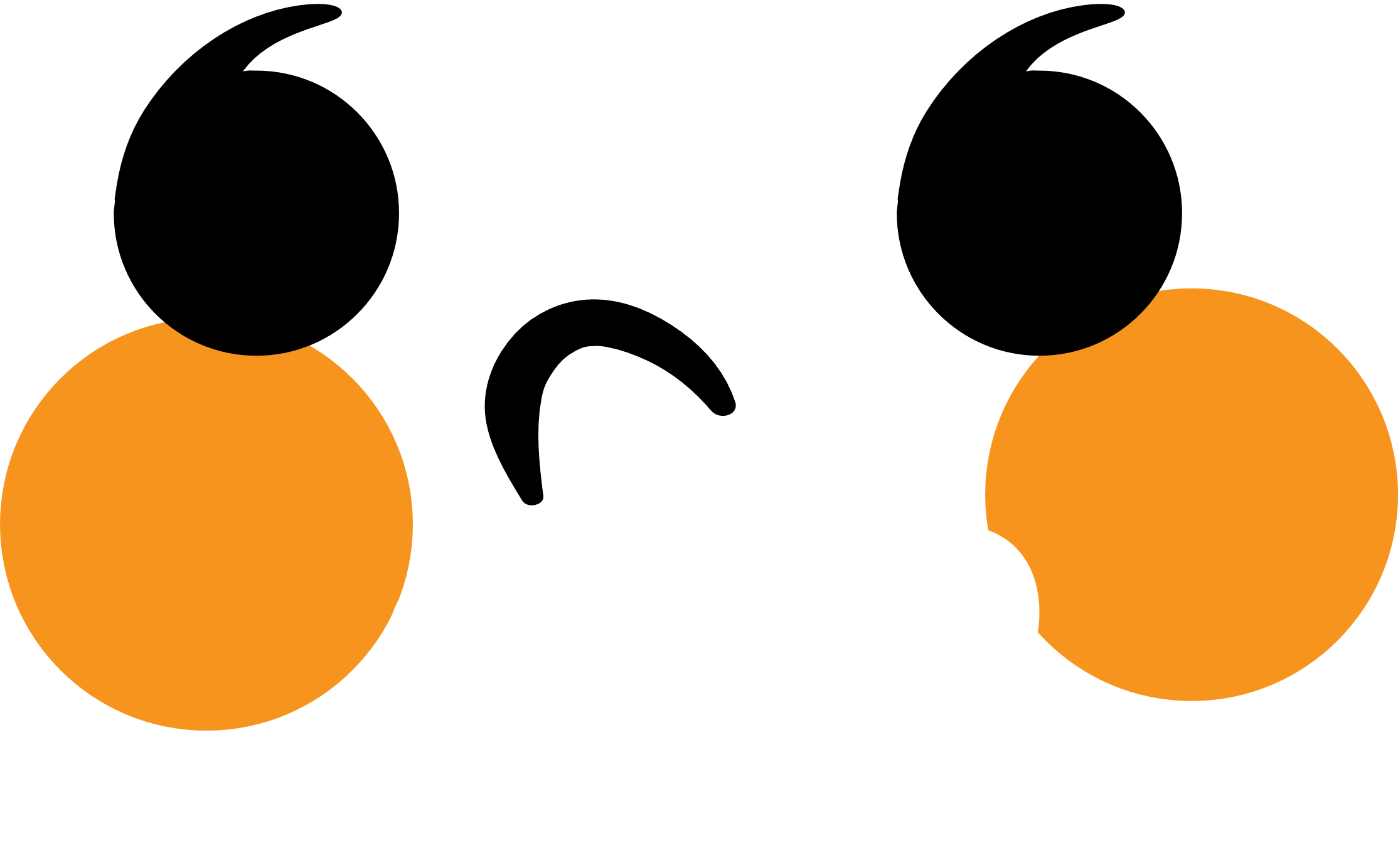 90
Số làm tròn đến hàng chục của 87 là
90
Số làm tròn đến hàng chục của 93 là
2
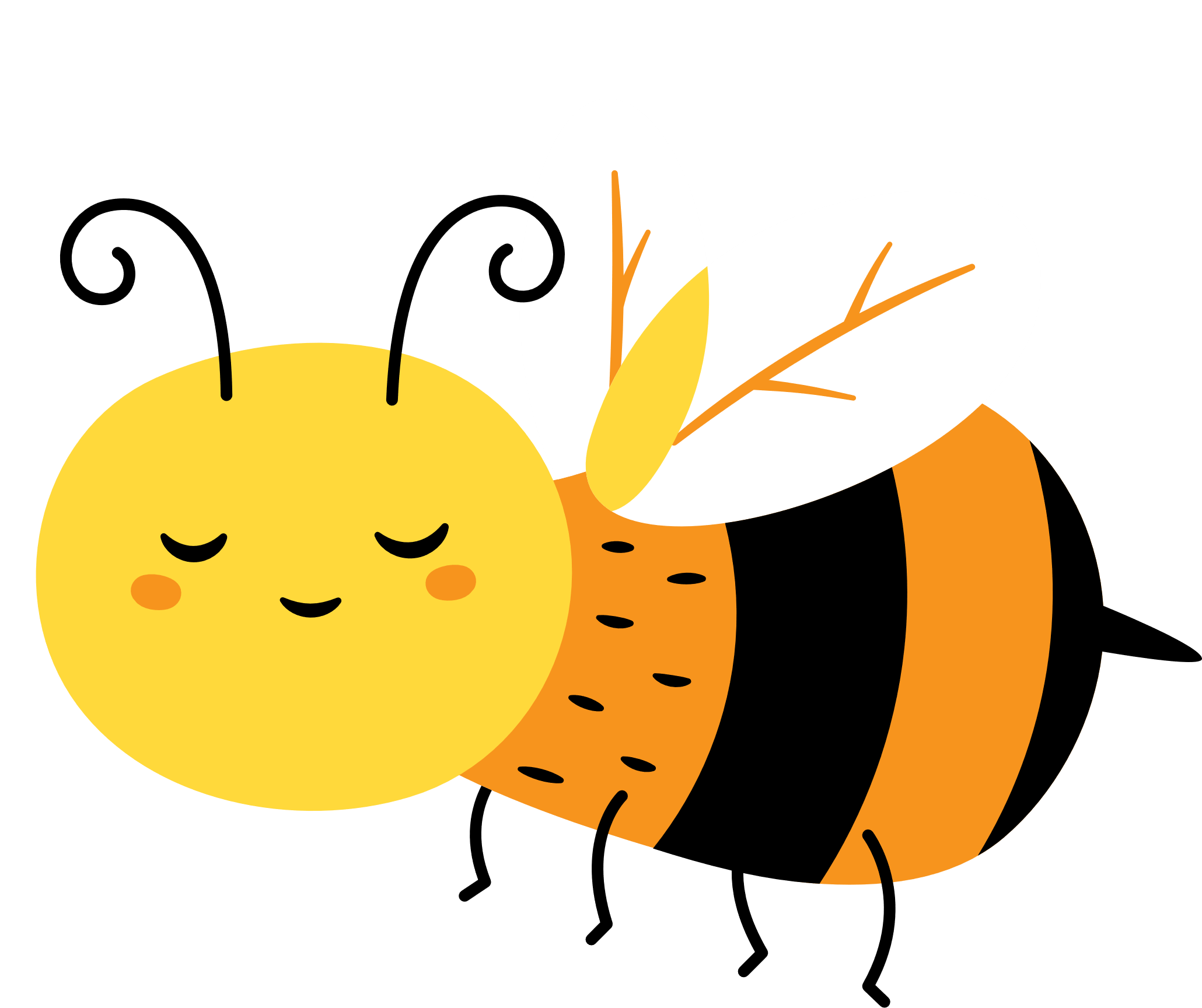 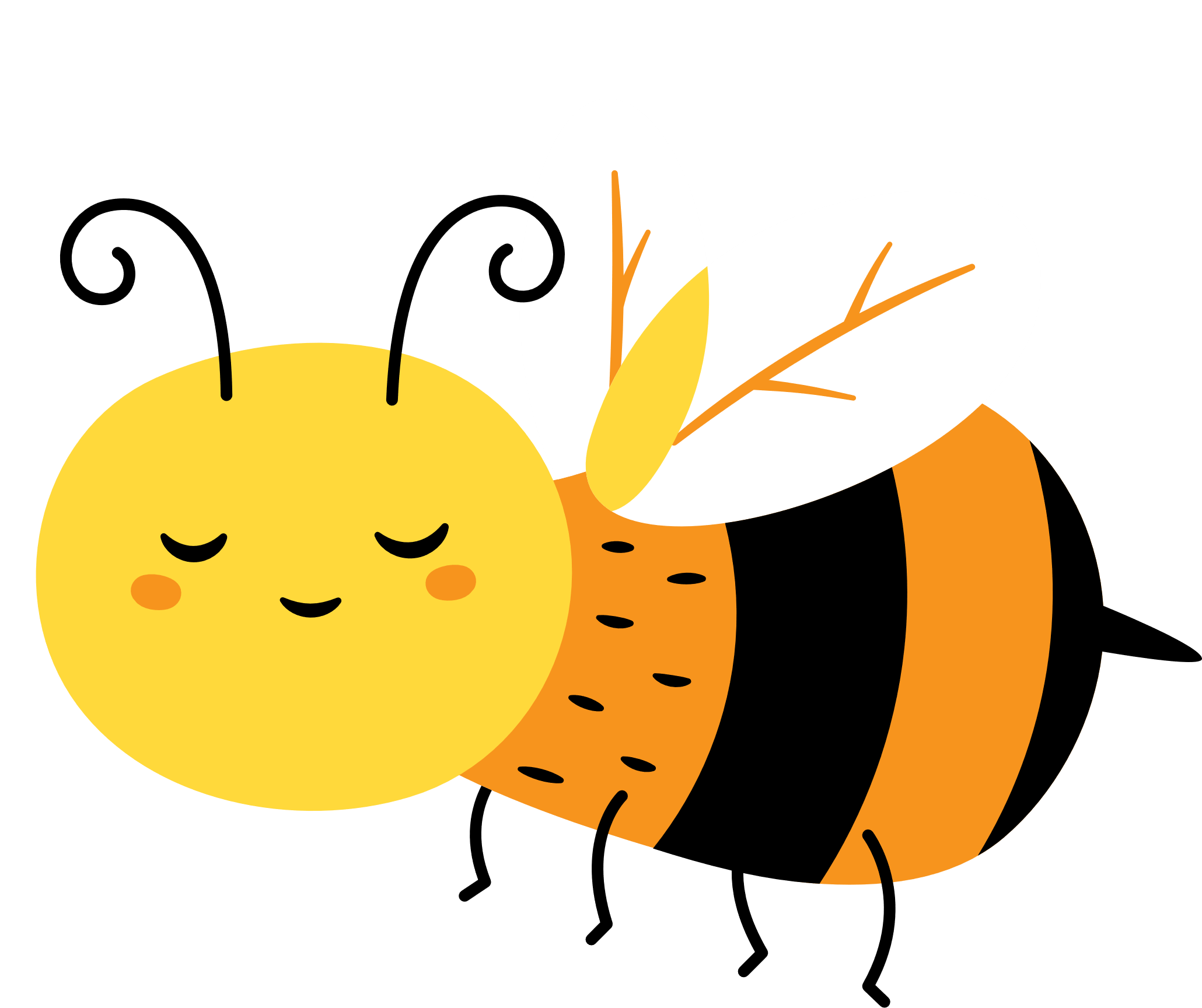 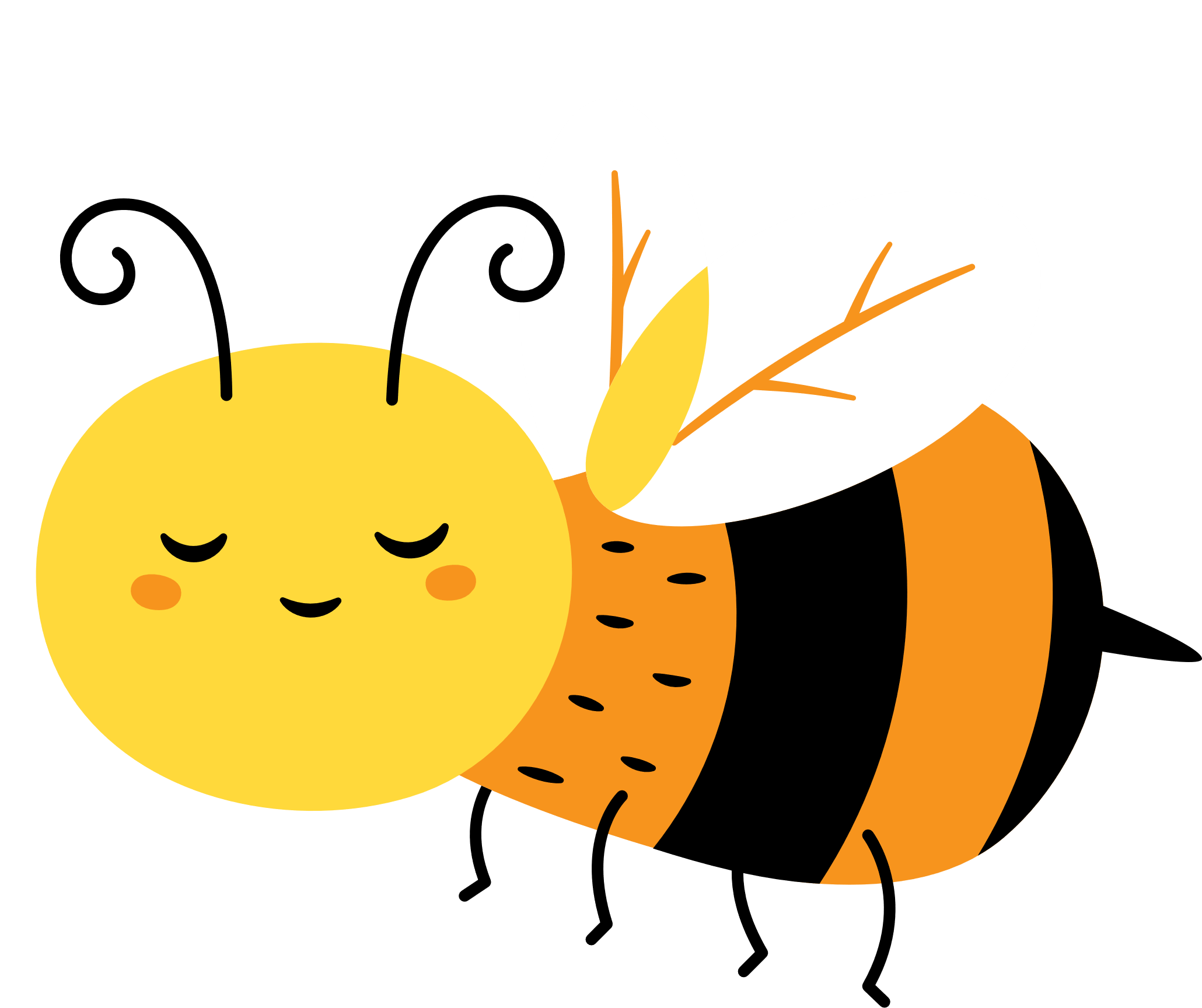 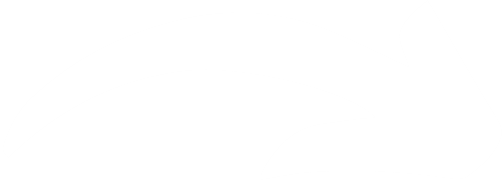 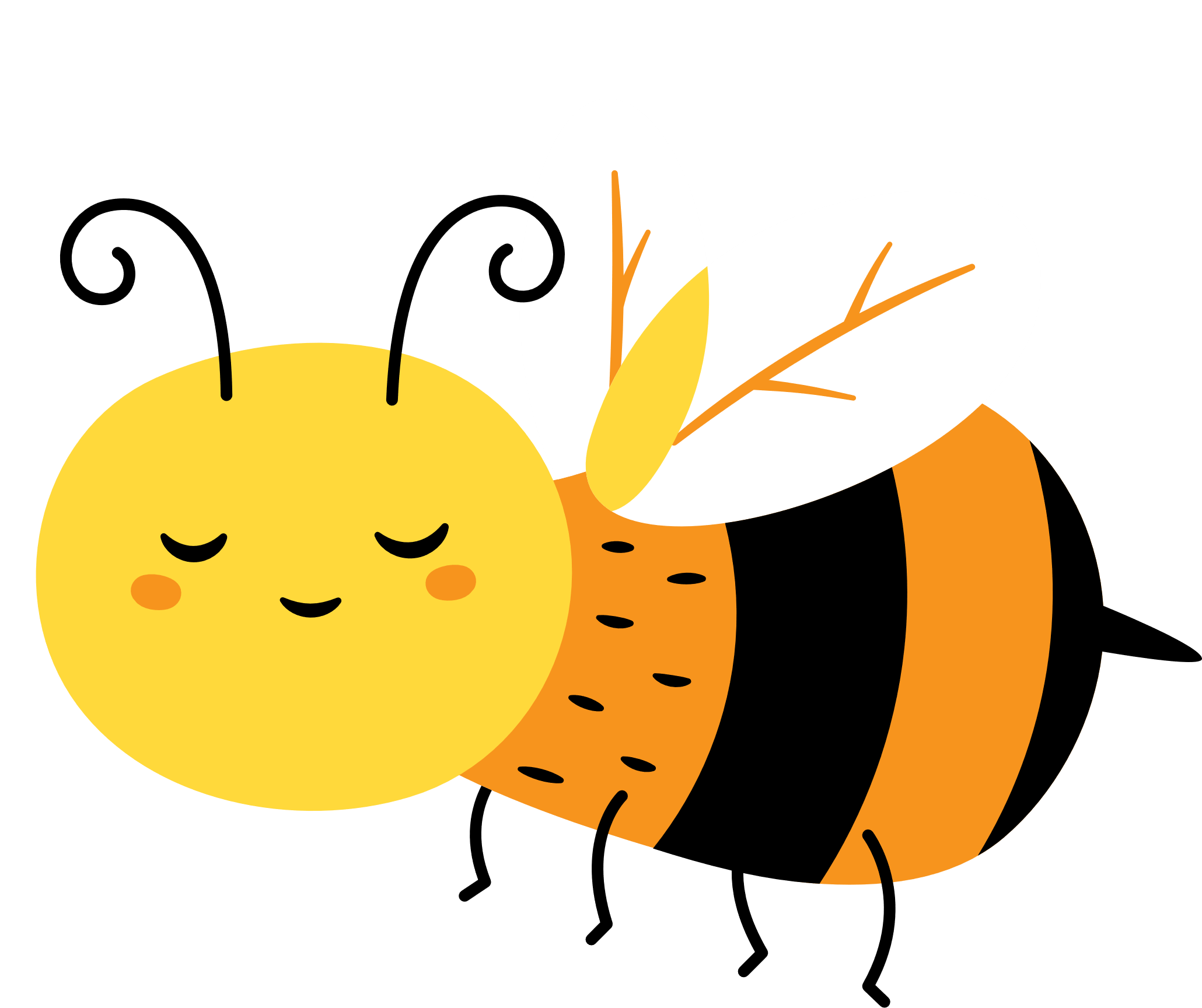 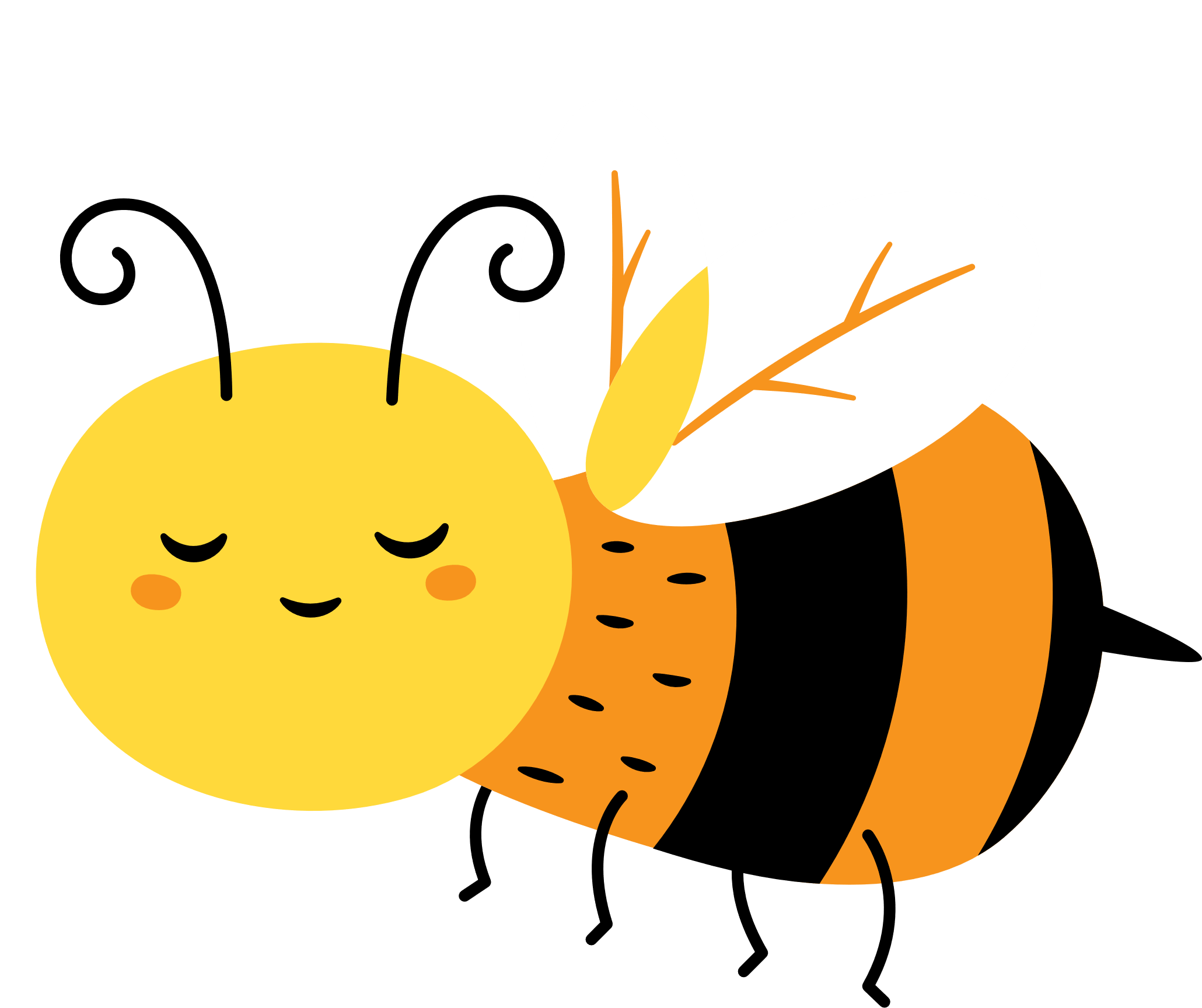 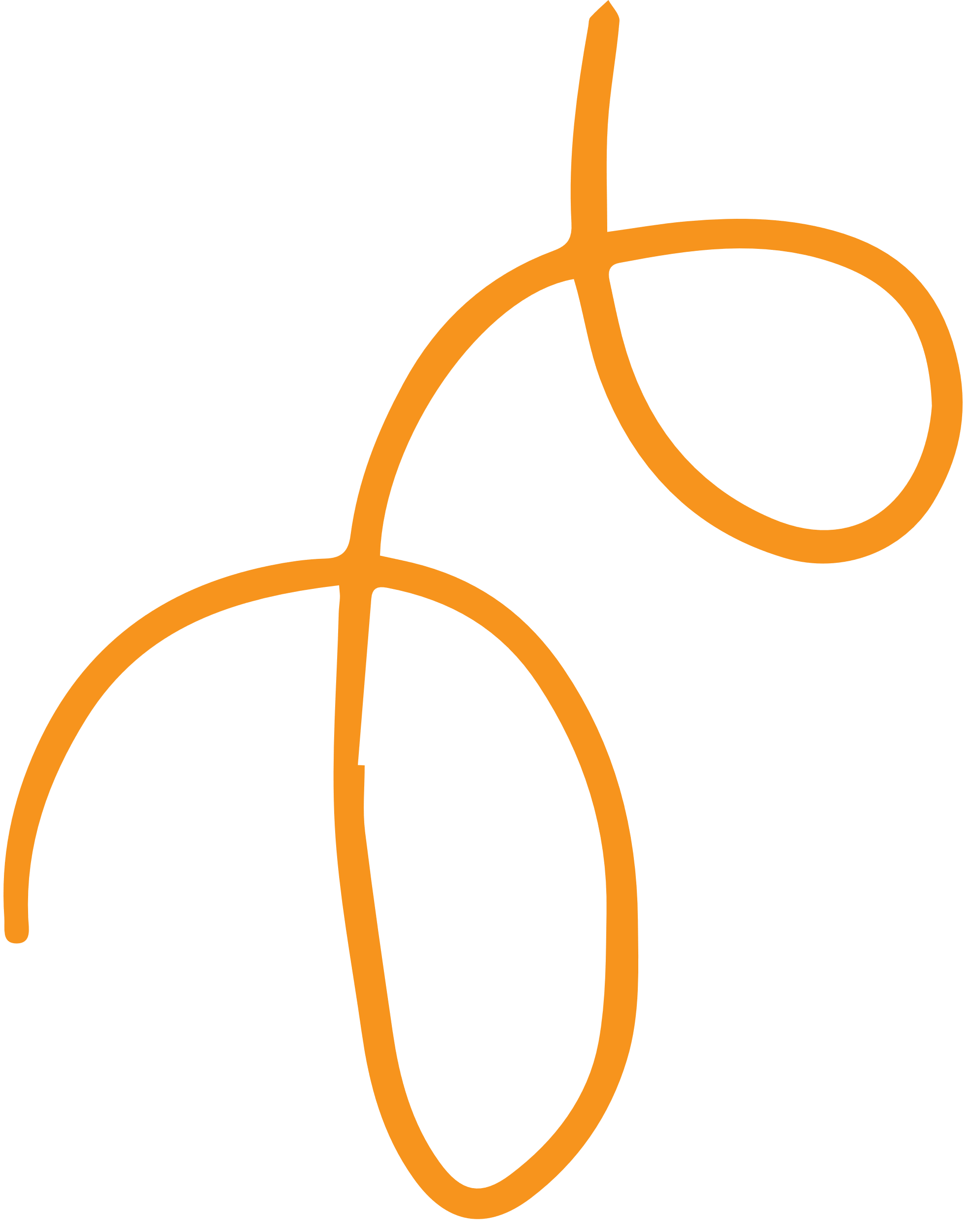 Làm tròn số đến hàng trăm
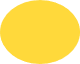 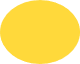 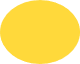 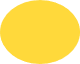 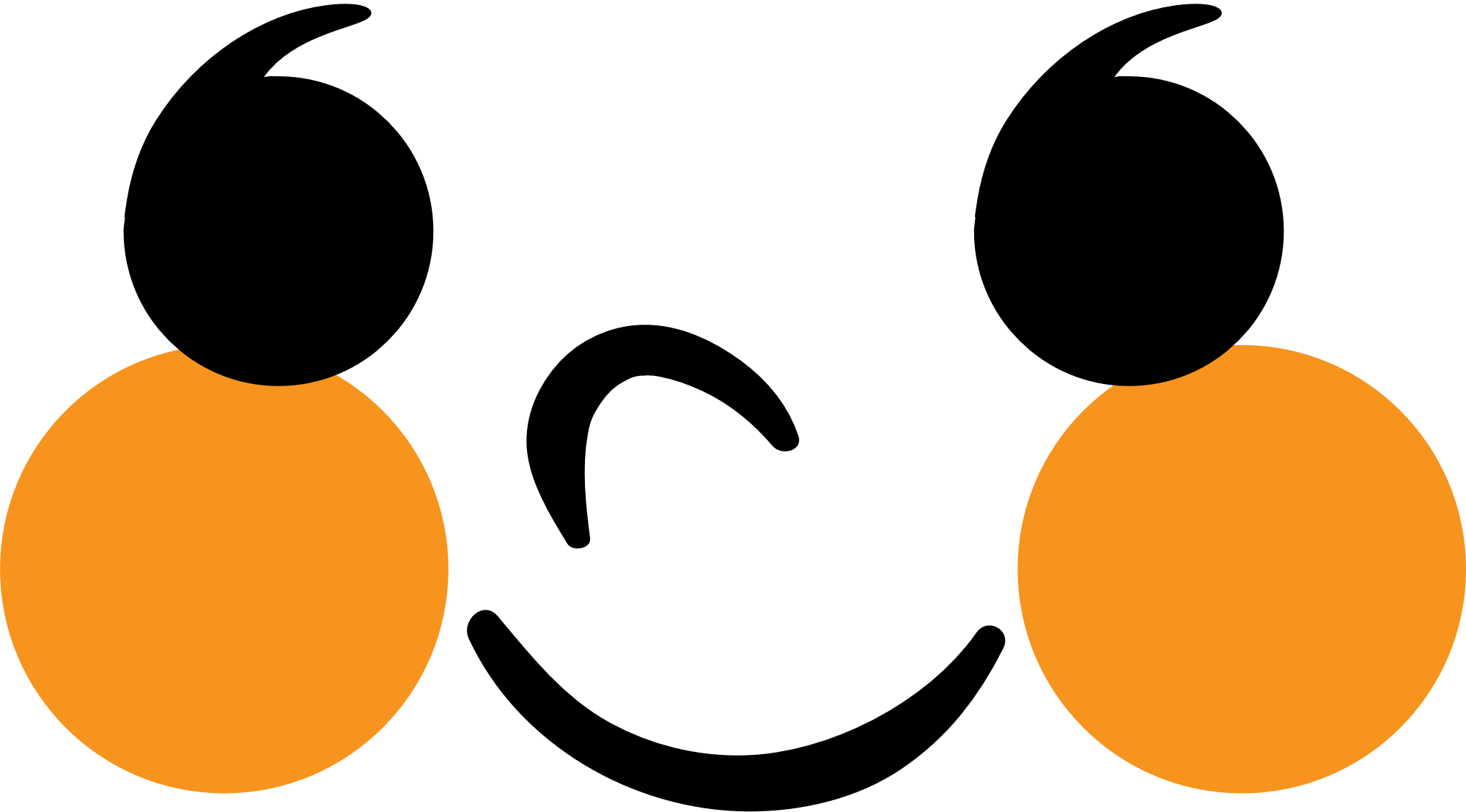 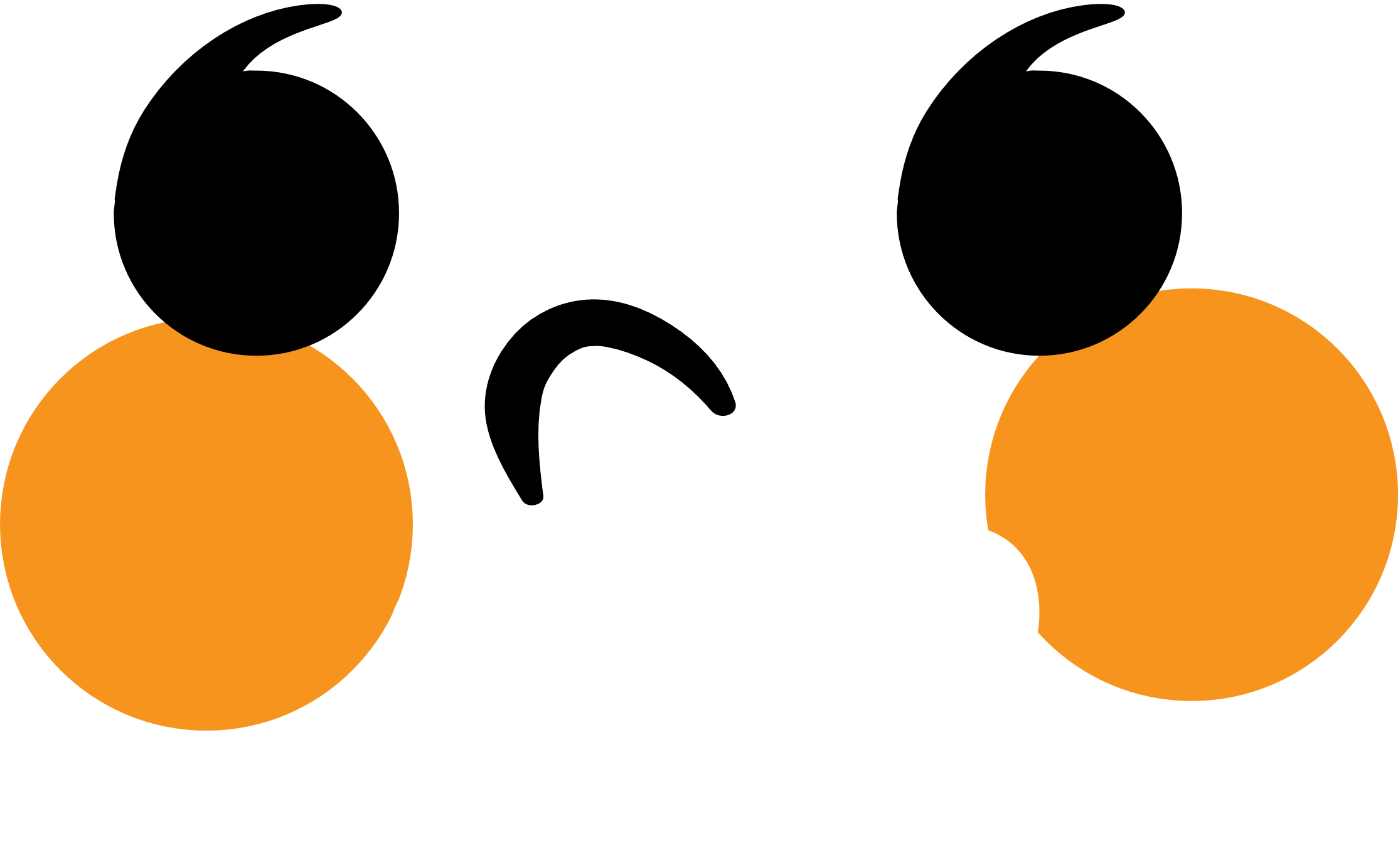 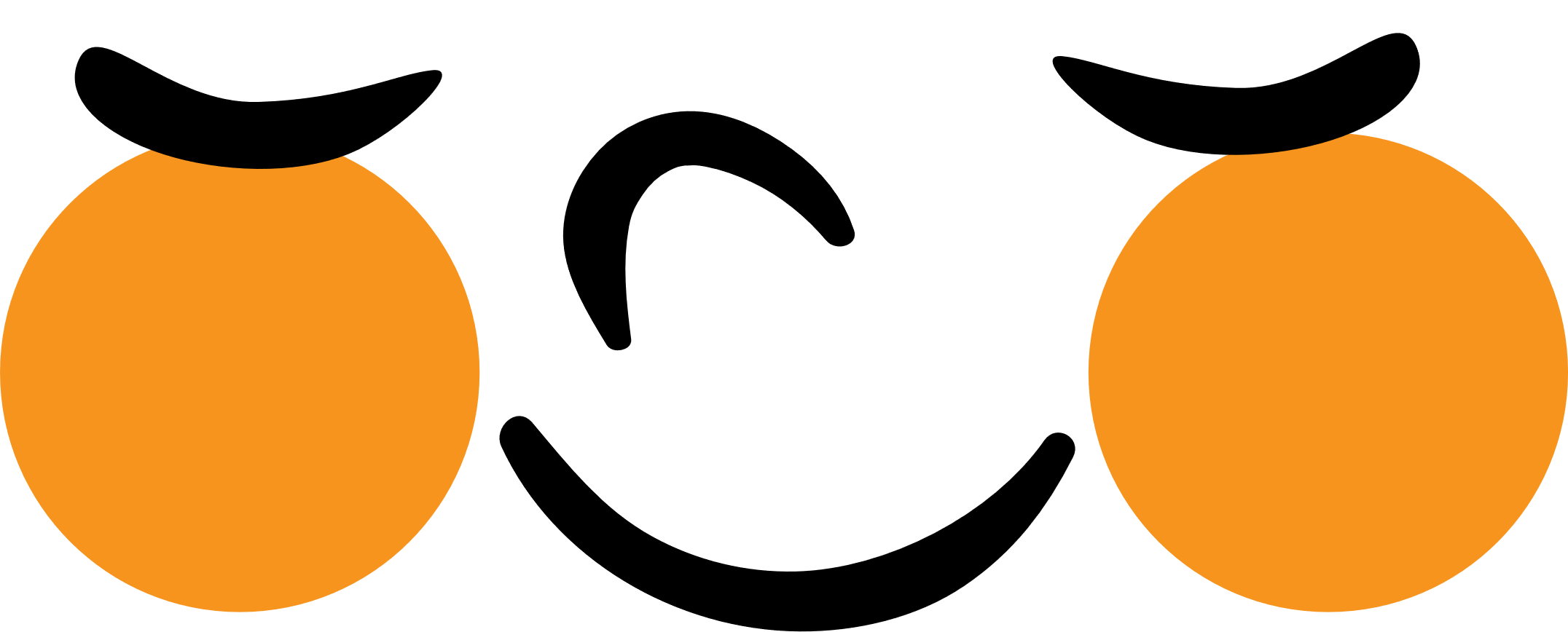 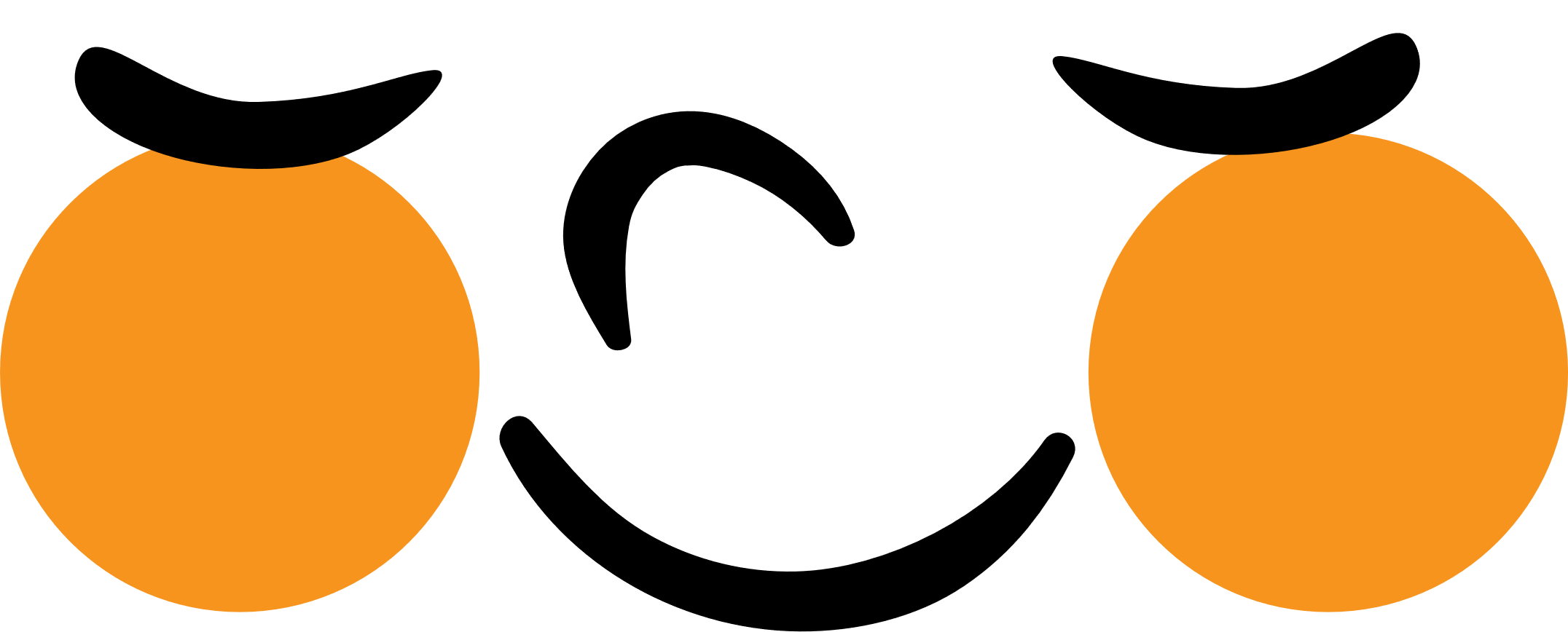 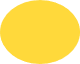 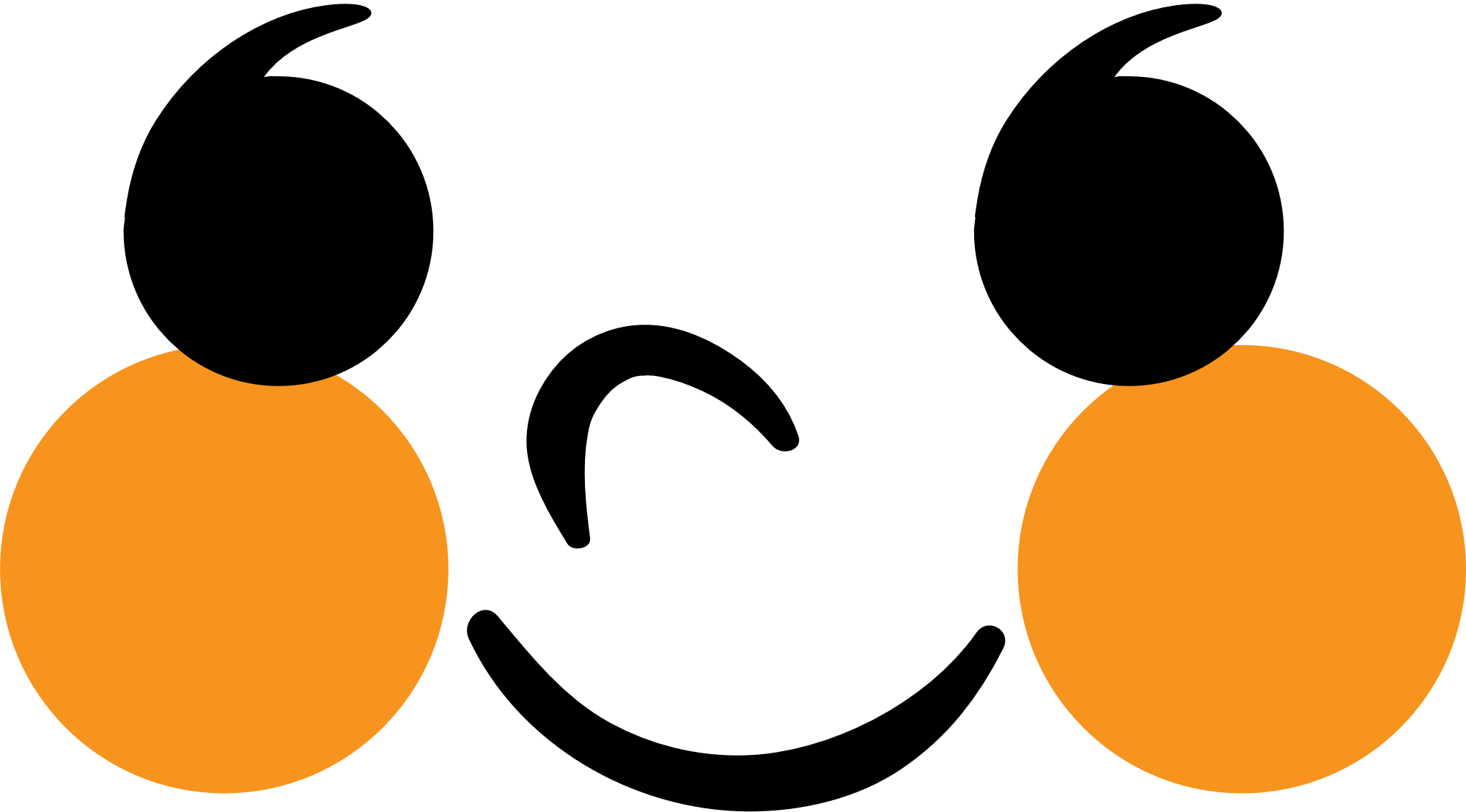 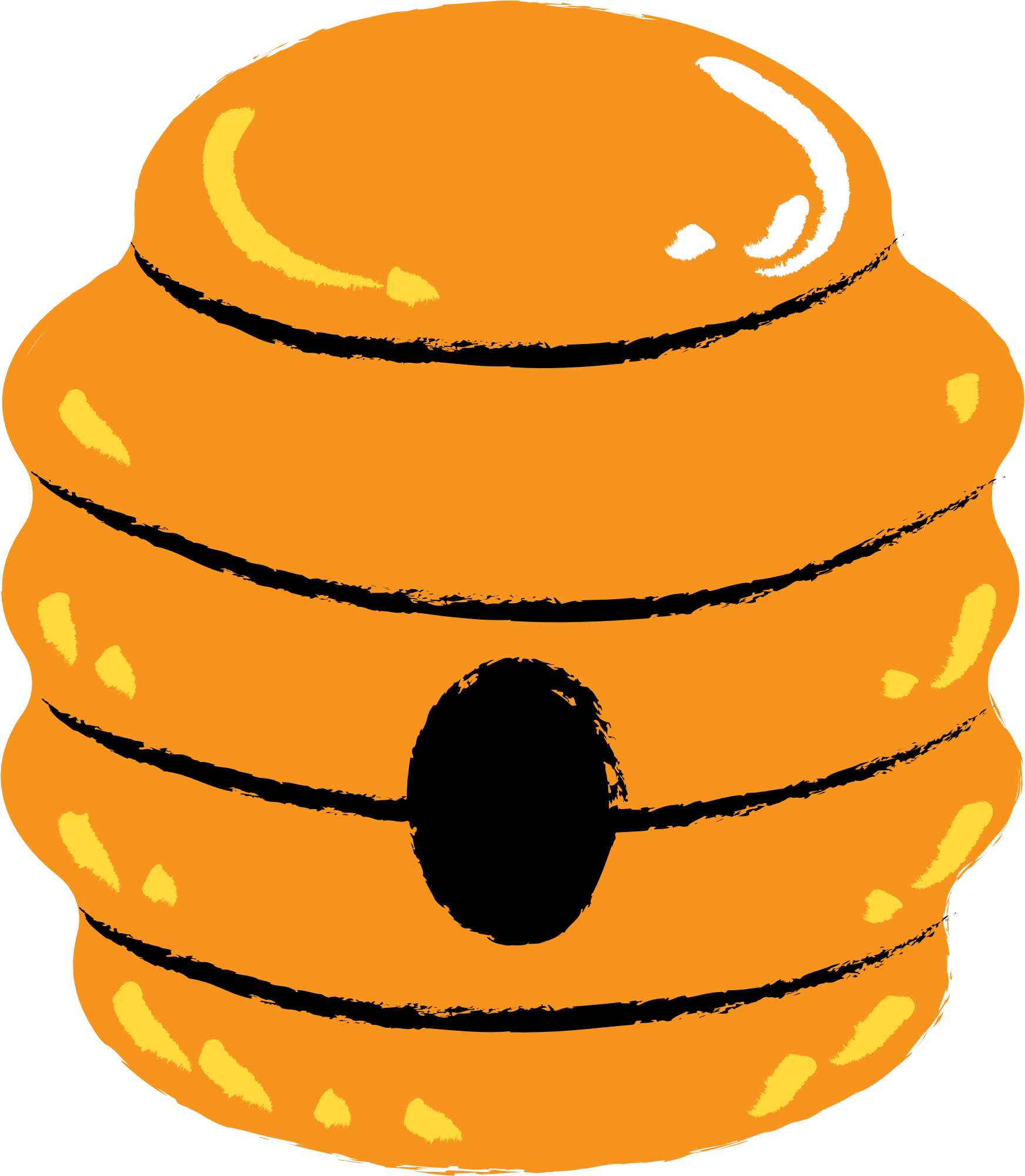 2.
Làm tròn số đến hàng trăm
VD3: Làm tròn số 234, 279 đến hàng trăm.
300
200
234
279
+Ta thấy: Số 234 gần với số 200 hơn.
Vậy: Khi làm tròn số 234 đến hàng trăm,  ta được số 200
+Ta thấy: Số 279 gần với số 300 hơn.
Vậy: Khi làm tròn số 279 đến hàng trăm,  ta được số 300
2.
Làm tròn số đến hàng trăm
Khi làm tròn số đến hàng trăm, ta so sánh chữ số hàng chục với 5:
      Nếu chữ số hàng chục bé hơn 5 thì làm tròn xuống;
     Nếu chữ số hàng chục lớn hơn hoặc bằng 5 thì làm tròn lên.
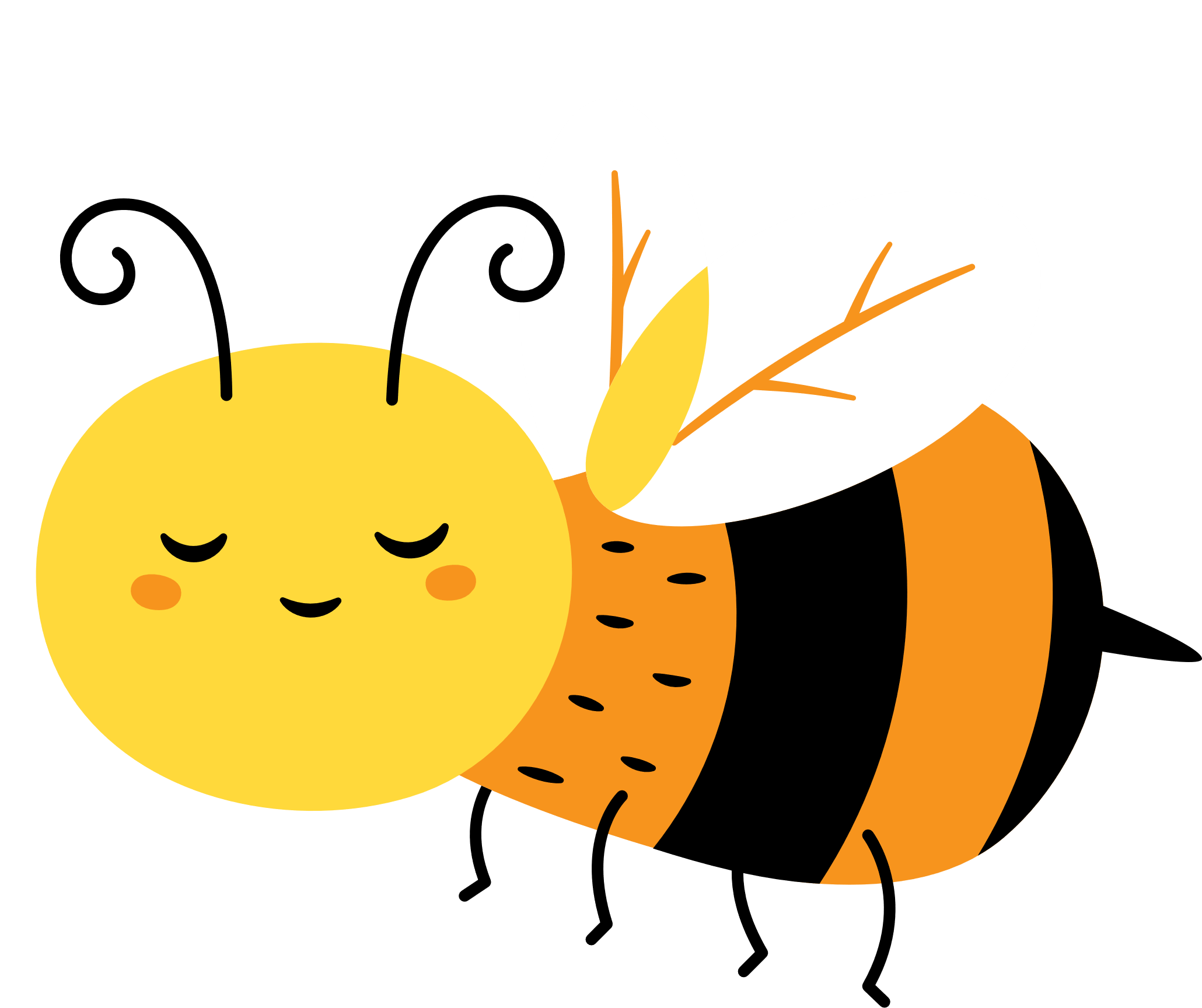 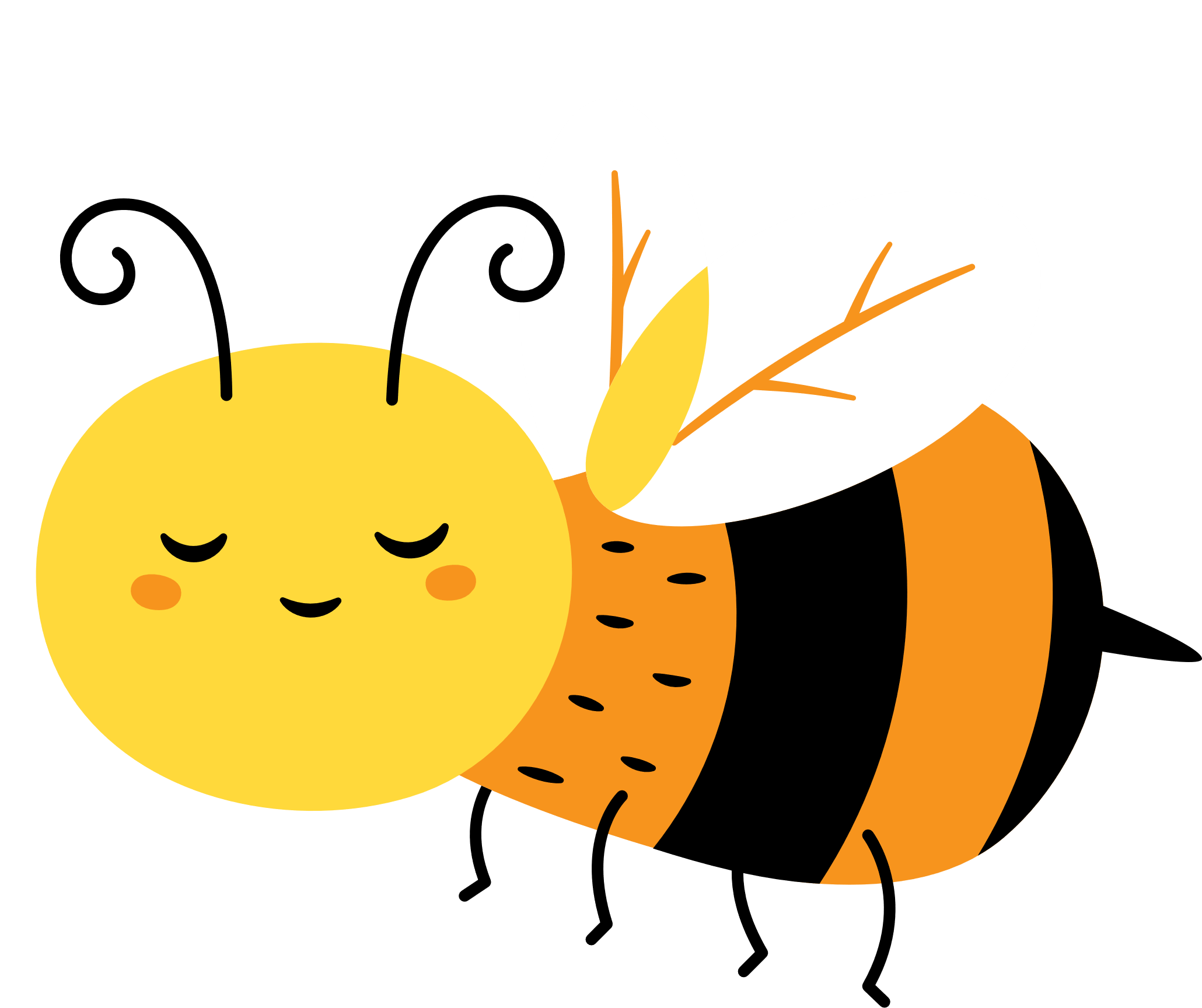 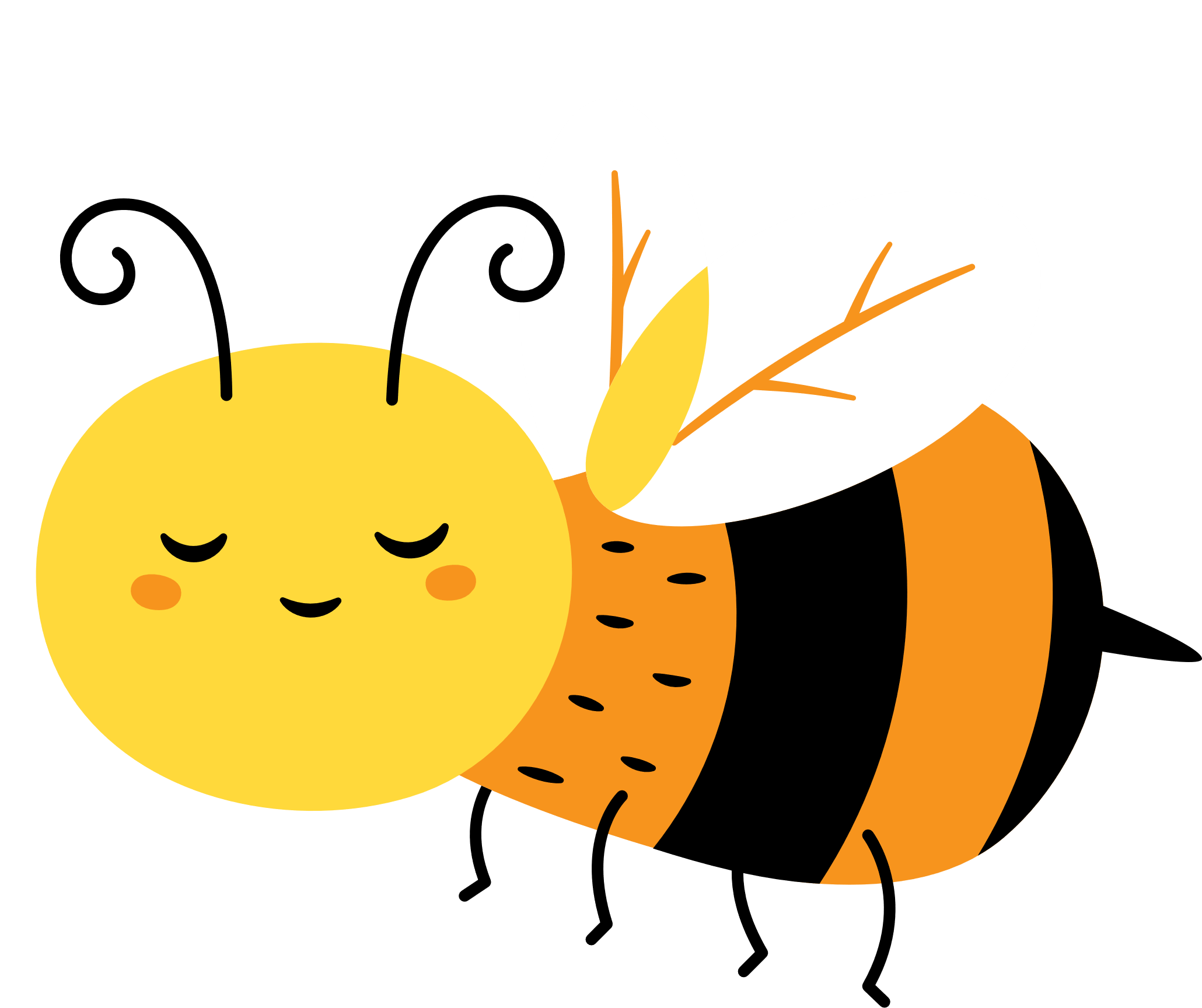 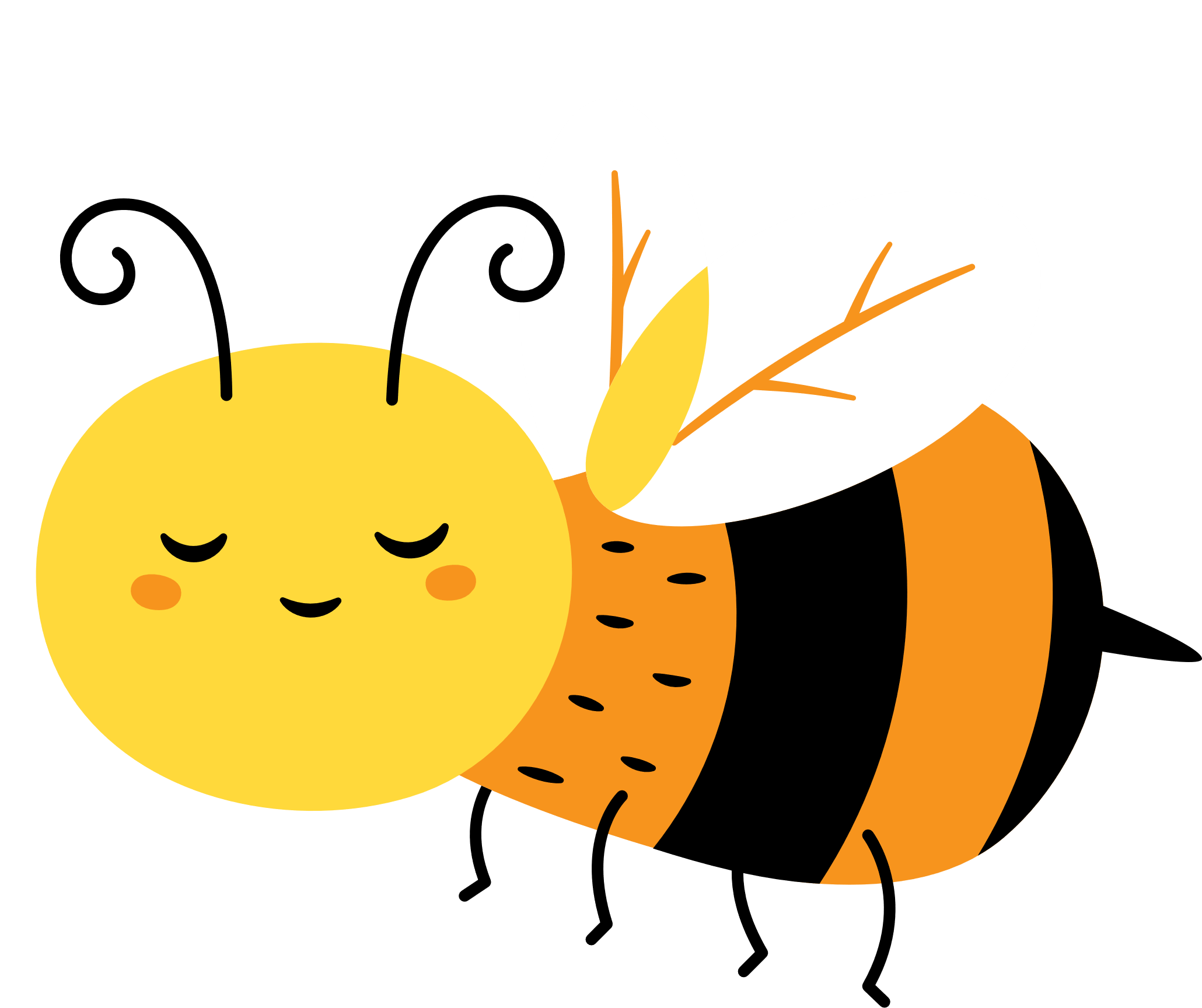 Số làm tròn đến hàng trăm của 231 là
200
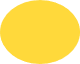 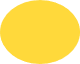 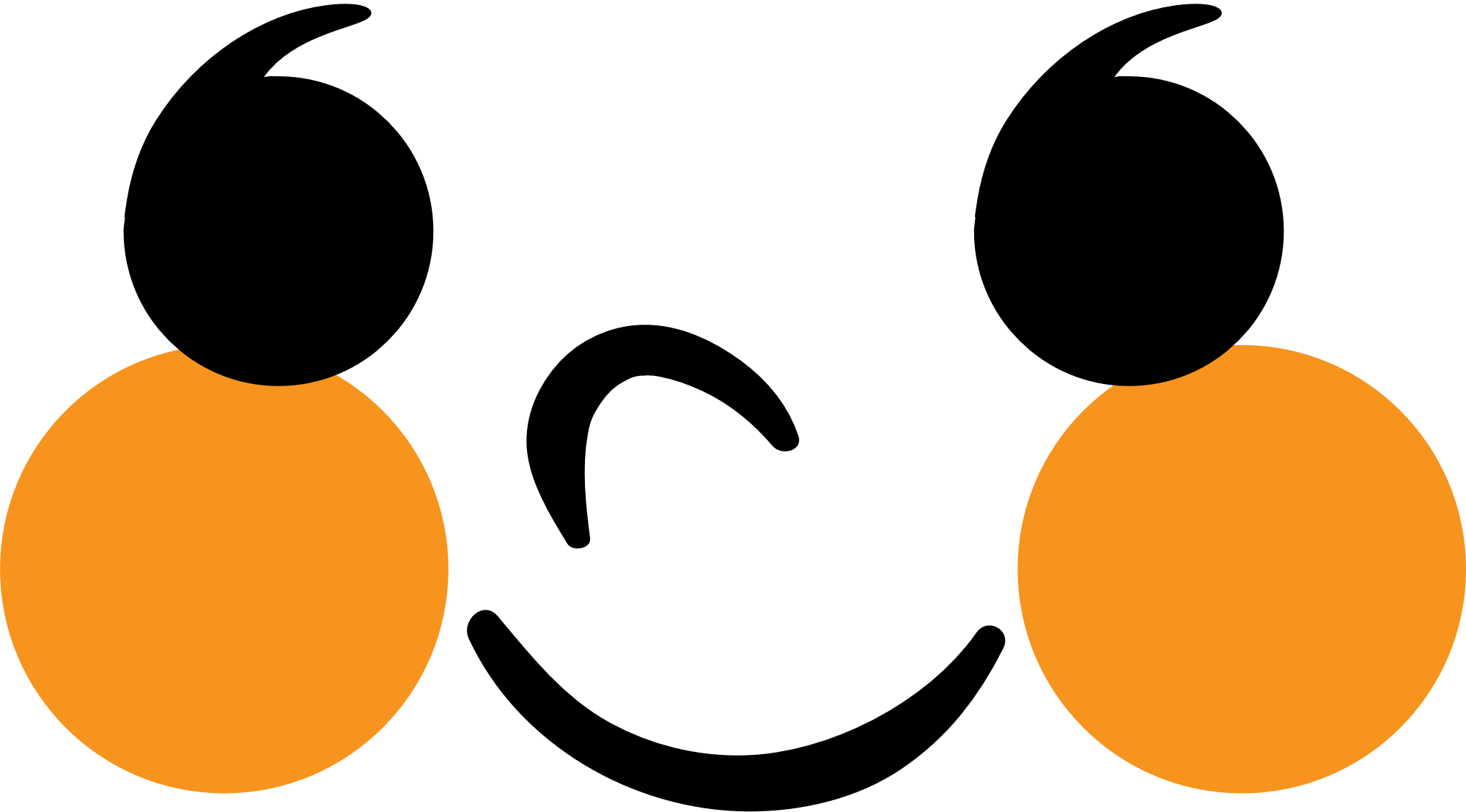 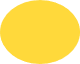 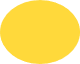 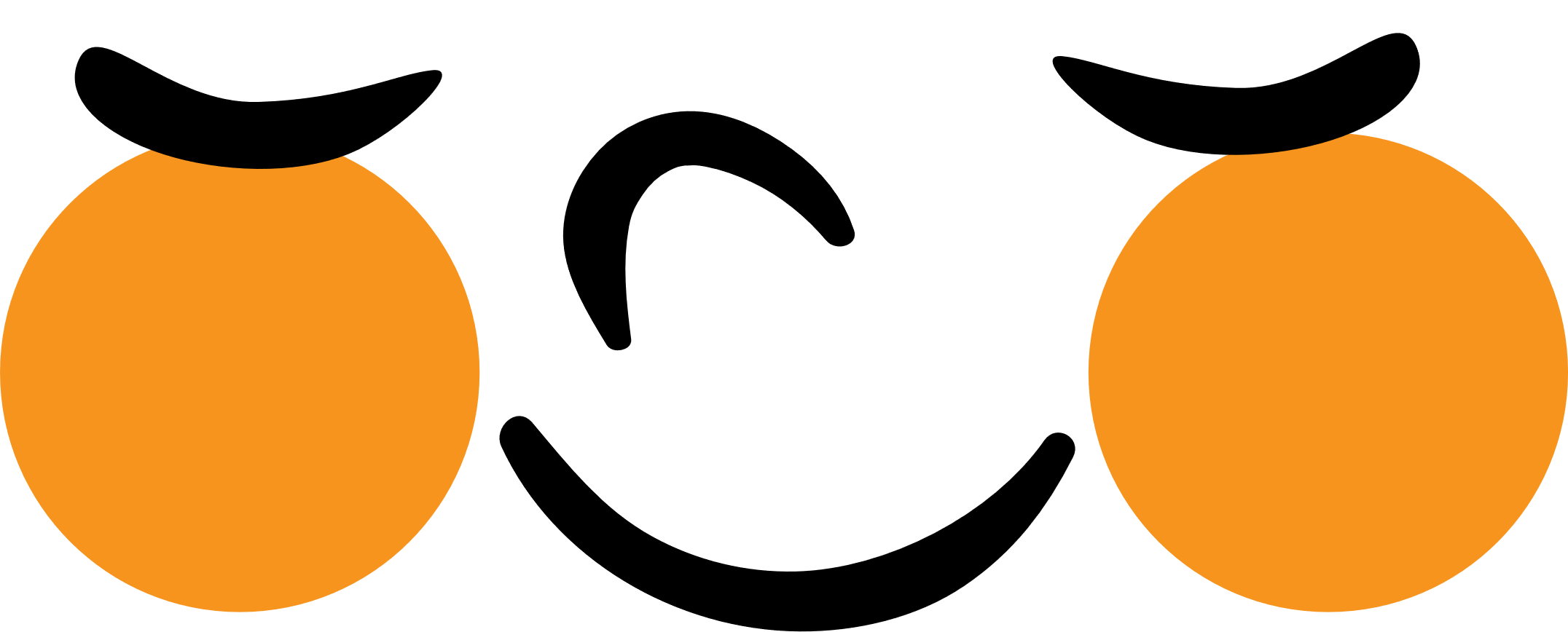 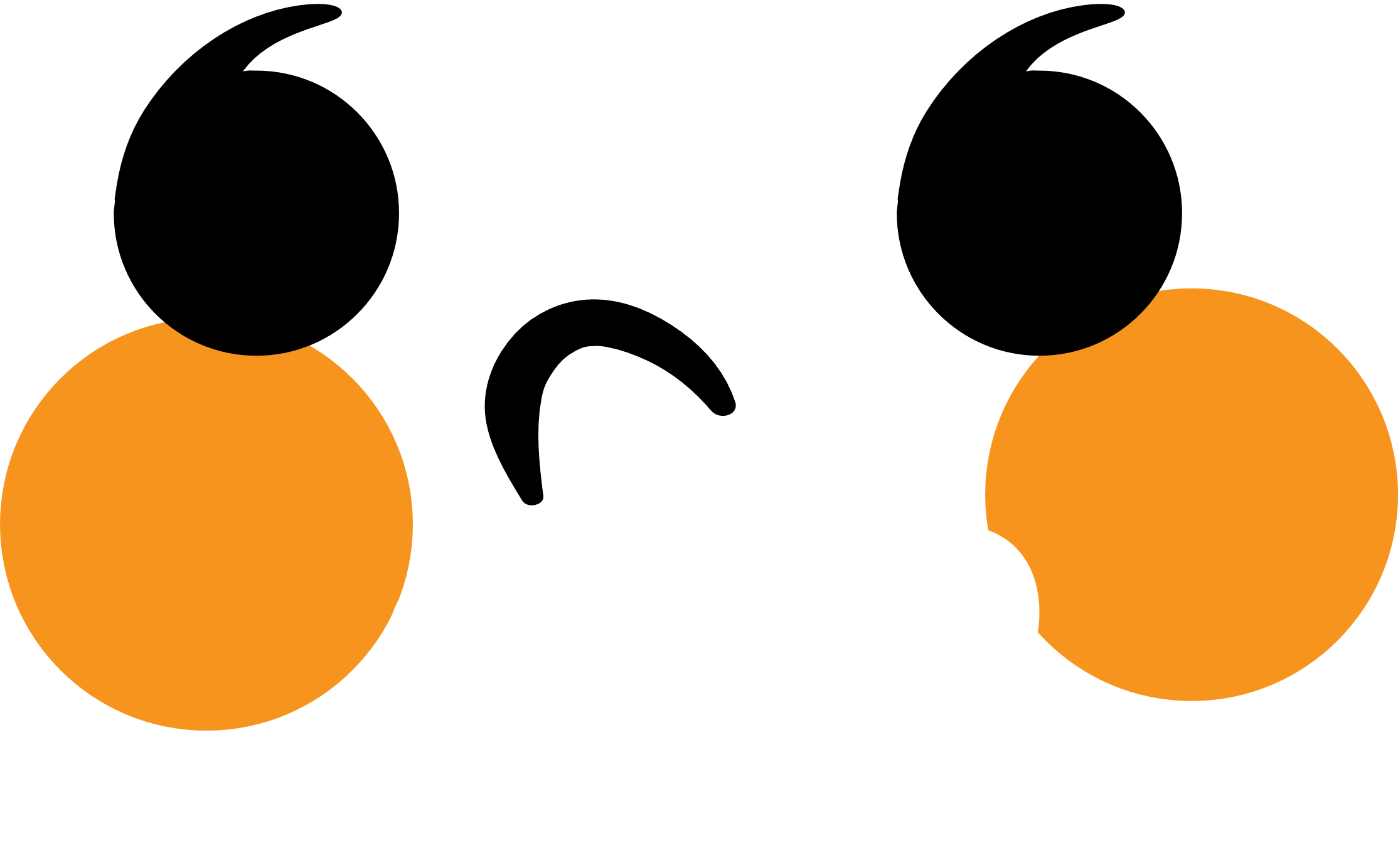 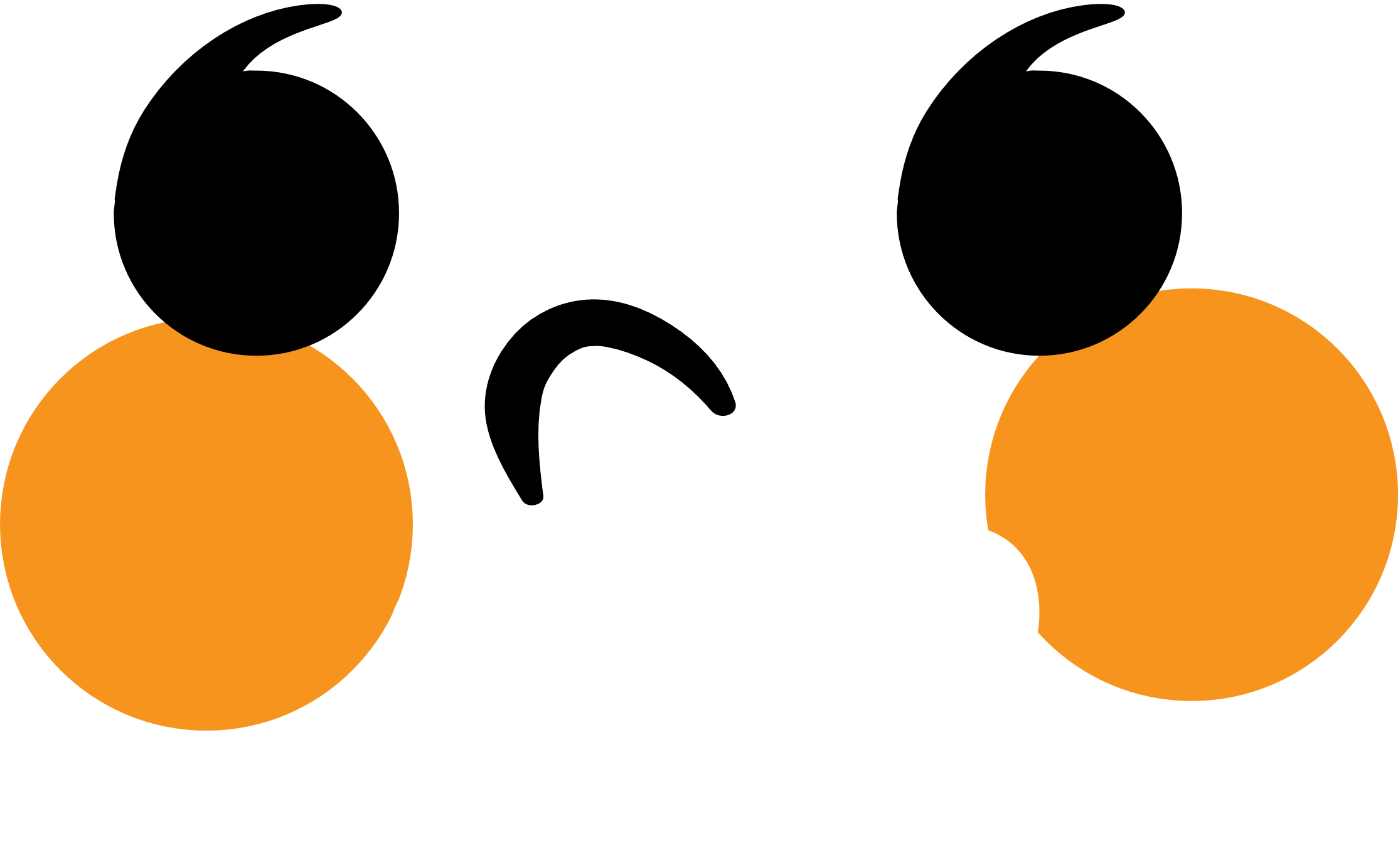 Số làm tròn đến hàng trăm của 243 là
200
300
Số làm tròn đến hàng trăm của 268 là
300
Số làm tròn đến hàng trăm của 285 là
Ấn để đến trang sách
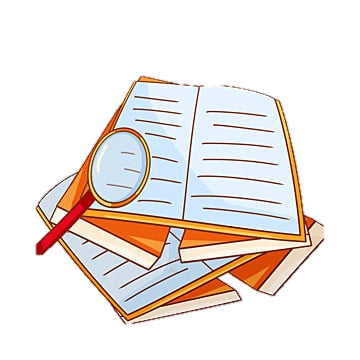 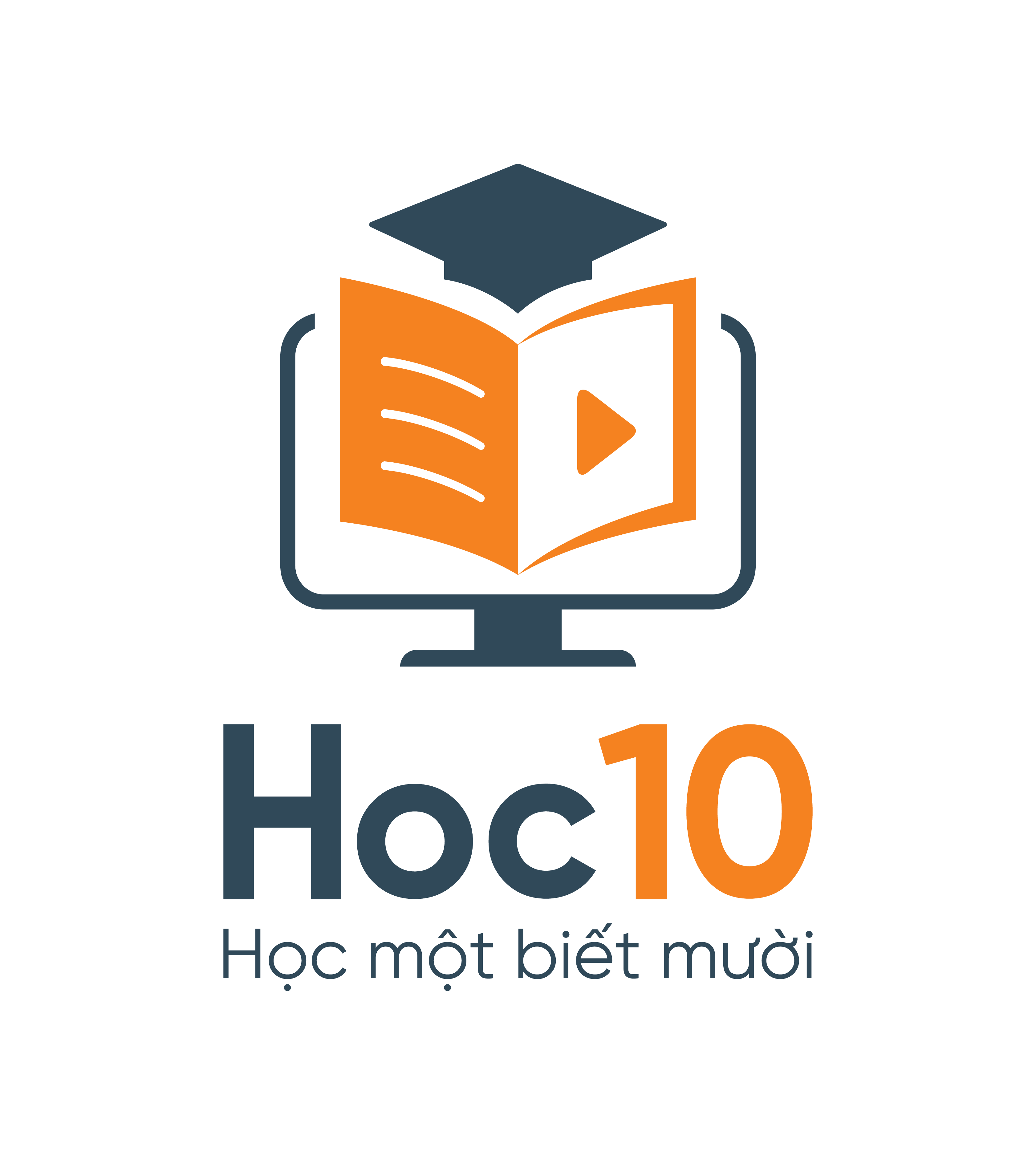 JACK TÌM KHO BÁU
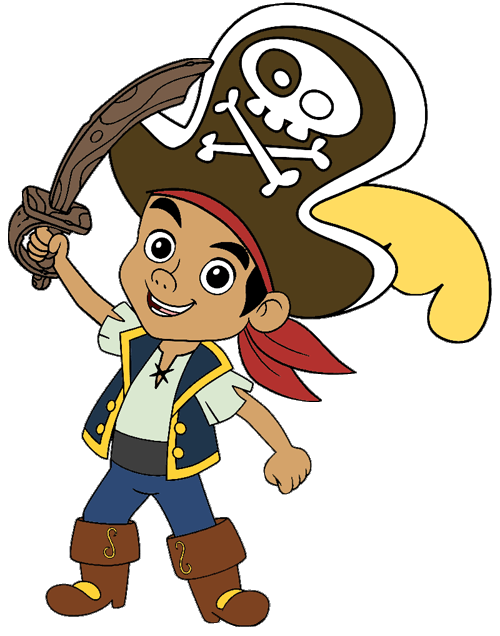 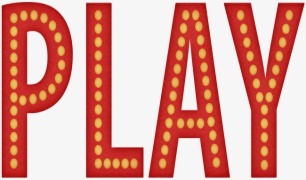 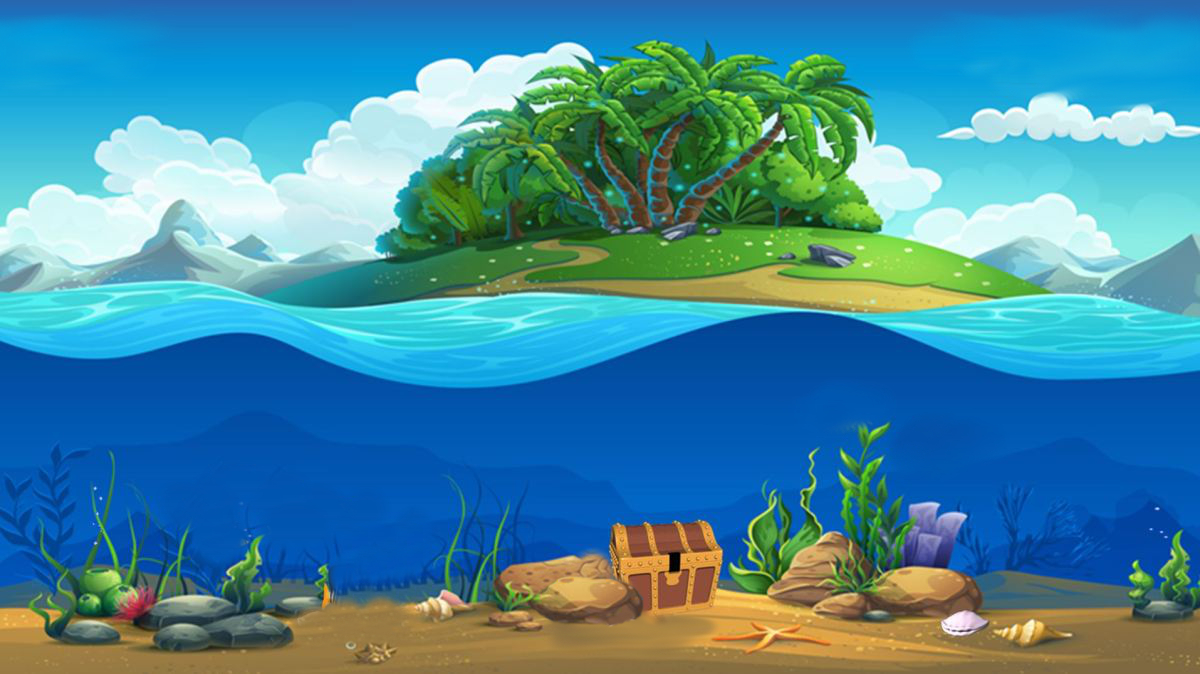 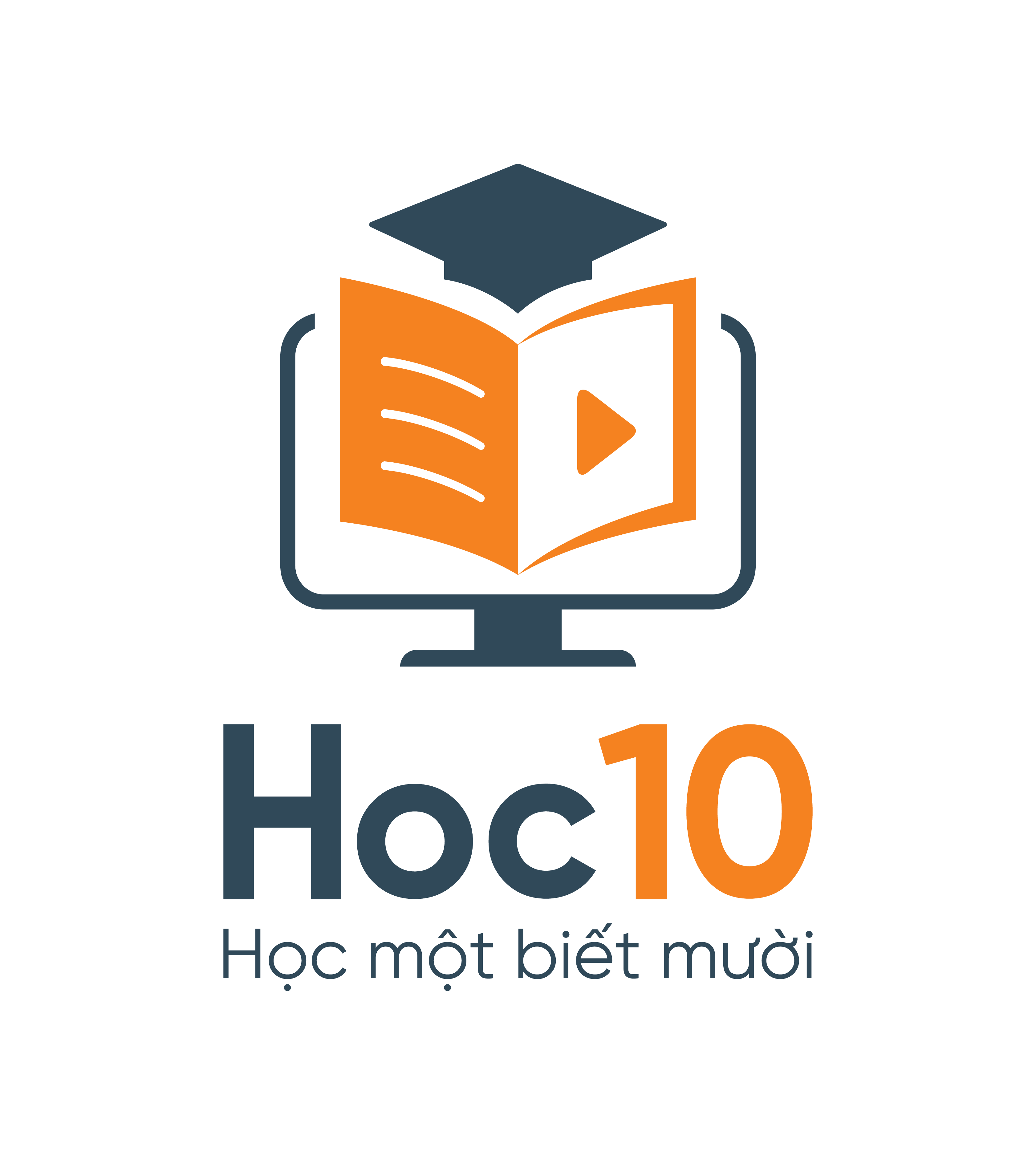 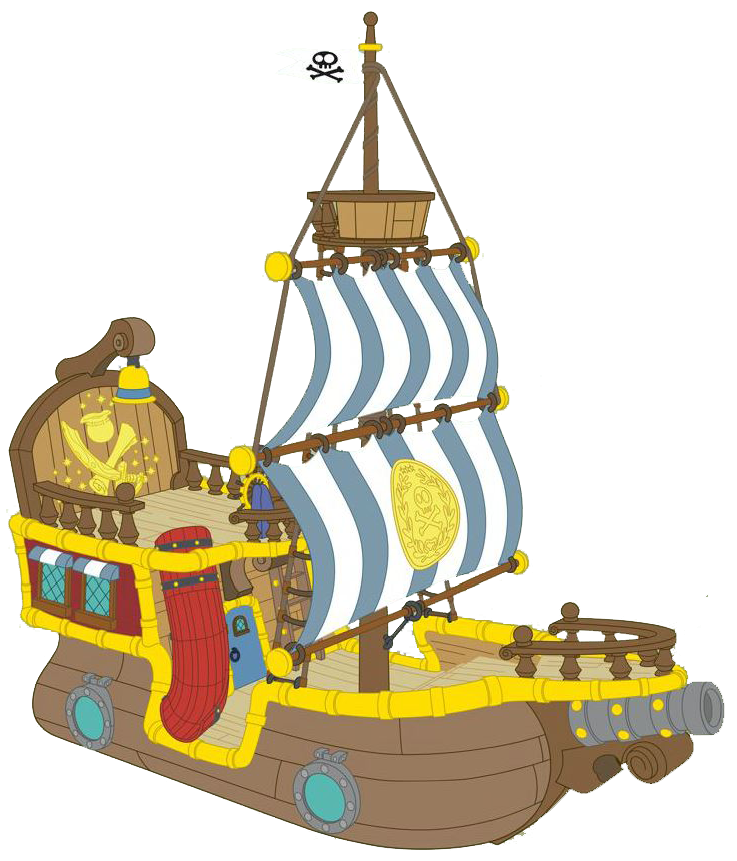 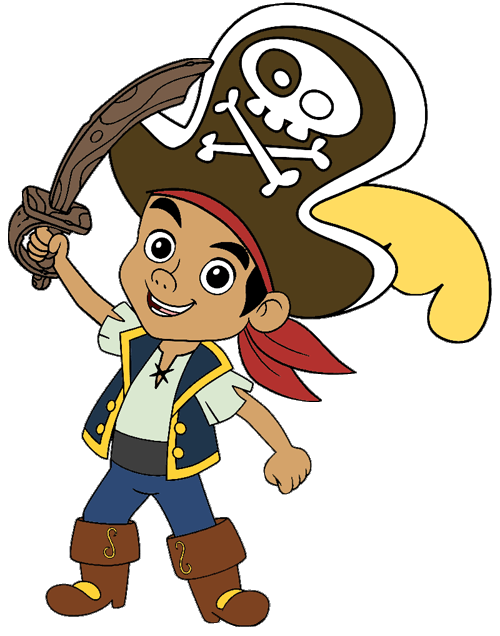 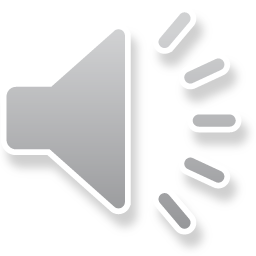 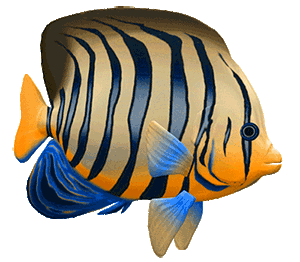 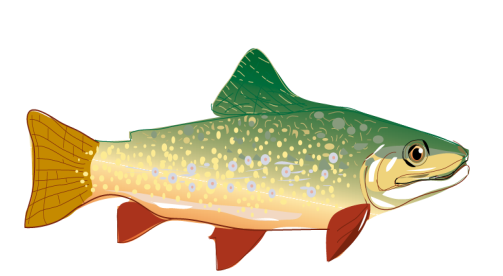 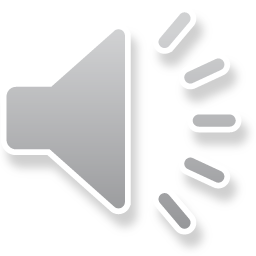 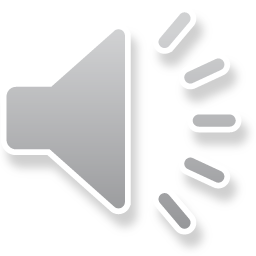 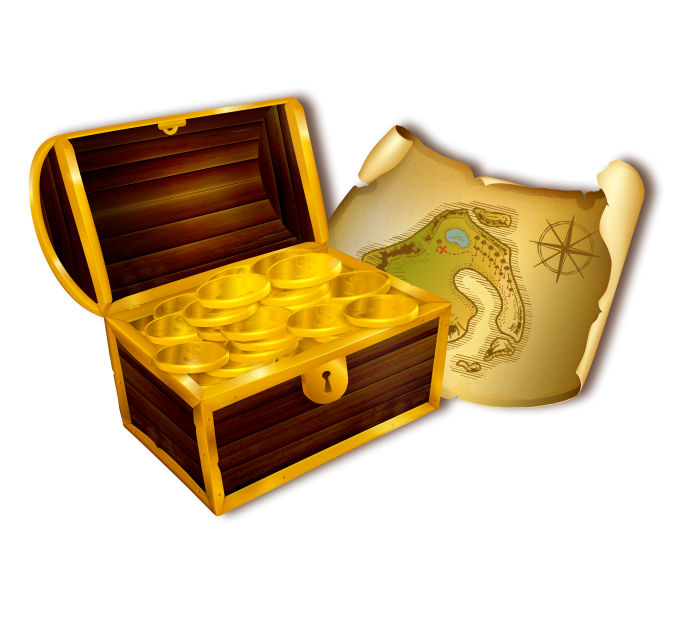 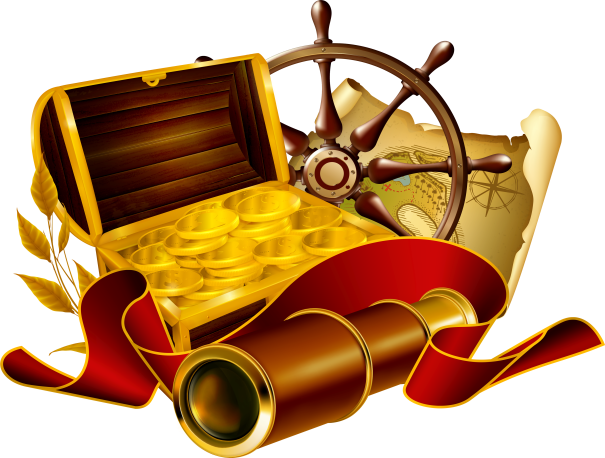 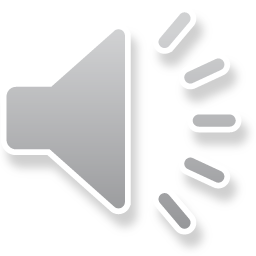 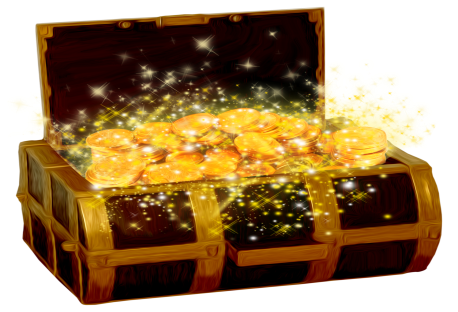 Hoàn thành
[Speaker Notes: Hướng dẫn: GV click vào các rương, hòm kho báu để hiện câu hỏi.]
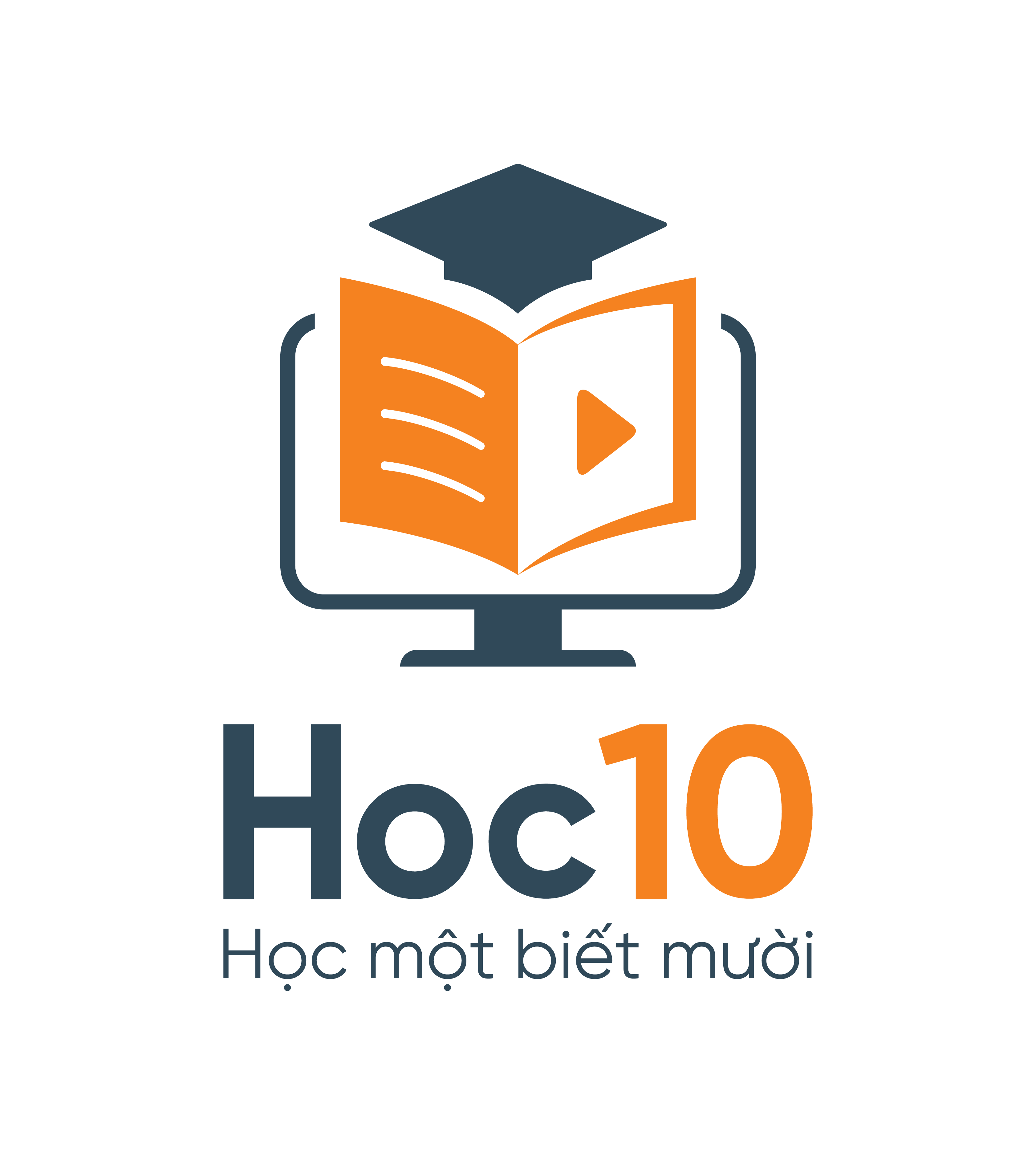 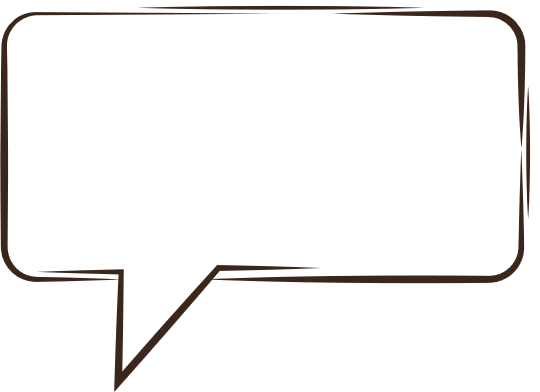 Quan sát tia số sau rồi làm tròn số 312 đến hàng trăm.
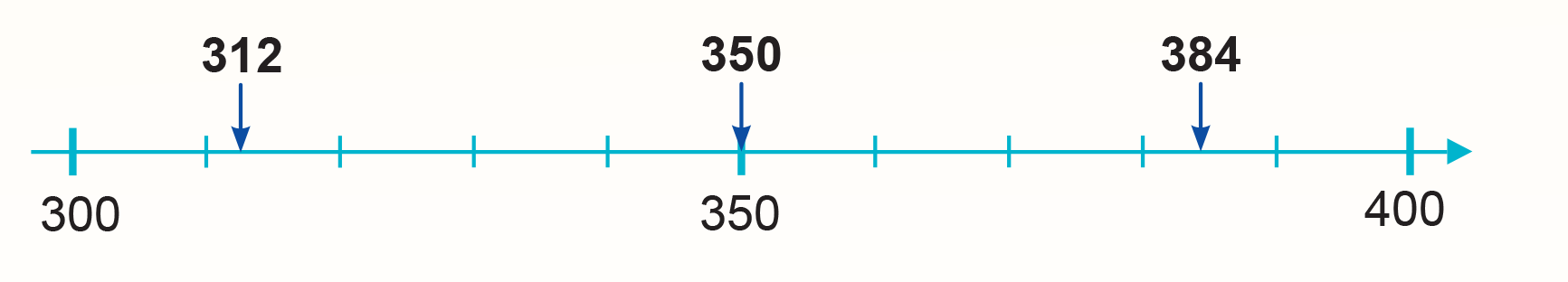 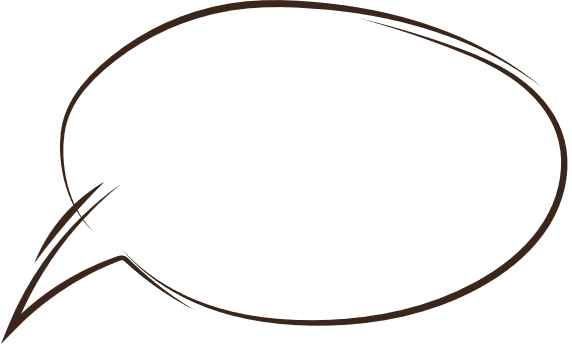 Làm tròn số 312 đến hàng trăm, ta được số 300.
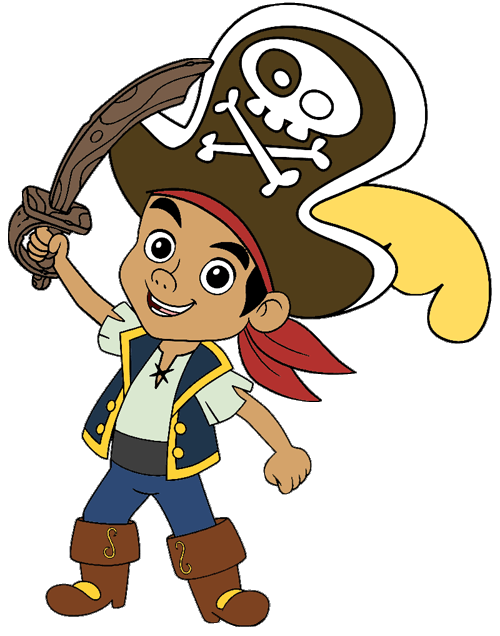 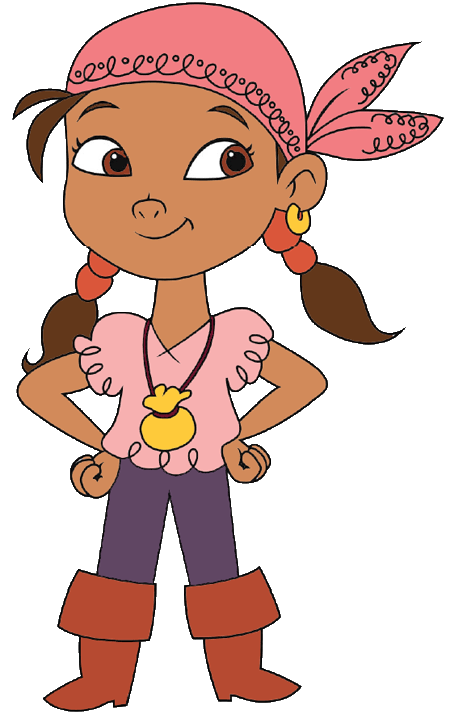 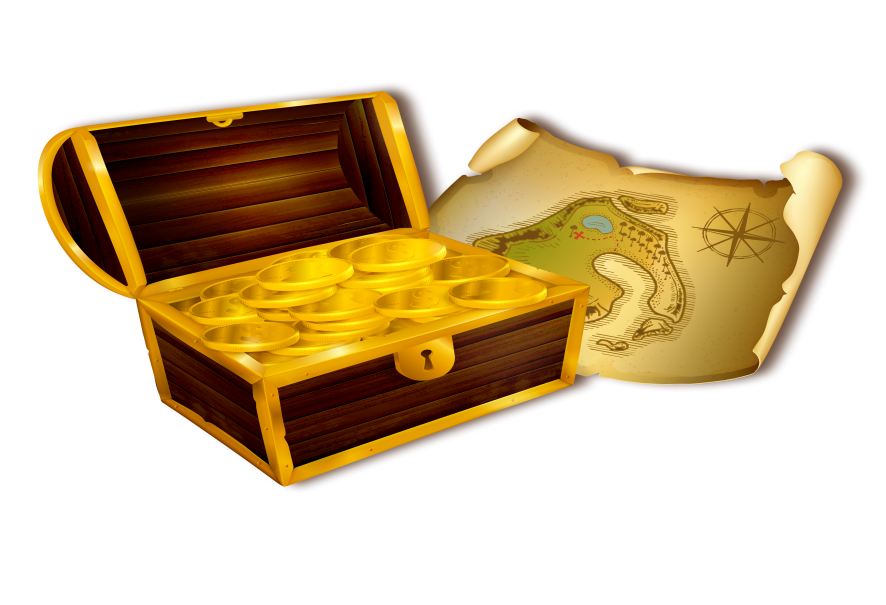 [Speaker Notes: Hướng dẫn: GV click vào vùng trống để hiện câu trả lời. Sau đó click vào Jack hoặc kho báu để về màn hình nhận kho báu.]
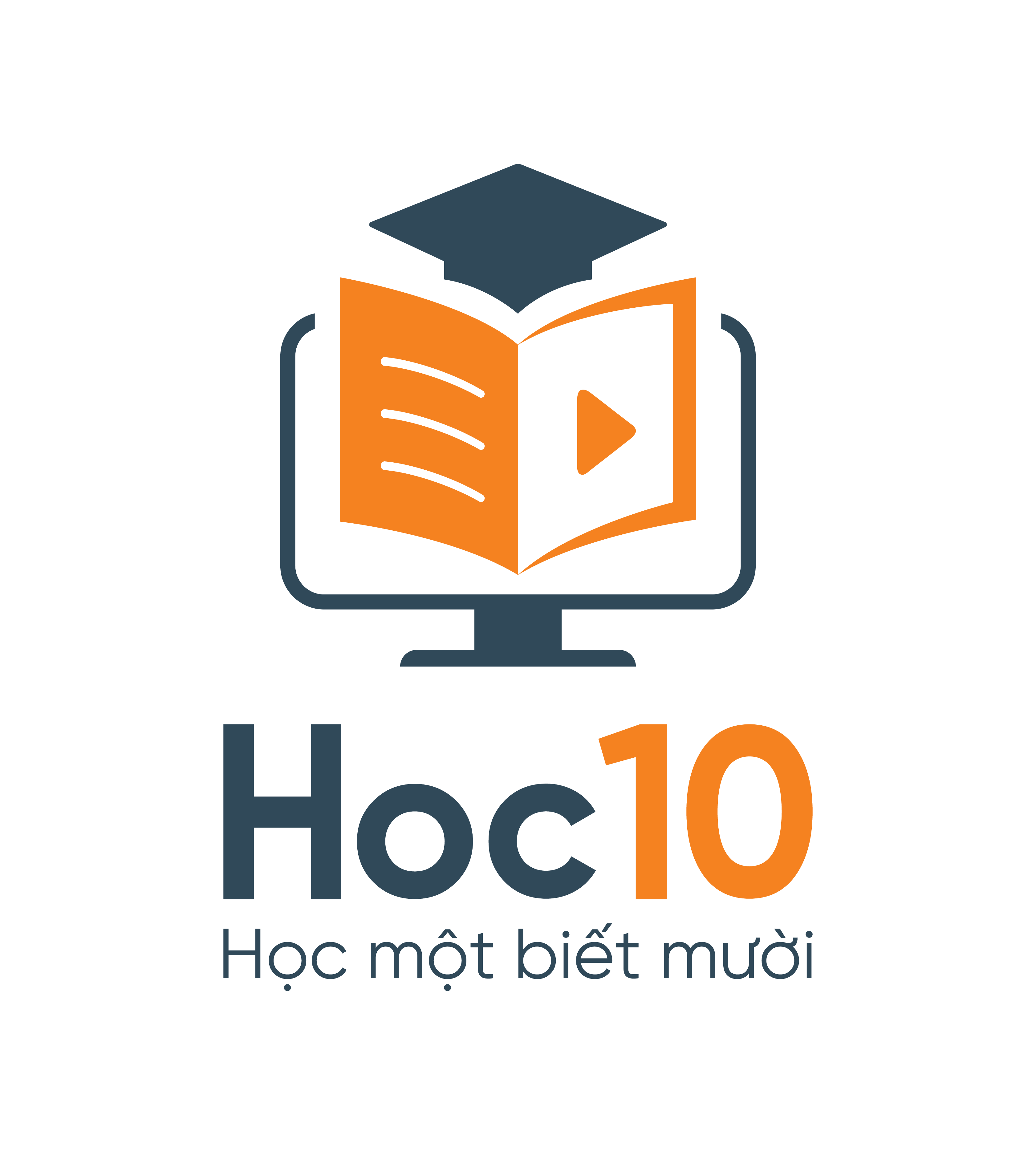 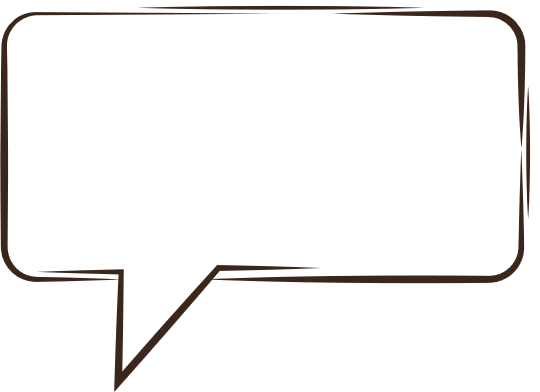 Quan sát tia số sau rồi làm tròn số 350 đến hàng trăm.
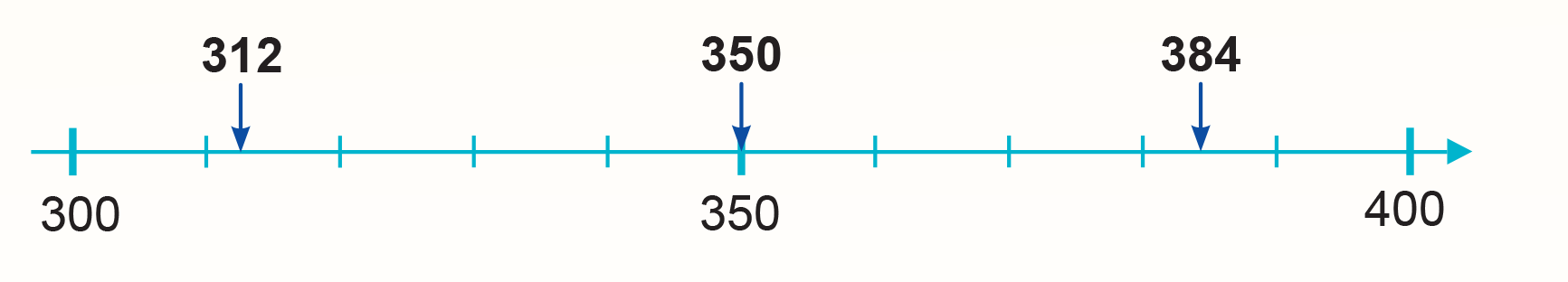 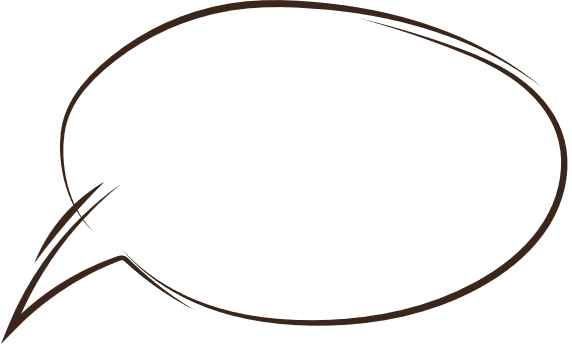 Làm tròn số 350 đến hàng trăm, ta được số 400.
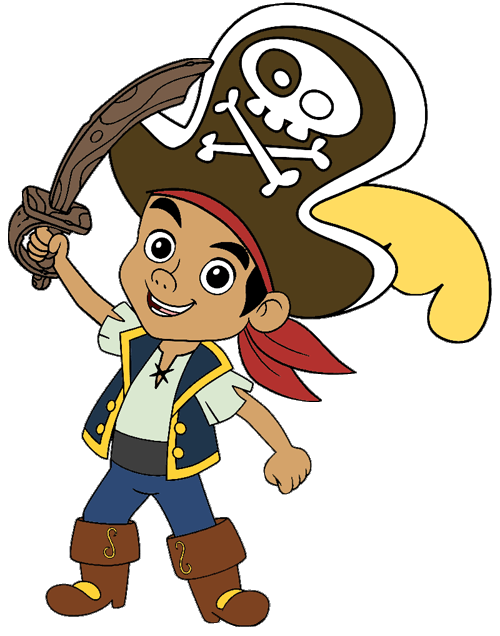 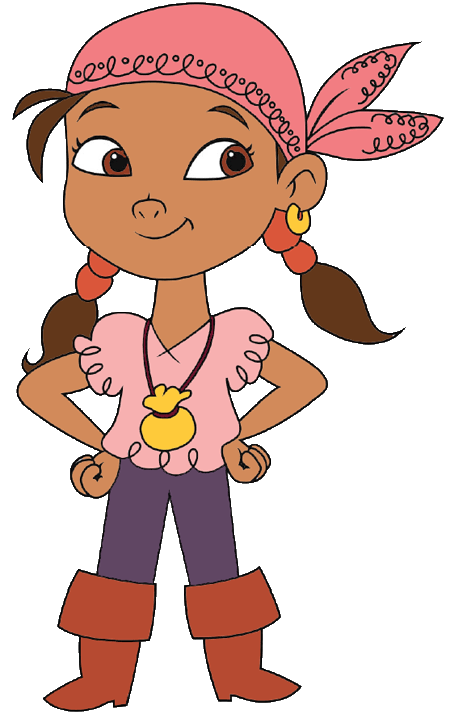 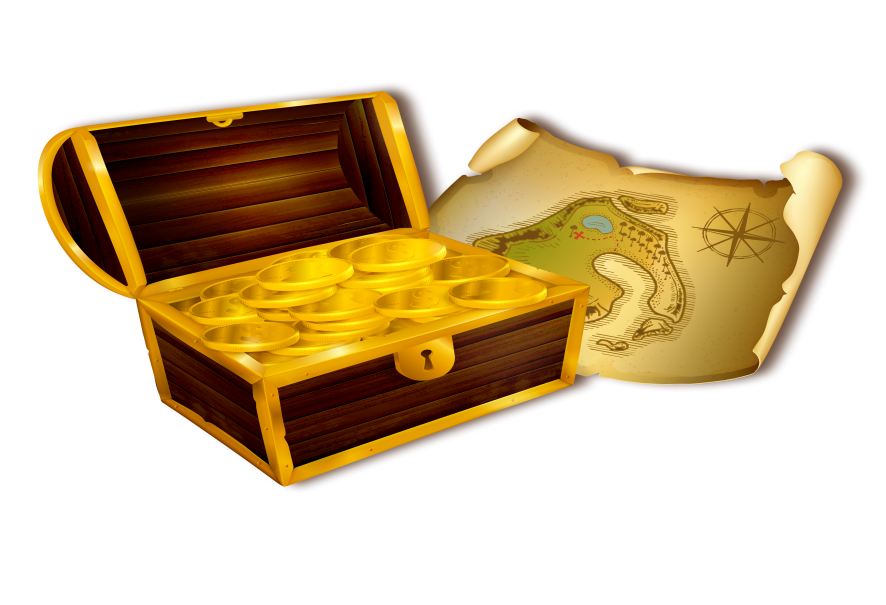 [Speaker Notes: Hướng dẫn: GV click vào vùng trống để hiện câu trả lời. Sau đó click vào Jack hoặc kho báu để về màn hình nhận kho báu.]
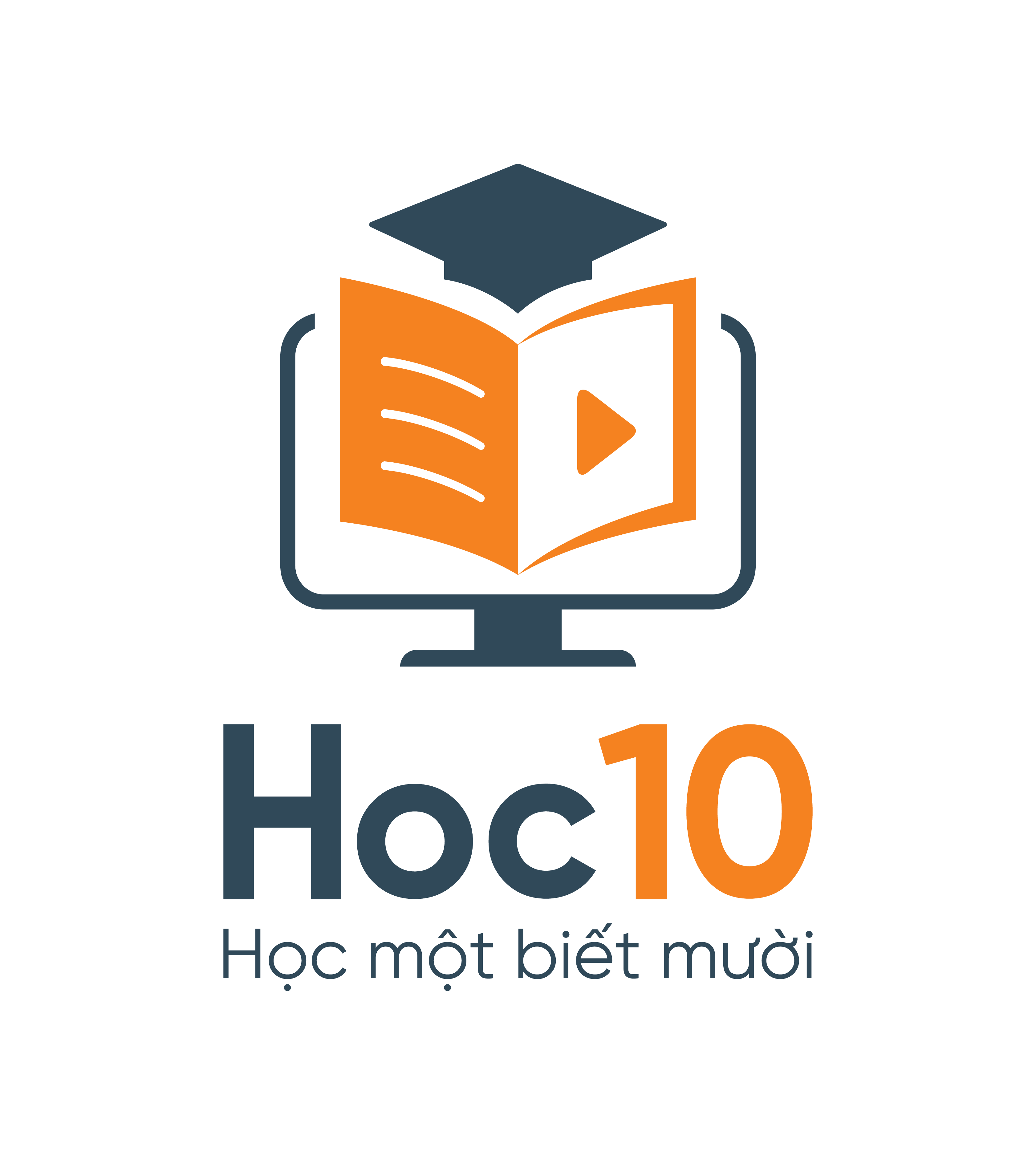 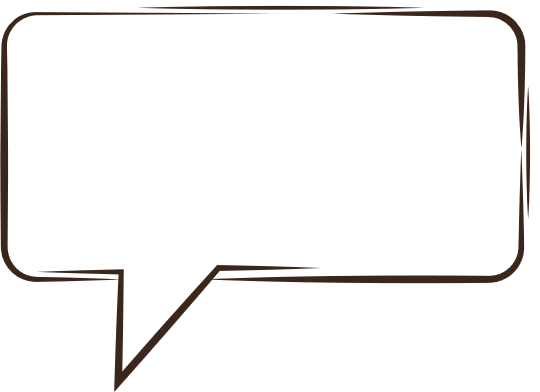 Quan sát tia số sau rồi làm tròn số 384 đến hàng trăm.
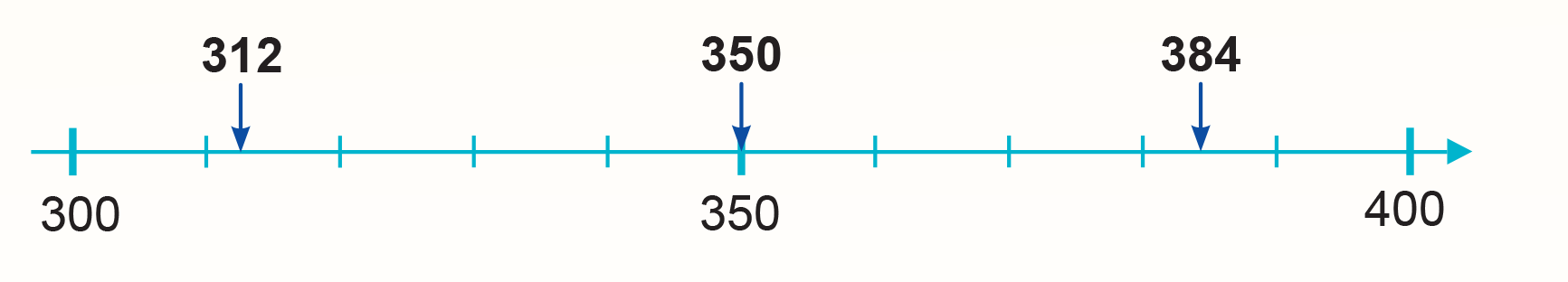 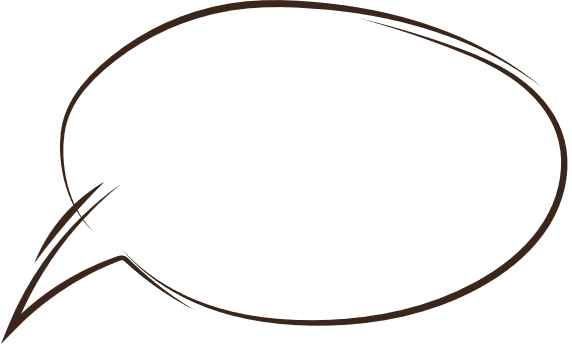 Làm tròn số 384 đến hàng trăm, ta được số 400.
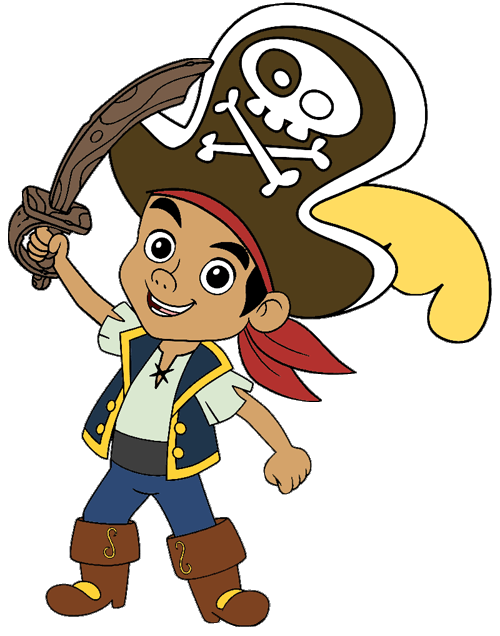 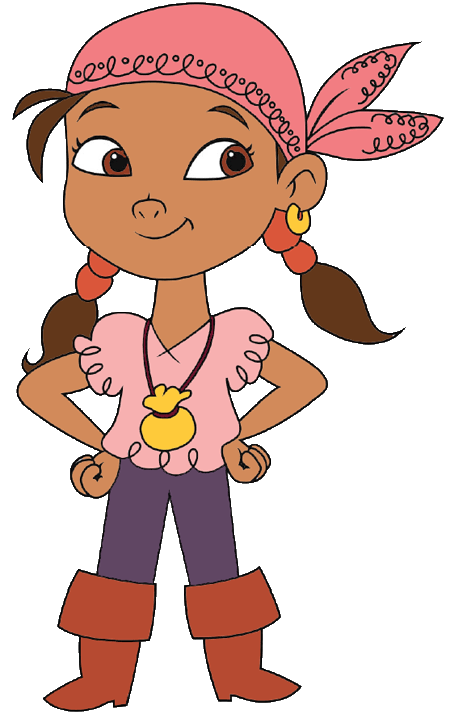 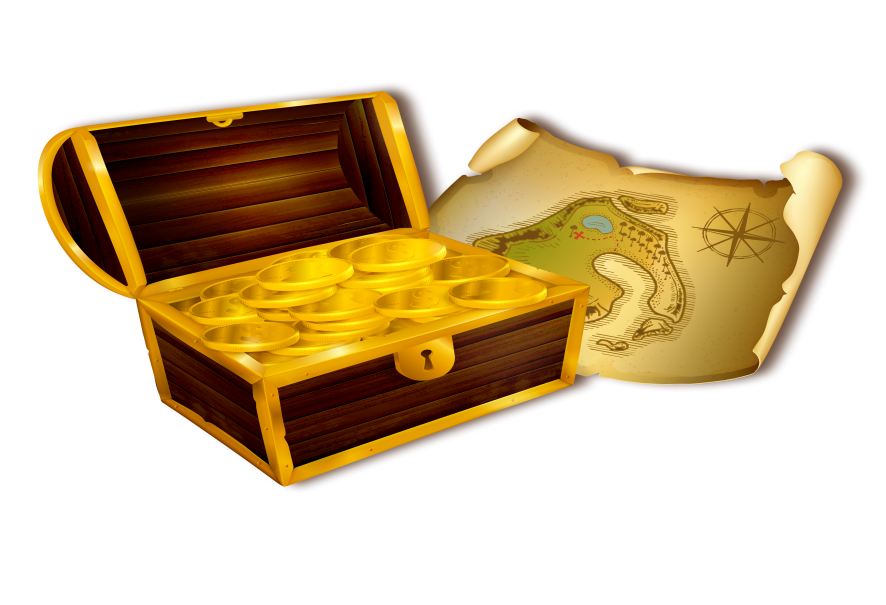 [Speaker Notes: Hướng dẫn: GV click vào vùng trống để hiện câu trả lời. Sau đó click vào Jack hoặc kho báu để về màn hình nhận kho báu.]
Ấn để đến trang sách
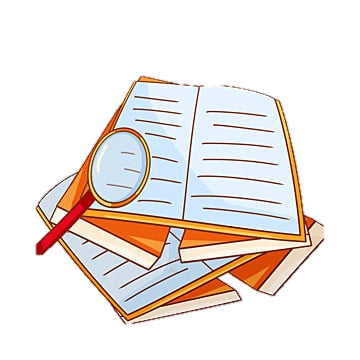 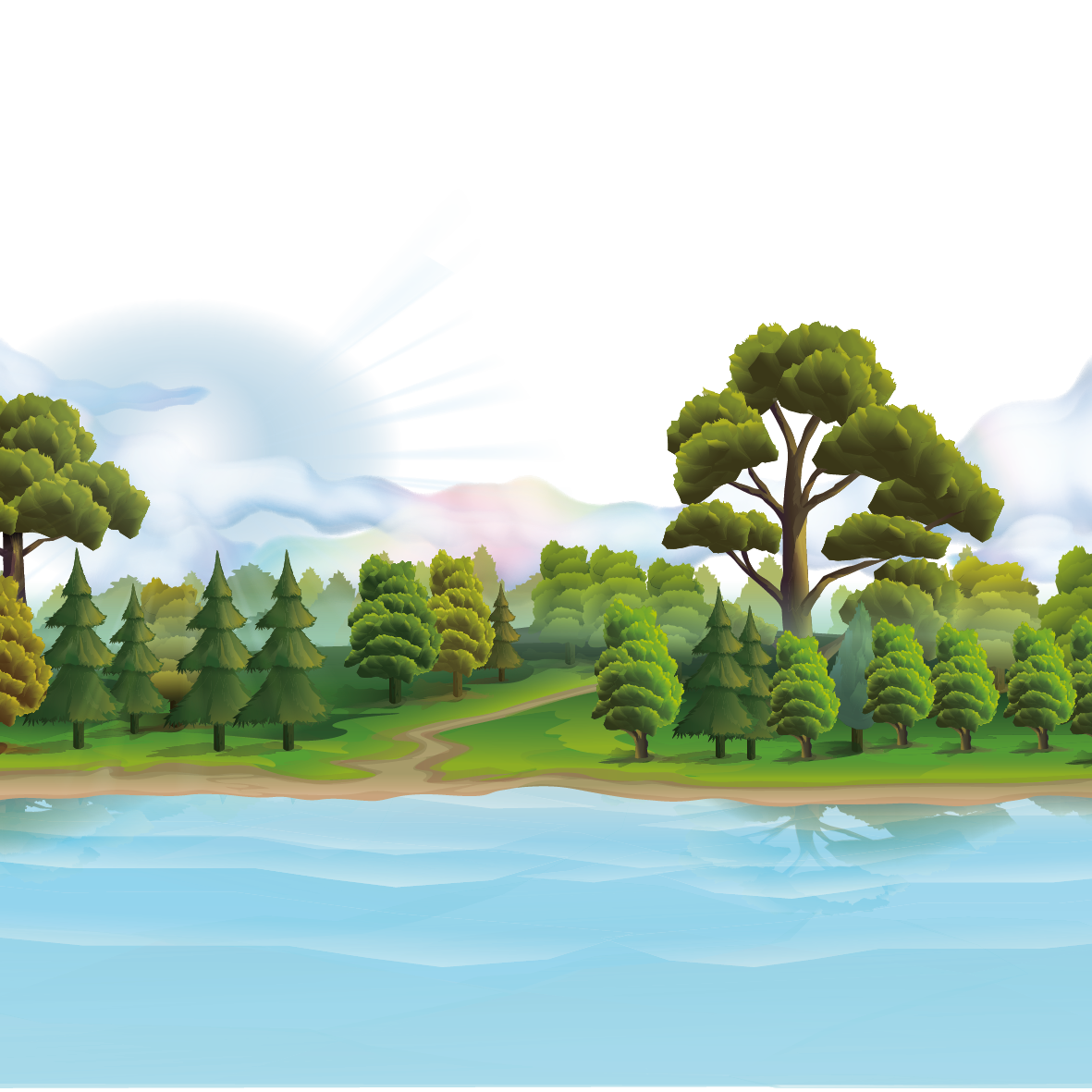 Đức muốn chọn một hộp kẹo có khoảng 200 viên. Theo em, Đức nên chọn hộp kẹo nào?
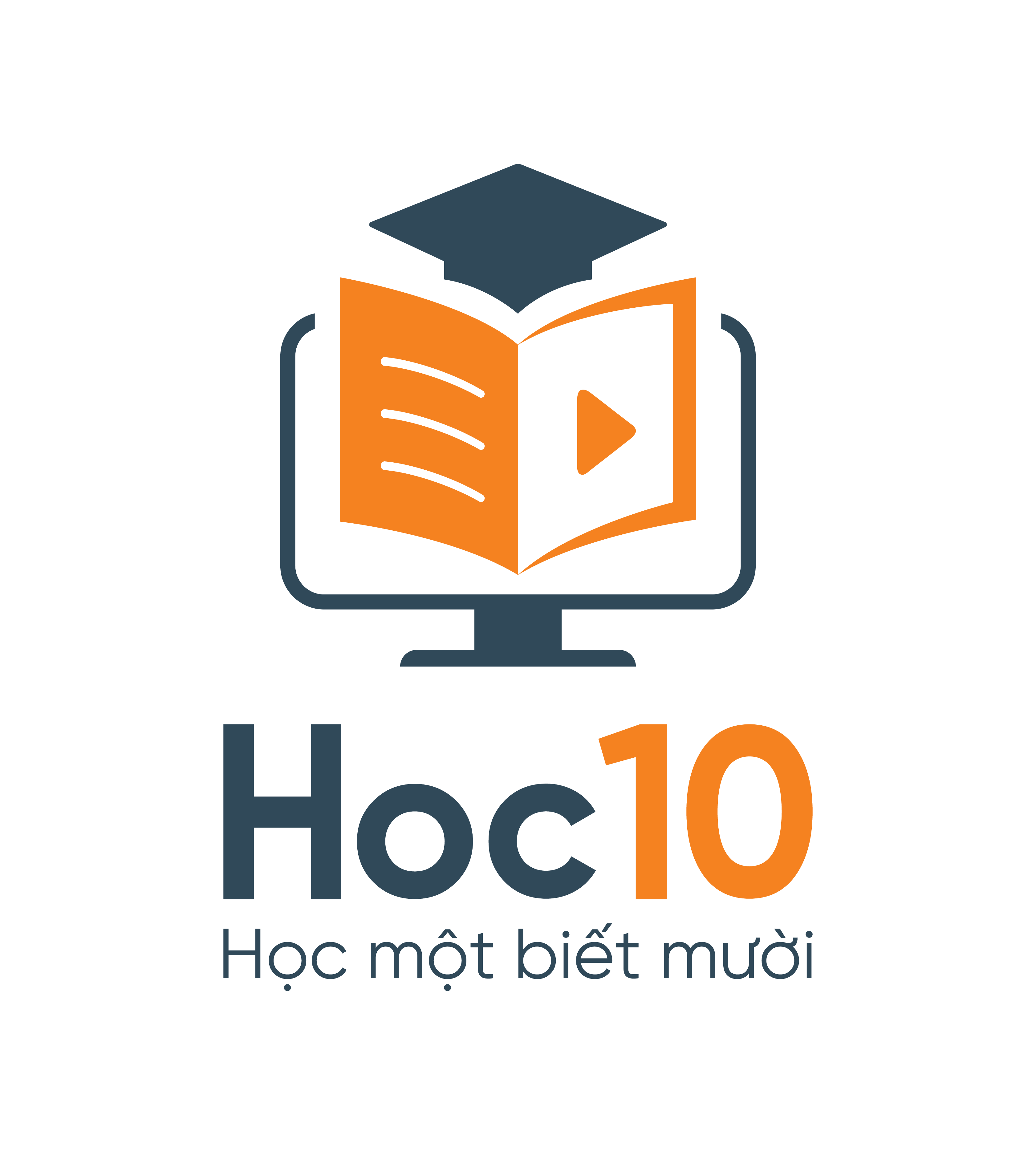 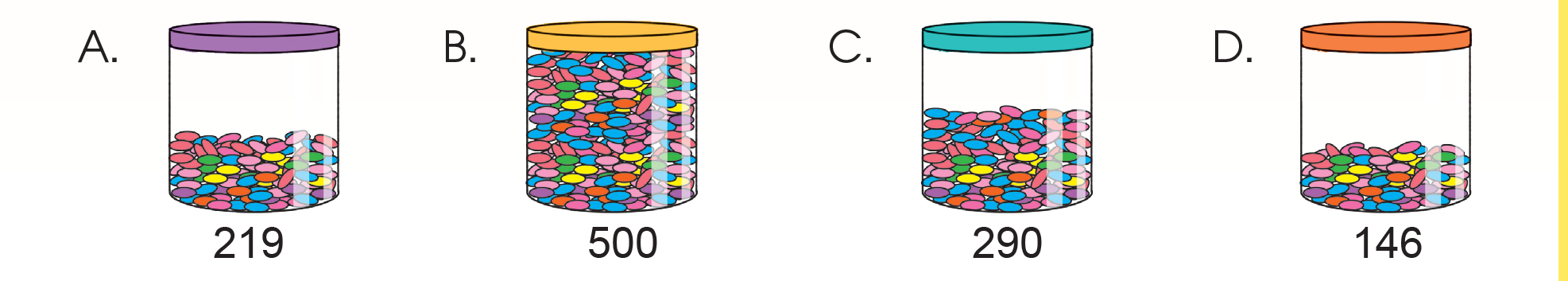 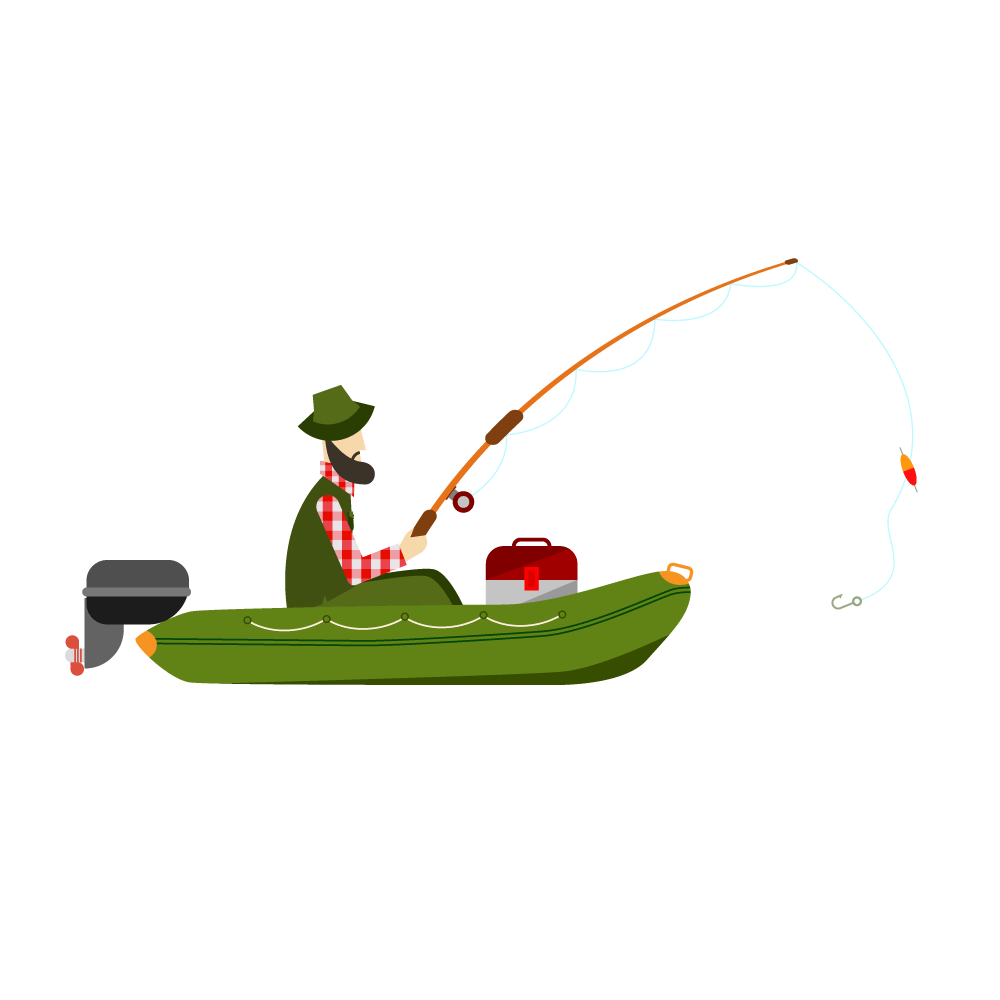 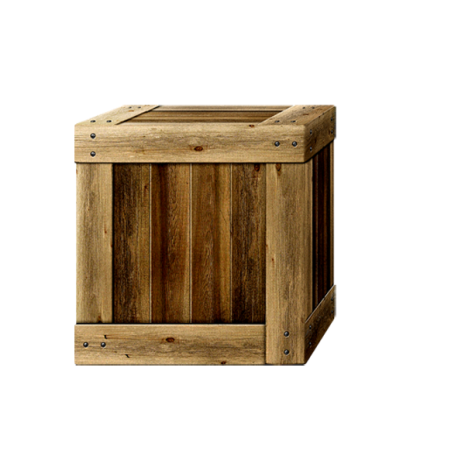 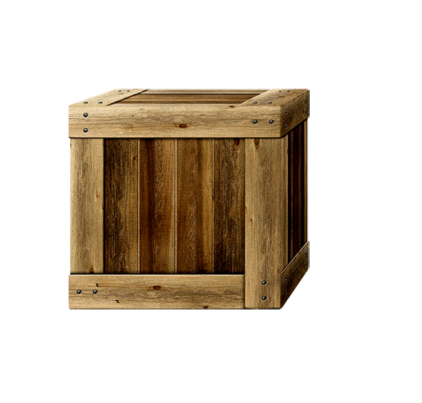 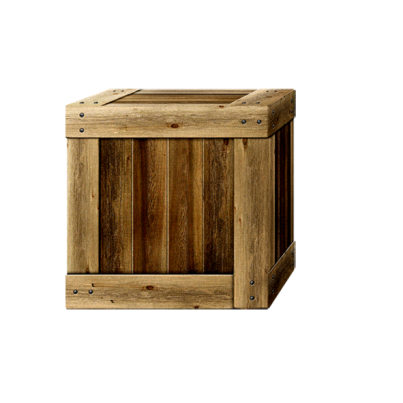 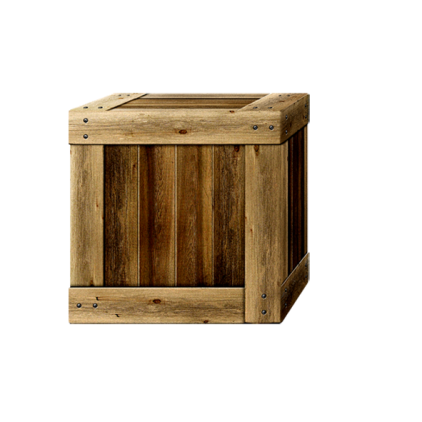 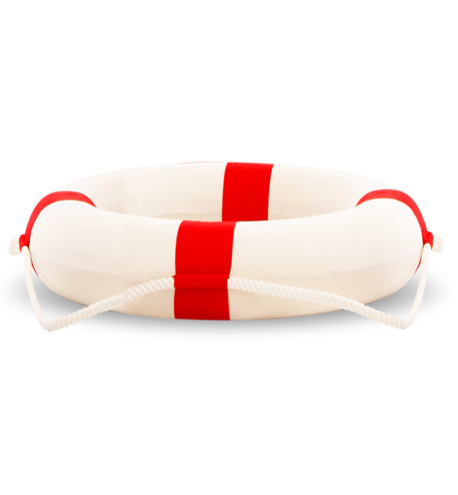 Sai  mất rồi
Sai  mất rồi
Sai  mất rồi
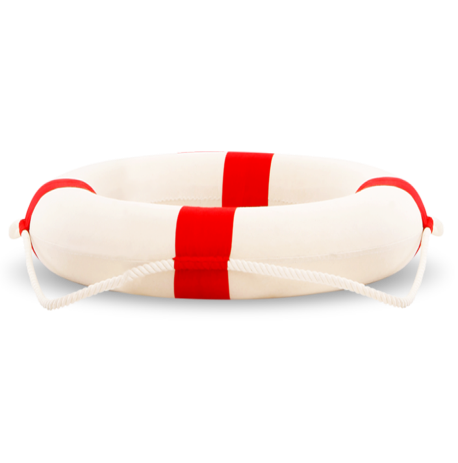 B
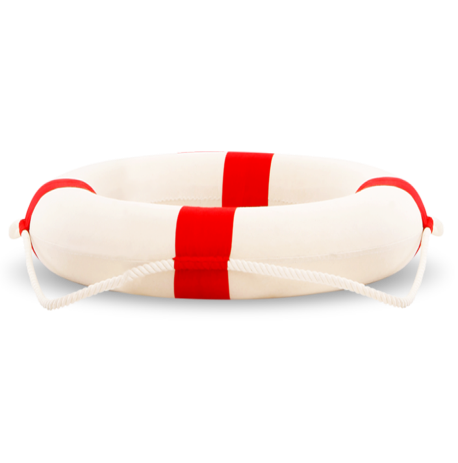 C
D
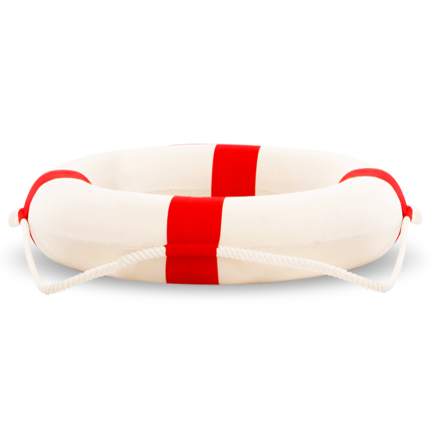 A
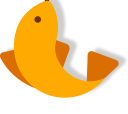 [Speaker Notes: Hướng dẫn: GV click vào các hộp chọn đáp án tương ứng.]
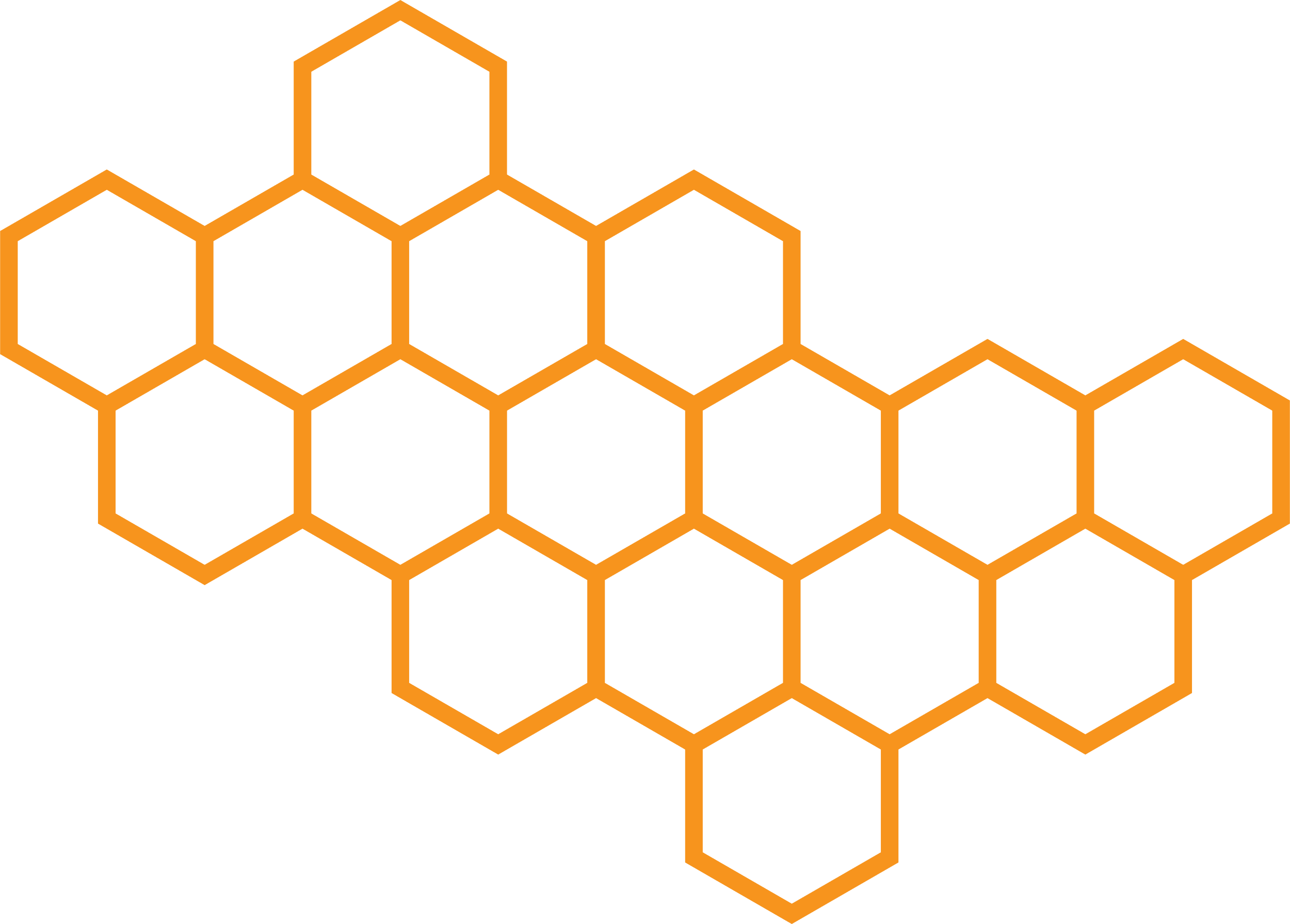 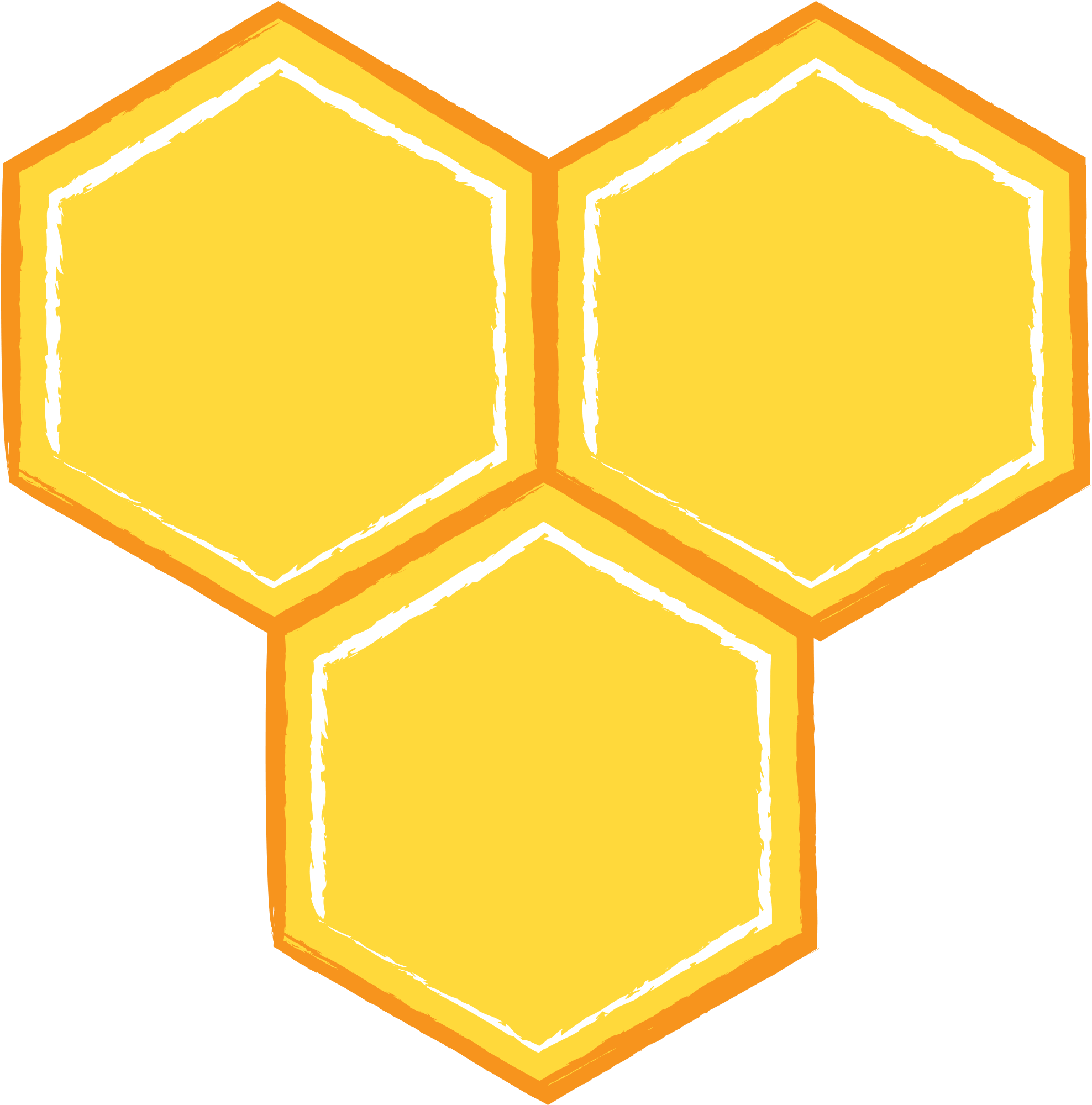 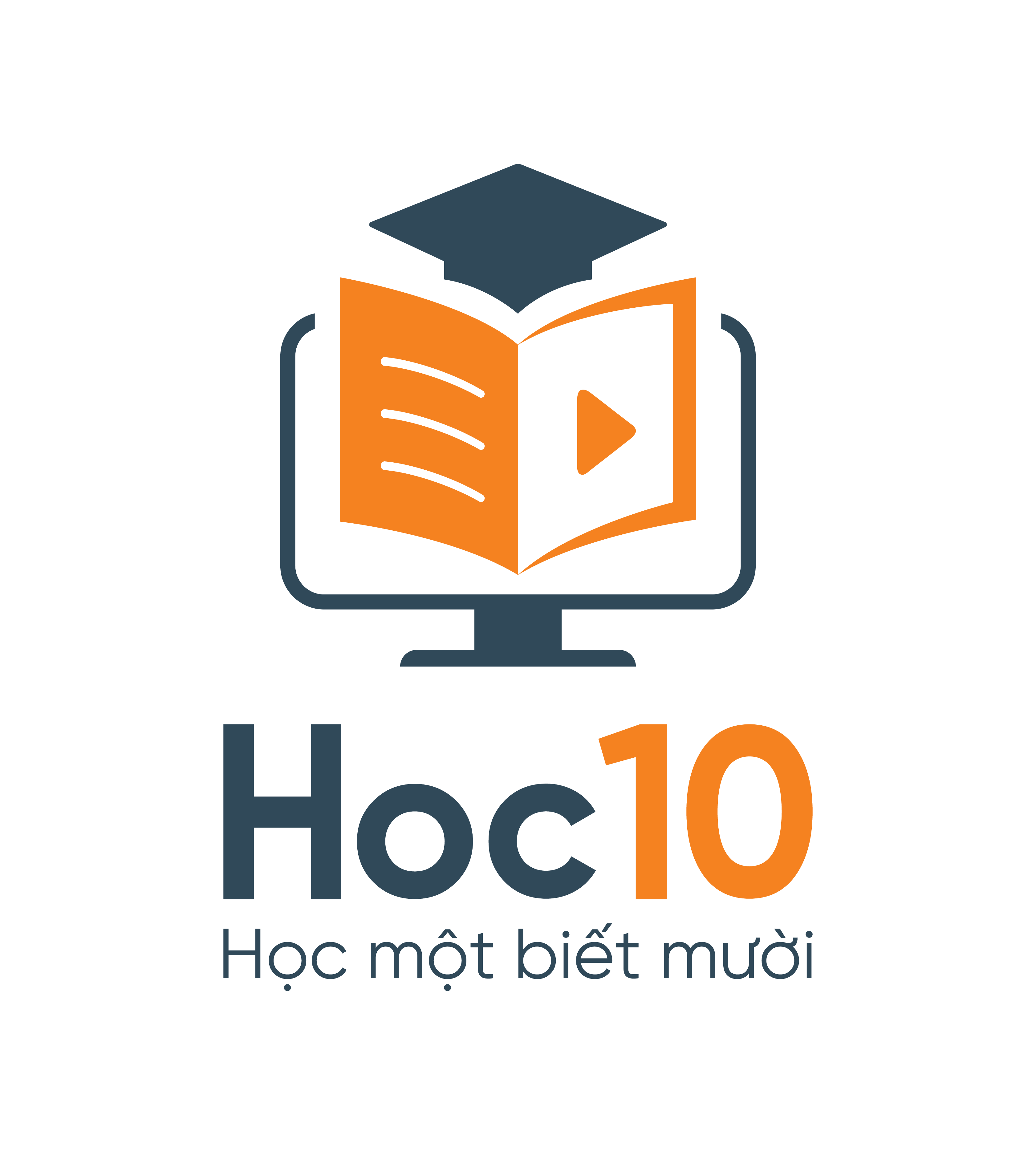 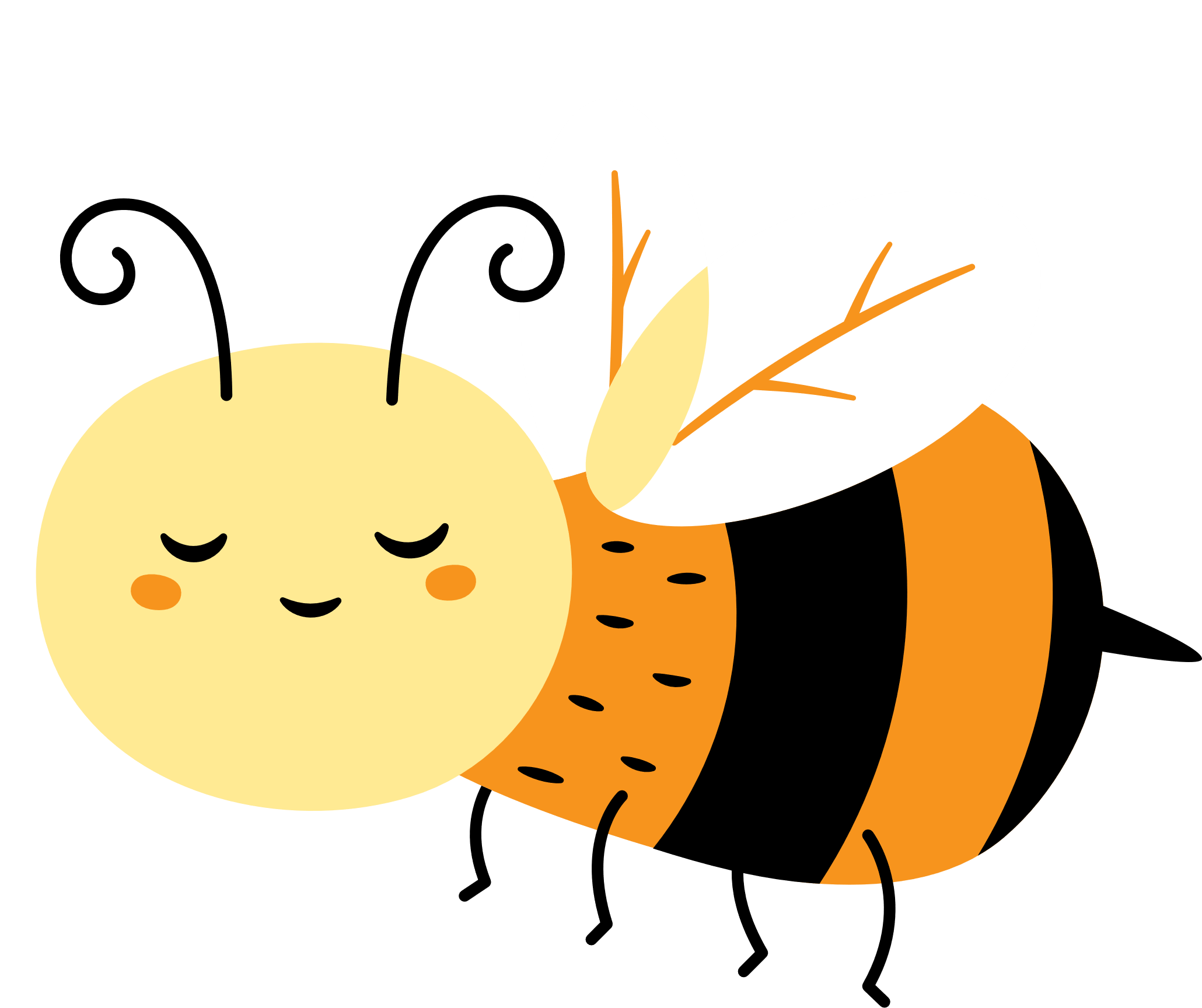 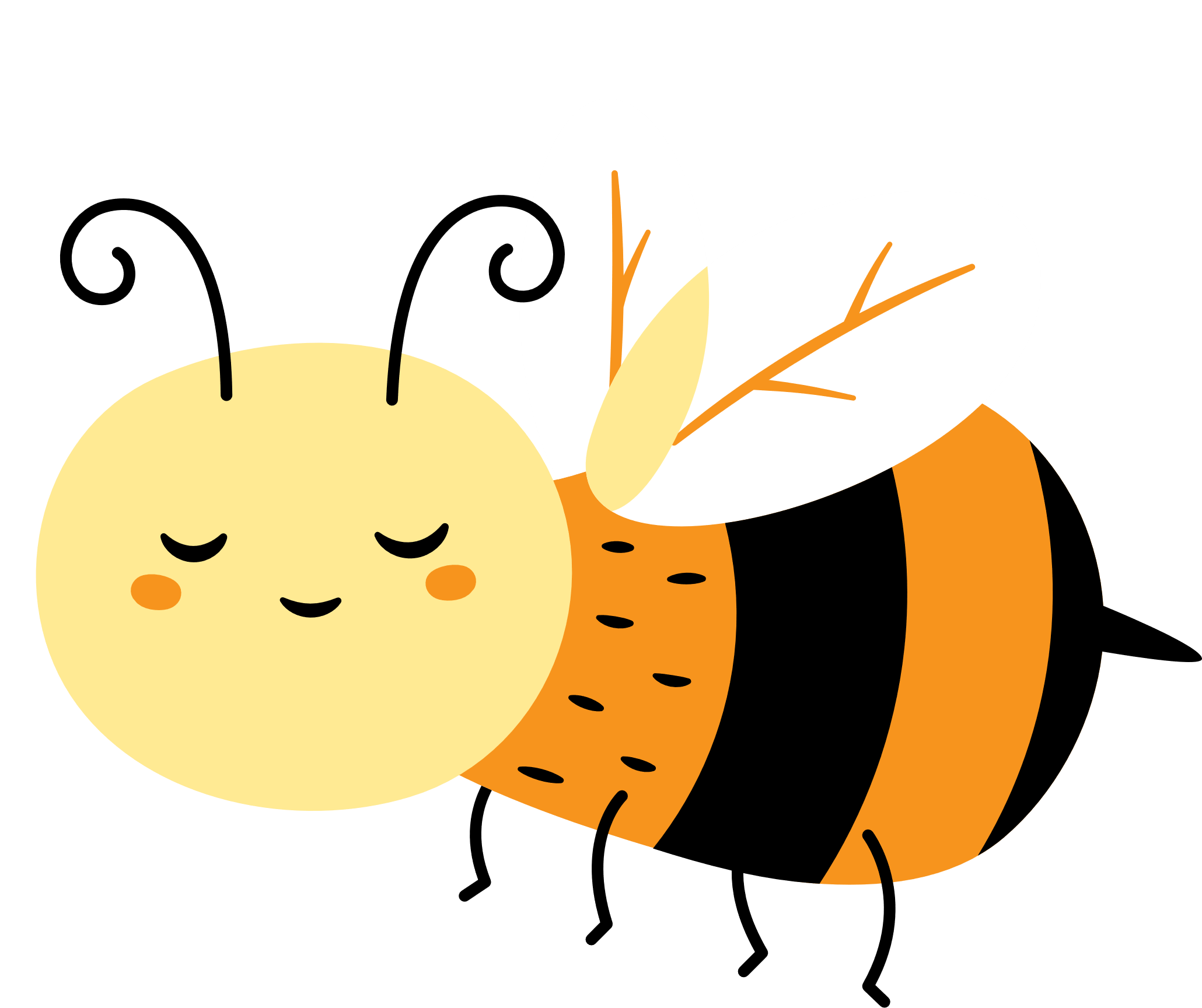 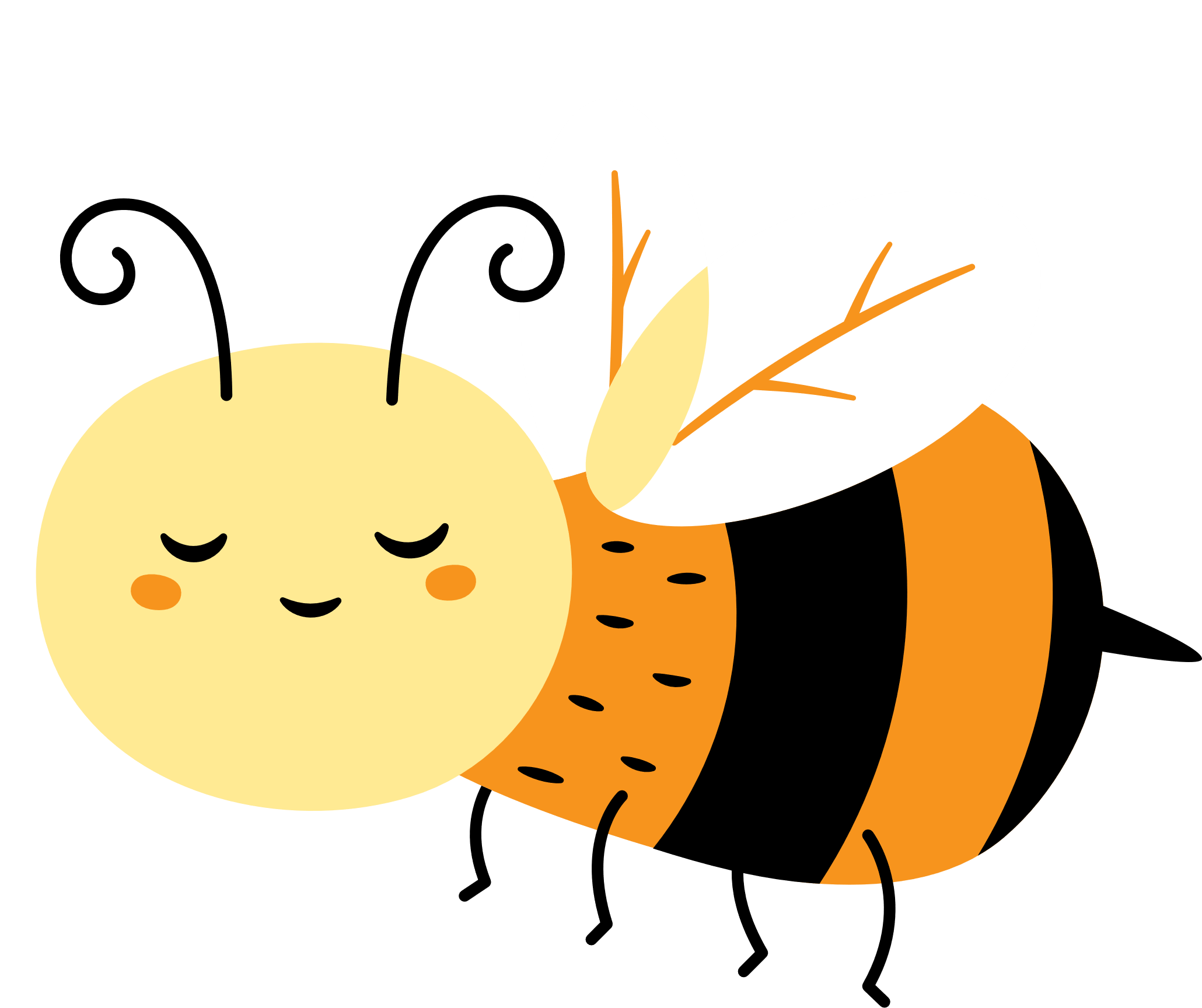 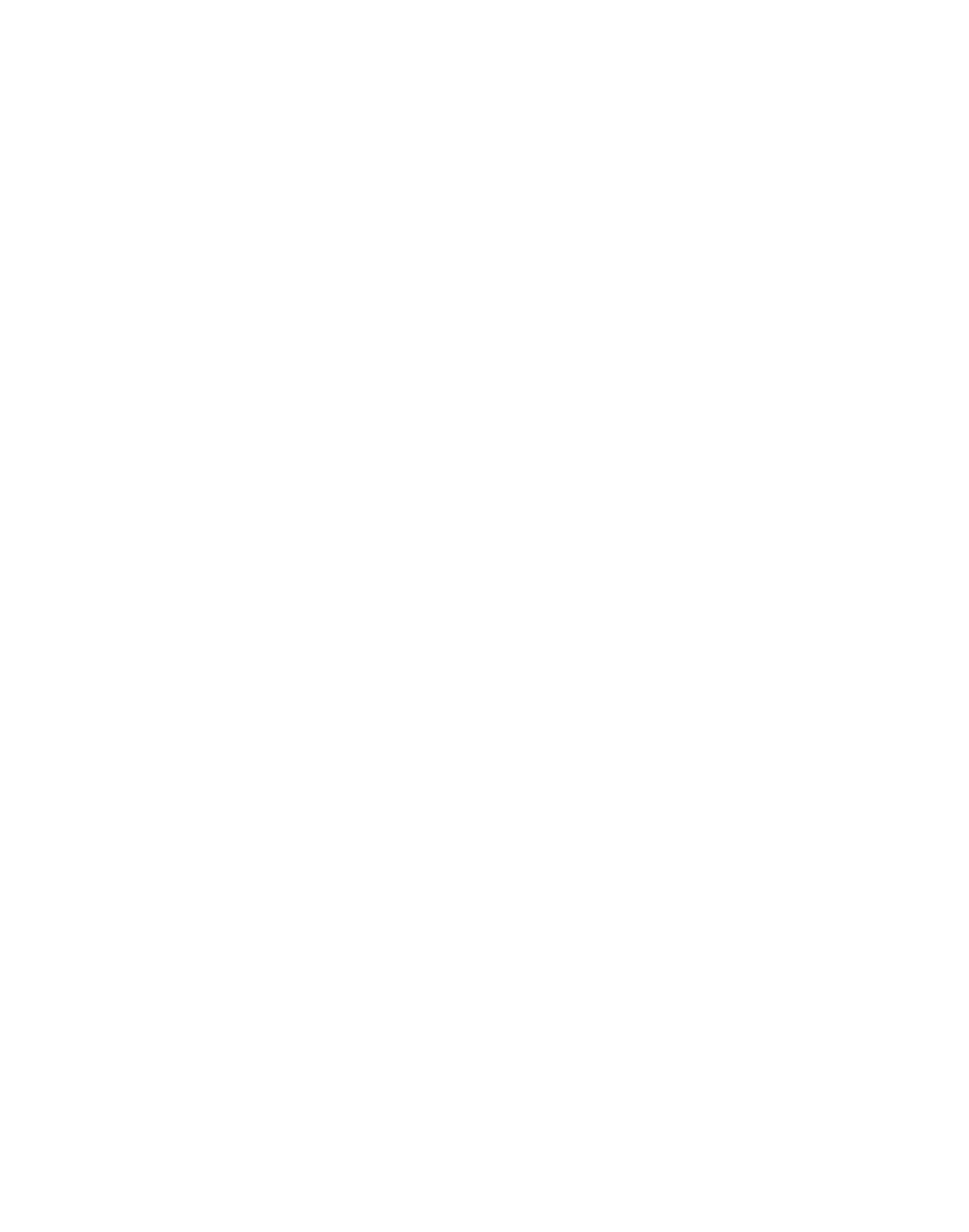 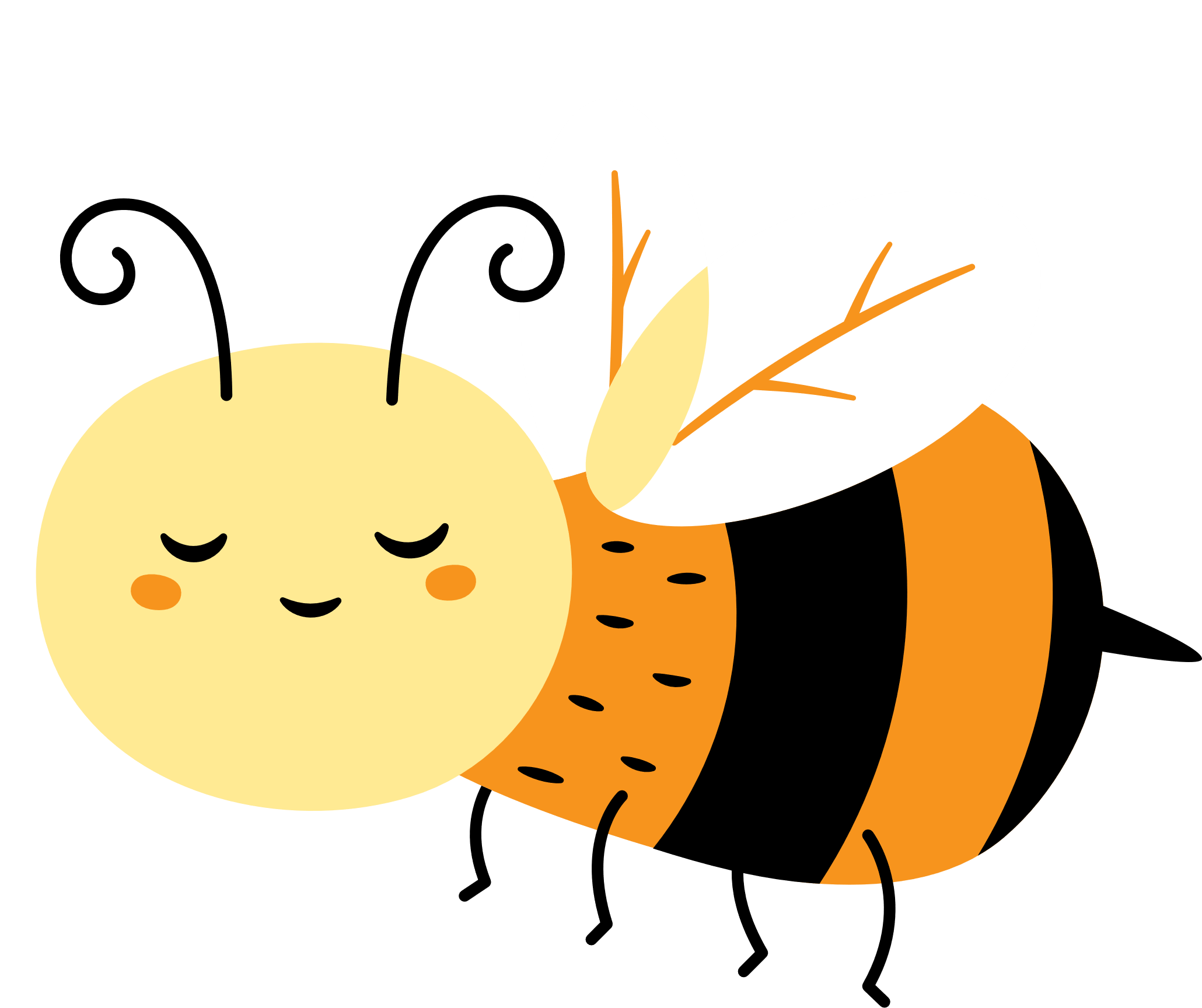 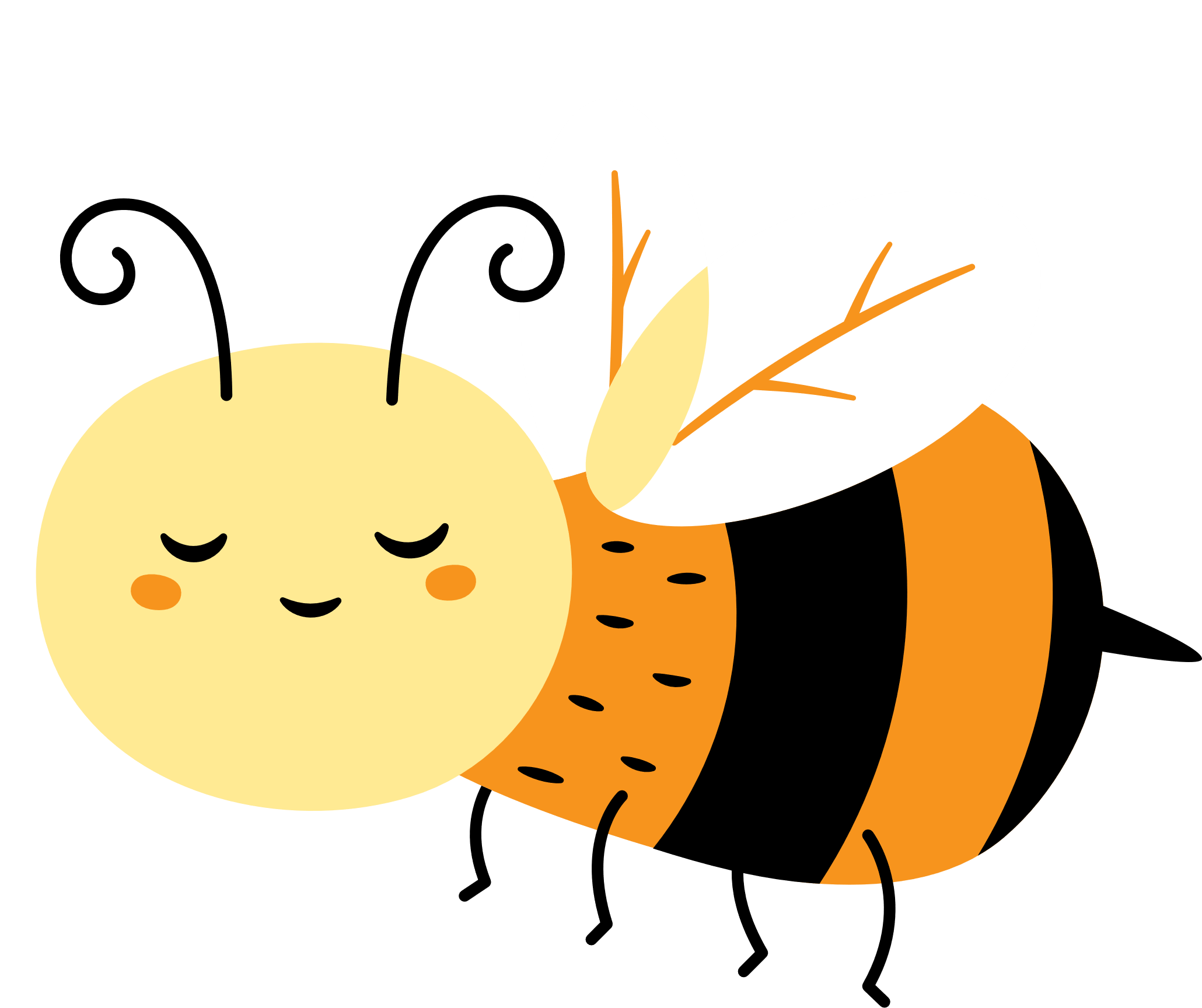 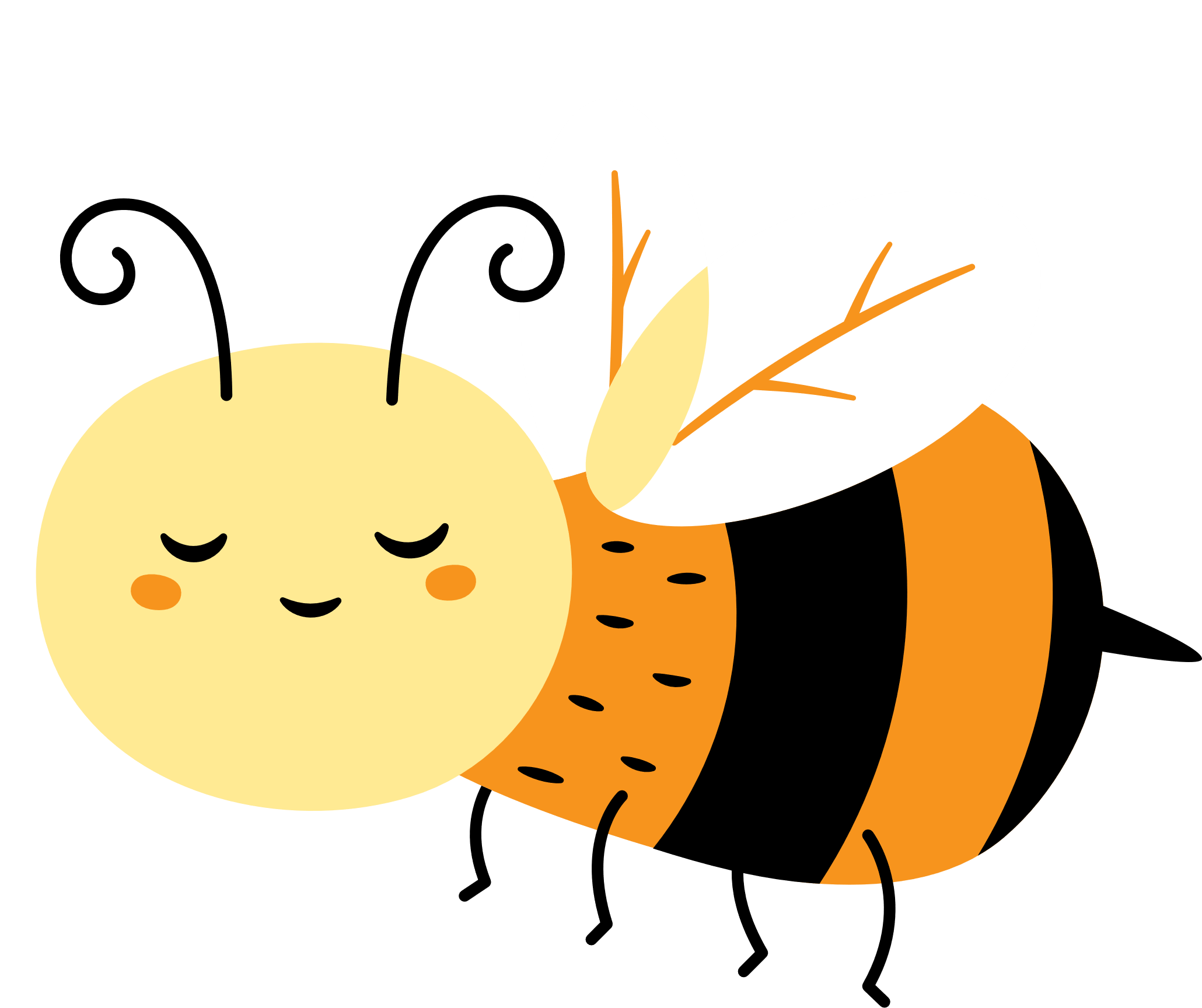 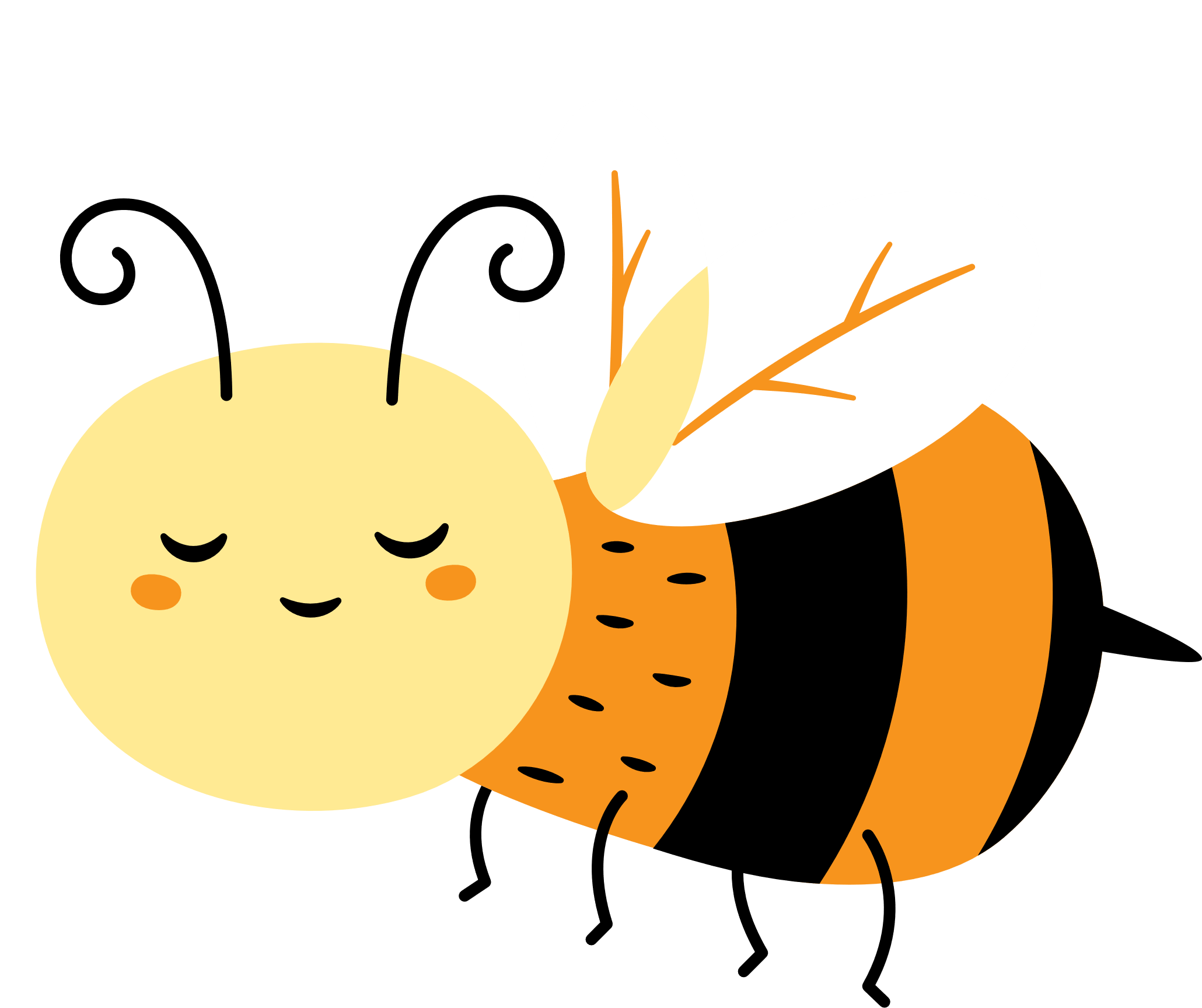 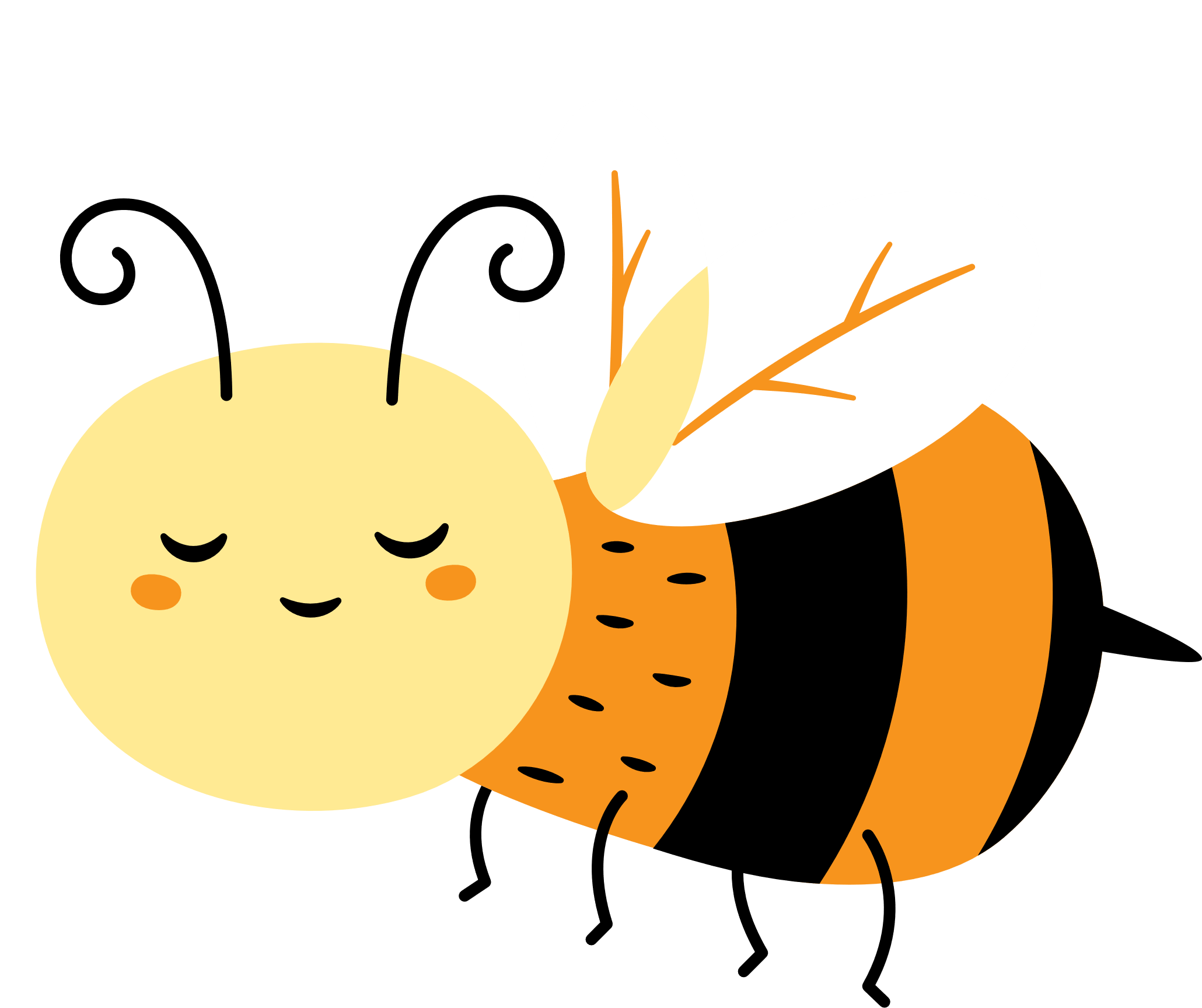 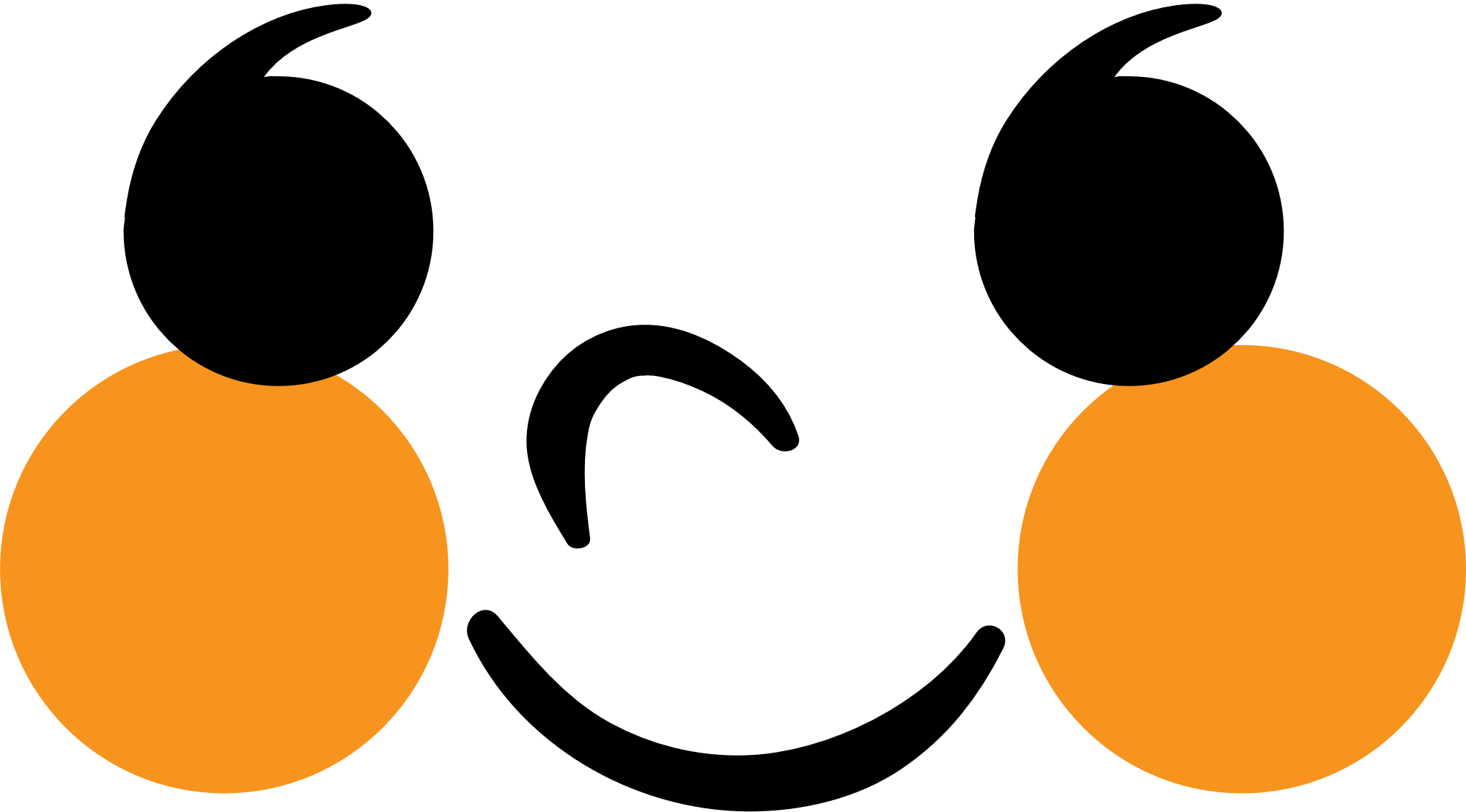 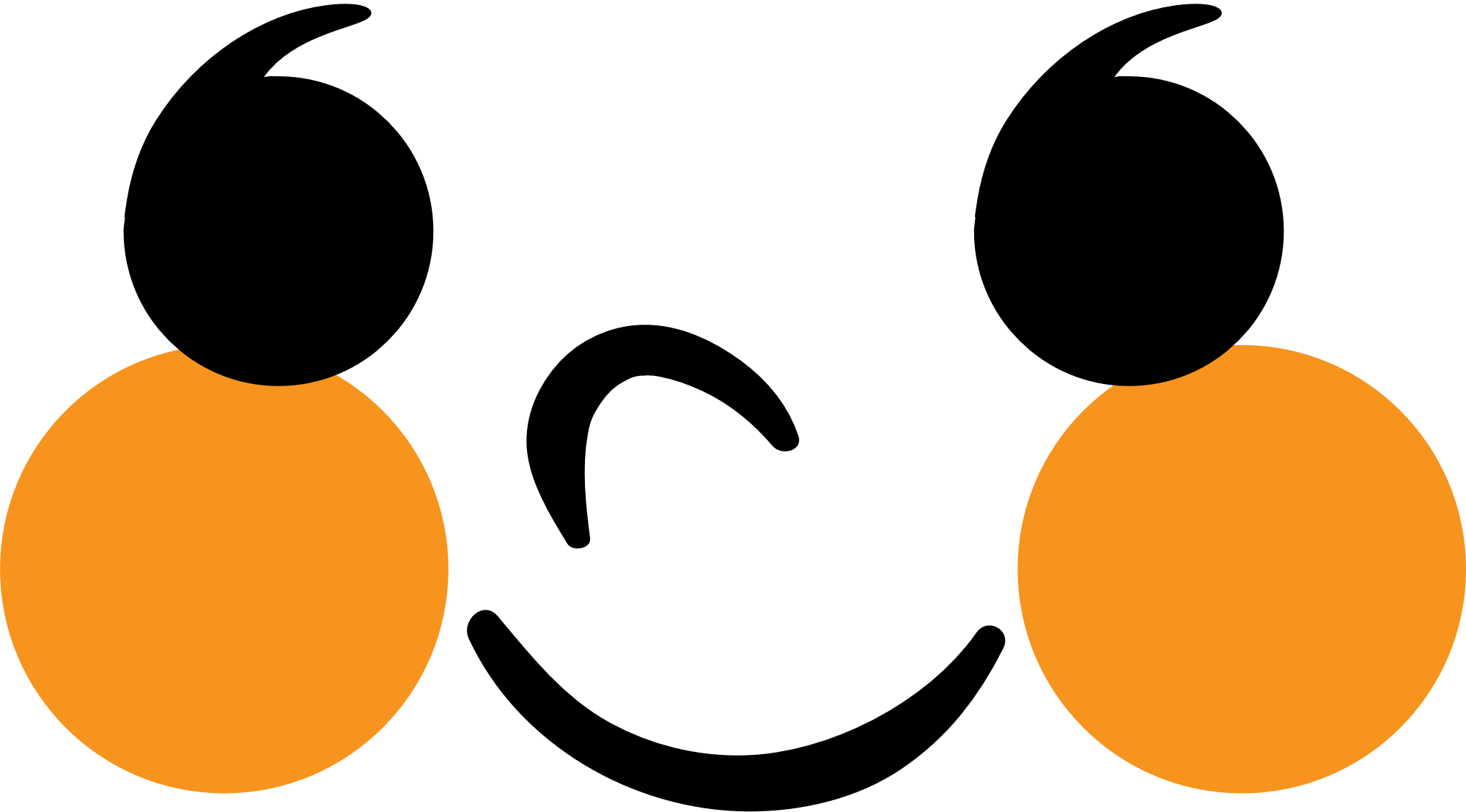 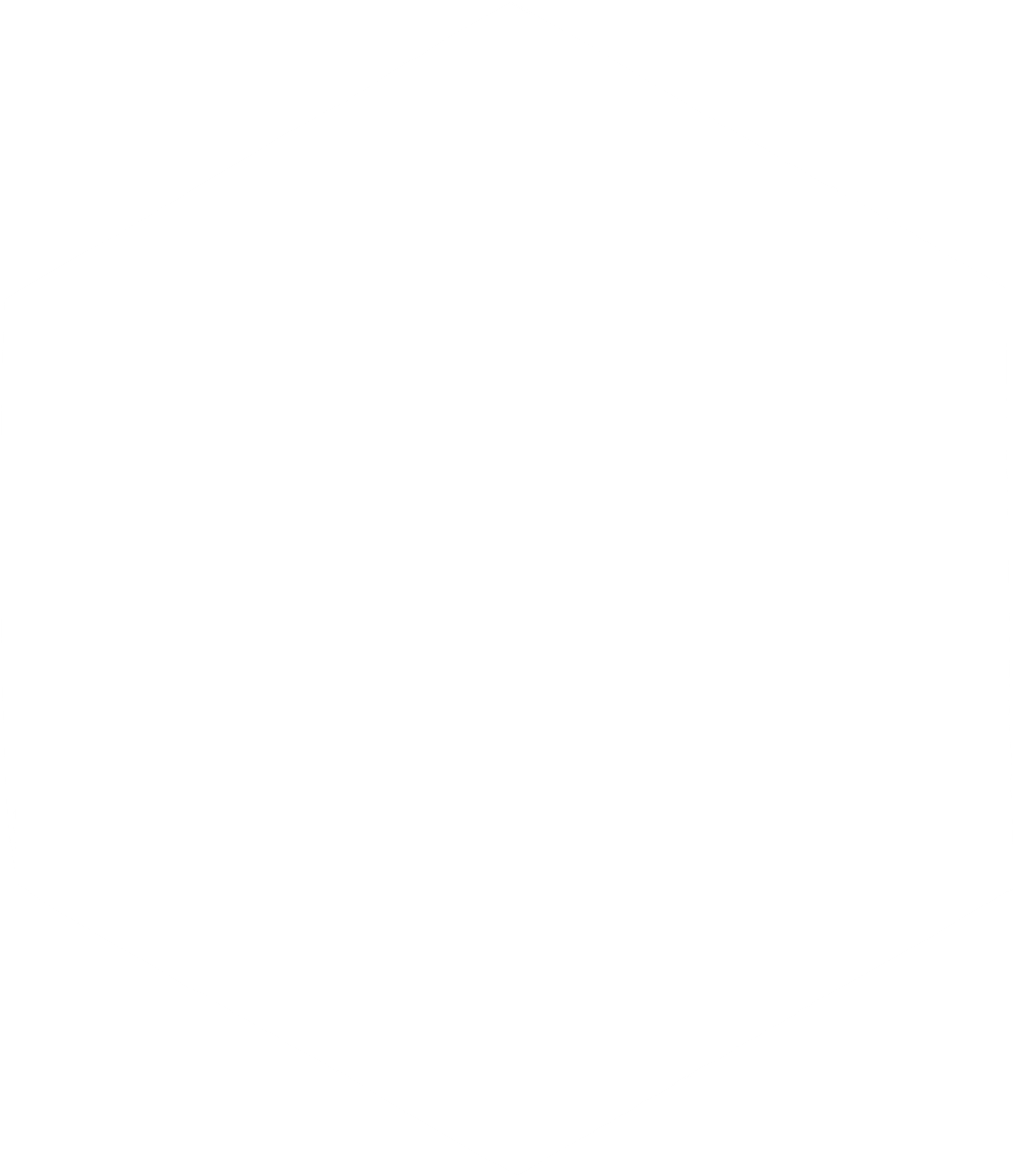 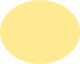 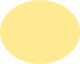 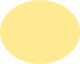 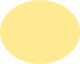 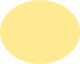 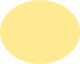 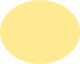 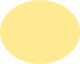 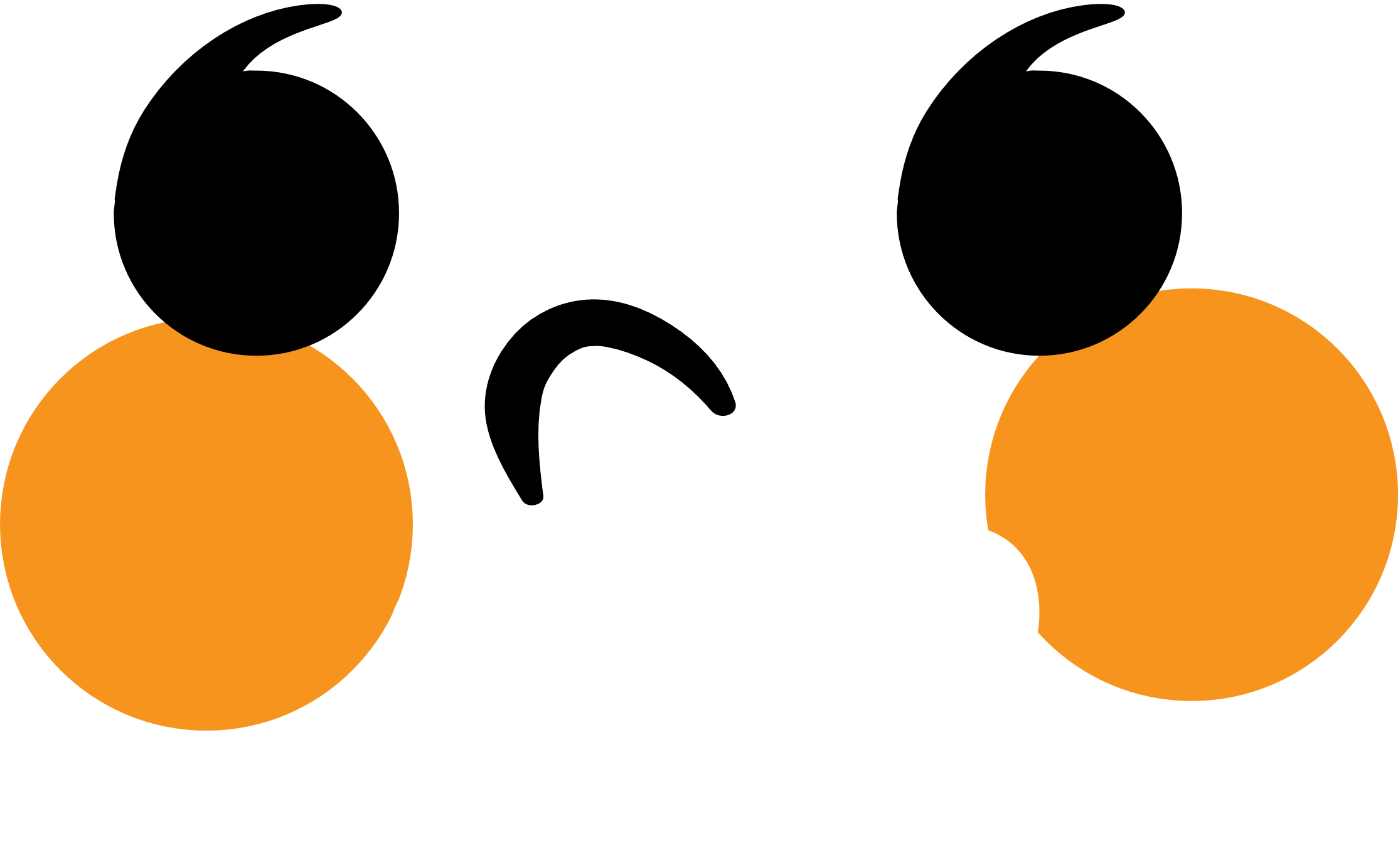 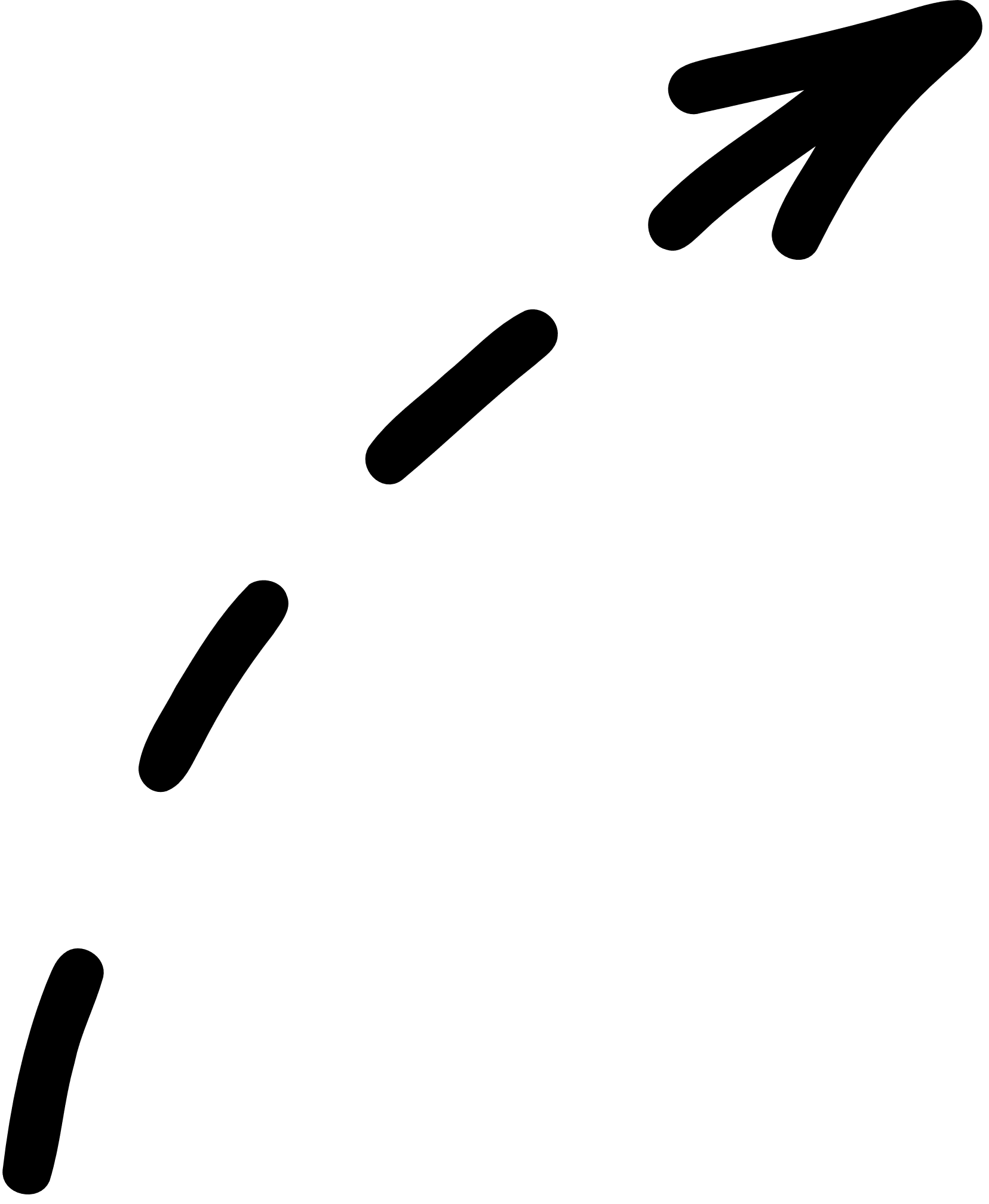 Trò chơi: 
“ Ai nhanh ai đúng”
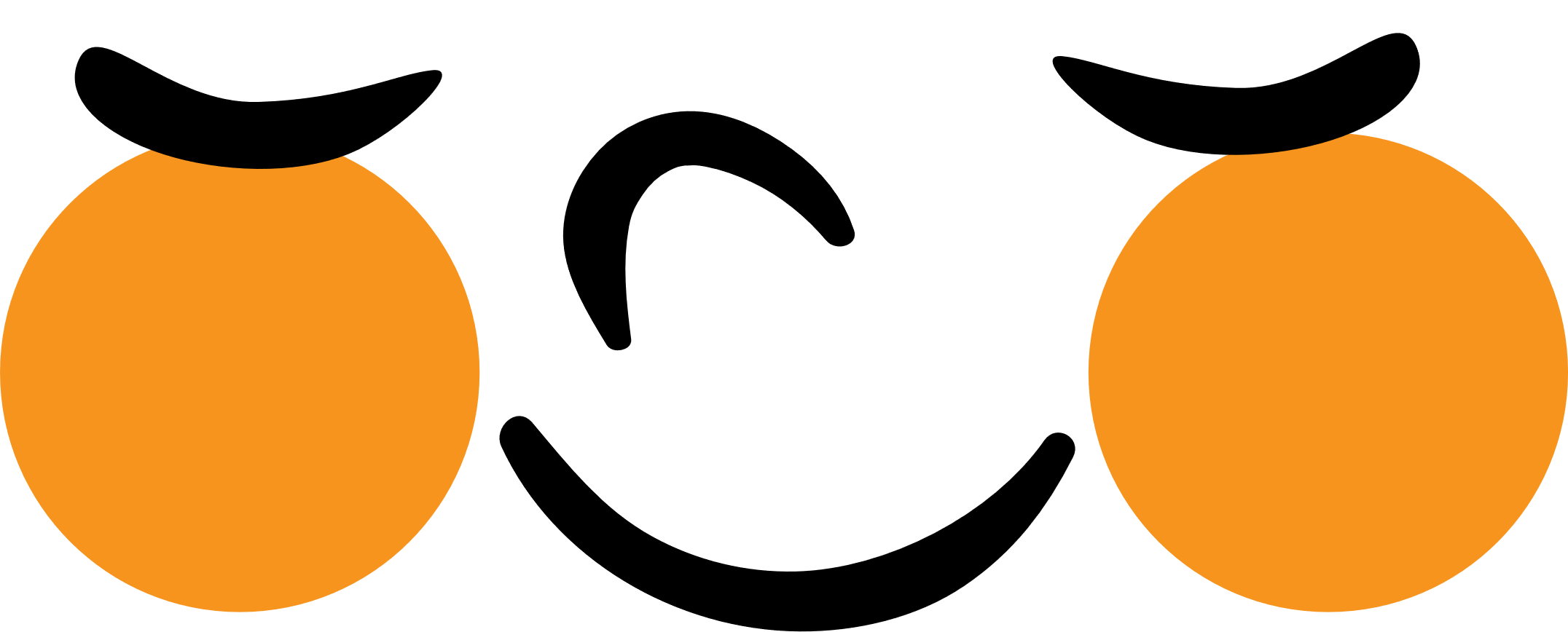 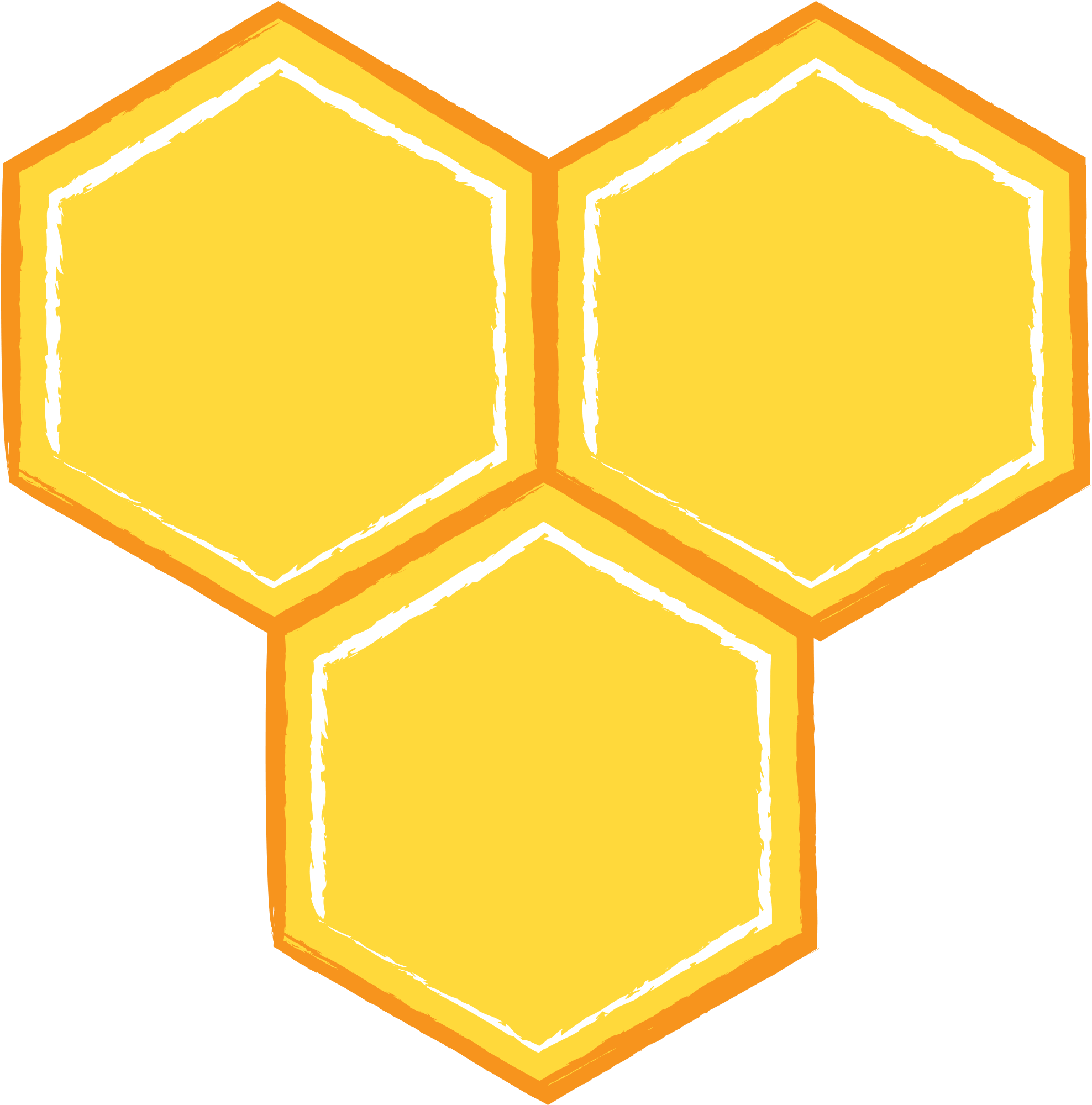 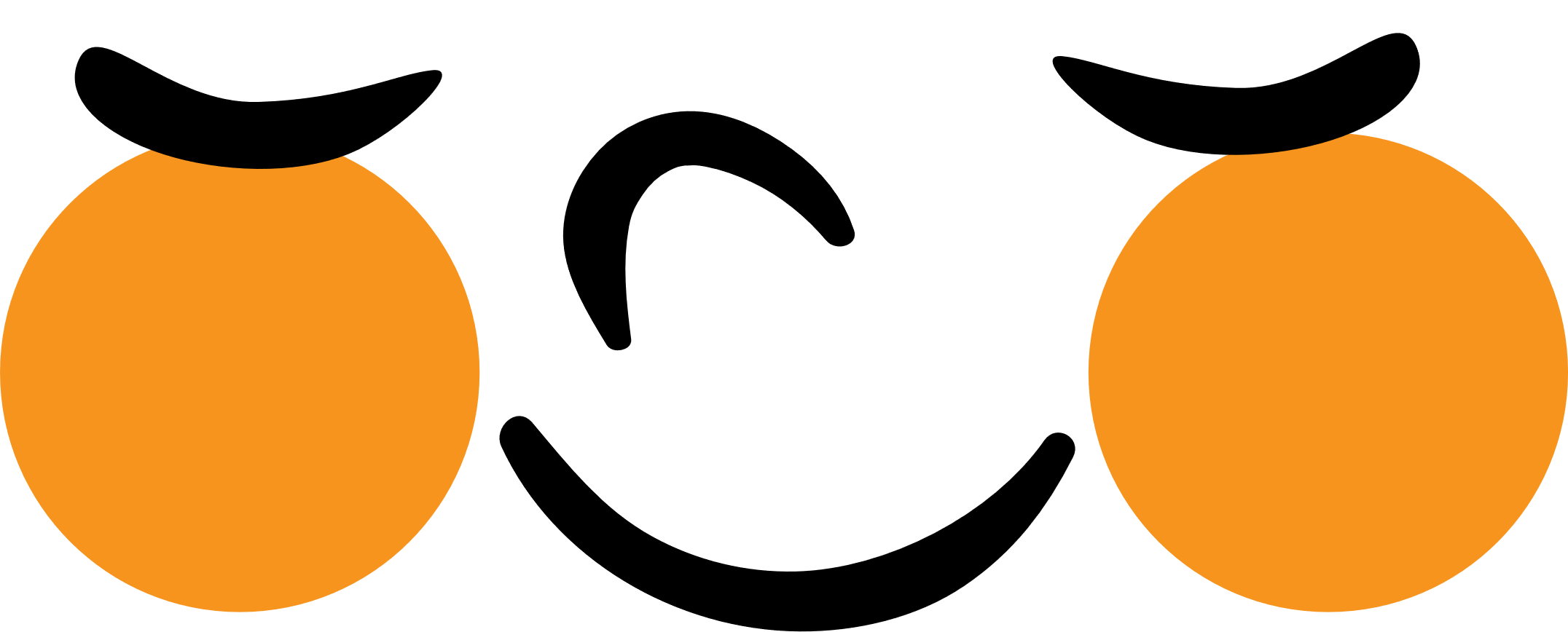 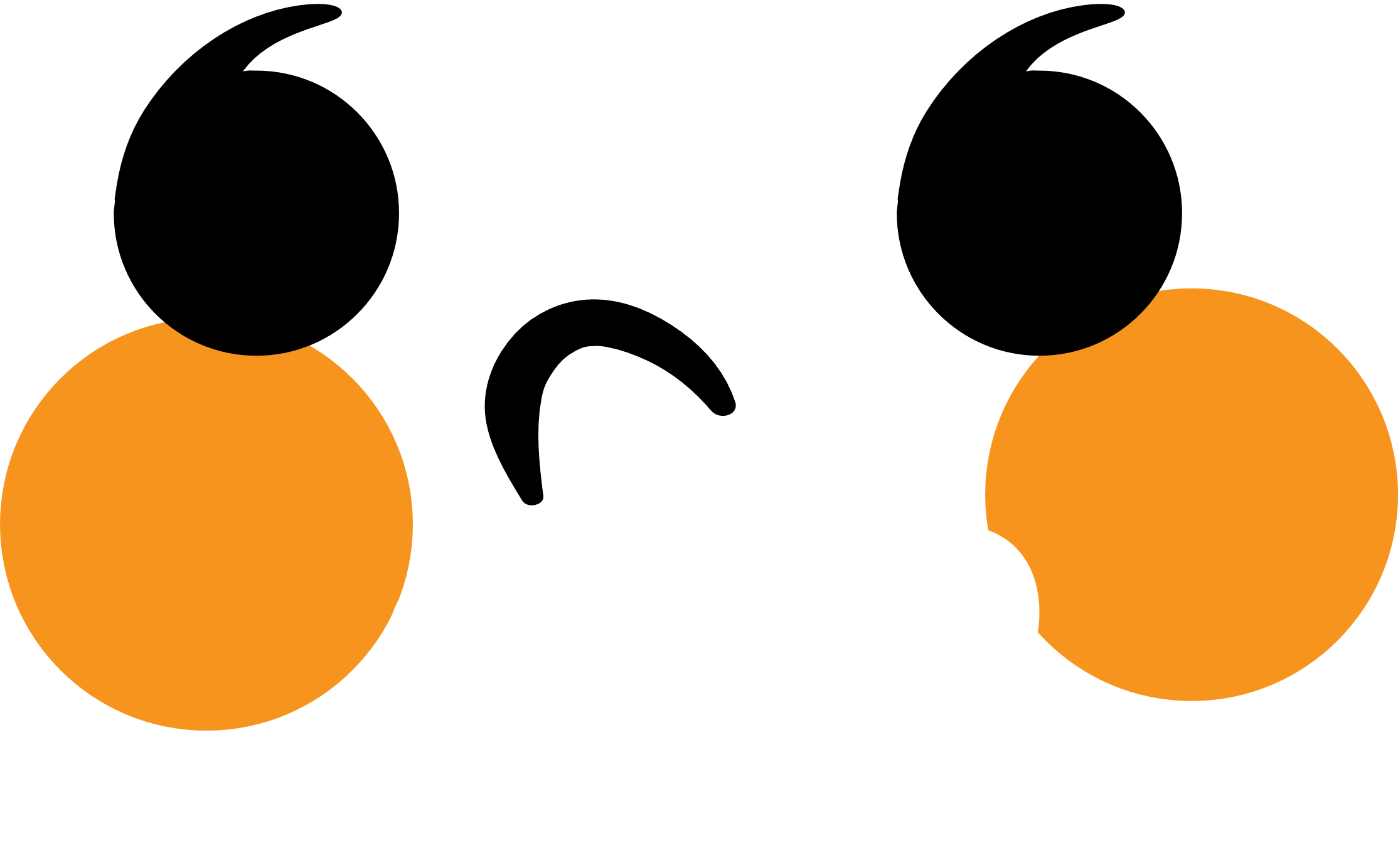 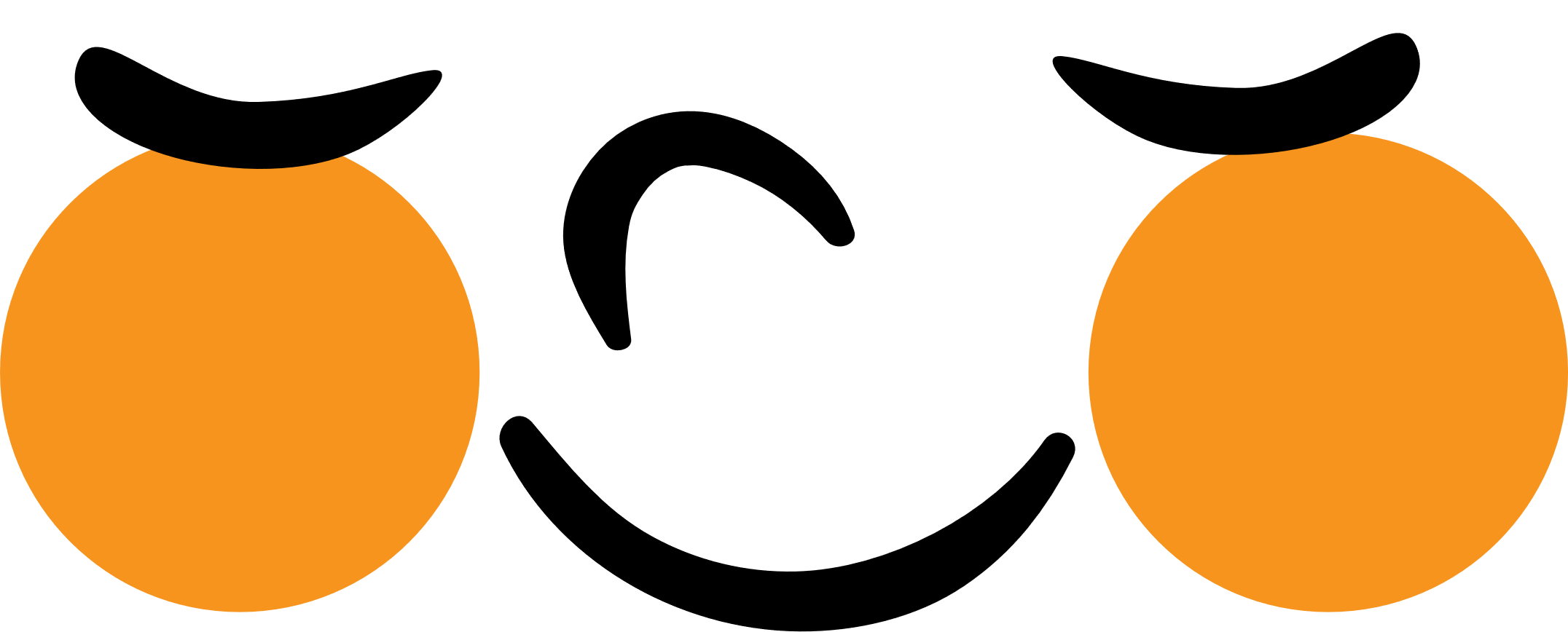 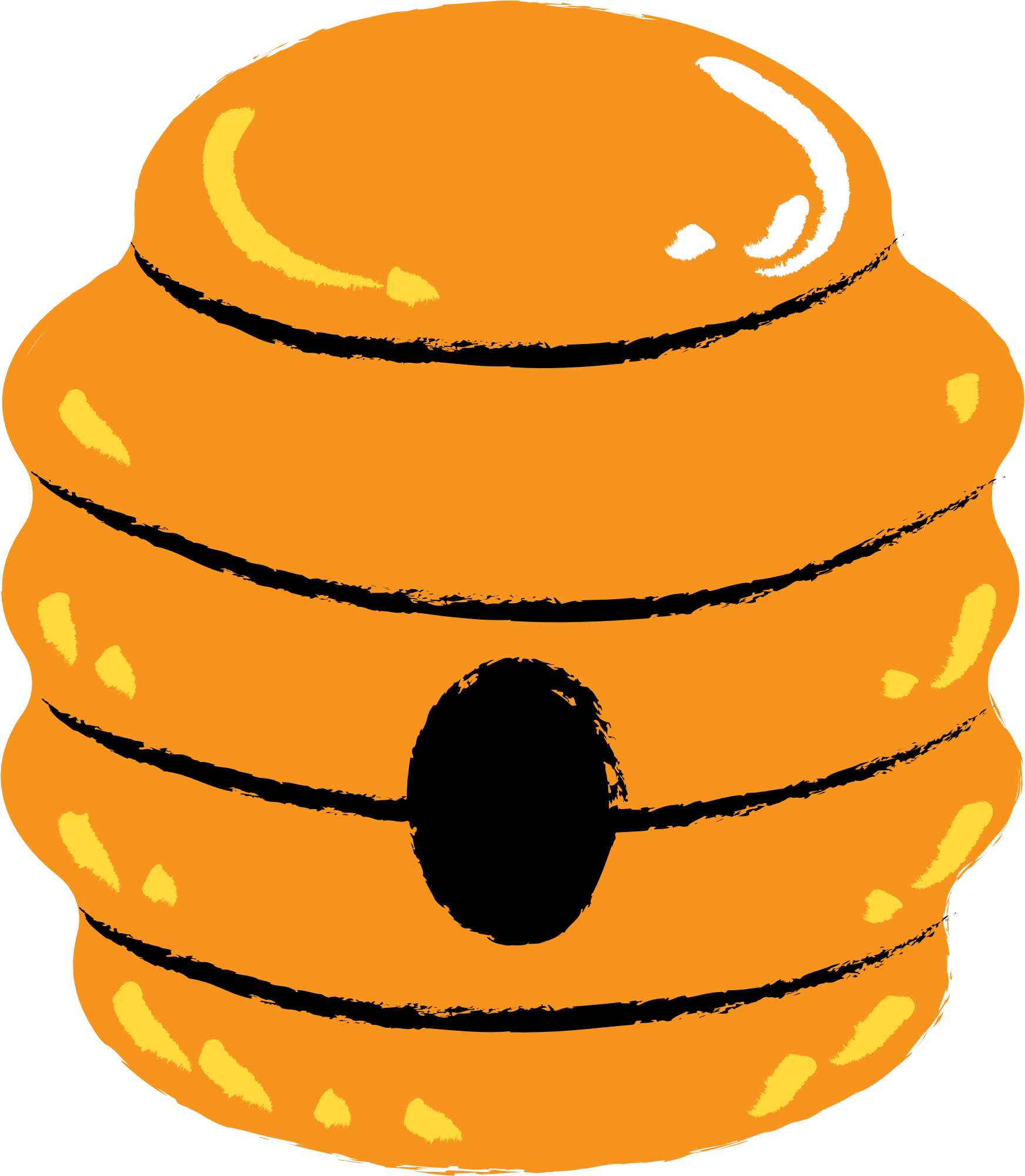 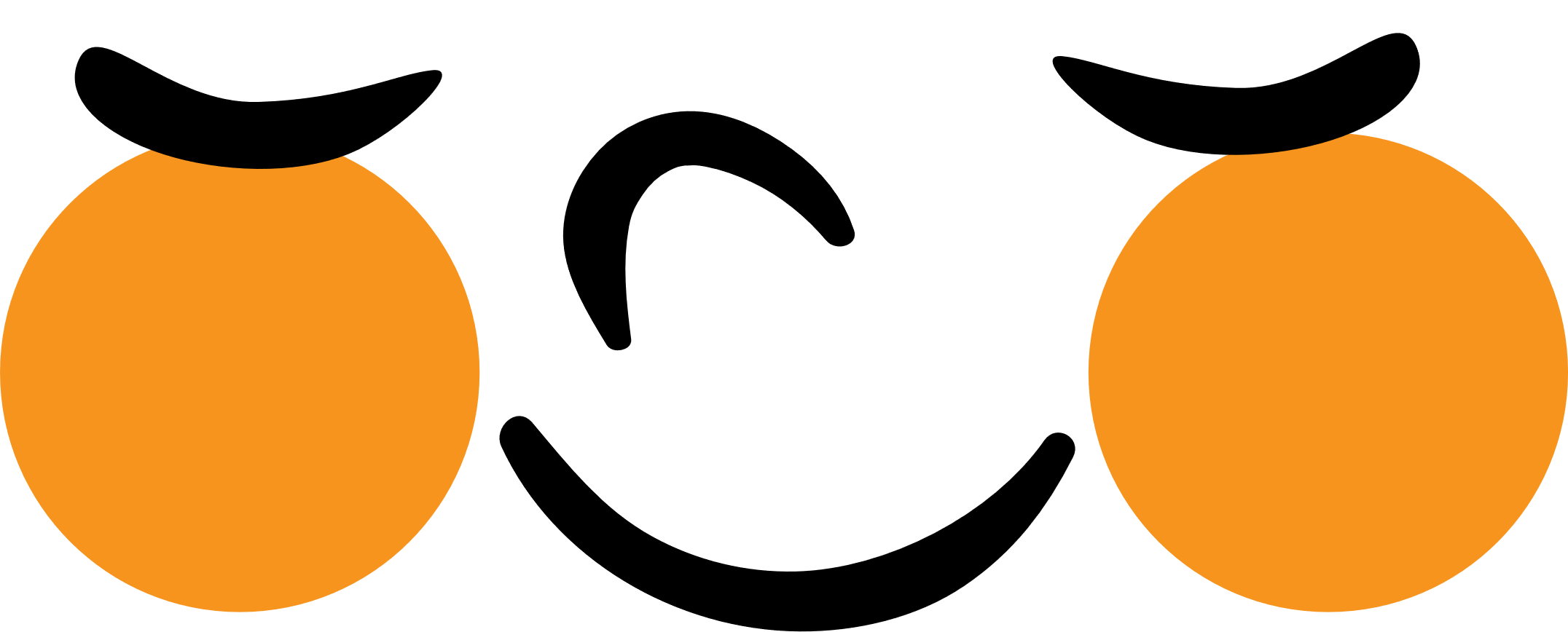 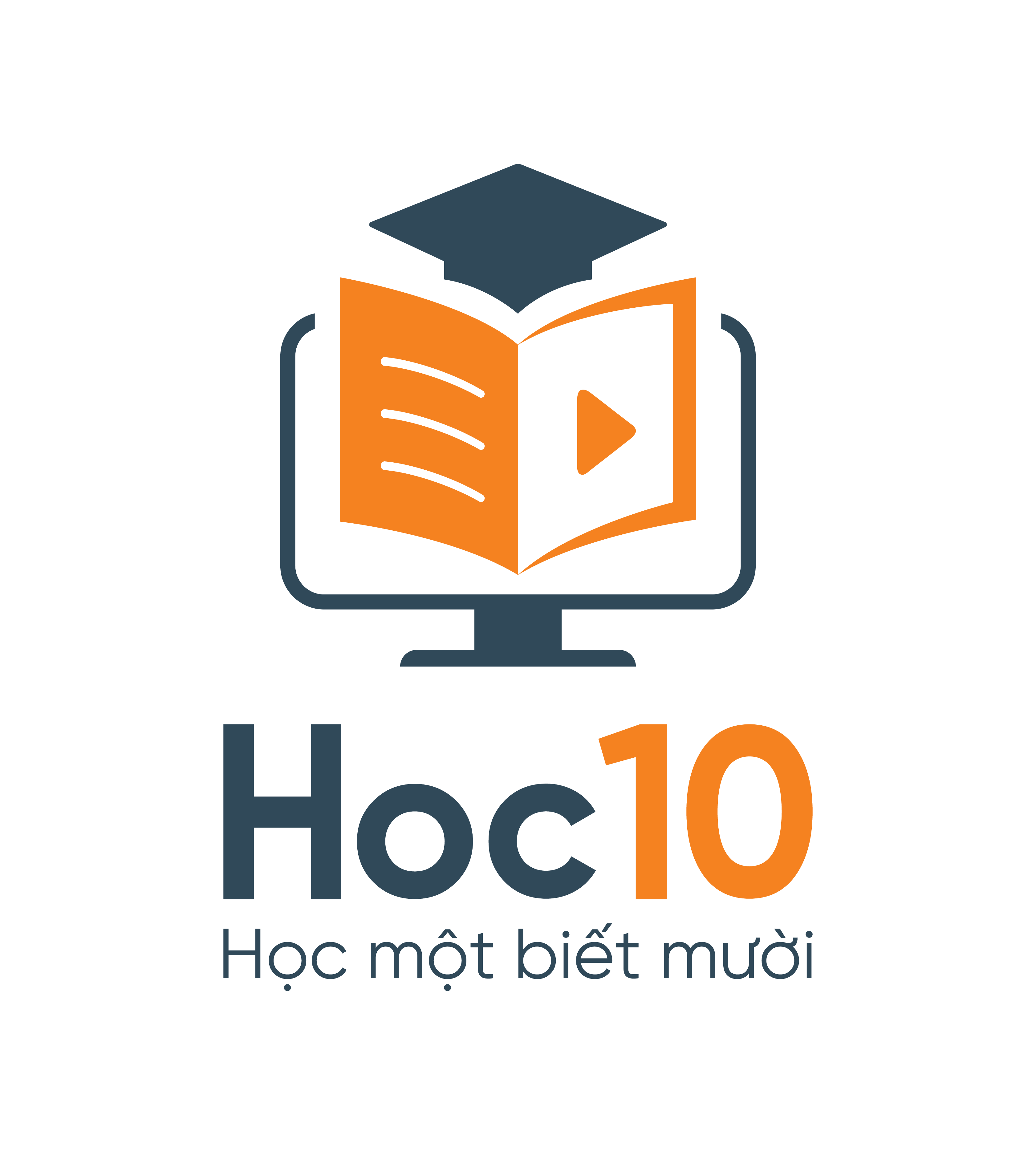 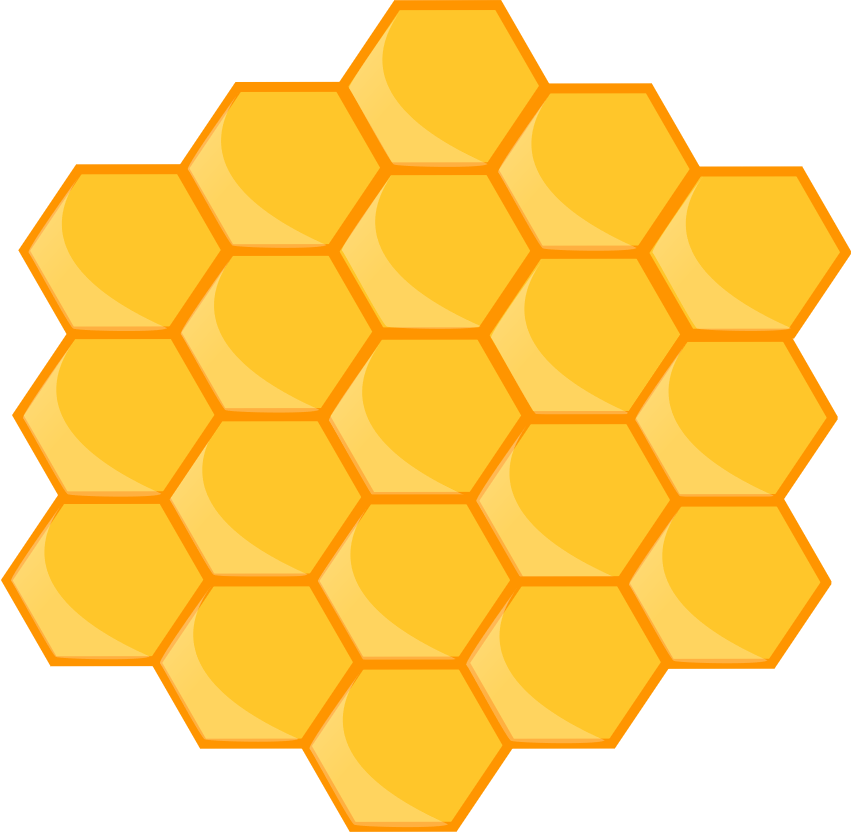 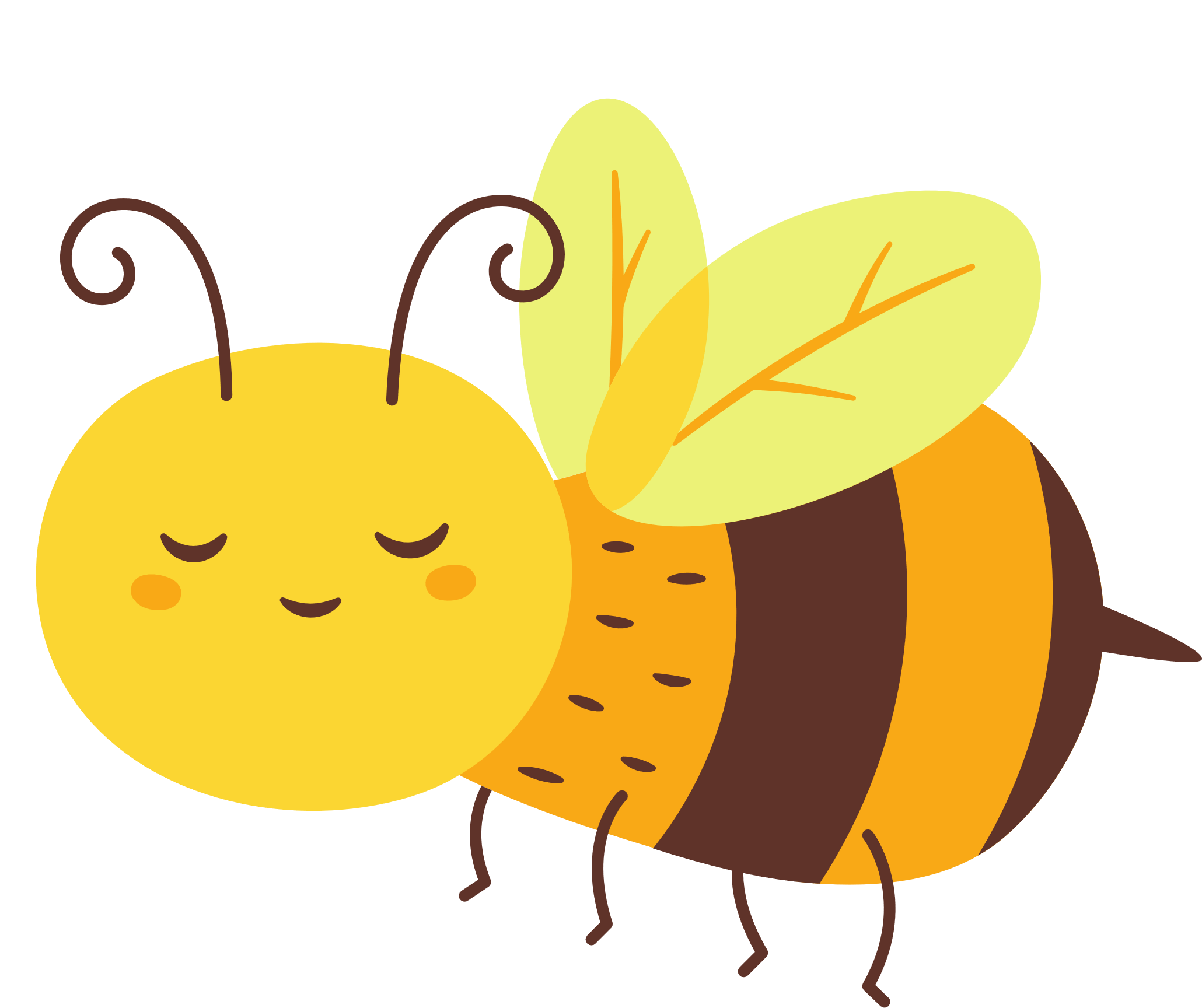 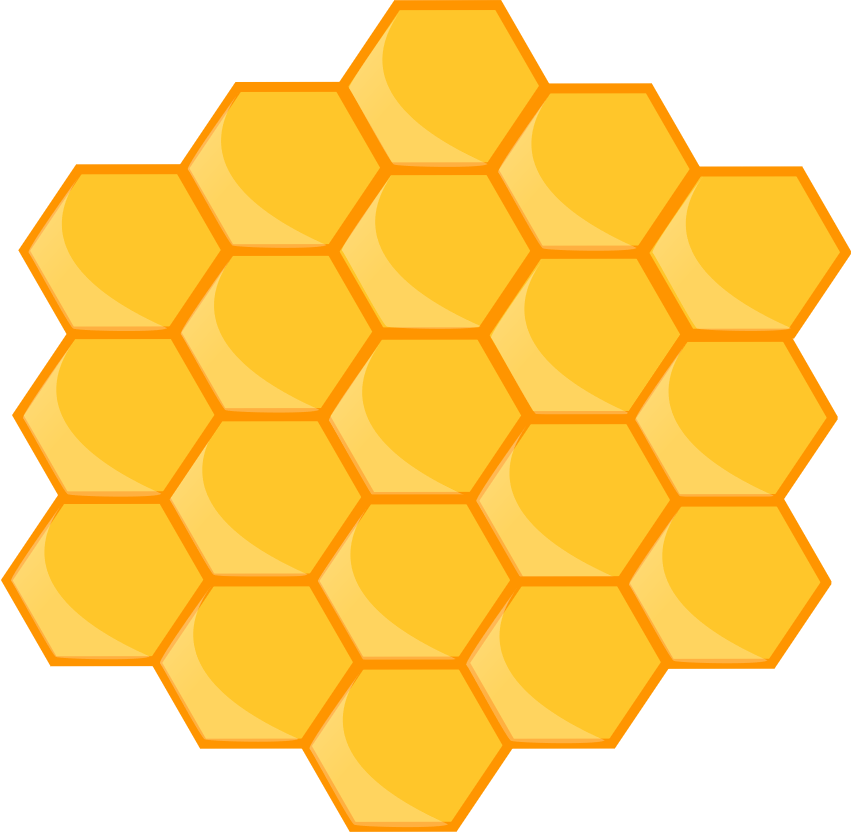 ONG TÌM CHỮ
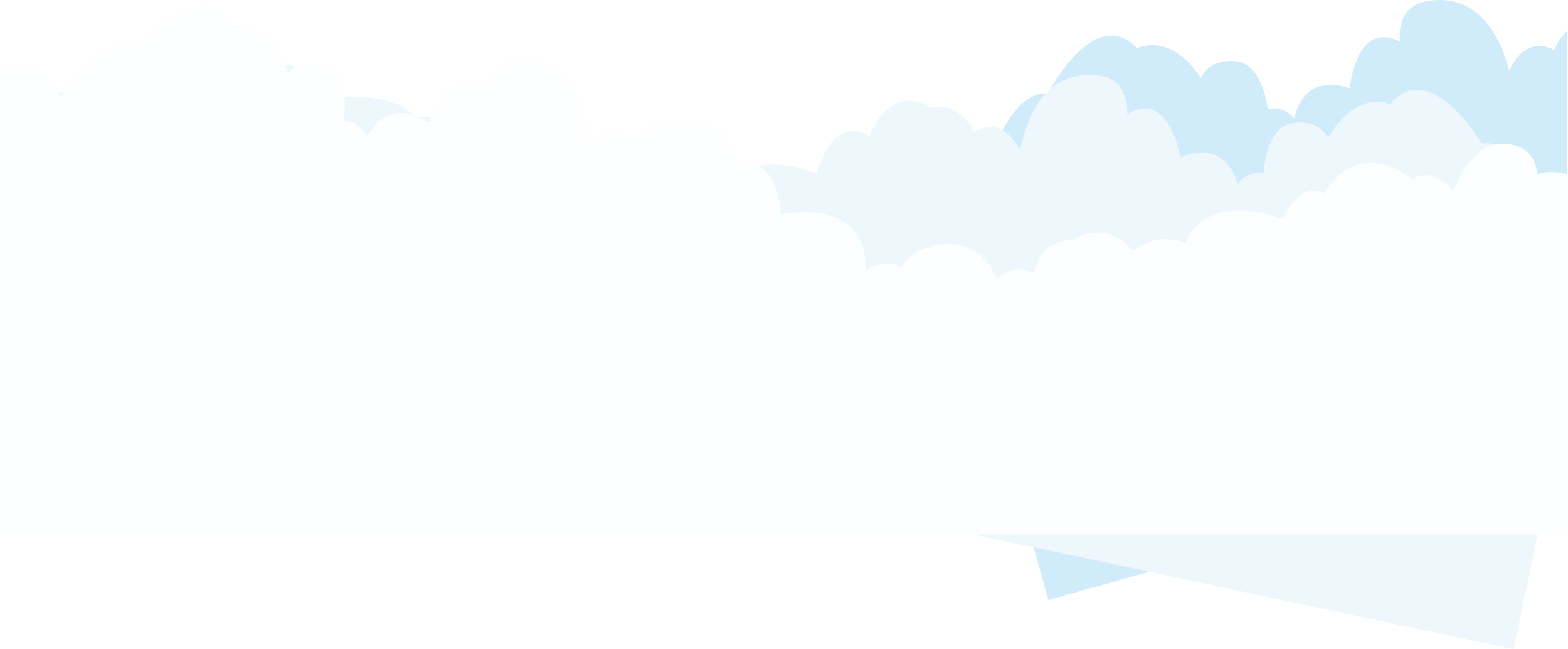 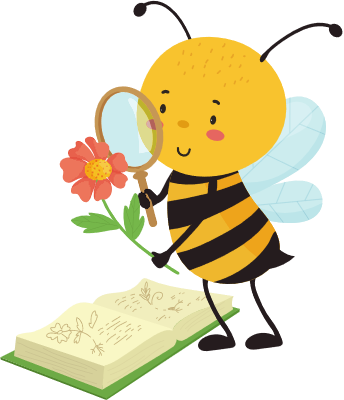 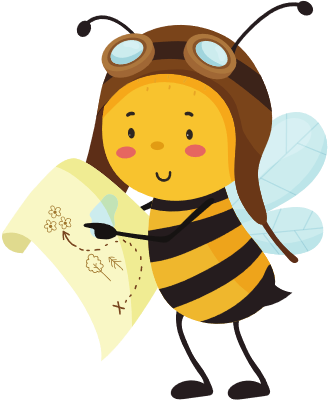 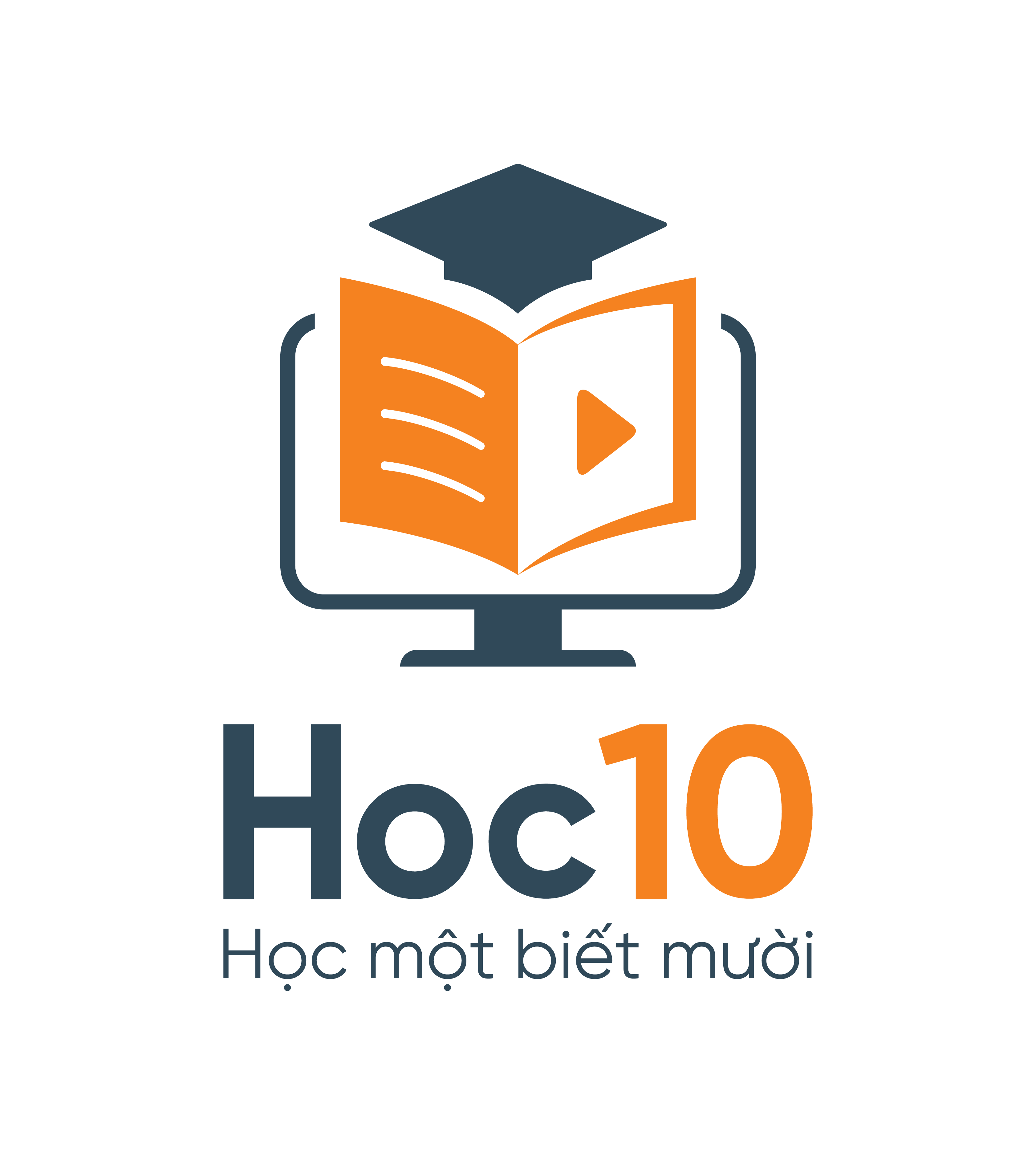 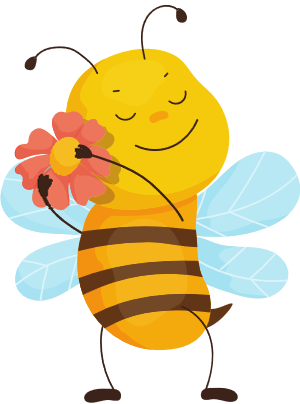 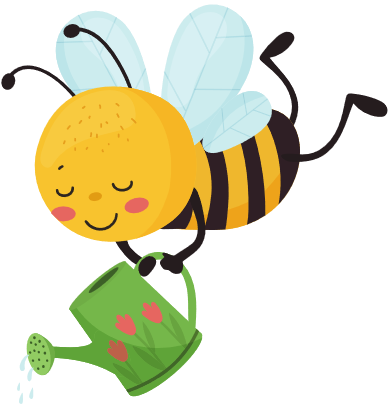 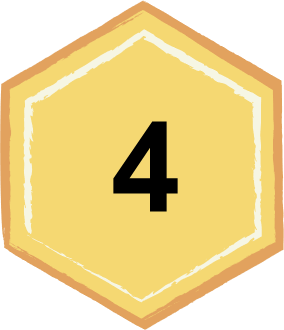 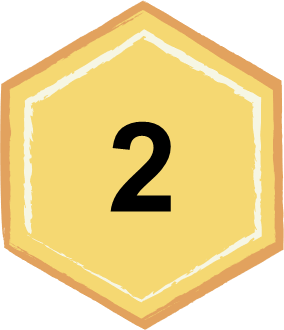 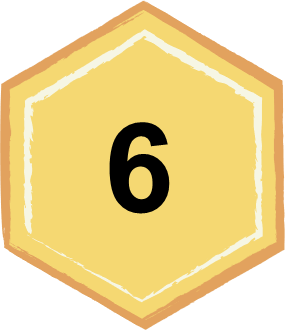 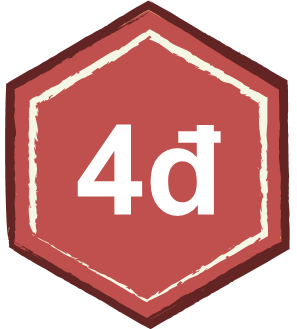 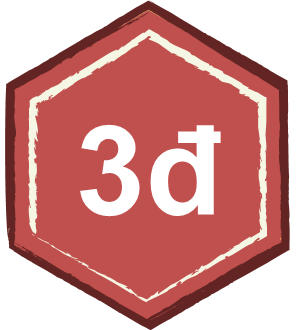 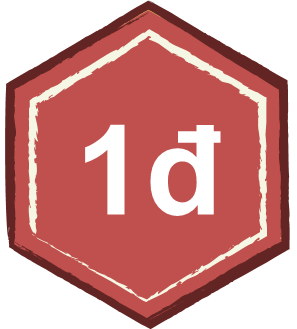 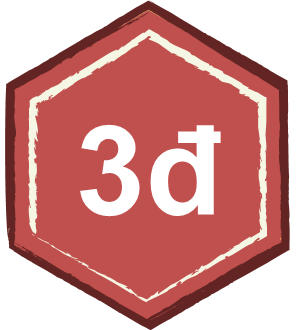 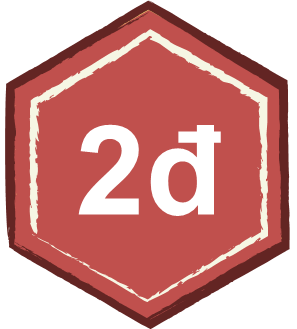 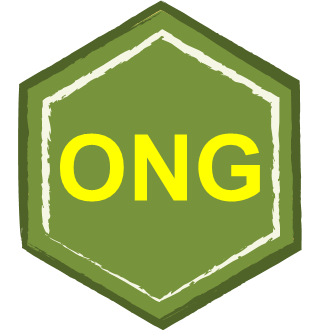 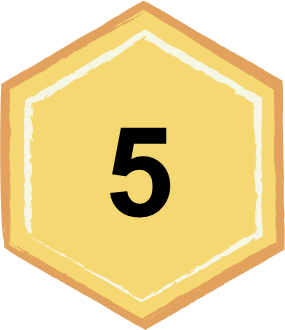 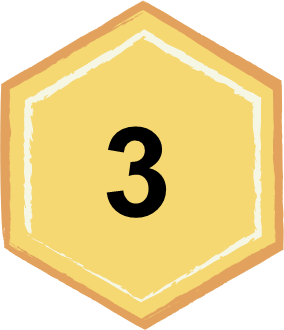 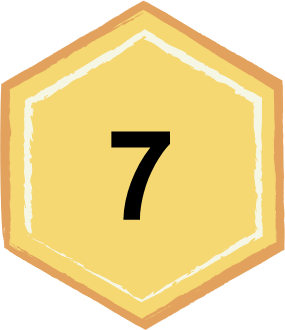 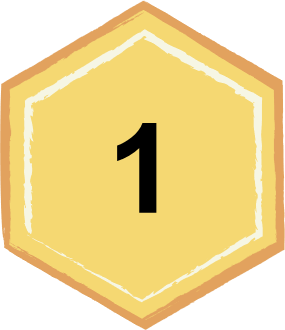 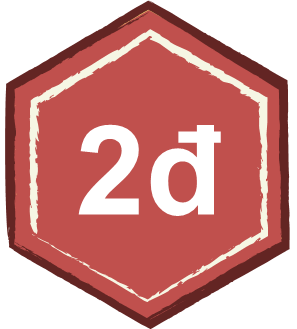 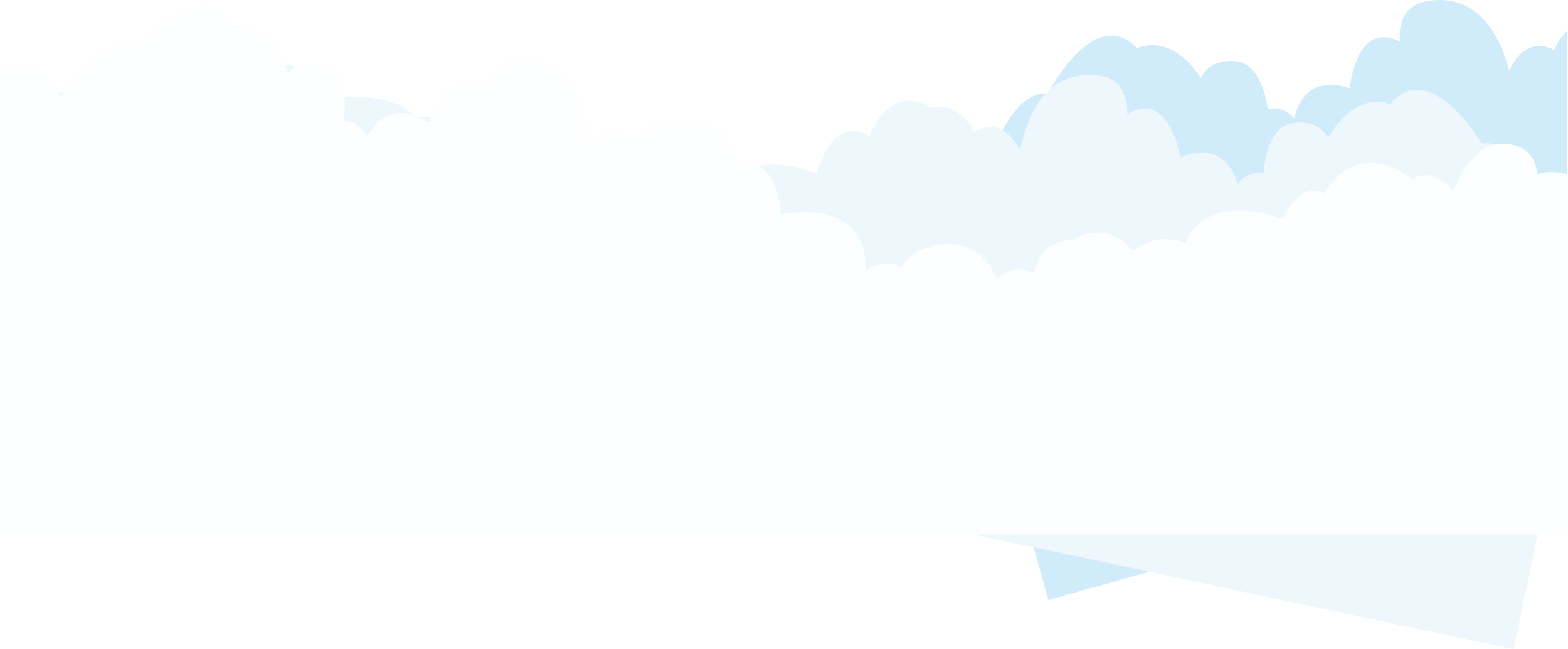 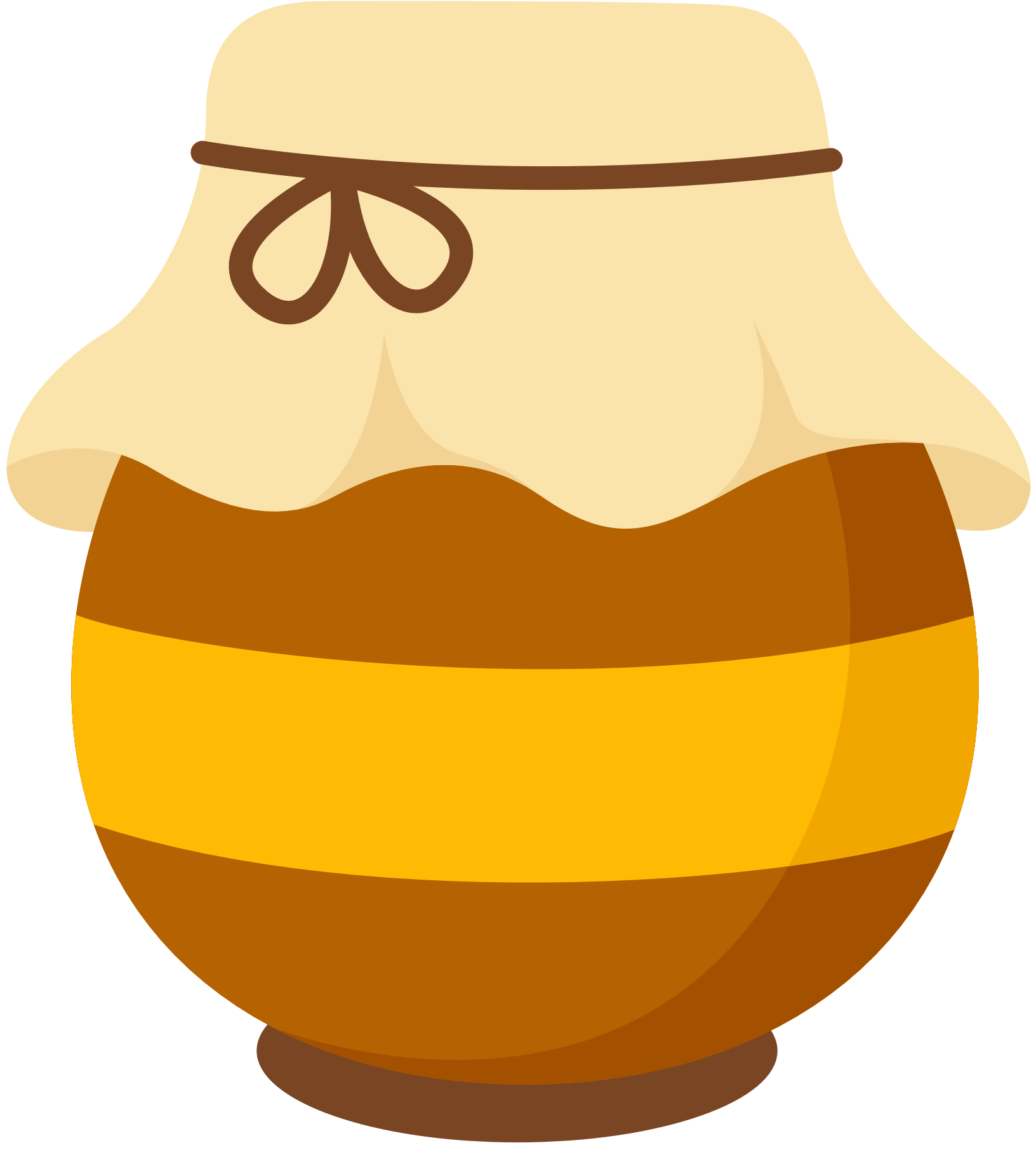 ĐỘI ONG MẬT
ĐỘI ONG VÀNG
[Speaker Notes: Click vào các số để đến các câu hỏi
Sau khi hoàn thành xong ấn vào hũ mật để tiếp tục bài học]
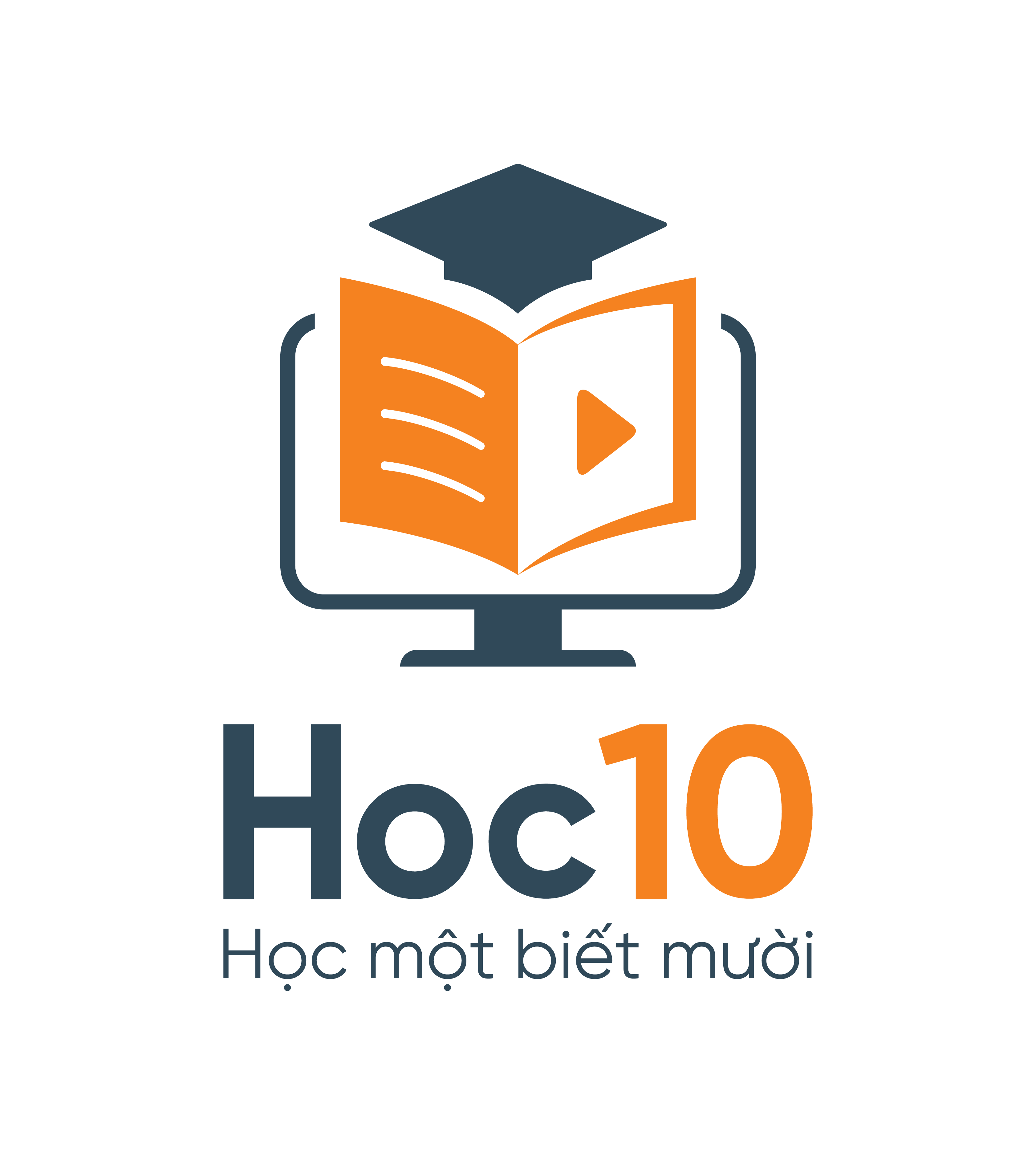 Số làm tròn đến hàng chục của 41 là
Đáp án : 40
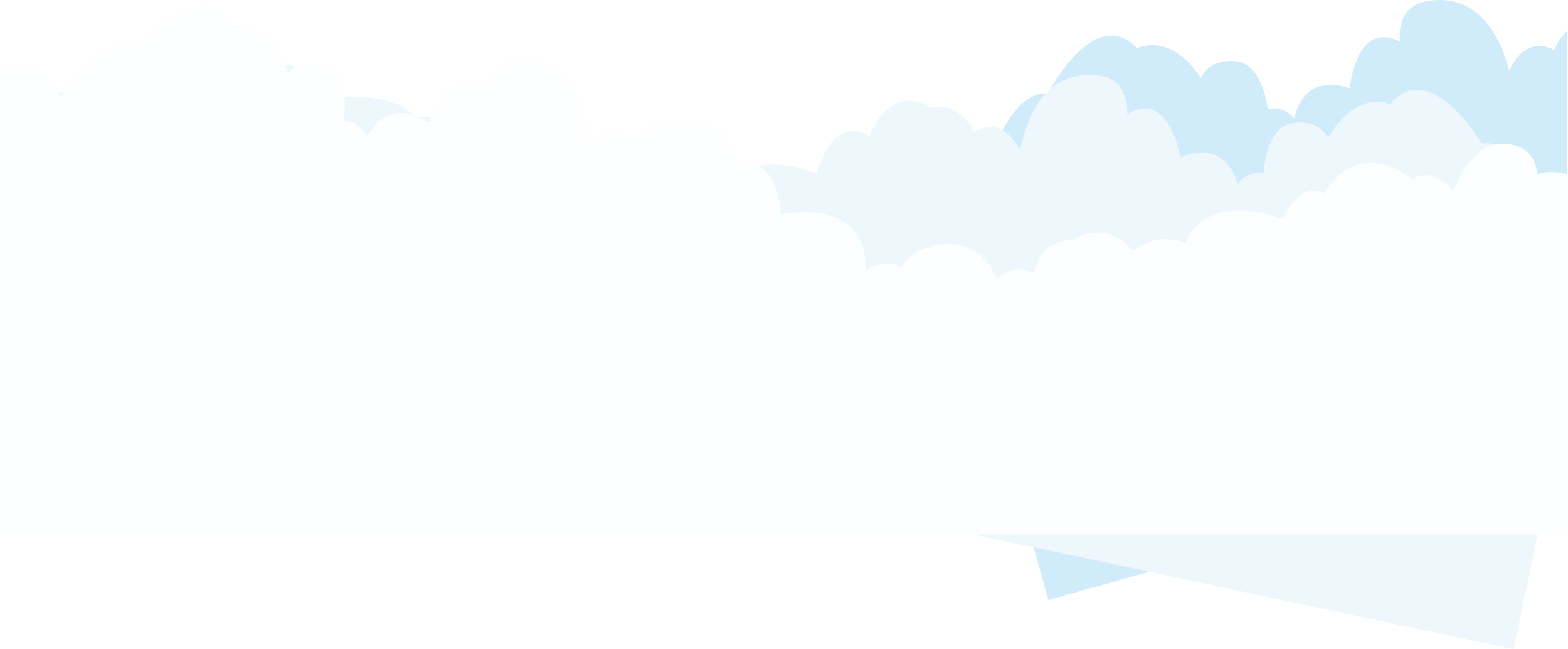 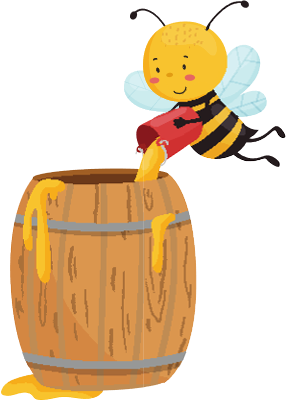 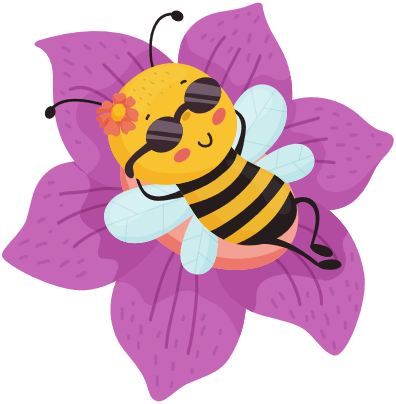 [Speaker Notes: Sau khi hiện đáp án click vào con ong nằm trên bông hoa để về slide 28]
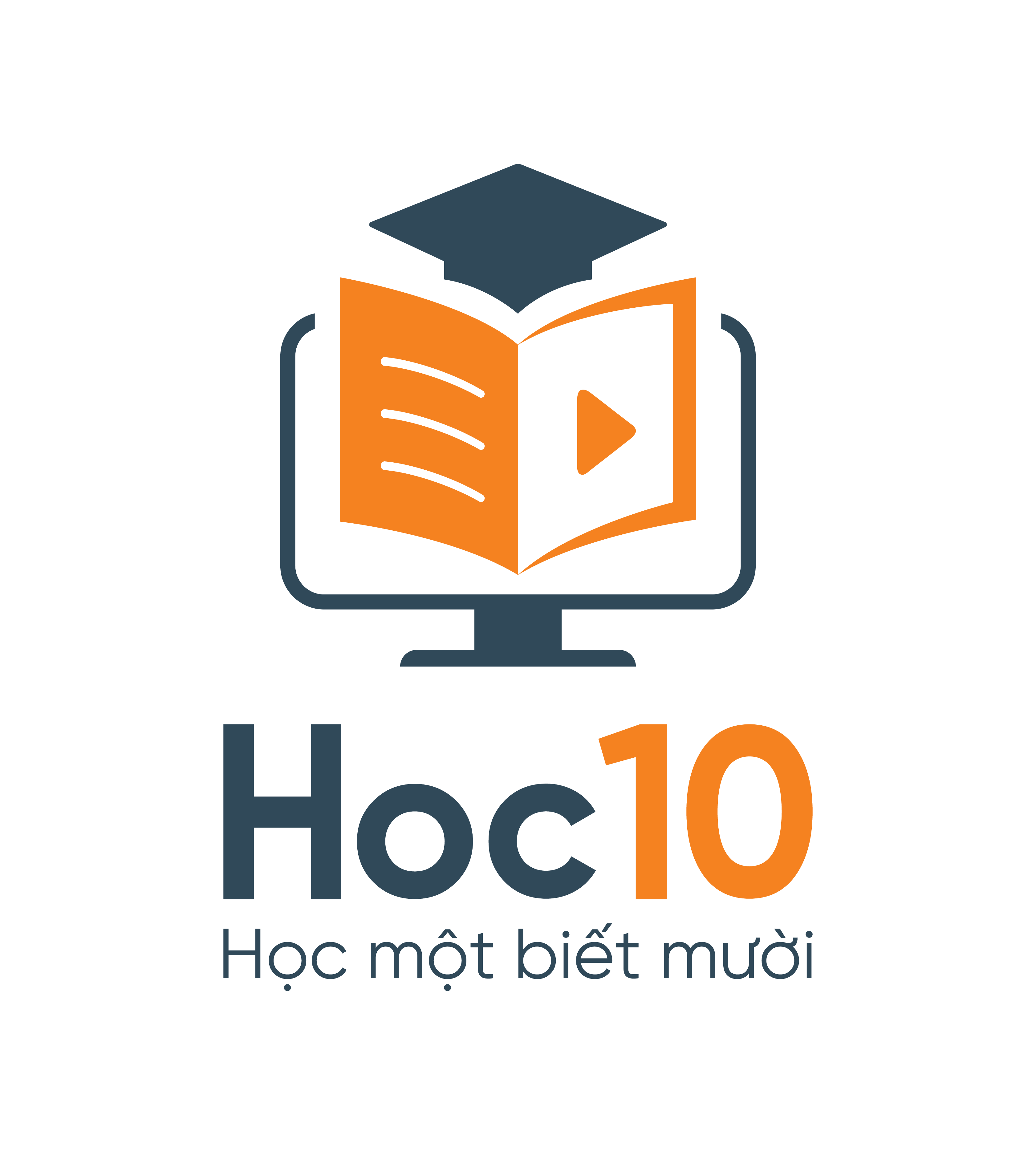 Số làm tròn đến hàng trăm của 203 là
Đáp án: 200
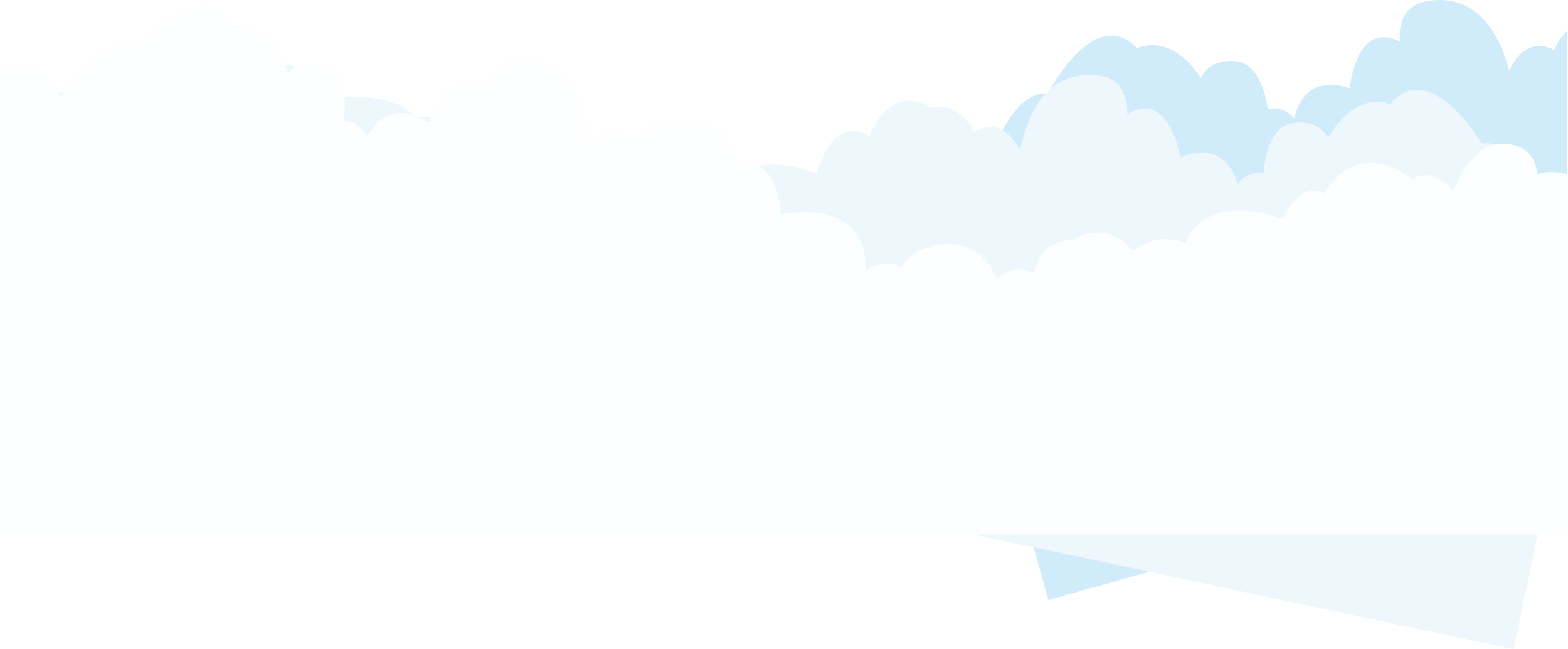 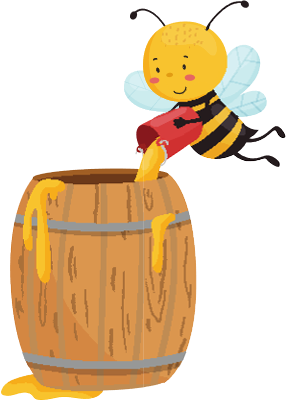 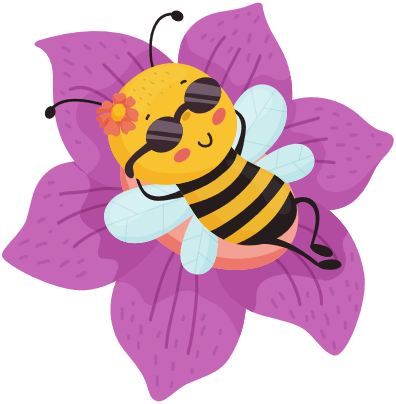 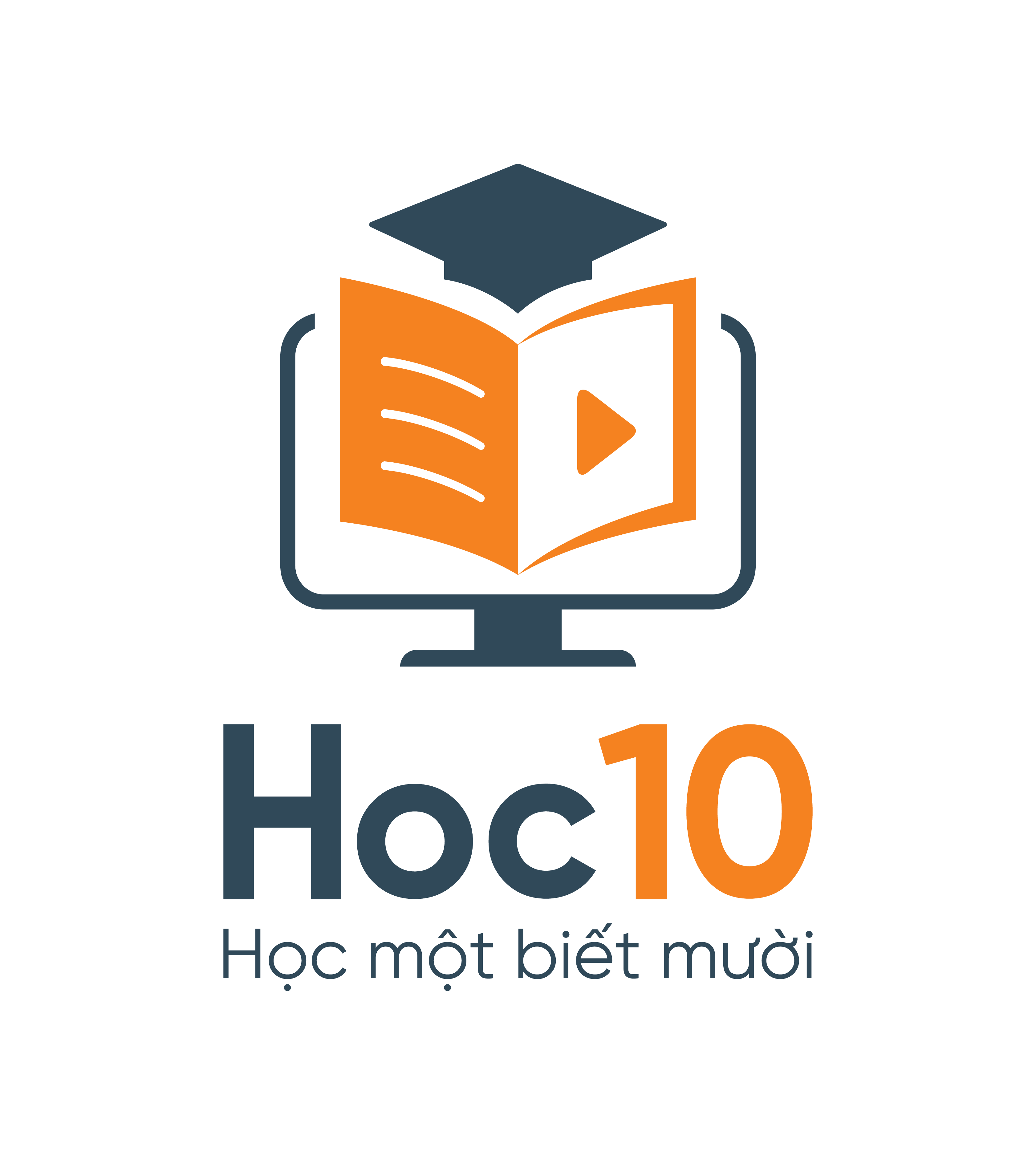 Số làm tròn đến hàng chục của 89 là
Đáp án: 90
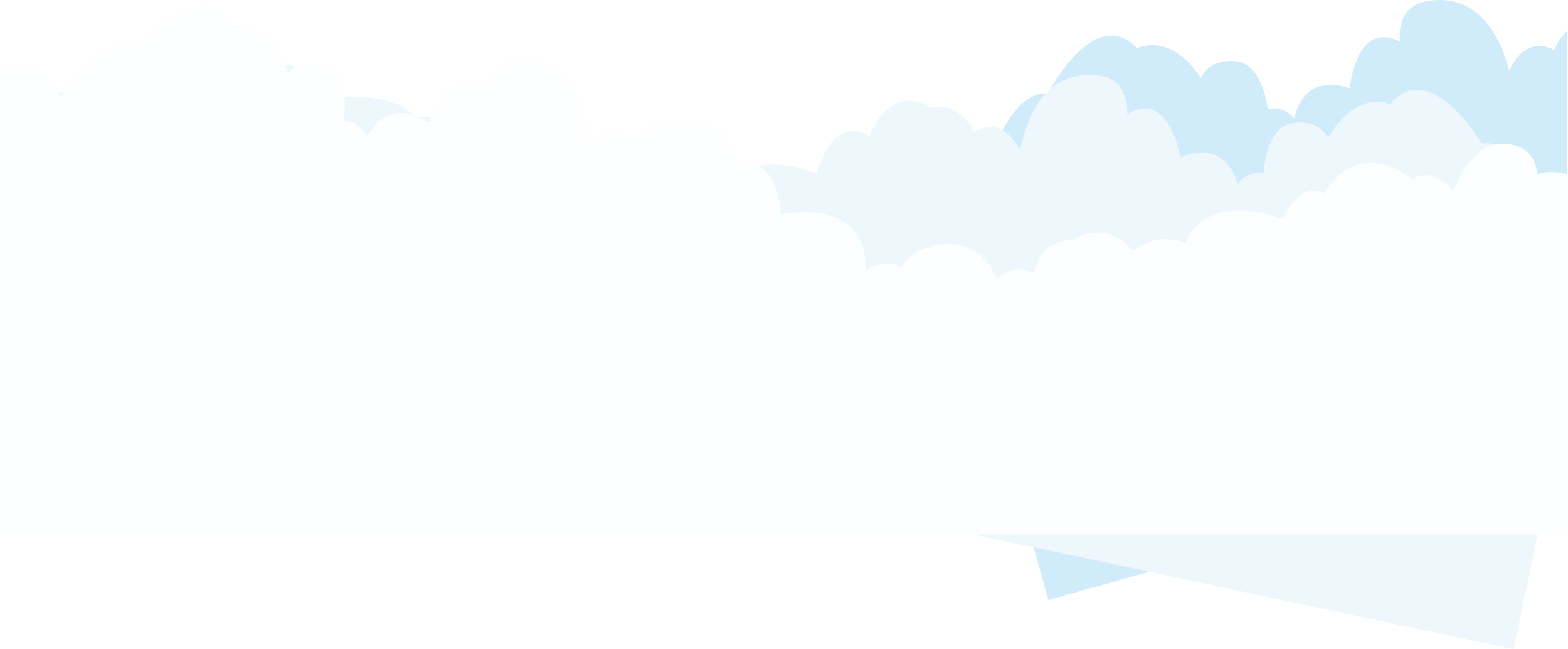 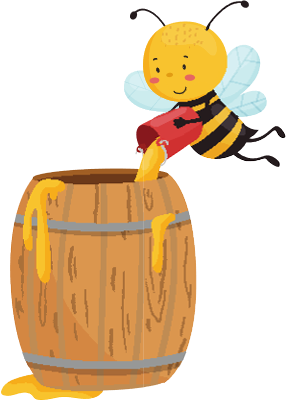 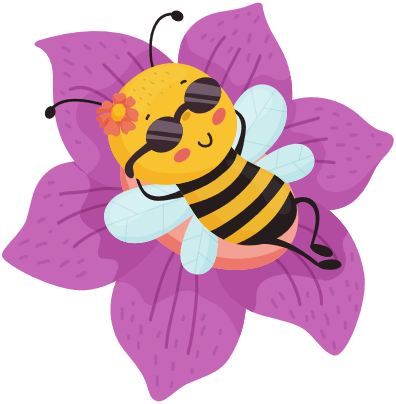 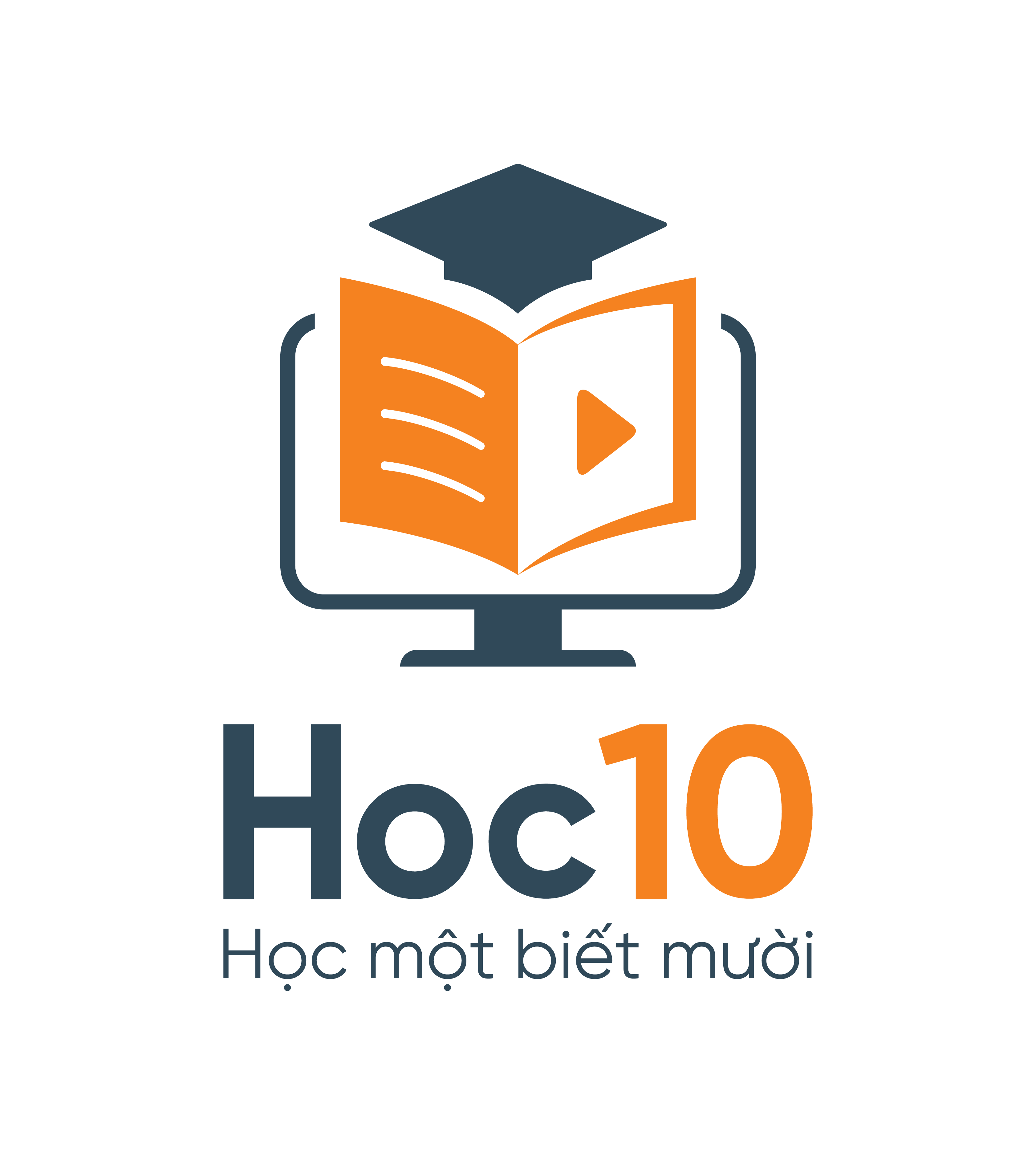 Số làm tròn đến hàng trăm của 150 là
Đáp án: 200
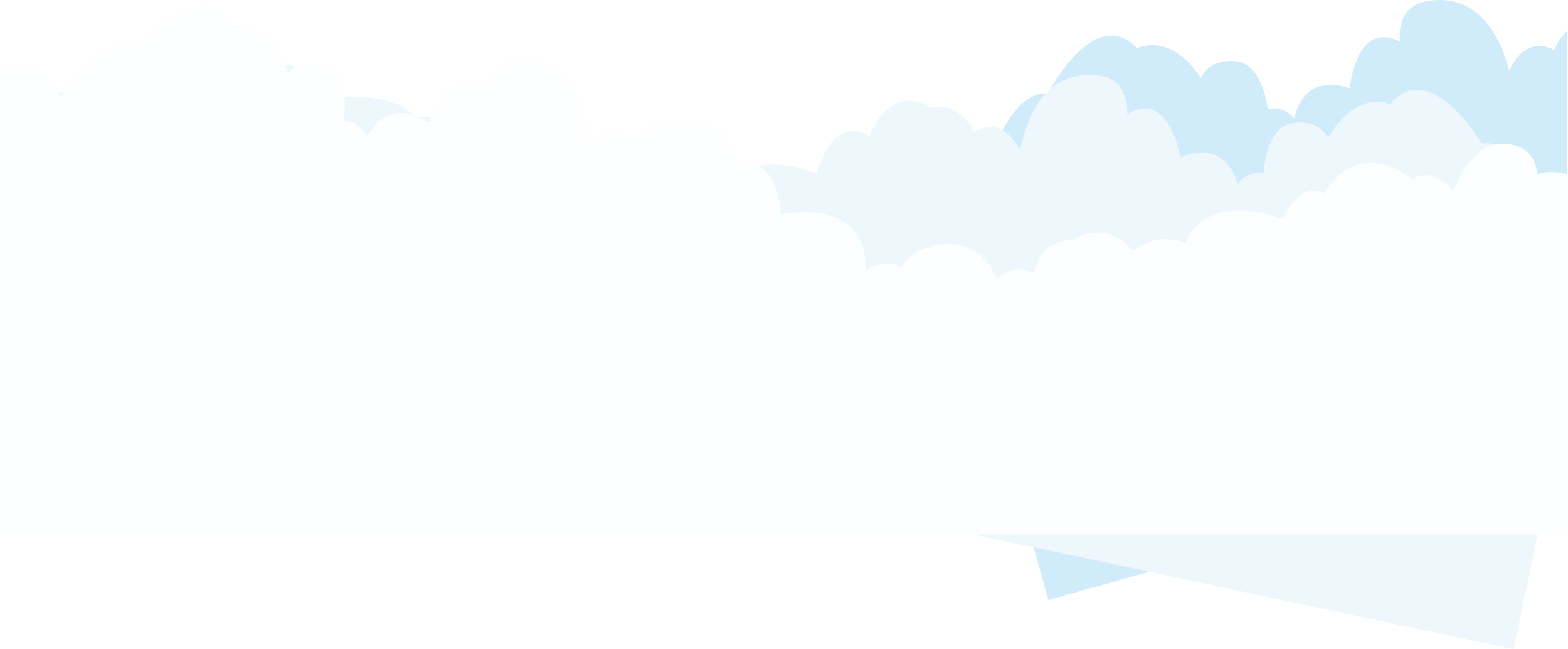 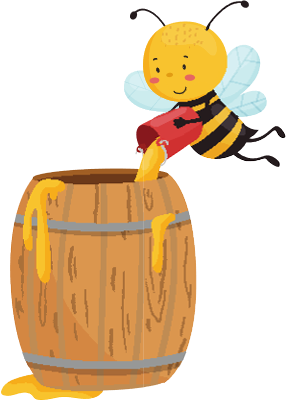 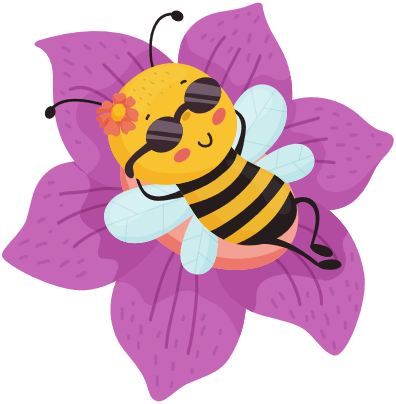 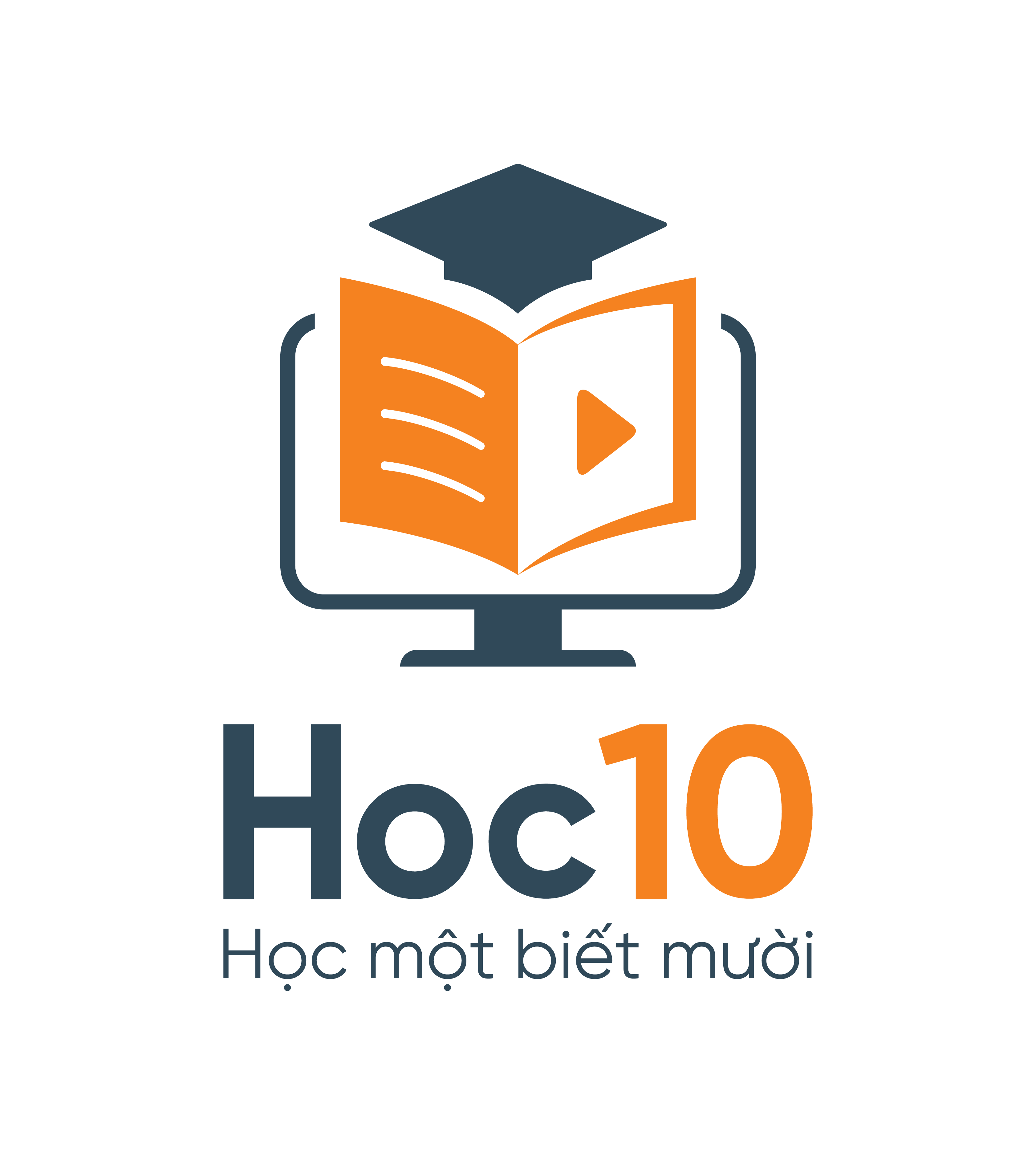 Số làm tròn đến hàng trăm của 4 213 là
Đáp án: 4 200
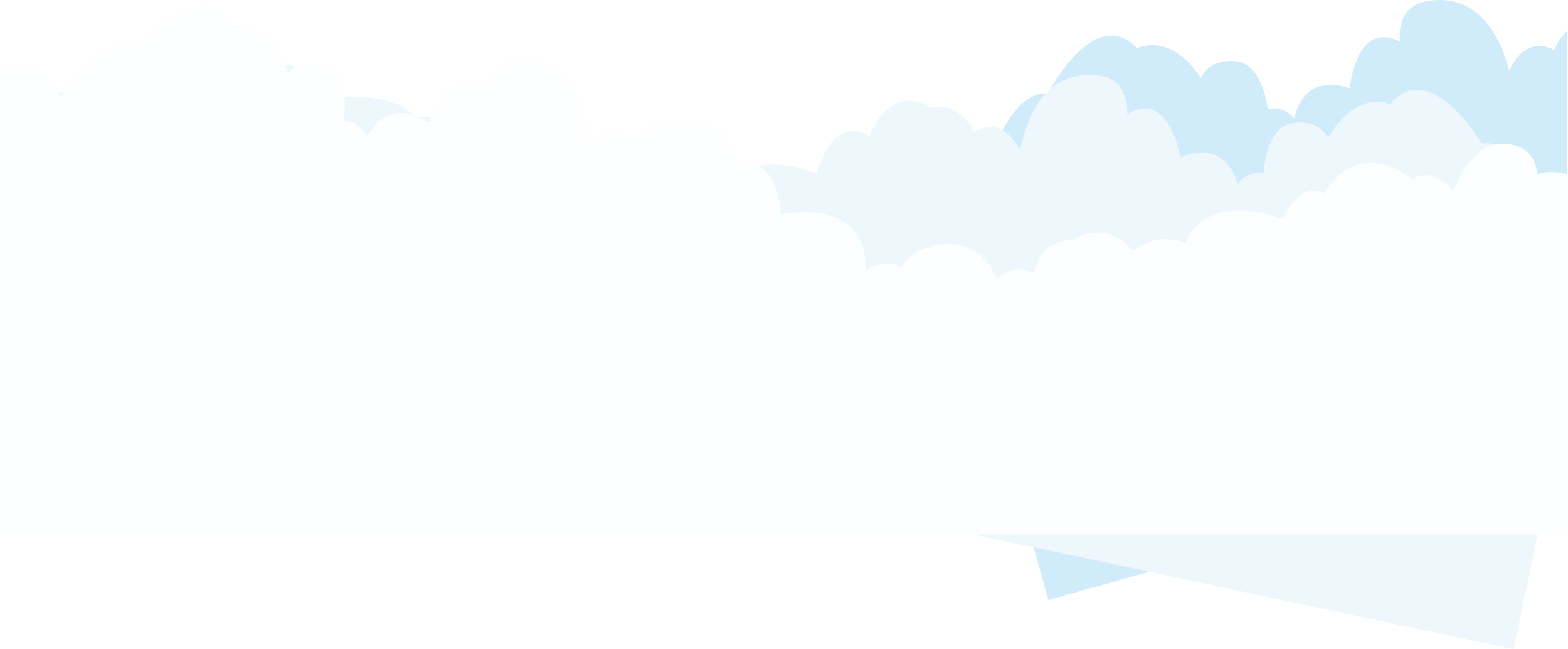 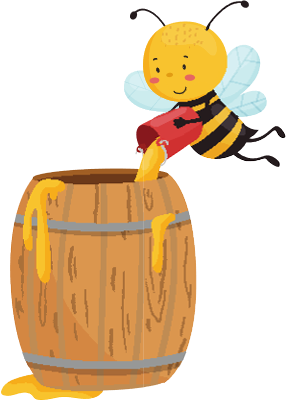 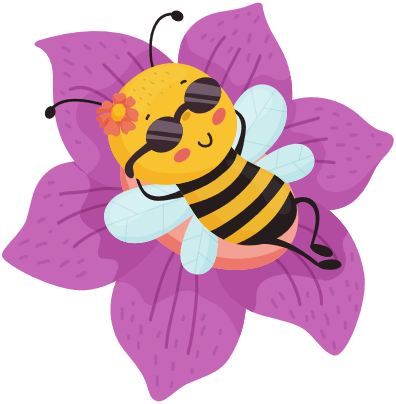 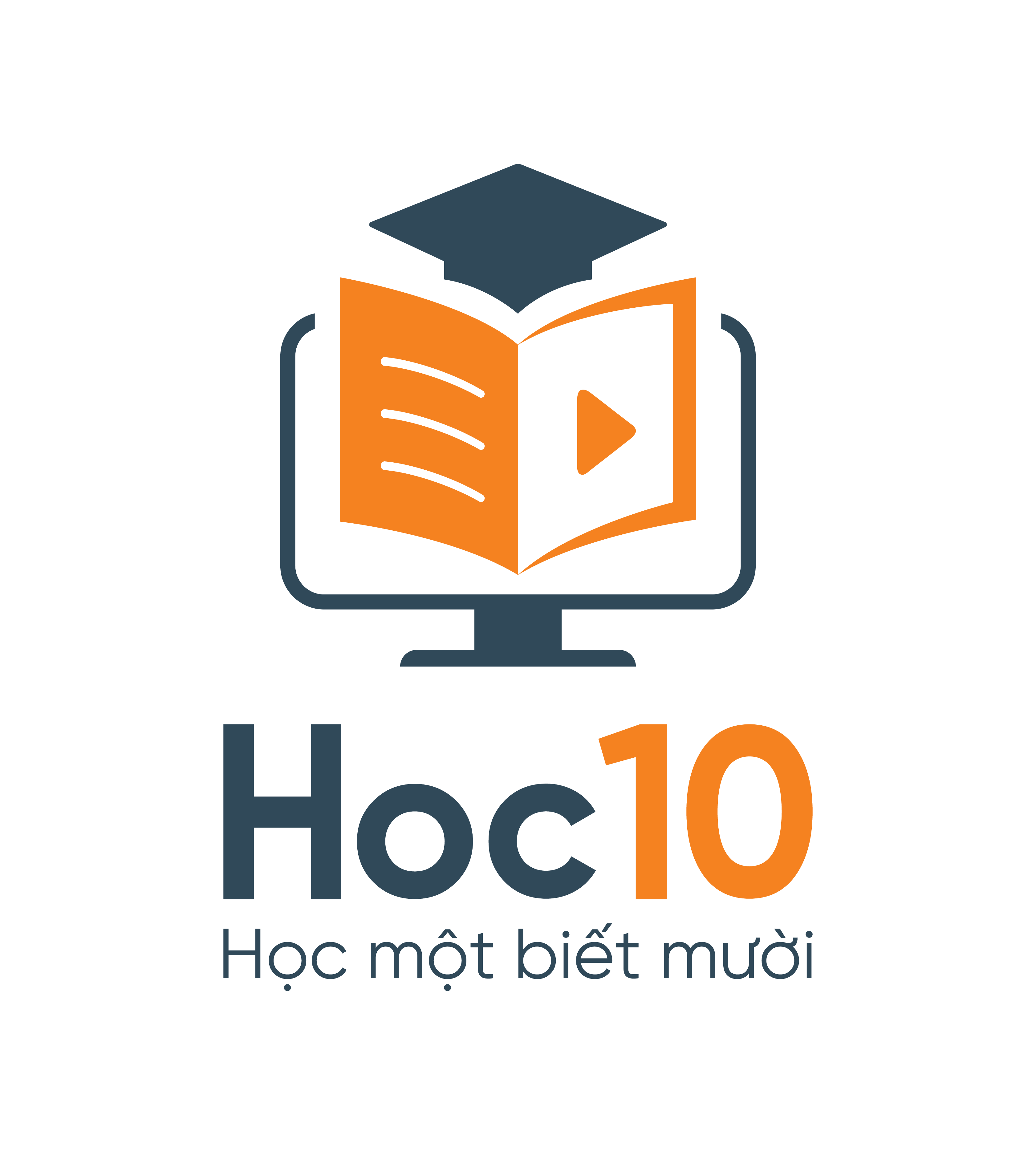 Số làm tròn đến hàng chục của 8 408 là
Đáp án: 8 410
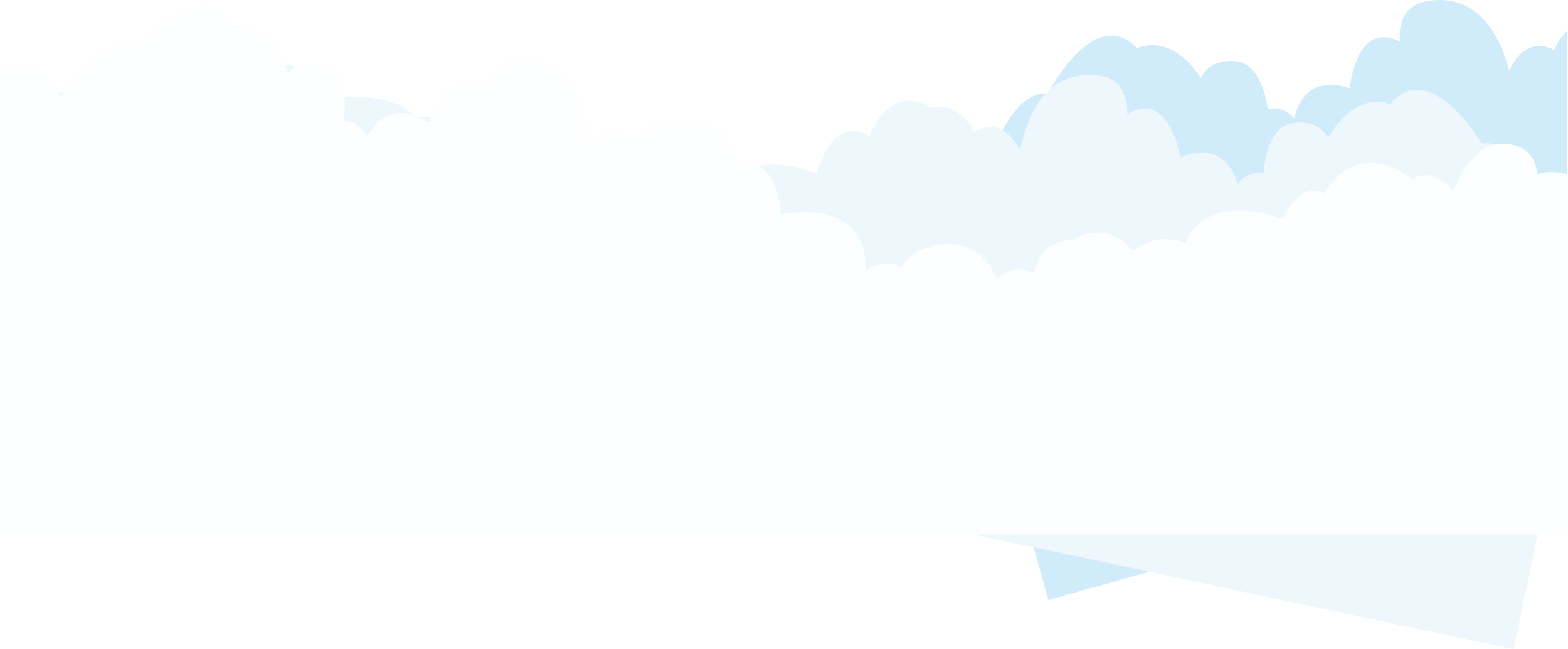 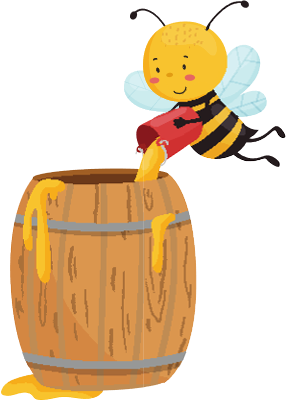 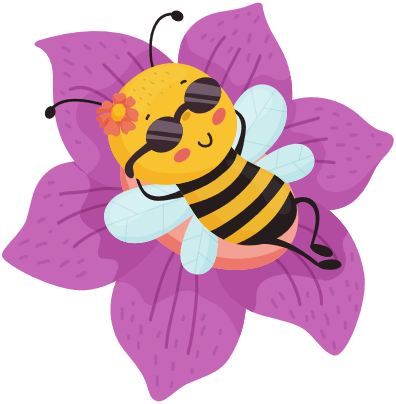 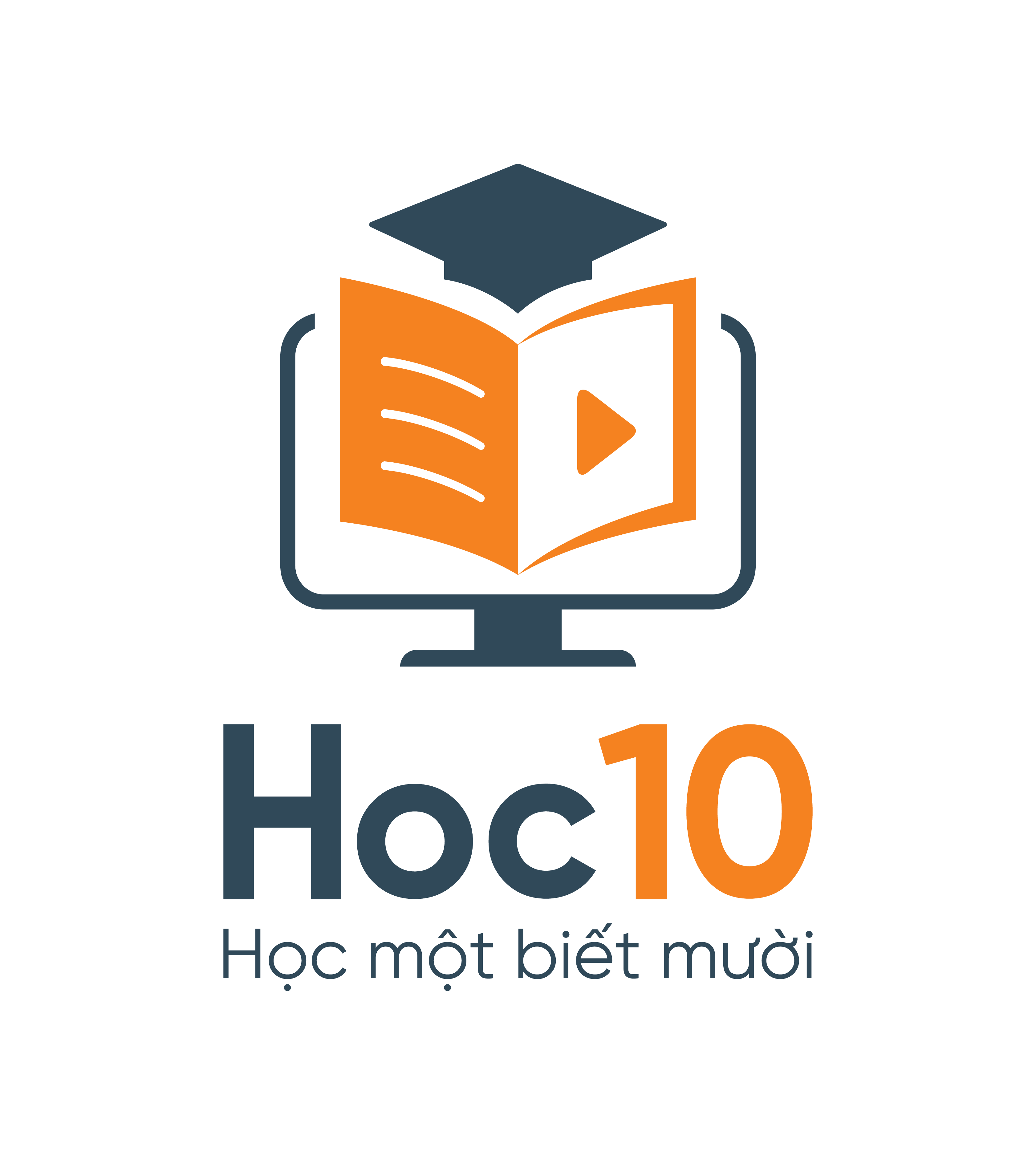 Số làm tròn đến hàng trăm của 23 756 là
Đáp án: 23 800
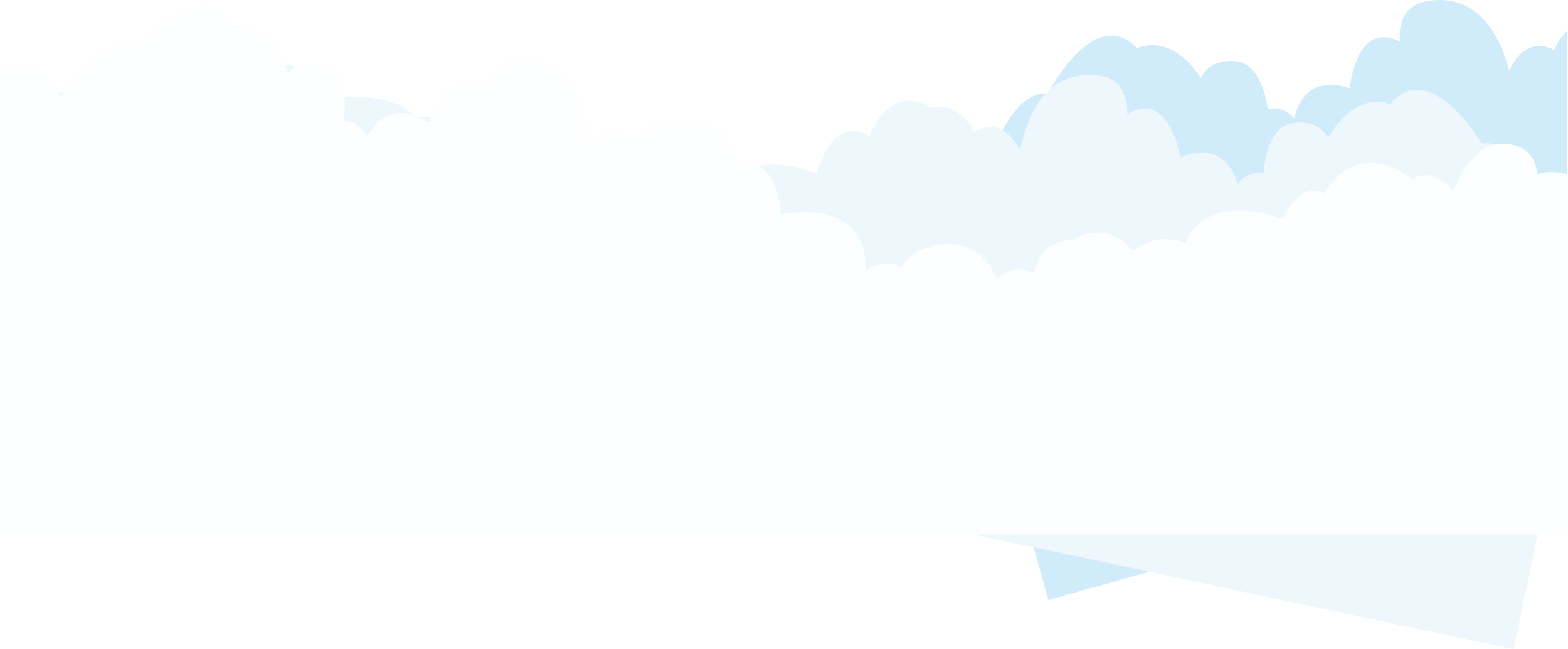 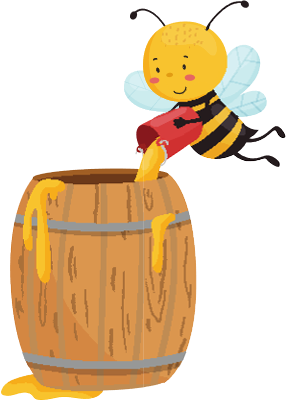 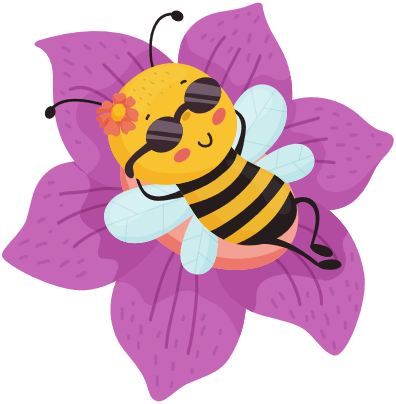 Qua bài học này, các em biết thêm được điều gì?
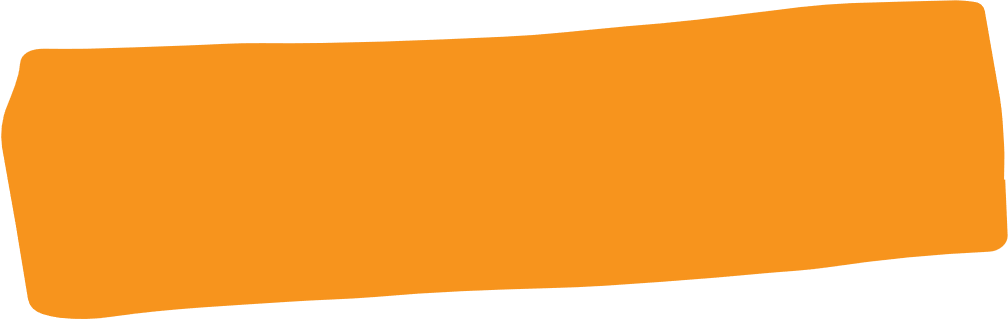 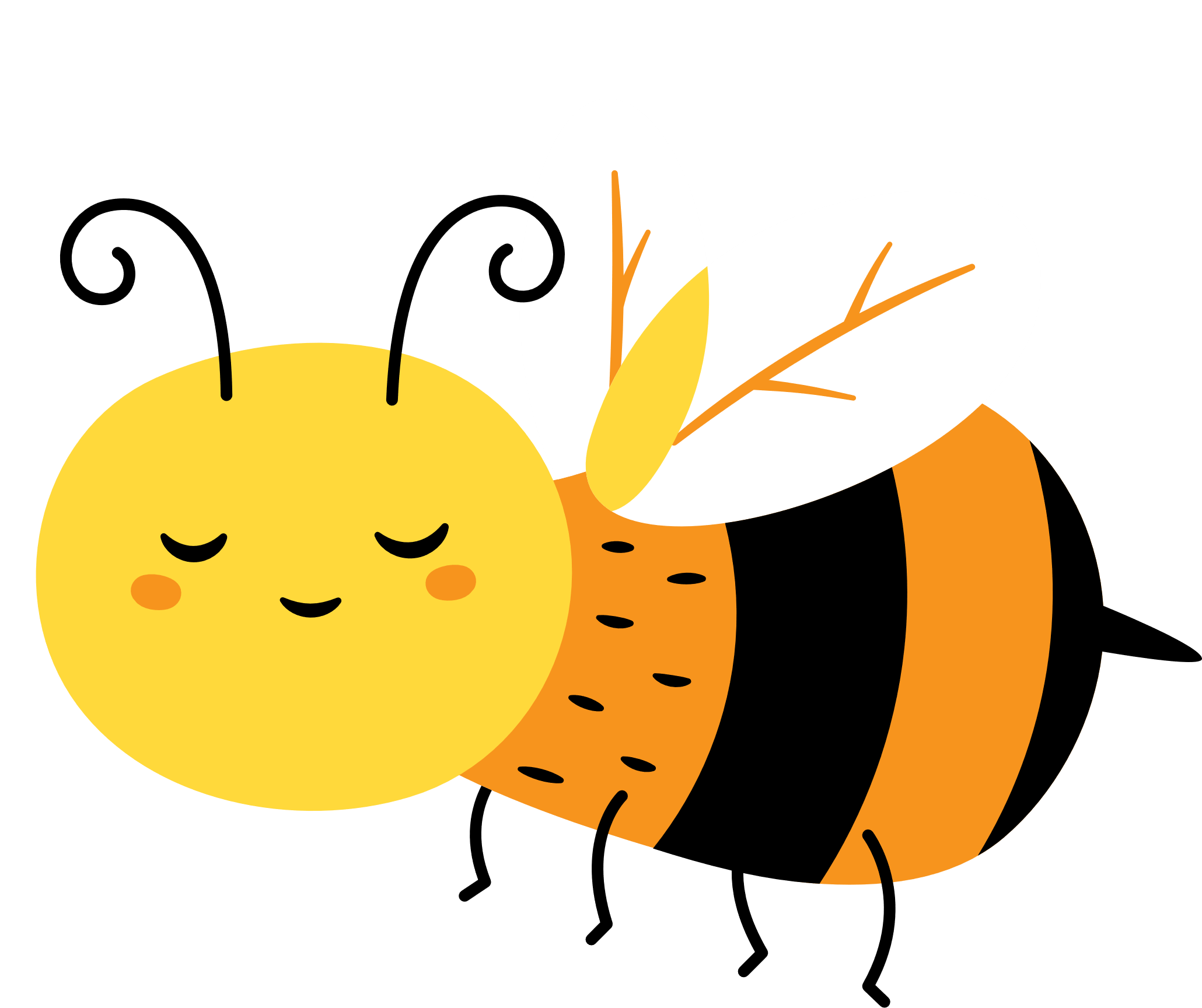 HƯỚNG DẪN VỀ NHÀ
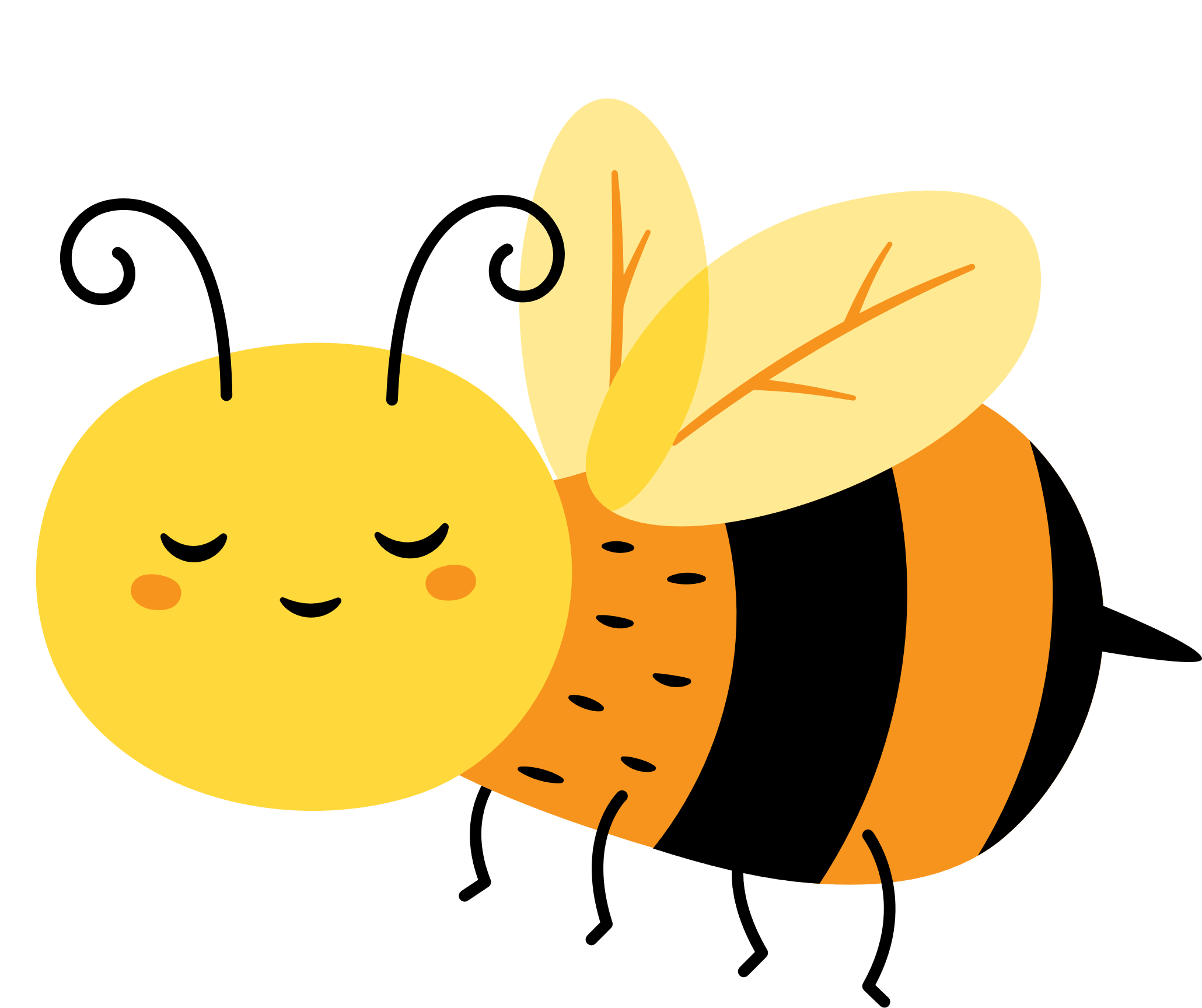 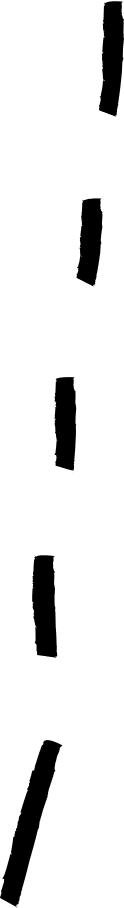 Ôn lại các quy tắc làm tròn số đến hàng chục, hàng trăm. Lấy ví dụ.
Tìm thêm các tình huống thực tiễn có sử dụng quy tắc làm tròn đến hàng chục, hàng trăm đối với số trong phạm vị 100 000 và đố người nhà.
Để kết nối cộng đồng giáo viên và nhận thêm nhiều tài liệu giảng dạy, 
mời quý thầy cô tham gia Group Facebook
theo đường link:
Hoc10 – Đồng hành cùng giáo viên tiểu học
Hoặc truy cập qua QR code
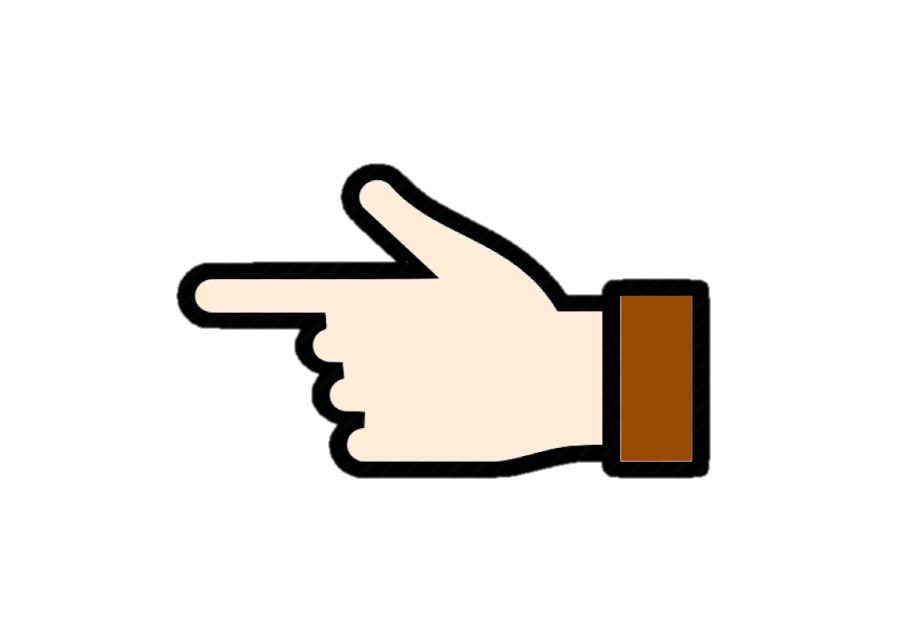 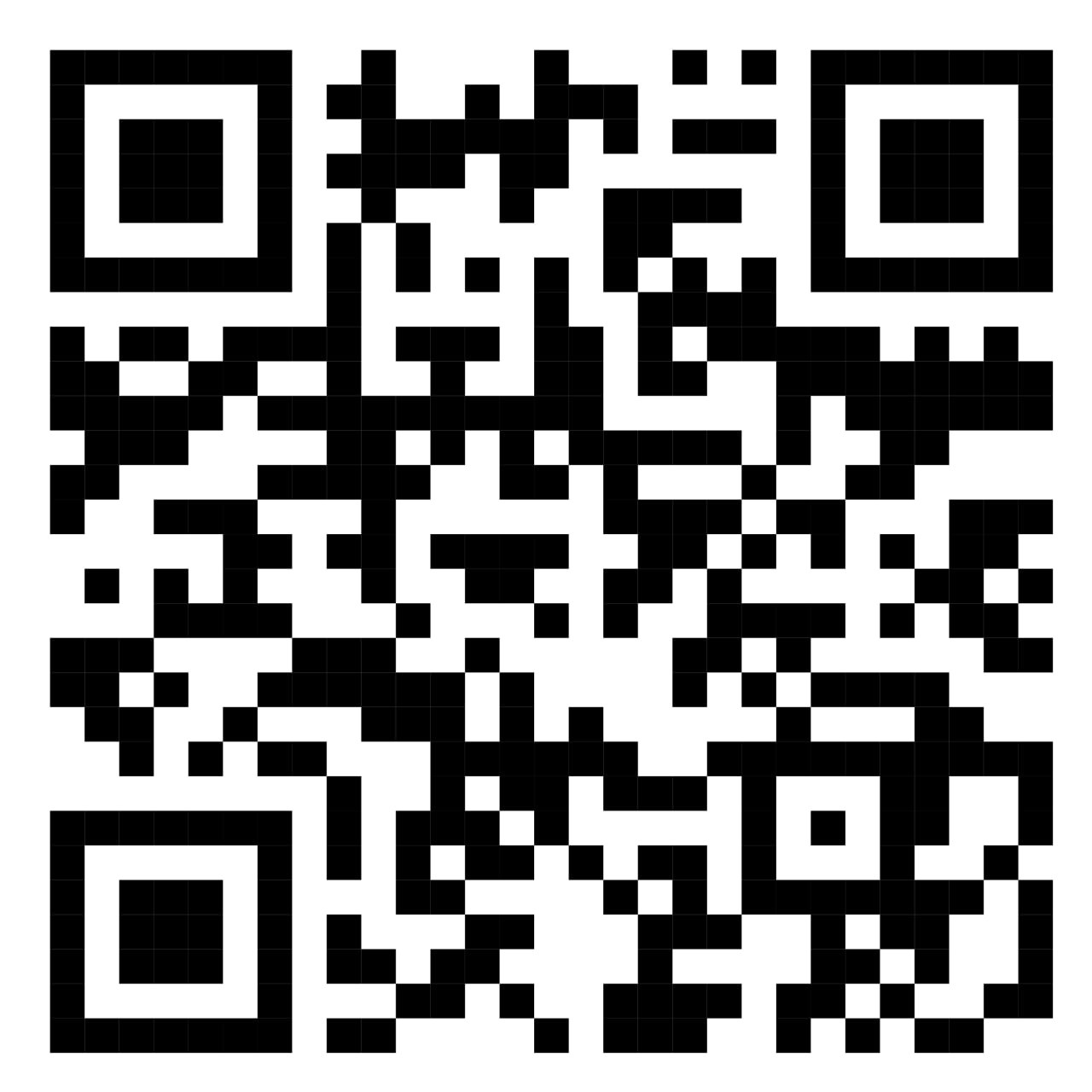